PXCT Ge Detector Timing Test (60Co)
20240427
South Ge
South Ge
60Co
60Co
North Ge
North Ge
Before 4/21/2024 (Run235), 60Co source I7281 was placed at the edge of the chamber.
After 4/22/2024 (Run236), 60Co source I7281 was placed in the middle of the two Ge facing each other. Source-to-window distance: 8 cm.
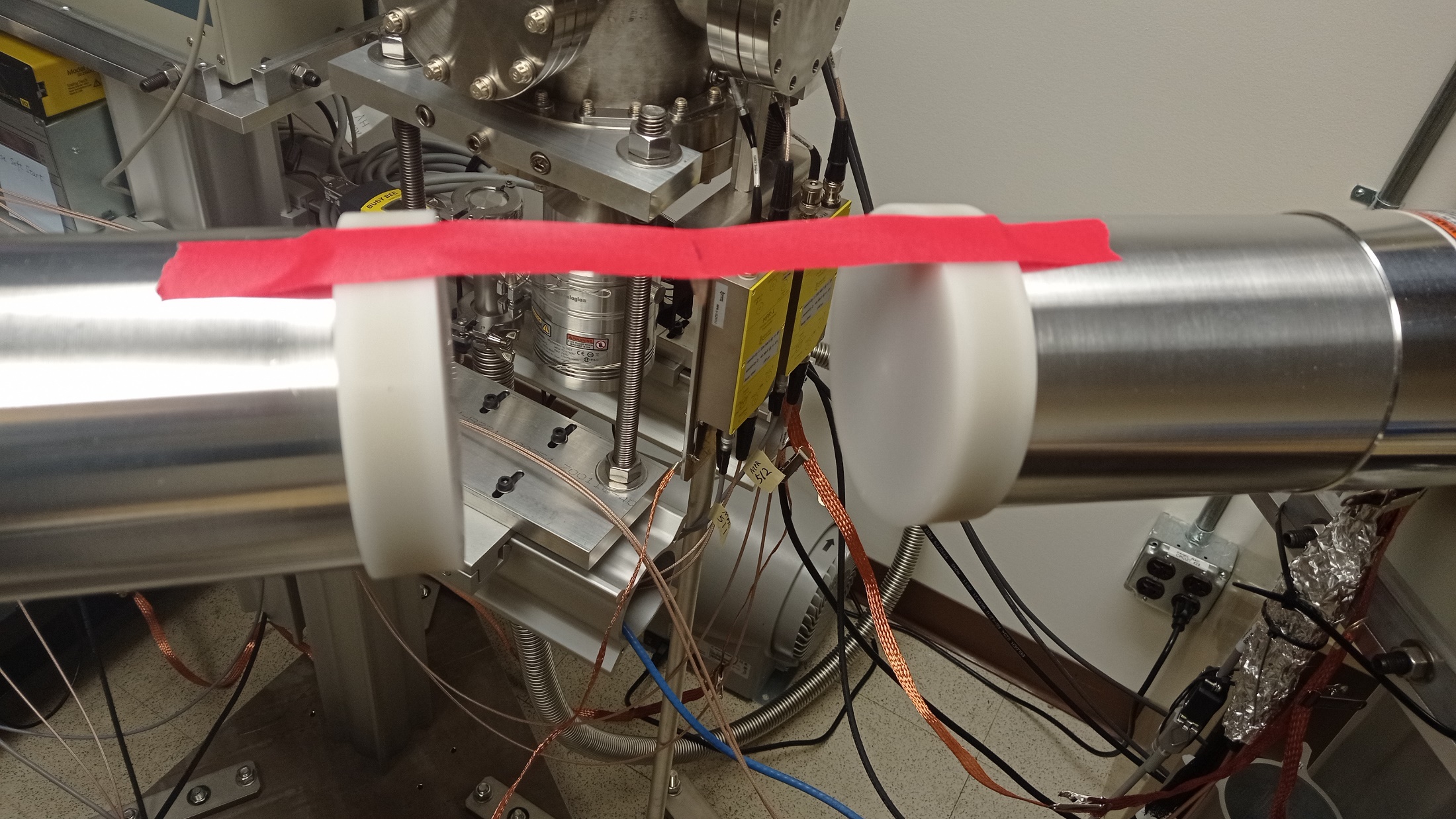 Optimized DDAS parameters for 60Co γ rays at 1173 keV and 1332 keV:

Trigger Rise 0.064 μs
Trigger Gap 0.952 μs
0.016 μs ≤ Trigger Rise ≤ 1.000 μs; 0.000 μs ≤ Trigger Gap ≤ 1.000 μs
0.016 μs ≤ Trigger Rise + Trigger Gap ≤ 1.016 μs
Shorter Rise picks up noise more severely and doesn't improve timing resolution.
Longer Rise makes timing resolution worse.

Trigger Threshold 300 (North), 700 (South)
Trigger Threshold ≤ 4096 ADC channel when Trigger Rise = 0.064 μs
Trigger Threshold just above noise yields the best timing resolution.
Increasing the Trigger Threshold results in a worse timing resolution.

CFD Delay 0.120 μs
CFD Scale 7
0.008 μs ≤ CFD Delay ≤ 0.504 μs; 0 ≤ CFD Scale ≤ 7
Longer CFD Delay makes timing resolution worse; shorter CFD Delay improves timing resolution but fails to correct some low-energy events.
Reducing the CFD Scale either makes timing resolution worse or has no effect.
Best timing resolution for 60Co γ rays at 1173 keV and 1332 keV:

LED Timing:
North – South FWHM = 53 ns.
Single Ge FWHM = 37 ns.

CFD Timing:
North – South FWHM = 24 ns.
Single Ge FWHM = 17 ns.

North – LEGe FWHM = 54 ns.
Single LEGe FWHM = sqrt(54^2-17^2) = 51 ns.
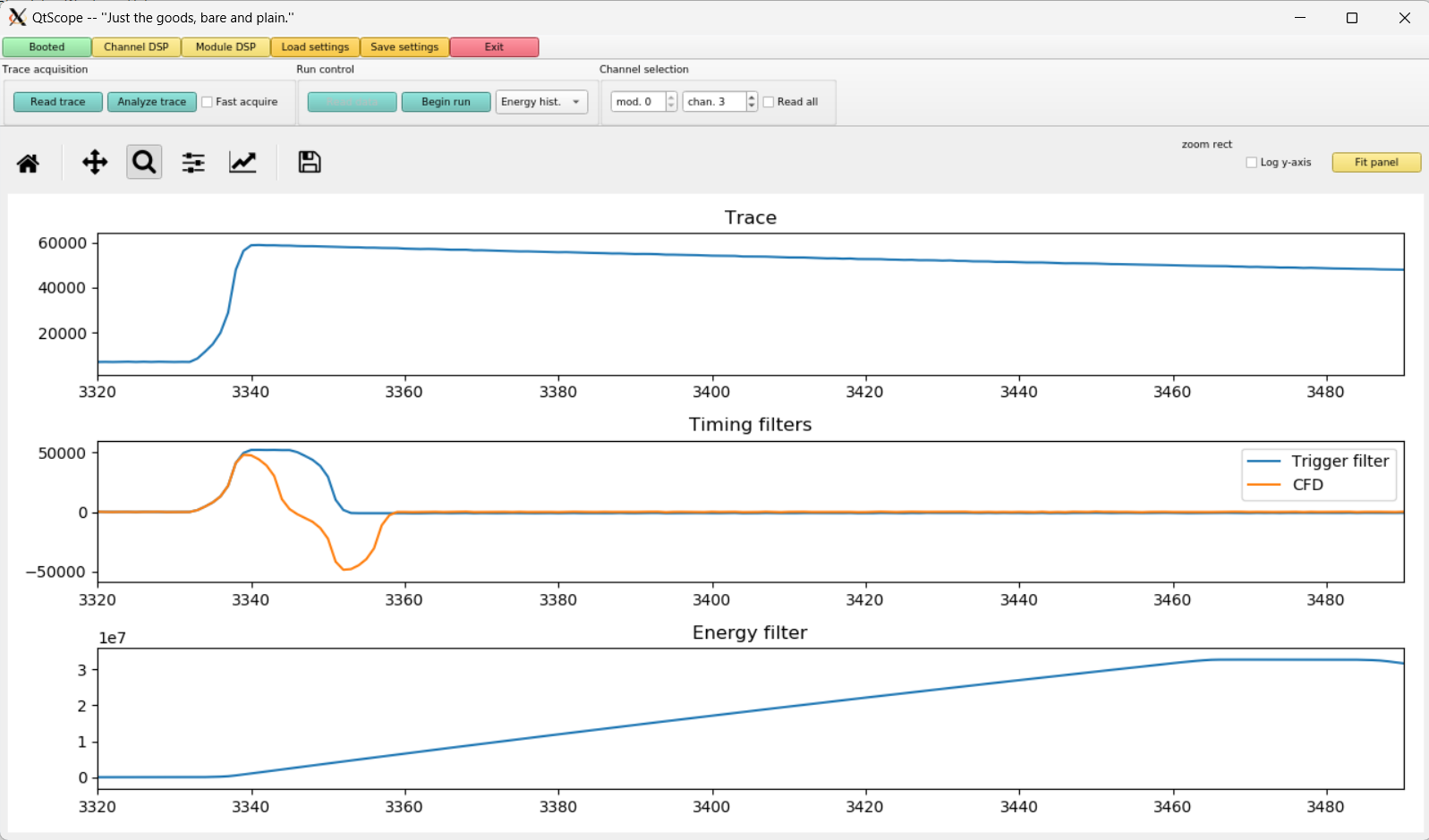 North Ge
80 ns time bin
Trigger Rise 0.016 μs
Trigger Gap 1.000 μs
CFD Delay 0.504 μs
13.6 μs
DDAS allowed inputs:
0.016 μs ≤ Trigger Rise ≤ 1.000 μs; 0.000 μs ≤ Trigger Gap ≤ 1.000 μs
0.016 μs ≤ Trigger Rise + Trigger Gap ≤ 1.016 μs
0.008 μs ≤ CFD Delay ≤ 0.504 μs
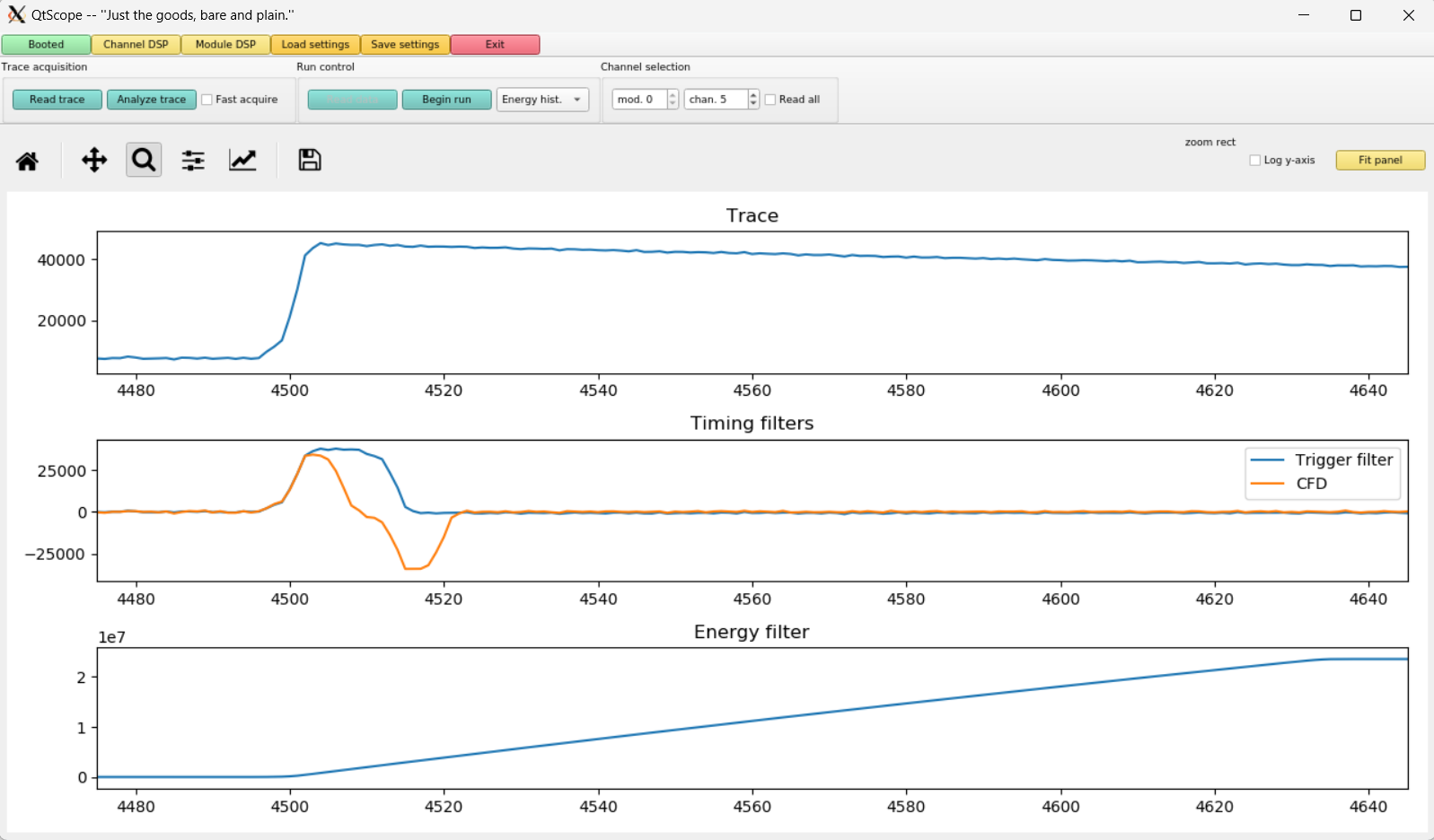 South Ge
80 ns time bin
Trigger Rise 0.016 μs
Trigger Gap 1.000 μs
CFD Delay 0.504 μs
13.6 μs
DDAS allowed inputs:
0.016 μs ≤ Trigger Rise ≤ 1.000 μs; 0.000 μs ≤ Trigger Gap ≤ 1.000 μs
0.016 μs ≤ Trigger Rise + Trigger Gap ≤ 1.016 μs
0.008 μs ≤ CFD Delay ≤ 0.504 μs; 0 ≤ CFD Scale ≤ 7
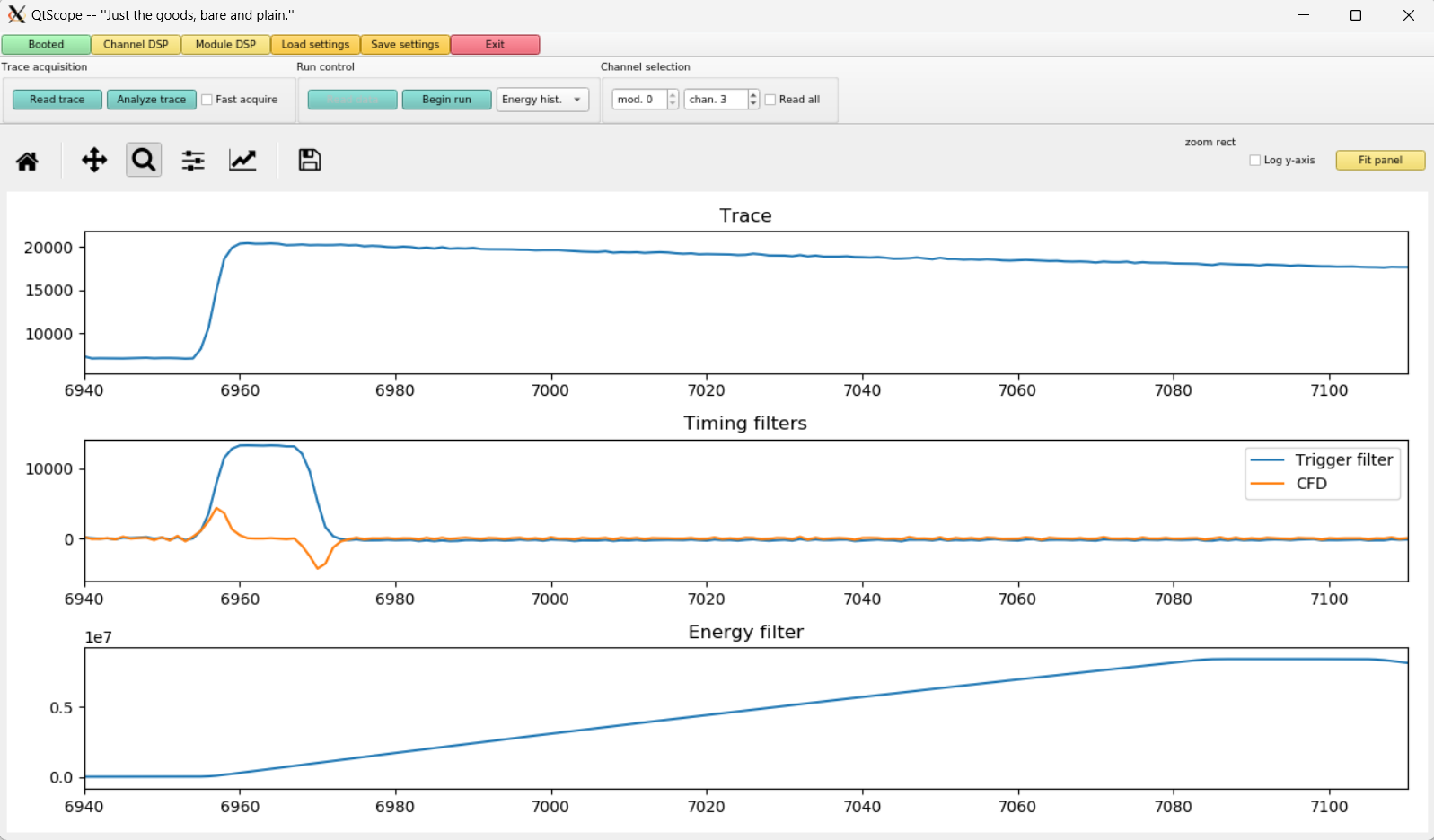 Trigger Rise 0.016 μs
Trigger Gap 1.000 μs
CFD Delay 0.008 μs
DDAS allowed inputs:
0.016 μs ≤ Trigger Rise ≤ 1.000 μs; 0.000 μs ≤ Trigger Gap ≤ 1.000 μs
0.016 μs ≤ Trigger Rise + Trigger Gap ≤ 1.016 μs
0.008 μs ≤ CFD Delay ≤ 0.504 μs
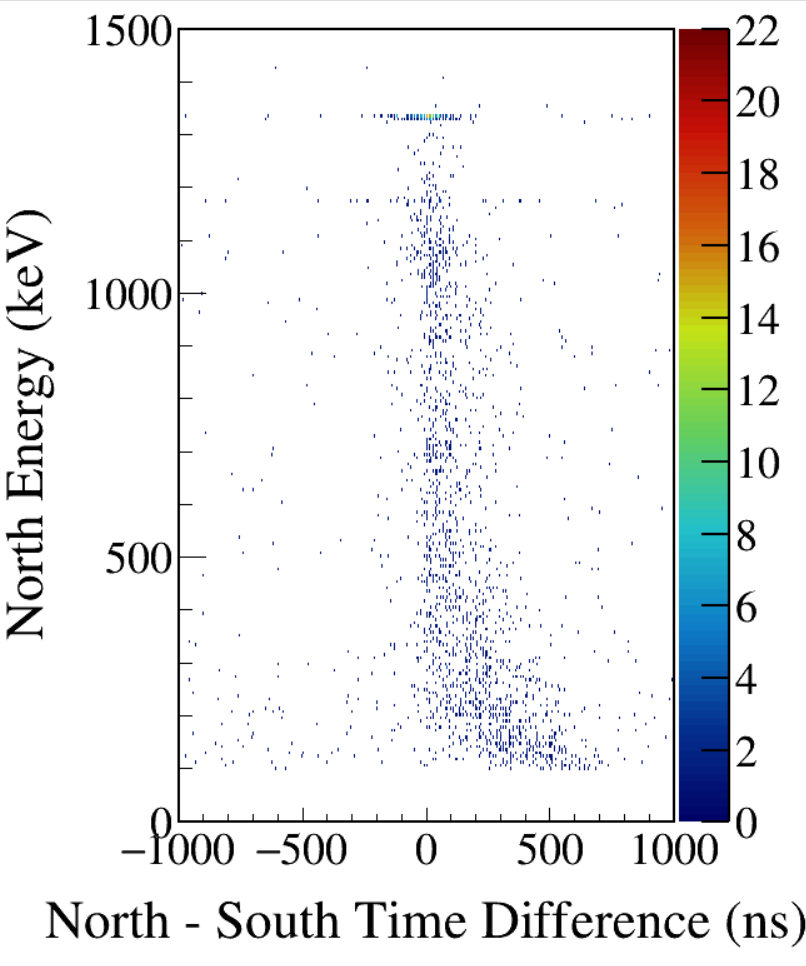 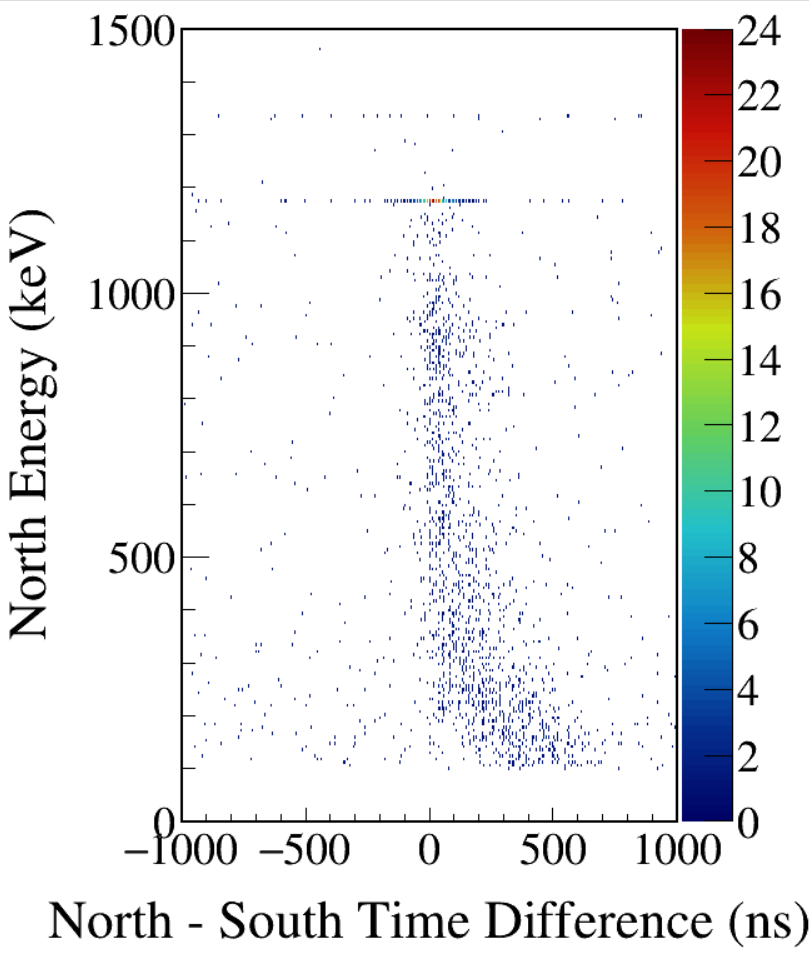 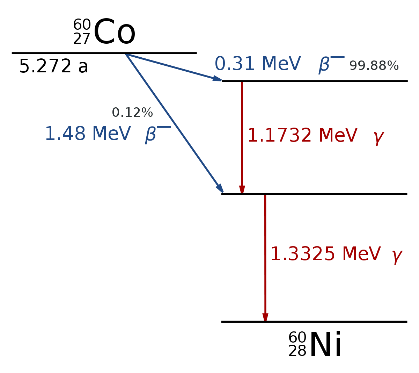 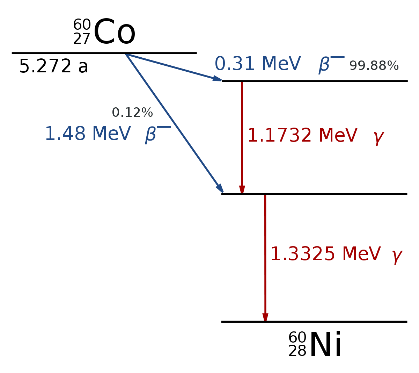 South 1173-gated
South 1332-gated
CFD disabled
[Speaker Notes: TFile *_file0 = TFile::Open("F:/e21010/pxct/run0234_LEGe_XtRa_60Co_I7281_onChamberWall_window1us_TrigRise0.016us_TrigGap1.000us_CFDdisabled_cal.root");]
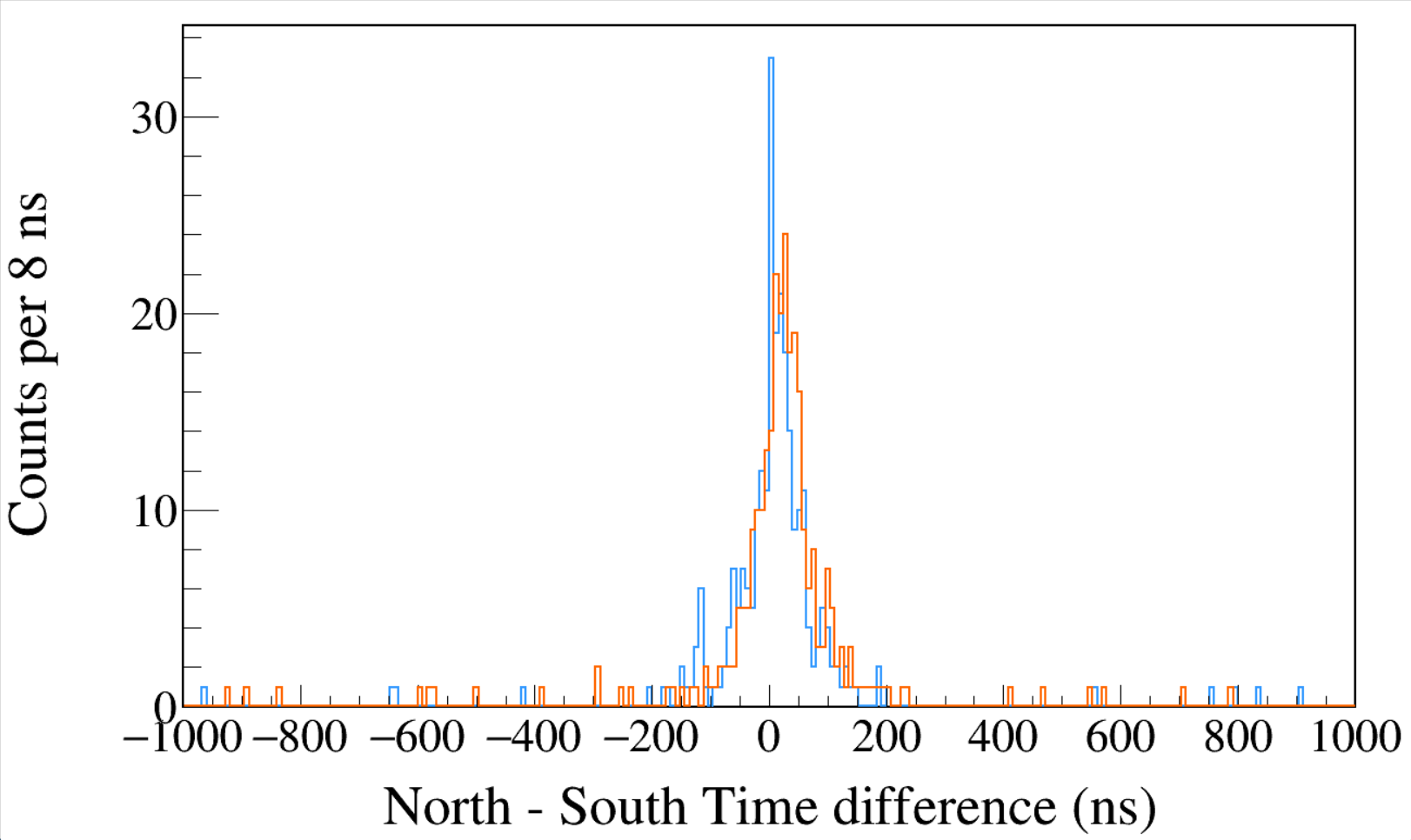 Run0234
60Co
Trigger Rise 0.016 μs
Trigger Gap 1.000 μs
CFD disabled
South 1173 && North 1332
South 1332 && North 1173
[Speaker Notes: TFile *_file0 = TFile::Open("F:/e21010/pxct/run0234_LEGe_XtRa_60Co_I7281_onChamberWall_window1us_TrigRise0.016us_TrigGap1.000us_CFDdisabled_cal.root");

TCanvas* canvaspeak = new TCanvas("canvaspeak", "canvaspeak", 1300, 800);//
canvaspeak->cd();//
canvaspeak->SetTopMargin(0.03);
canvaspeak->SetRightMargin(0.04);
canvaspeak->SetLeftMargin(0.13);
canvaspeak->SetBottomMargin(0.16);
canvaspeak->SetFrameLineWidth(2);

TH1D* htimestamps = new TH1D("htimestamps", "htimestamps", 250,-1000,1000);
htimestamps->SetLineWidth(2);
htimestamps->Rebin(1);
htimestamps->SetStats(0);
htimestamps->SetTitle("");
htimestamps->GetXaxis()->SetTitle("North - South Time difference (ns)");
htimestamps->GetYaxis()->SetTitle("Counts per 8 ns");
htimestamps->GetXaxis()->CenterTitle();
htimestamps->GetYaxis()->CenterTitle();
htimestamps->GetXaxis()->SetLabelFont(132);
htimestamps->GetYaxis()->SetLabelFont(132);
htimestamps->GetXaxis()->SetLabelSize(0.06);
htimestamps->GetYaxis()->SetLabelSize(0.06);
htimestamps->GetXaxis()->SetTitleFont(132);
htimestamps->GetYaxis()->SetTitleFont(132);
htimestamps->GetXaxis()->SetTitleOffset(1.1);
htimestamps->GetYaxis()->SetTitleOffset(0.95);
htimestamps->GetXaxis()->SetTitleSize(0.07);
htimestamps->GetYaxis()->SetTitleSize(0.07);
htimestamps->GetXaxis()->SetRangeUser(-1000,1000);
//htimestamps->GetYaxis()->SetRangeUser(0,1700);
htimestamps->GetYaxis()->SetNdivisions(505);
htimestamps->SetLineWidth(2);
htimestamps->SetLineColor(kAzure+1);
tree->Draw("north_t-south_t>>htimestamps","south_e>1170&&south_e<1176&&north_e>1330&&north_e<1336");

tree->SetLineColor(kOrange+7);
tree->SetLineWidth(2);
tree->Draw("north_t-south_t","north_e>1170&&north_e<1176&&south_e>1330&&south_e<1336","same");]
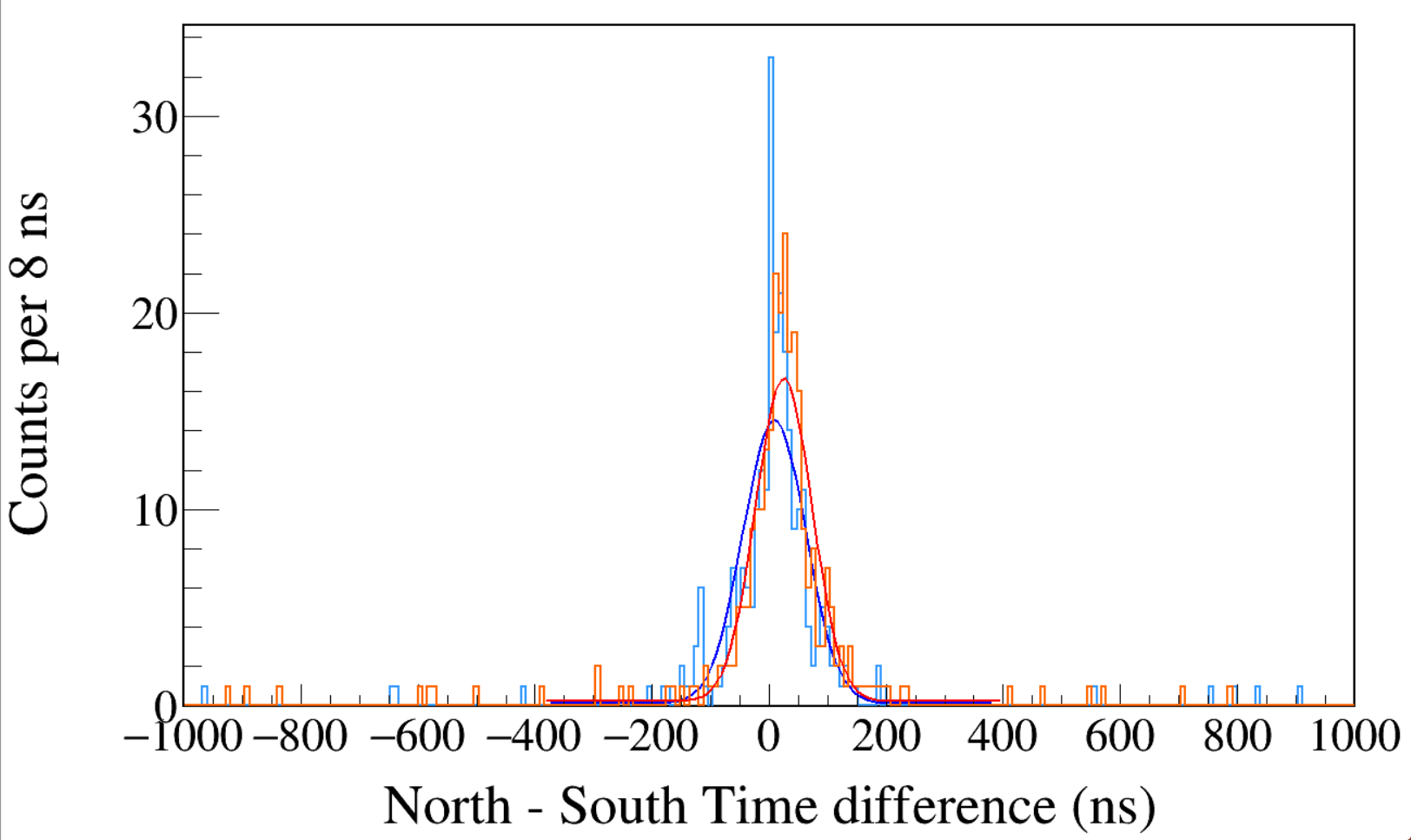 Run0234
60Co
Trigger Rise 0.016 μs
Trigger Gap 1.000 μs
CFD disabled
South 1173 && North 1332
South 1332 && North 1173
Gaus+Pol0
Maximum Likelihood fit
σ = 53.5±4.1 ns
σ = 48.0±3.4 ns
[Speaker Notes: 1  p0           1.64270e+01   1.41900e+00   6.20346e-05   1.56447e-05
   2  p1           2.50753e+01   3.32565e+00   4.67799e-04   5.07087e-06
   3  p2           4.80429e+01   3.40137e+00   2.53603e-04  -6.55361e-04
   4  p3           2.42054e-01   7.48229e-02   2.66104e-04  -1.07011e-04

   1  p0           1.44347e+01   1.28491e+00   9.38742e-04   9.75539e-05
   2  p1           9.05892e+00   3.74533e+00   3.67425e-03   1.30510e-06
   3  p2           5.35094e+01   4.13808e+00   2.44989e-03   9.89734e-06
   4  p3           1.26209e-01   7.07167e-02   5.31291e-05   1.74313e-03]
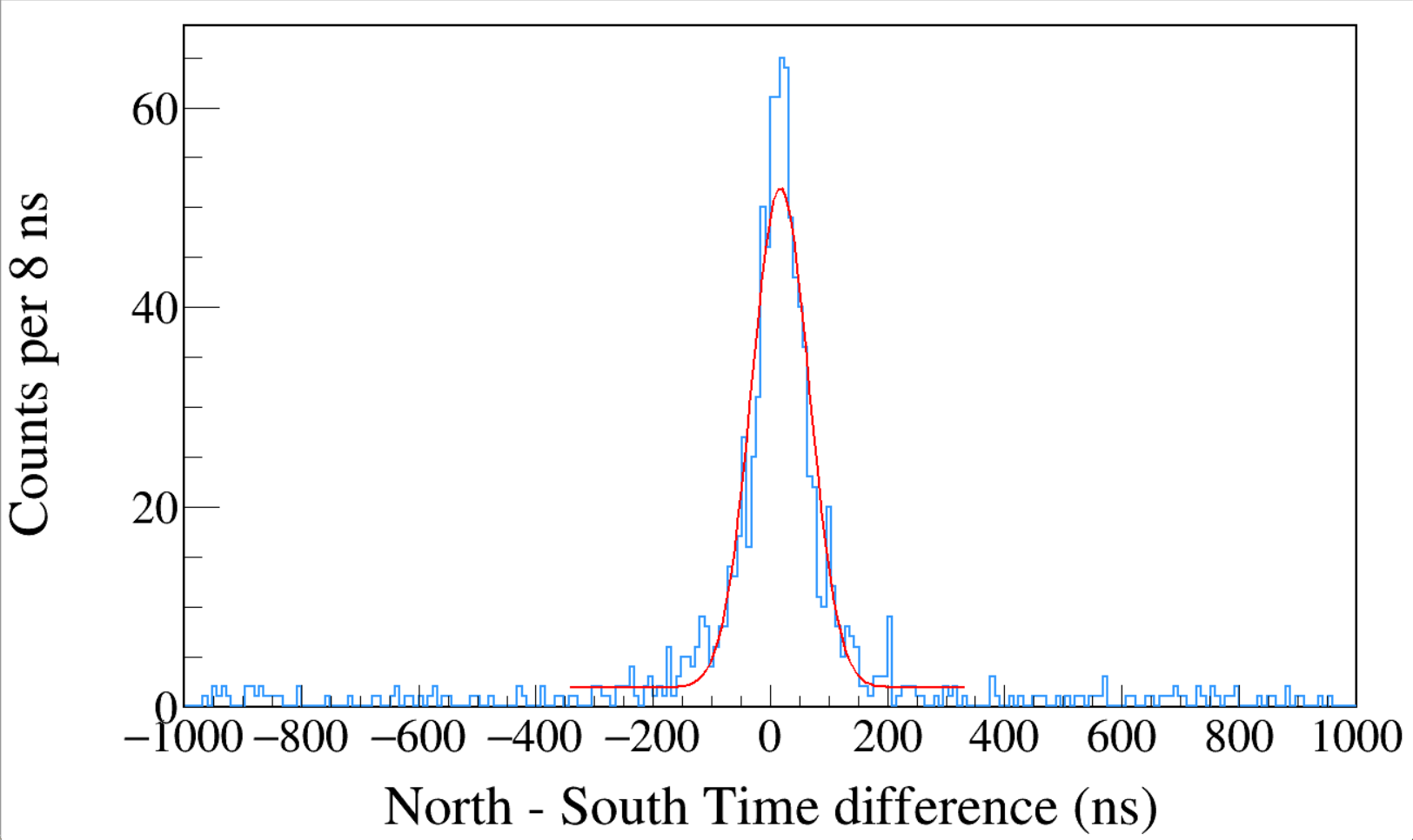 σ = 48.9±2.2 ns
FWHM = 115 ns
Run0234
60Co
TriggerRise 0.016 μs
TriggerGap 1.000 μs
CFD disabled
1100 < South < 1400
&&
1100 < North < 1400
south_e>1100&&south_e<1400&&north_e>1100&&north_e<1400
[Speaker Notes: 1  p0           5.00736e+01   2.50190e+00   1.07834e-06  -6.15443e-03
   2  p1           1.69694e+01   2.03526e+00   4.92766e-05   1.82634e-04
   3  p2           4.88717e+01   2.18911e+00   7.07957e-06   2.65064e-05
   4  p3           1.92034e+00   2.27605e-01   4.57769e-05  -3.80445e-04]
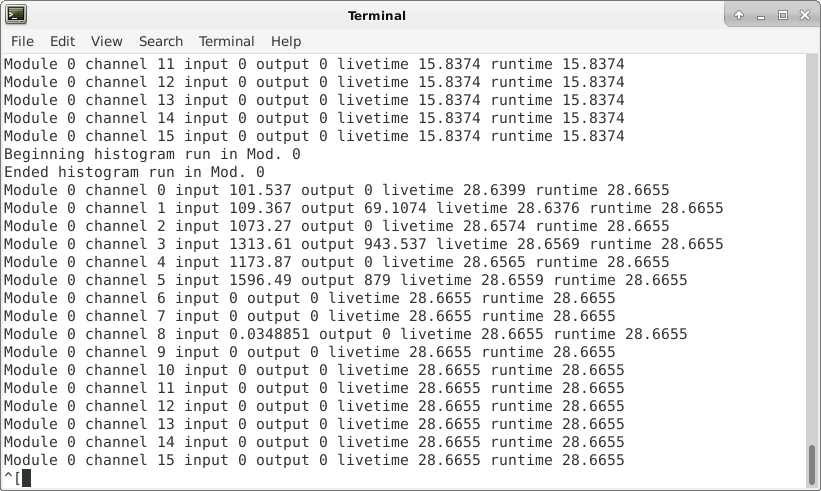 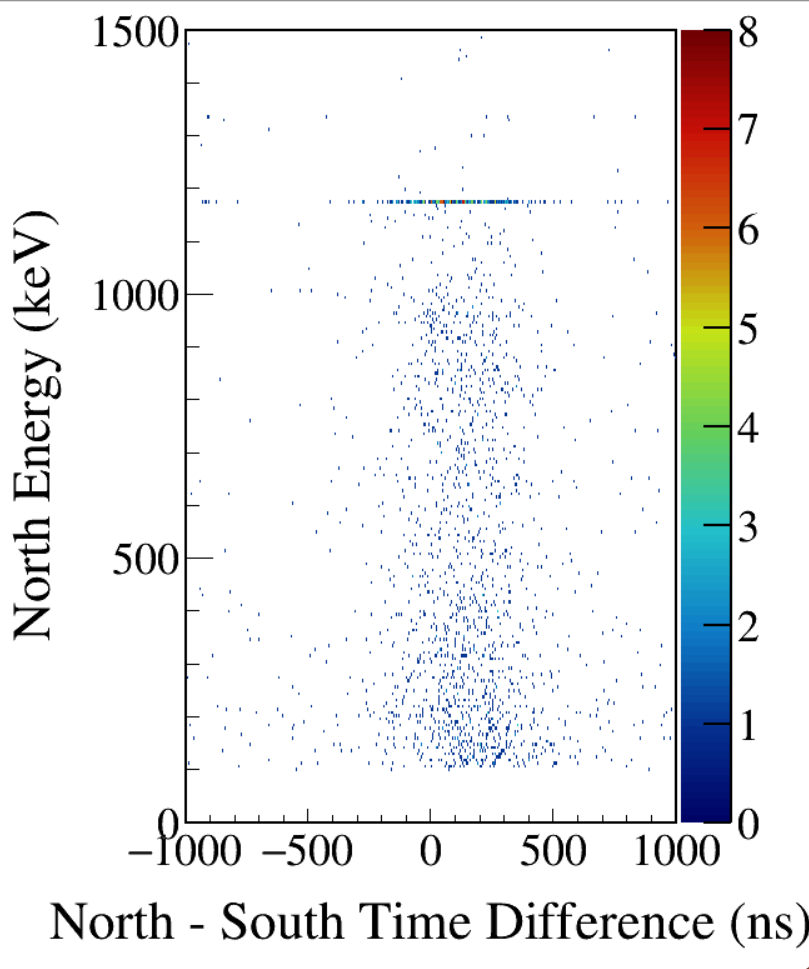 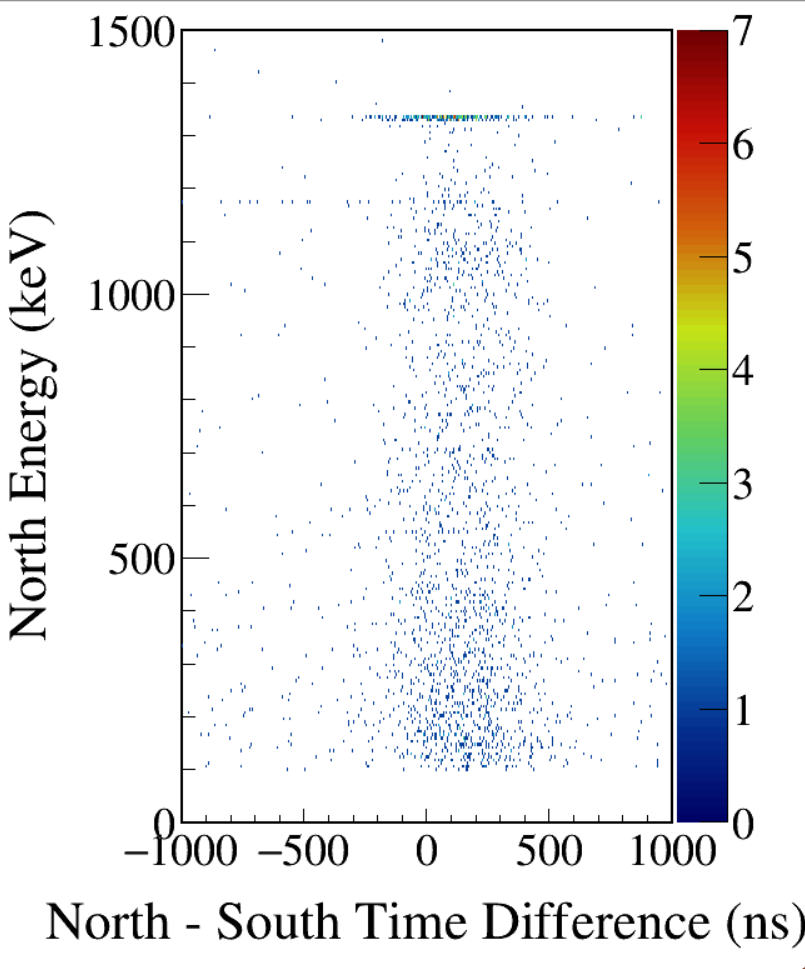 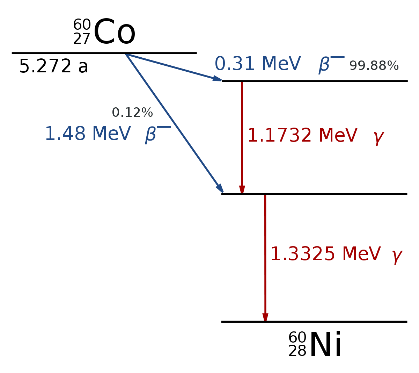 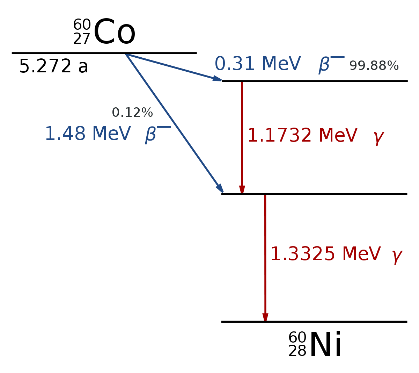 South 1173-gated
South 1332-gated
CFD enabled
[Speaker Notes: TFile *_file0 = TFile::Open("F:/e21010/pxct/run0235_LEGe_XtRa_60Co_I7281_onChamberWall_window1us_TrigRise0.016us_TrigGap1.000us_CFDdelay0.504us_cal.root");]
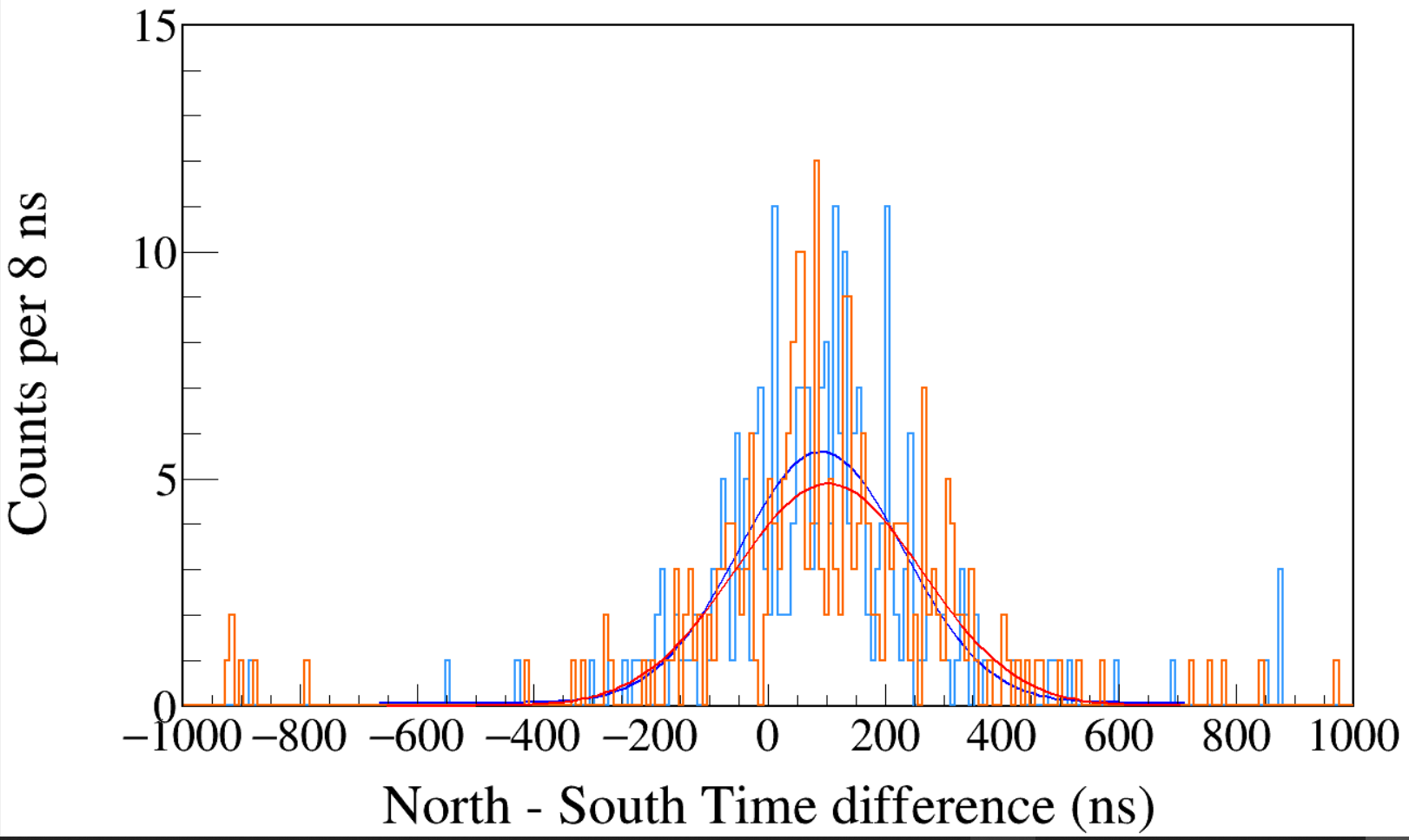 Run0235
60Co
Trigger Rise 0.016 μs
Trigger Gap 1.000 μs
CFD enabled
CFD Delay 0.504 μs
South 1173 && North 1332
South 1332 && North 1173
Gaus+Pol0
Maximum Likelihood fit
σ = 141.5±7.6 ns
σ = 160.4±7.4 ns
[Speaker Notes: TFile *_file0 = TFile::Open("F:/e21010/pxct/run0235_LEGe_XtRa_60Co_I7281_onChamberWall_window1us_TrigRise0.016us_TrigGap1.000us_CFDdelay0.504us_cal.root");

TCanvas* canvaspeak = new TCanvas("canvaspeak", "canvaspeak", 1300, 800);//
canvaspeak->cd();//
canvaspeak->SetTopMargin(0.03);
canvaspeak->SetRightMargin(0.04);
canvaspeak->SetLeftMargin(0.13);
canvaspeak->SetBottomMargin(0.16);
canvaspeak->SetFrameLineWidth(2);

TH1D* htimestamps = new TH1D("htimestamps", "htimestamps", 250,-1000,1000);
htimestamps->SetLineWidth(2);
htimestamps->Rebin(1);
htimestamps->SetStats(0);
htimestamps->SetTitle("");
htimestamps->GetXaxis()->SetTitle("North - South Time difference (ns)");
htimestamps->GetYaxis()->SetTitle("Counts per 8 ns");
htimestamps->GetXaxis()->CenterTitle();
htimestamps->GetYaxis()->CenterTitle();
htimestamps->GetXaxis()->SetLabelFont(132);
htimestamps->GetYaxis()->SetLabelFont(132);
htimestamps->GetXaxis()->SetLabelSize(0.06);
htimestamps->GetYaxis()->SetLabelSize(0.06);
htimestamps->GetXaxis()->SetTitleFont(132);
htimestamps->GetYaxis()->SetTitleFont(132);
htimestamps->GetXaxis()->SetTitleOffset(1.1);
htimestamps->GetYaxis()->SetTitleOffset(0.95);
htimestamps->GetXaxis()->SetTitleSize(0.07);
htimestamps->GetYaxis()->SetTitleSize(0.07);
htimestamps->GetXaxis()->SetRangeUser(-1000,1000);
//htimestamps->GetYaxis()->SetRangeUser(0,1700);
htimestamps->GetYaxis()->SetNdivisions(505);
htimestamps->SetLineWidth(2);
htimestamps->SetLineColor(kAzure+1);
tree->Draw("north_t-south_t>>htimestamps","south_e>1170&&south_e<1176&&north_e>1330&&north_e<1336");

tree->SetLineColor(kOrange+7);
tree->SetLineWidth(2);
tree->Draw("north_t-south_t","north_e>1170&&north_e<1176&&south_e>1330&&south_e<1336","same");]
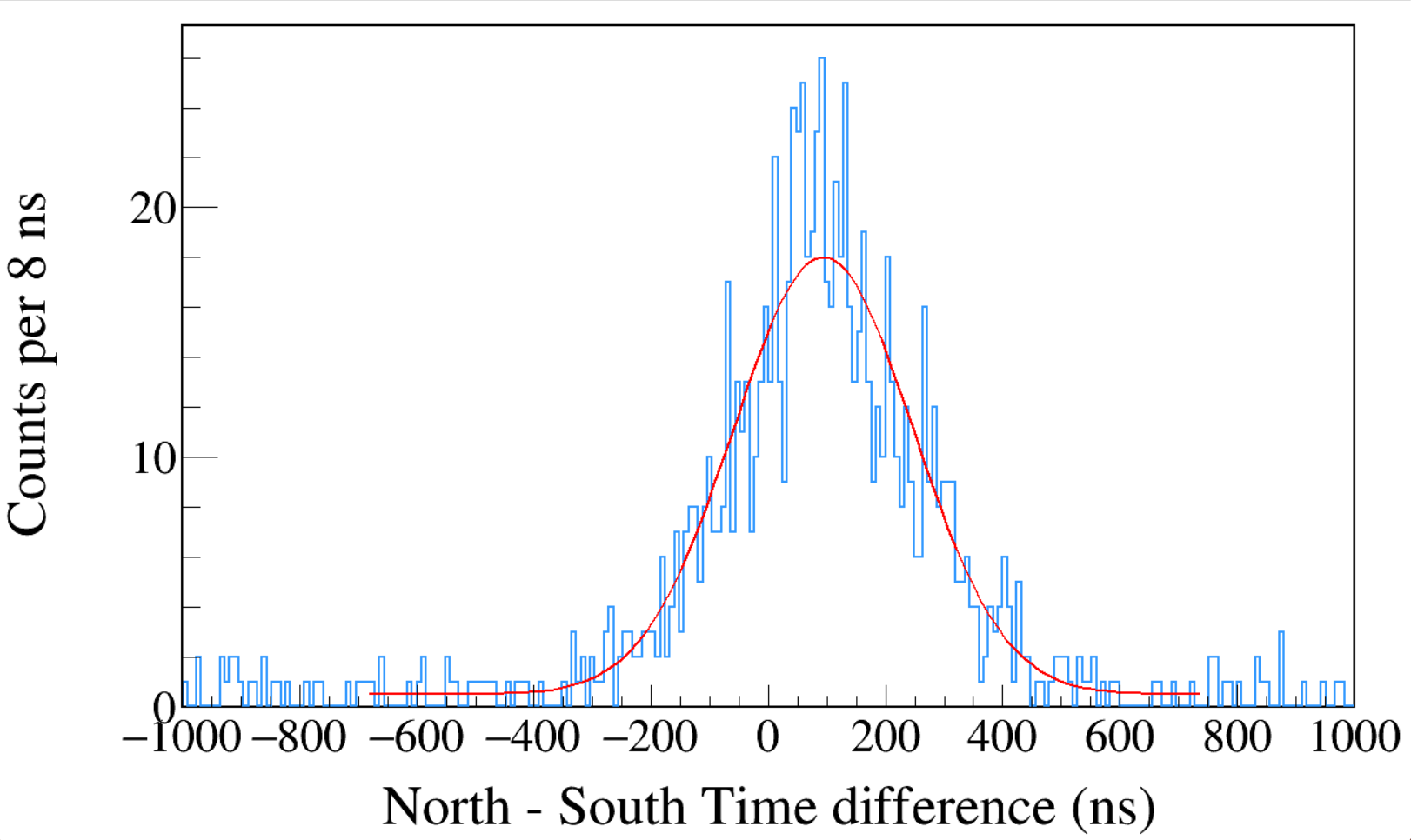 Run0235
60Co
Trigger Rise 0.016 μs
Trigger Gap 1.000 μs
CFD enabled
CFD Delay 0.504 μs
1100 < South < 1400
&&
1100 < North < 1400
σ = 153.3±5.2 ns
FWHM = 361 ns
[Speaker Notes: TFile *_file0 = TFile::Open("F:/e21010/pxct/run0235_LEGe_XtRa_60Co_I7281_onChamberWall_window1us_TrigRise0.016us_TrigGap1.000us_CFDdelay0.504us_cal.root");

TCanvas* canvaspeak = new TCanvas("canvaspeak", "canvaspeak", 1300, 800);//
canvaspeak->cd();//
canvaspeak->SetTopMargin(0.03);
canvaspeak->SetRightMargin(0.04);
canvaspeak->SetLeftMargin(0.13);
canvaspeak->SetBottomMargin(0.16);
canvaspeak->SetFrameLineWidth(2);

TH1D* htimestamps = new TH1D("htimestamps", "htimestamps", 250,-1000,1000);
htimestamps->SetLineWidth(2);
htimestamps->Rebin(1);
htimestamps->SetStats(0);
htimestamps->SetTitle("");
htimestamps->GetXaxis()->SetTitle("North - South Time difference (ns)");
htimestamps->GetYaxis()->SetTitle("Counts per 8 ns");
htimestamps->GetXaxis()->CenterTitle();
htimestamps->GetYaxis()->CenterTitle();
htimestamps->GetXaxis()->SetLabelFont(132);
htimestamps->GetYaxis()->SetLabelFont(132);
htimestamps->GetXaxis()->SetLabelSize(0.06);
htimestamps->GetYaxis()->SetLabelSize(0.06);
htimestamps->GetXaxis()->SetTitleFont(132);
htimestamps->GetYaxis()->SetTitleFont(132);
htimestamps->GetXaxis()->SetTitleOffset(1.1);
htimestamps->GetYaxis()->SetTitleOffset(0.95);
htimestamps->GetXaxis()->SetTitleSize(0.07);
htimestamps->GetYaxis()->SetTitleSize(0.07);
htimestamps->GetXaxis()->SetRangeUser(-1000,1000);
//htimestamps->GetYaxis()->SetRangeUser(0,1700);
htimestamps->GetYaxis()->SetNdivisions(505);
htimestamps->SetLineWidth(2);
htimestamps->SetLineColor(kAzure+1);
tree->Draw("north_t-south_t>>htimestamps","south_e>1100&&south_e<1400&&north_e>1100&&north_e<1400");]
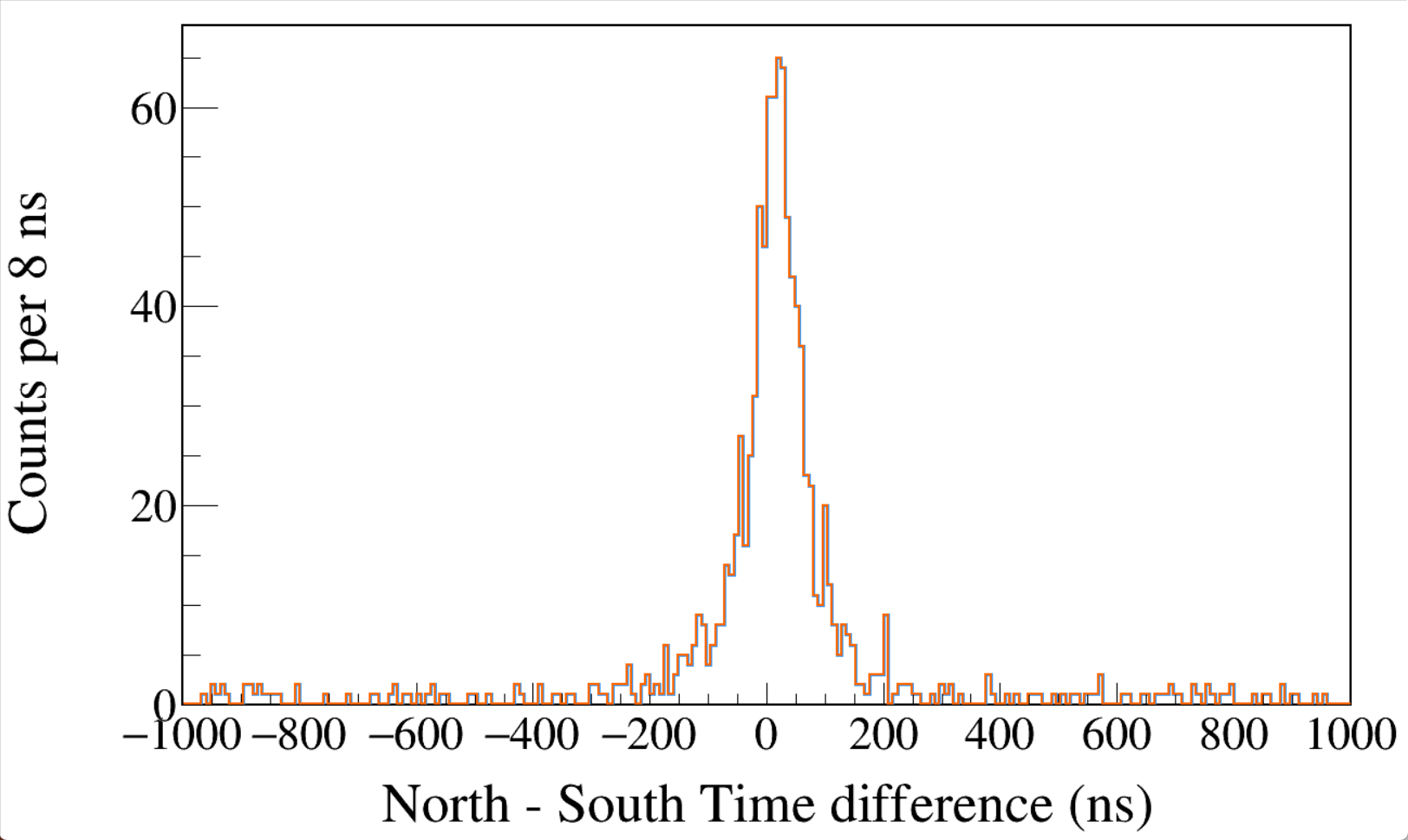 Run0234
60Co
Trigger Rise 0.016 μs
Trigger Gap 1.000 μs
CFD disabled

1100 < South < 1400
&&
1100 < North < 1400
CFD
LED
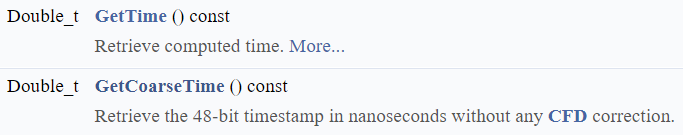 [Speaker Notes: TFile *_file0 = TFile::Open("F:/e21010/pxct/run0234_LEGe_XtRa_60Co_I7281_onChamberWall_window1us_TrigRise0.016us_TrigGap1.000us_CFDdisabled_cal.root");

TCanvas* canvaspeak = new TCanvas("canvaspeak", "canvaspeak", 1300, 800);//
canvaspeak->cd();//
canvaspeak->SetTopMargin(0.03);
canvaspeak->SetRightMargin(0.04);
canvaspeak->SetLeftMargin(0.13);
canvaspeak->SetBottomMargin(0.16);
canvaspeak->SetFrameLineWidth(2);

TH1D* htimestamps = new TH1D("htimestamps", "htimestamps", 250,-1000,1000);
htimestamps->Rebin(1);
htimestamps->SetStats(0);
htimestamps->SetTitle("");
htimestamps->GetXaxis()->SetTitle("North - South Time difference (ns)");
htimestamps->GetYaxis()->SetTitle("Counts per 8 ns");
htimestamps->GetXaxis()->CenterTitle();
htimestamps->GetYaxis()->CenterTitle();
htimestamps->GetXaxis()->SetLabelFont(132);
htimestamps->GetYaxis()->SetLabelFont(132);
htimestamps->GetXaxis()->SetLabelSize(0.06);
htimestamps->GetYaxis()->SetLabelSize(0.06);
htimestamps->GetXaxis()->SetTitleFont(132);
htimestamps->GetYaxis()->SetTitleFont(132);
htimestamps->GetXaxis()->SetTitleOffset(1.1);
htimestamps->GetYaxis()->SetTitleOffset(0.95);
htimestamps->GetXaxis()->SetTitleSize(0.07);
htimestamps->GetYaxis()->SetTitleSize(0.07);
htimestamps->GetXaxis()->SetRangeUser(-1000,1000);
//htimestamps->GetYaxis()->SetRangeUser(0,1700);
htimestamps->GetYaxis()->SetNdivisions(505);
htimestamps->SetLineWidth(3);
htimestamps->SetLineColor(kAzure+1);
tree->Draw("north_t-south_t>>htimestamps","south_e>1100&&south_e<1400&&north_e>1100&&north_e<1400");

tree->SetLineColor(kOrange+7);
tree->SetLineWidth(2);
tree->Draw("north_tled-south_tled","south_e>1100&&south_e<1400&&north_e>1100&&north_e<1400","same");]
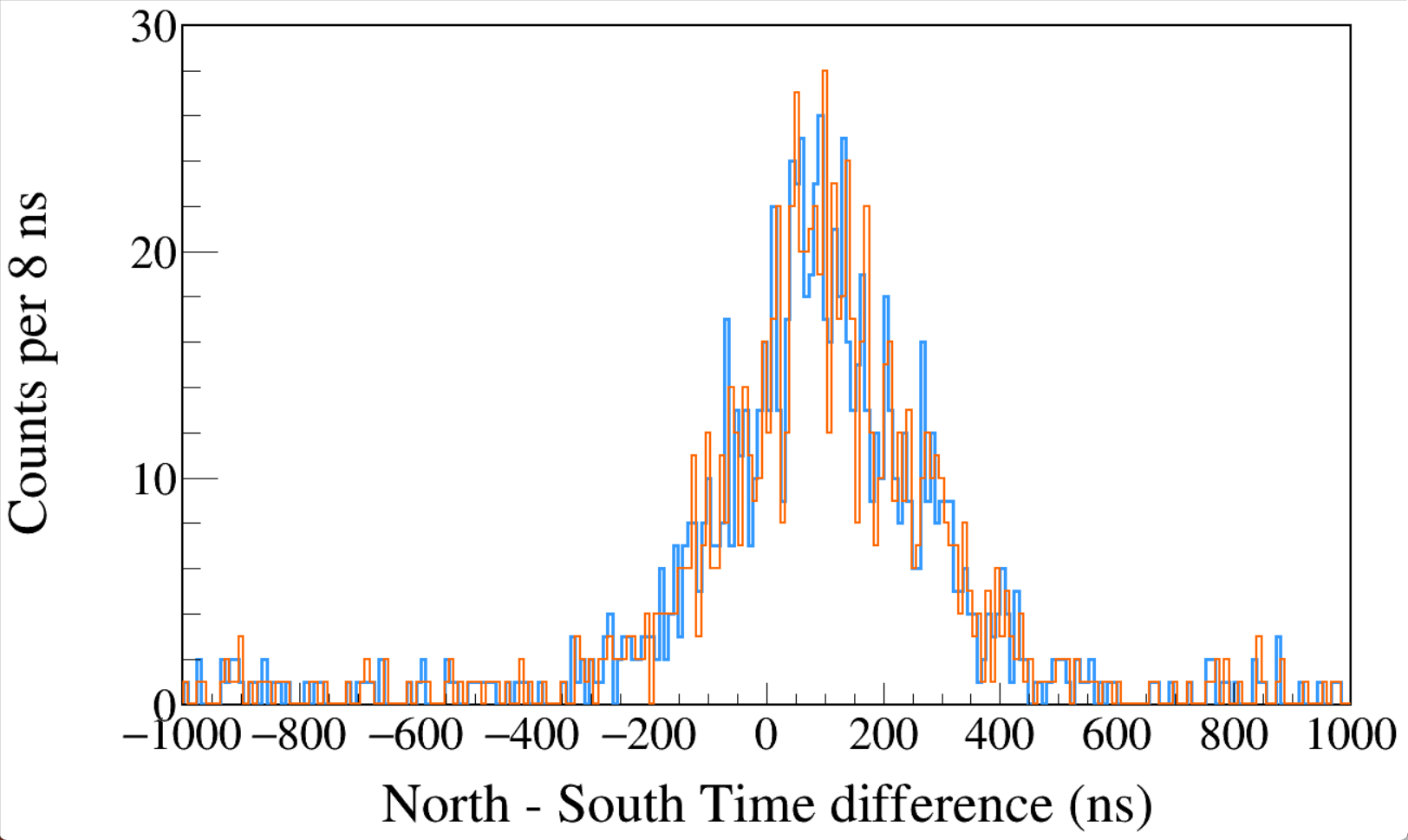 Run0235
60Co
Trigger Rise 0.016 μs
Trigger Gap 1.000 μs
CFD enabled
CFD Delay 0.504 μs

1100 < South < 1400
&&
1100 < North < 1400
CFD
LED
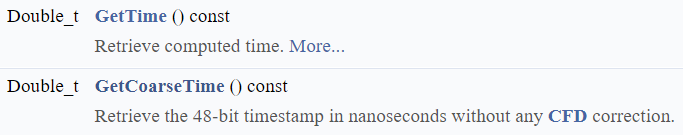 [Speaker Notes: TFile *_file0 = TFile::Open("F:/e21010/pxct/run0235_LEGe_XtRa_60Co_I7281_onChamberWall_window1us_TrigRise0.016us_TrigGap1.000us_CFDdelay0.504us_cal.root");

TCanvas* canvaspeak = new TCanvas("canvaspeak", "canvaspeak", 1300, 800);//
canvaspeak->cd();//
canvaspeak->SetTopMargin(0.03);
canvaspeak->SetRightMargin(0.04);
canvaspeak->SetLeftMargin(0.13);
canvaspeak->SetBottomMargin(0.16);
canvaspeak->SetFrameLineWidth(2);

TH1D* htimestamps = new TH1D("htimestamps", "htimestamps", 250,-1000,1000);
htimestamps->Rebin(1);
htimestamps->SetStats(0);
htimestamps->SetTitle("");
htimestamps->GetXaxis()->SetTitle("North - South Time difference (ns)");
htimestamps->GetYaxis()->SetTitle("Counts per 8 ns");
htimestamps->GetXaxis()->CenterTitle();
htimestamps->GetYaxis()->CenterTitle();
htimestamps->GetXaxis()->SetLabelFont(132);
htimestamps->GetYaxis()->SetLabelFont(132);
htimestamps->GetXaxis()->SetLabelSize(0.06);
htimestamps->GetYaxis()->SetLabelSize(0.06);
htimestamps->GetXaxis()->SetTitleFont(132);
htimestamps->GetYaxis()->SetTitleFont(132);
htimestamps->GetXaxis()->SetTitleOffset(1.1);
htimestamps->GetYaxis()->SetTitleOffset(0.95);
htimestamps->GetXaxis()->SetTitleSize(0.07);
htimestamps->GetYaxis()->SetTitleSize(0.07);
htimestamps->GetXaxis()->SetRangeUser(-1000,1000);
//htimestamps->GetYaxis()->SetRangeUser(0,1700);
htimestamps->GetYaxis()->SetNdivisions(505);
htimestamps->SetLineWidth(3);
htimestamps->SetLineColor(kAzure+1);
tree->Draw("north_t-south_t>>htimestamps","south_e>1100&&south_e<1400&&north_e>1100&&north_e<1400");

tree->SetLineColor(kOrange+7);
tree->SetLineWidth(2);
tree->Draw("north_tled-south_tled","south_e>1100&&south_e<1400&&north_e>1100&&north_e<1400","same");]
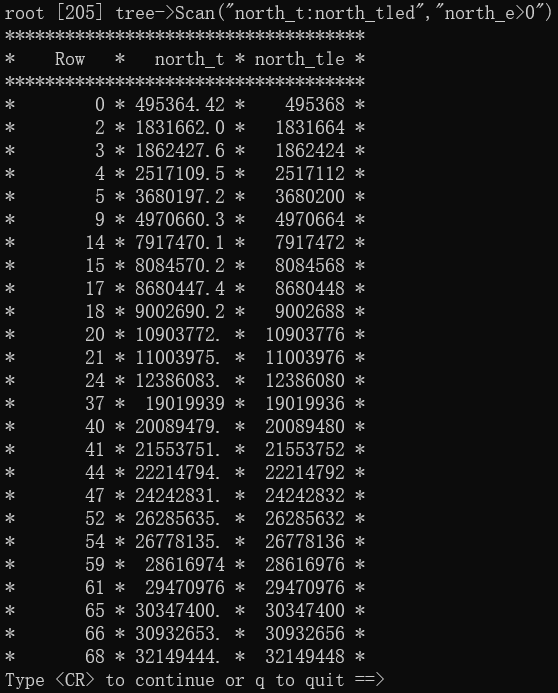 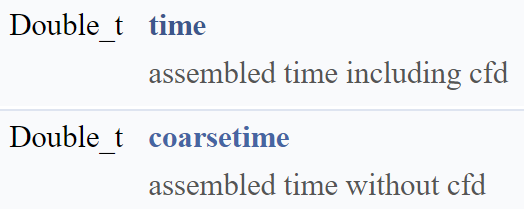 The time-stamp obtained from leading-edge triggering has a precision of 8 ns. However, in addition to the leading-edge triggering, the modules also employ a digital CFD algorithm that operates on the response of the trigger filter. The CFD algorithm provides timing measurements below the native sampling time of the module based on the zero-crossing time determined by linear interpolation between two points of the CFD algorithm.
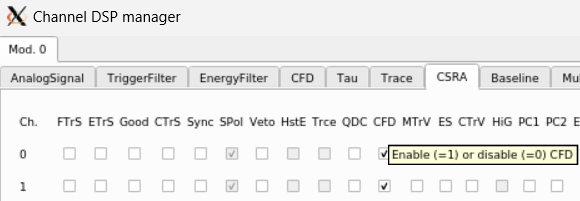 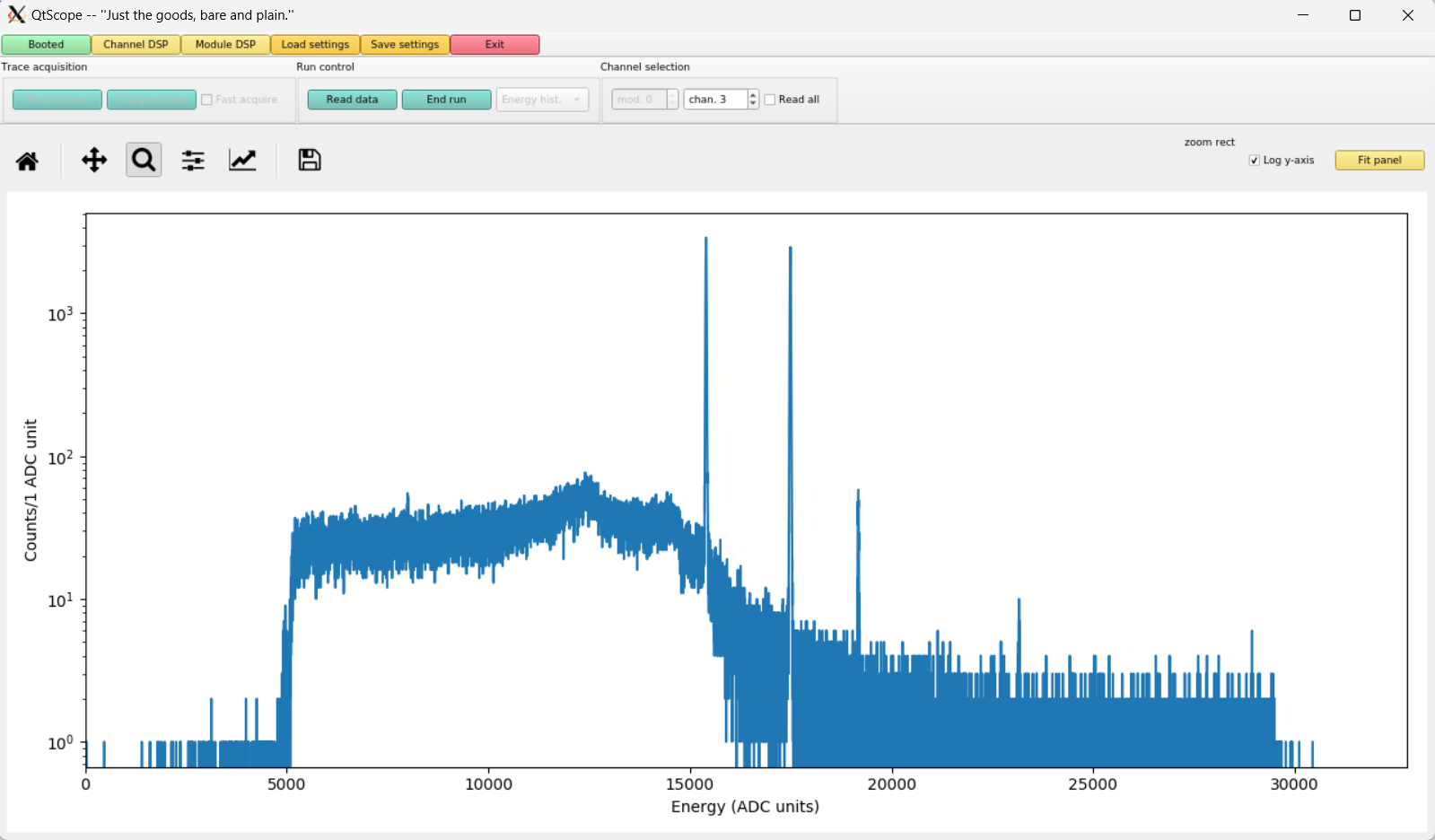 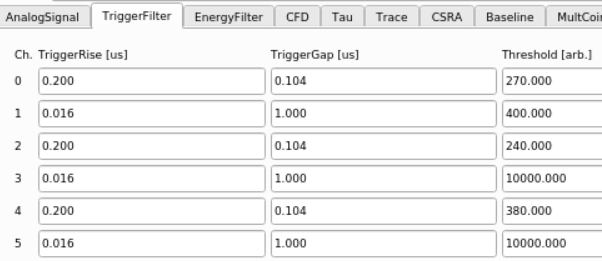 Trigger
Threshold
10,000
Channel numbers are halved in QtScope.
Module 0 channel 3 input 1553.94 output 1433.8 livetime 452.783 runtime 452.942
Module 0 channel 5 input 1647.95 output 1409.68 livetime 452.766 runtime 452.942
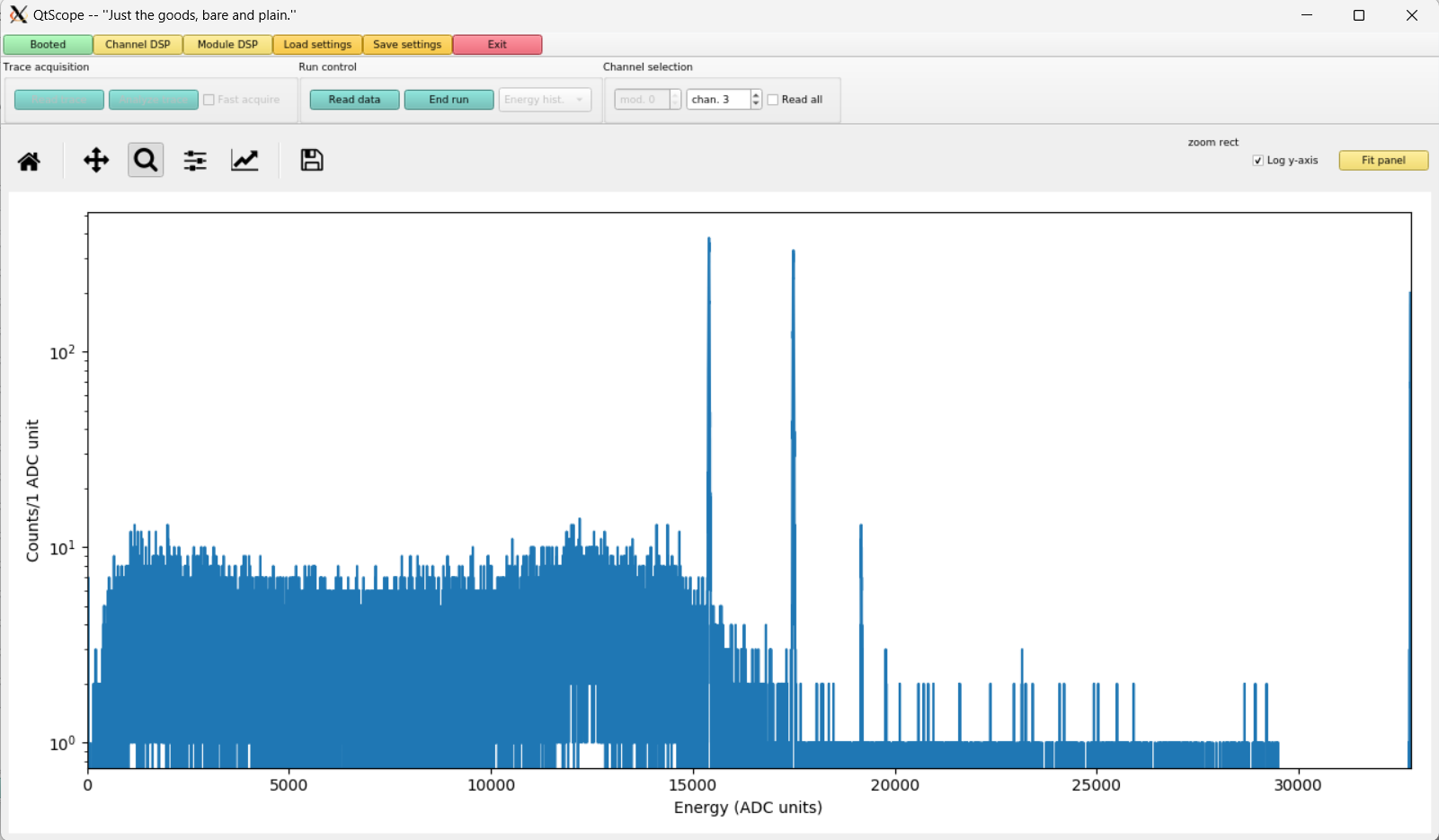 If the Trigger Threshold is too low, there will be many counts in the lowest and highest bins.
Module 0 channel 3 input 3099.45 output 1840.24 livetime 82.3595 runtime 82.3912
Module 0 channel 5 input 3133.24 output 1695.05 livetime 82.3627 runtime 82.3912
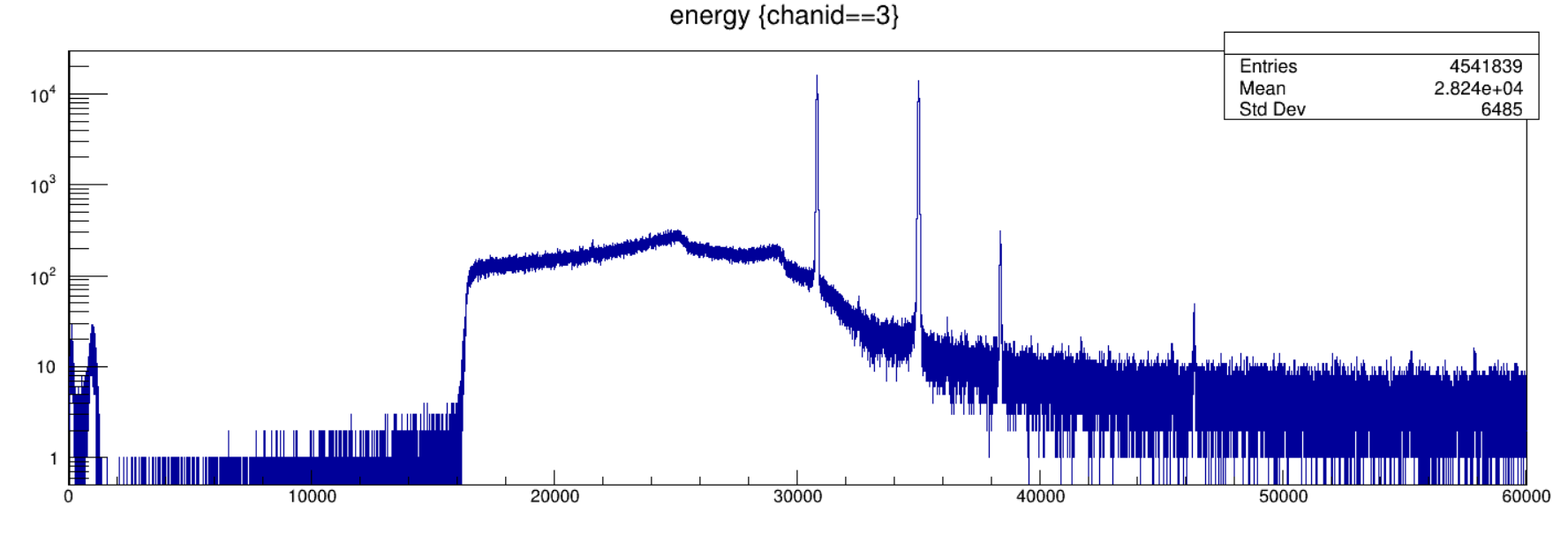 Trigger filter
Threshold
16384
610 keV
The range of allowed Trigger Threshold is related to Trigger Rise.
Trigger Rise = 0.016 μs; Trigger Threshold ≤ 16384
Trigger Rise = 0.048 μs; Trigger Threshold ≤ 5461
Trigger Rise = 0.064 μs; Trigger Threshold ≤ 4096
Trigger Rise = 0.104 μs; Trigger Threshold ≤ 2520

First, test how the threshold affects the timing resolution.
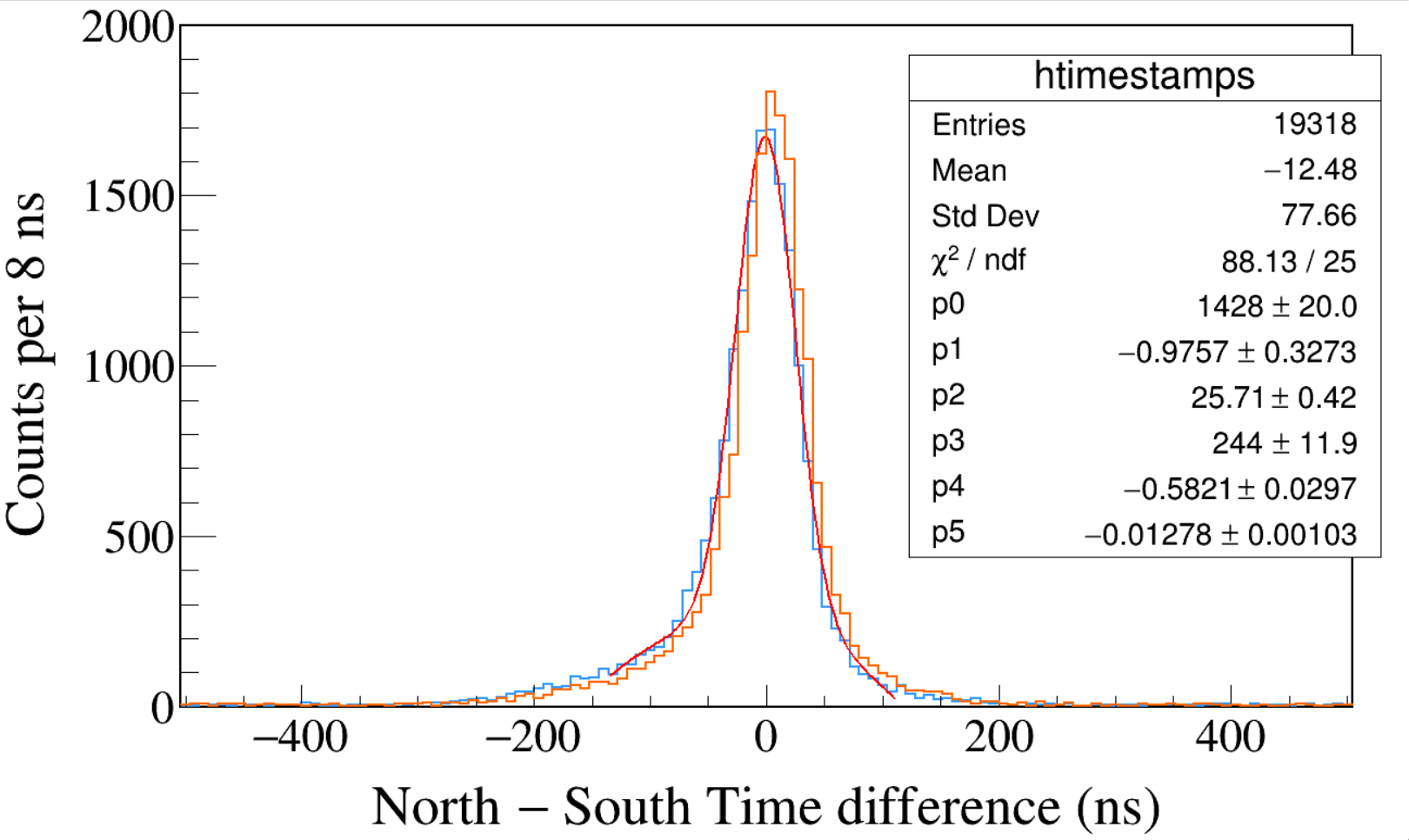 Run0256
60Co
Leading Edge Discrimination
Trigger Rise 0.016 μs
Trigger Gap 1.000 μs
Trigger Threshold 550, 1500
South 1173 && North 1332
South 1332 && North 1173
σT = 26 ns. σT is parameter p2 on all slides.
3-hour long run. The runs after this are mostly 1-hour run.
[Speaker Notes: TFile *_file0 = TFile::Open("F:/e21010/pxct/run0256_LEGe_XtRa_60Co_I7281_MiddleXtRa_window1us_TrigRise0.016us_TrigGap1.000us_ThN550_ThS1500_LED_cal.root");

TCanvas* canvaspeak = new TCanvas("canvaspeak", "canvaspeak", 1300, 800);//
canvaspeak->cd();//
canvaspeak->SetTopMargin(0.03);
canvaspeak->SetRightMargin(0.04);
canvaspeak->SetLeftMargin(0.13);
canvaspeak->SetBottomMargin(0.16);
canvaspeak->SetFrameLineWidth(2);

TH1D* htimestamps = new TH1D("htimestamps", "htimestamps", 250,-1000,1000);
htimestamps->SetLineWidth(2);
htimestamps->Rebin(1);
//htimestamps->SetStats(0);
htimestamps->SetTitle("");
htimestamps->GetXaxis()->SetTitle("North #minus South Time difference (ns)");
htimestamps->GetYaxis()->SetTitle("Counts per 8 ns");
htimestamps->GetXaxis()->CenterTitle();
htimestamps->GetYaxis()->CenterTitle();
htimestamps->GetXaxis()->SetLabelFont(132);
htimestamps->GetYaxis()->SetLabelFont(132);
htimestamps->GetXaxis()->SetLabelSize(0.06);
htimestamps->GetYaxis()->SetLabelSize(0.06);
htimestamps->GetXaxis()->SetTitleFont(132);
htimestamps->GetYaxis()->SetTitleFont(132);
htimestamps->GetXaxis()->SetTitleOffset(1.1);
htimestamps->GetYaxis()->SetTitleOffset(0.95);
htimestamps->GetXaxis()->SetTitleSize(0.07);
htimestamps->GetYaxis()->SetTitleSize(0.07);
htimestamps->GetXaxis()->SetRangeUser(-500,500);
//htimestamps->GetYaxis()->SetRangeUser(0,1700);
htimestamps->GetYaxis()->SetNdivisions(505);
htimestamps->SetLineWidth(2);
htimestamps->SetLineColor(kAzure+1);
tree->Draw("north_t-south_t>>htimestamps","south_e>1170&&south_e<1176&&north_e>1330&&north_e<1336");

tree->SetLineColor(kOrange+7);
tree->SetLineWidth(2);
tree->Draw("north_t-south_t","north_e>1170&&north_e<1176&&south_e>1330&&south_e<1336","same");]
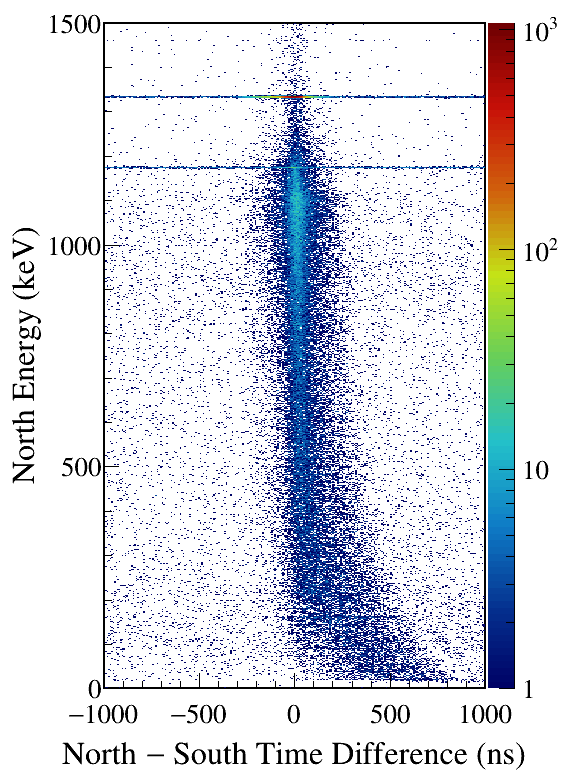 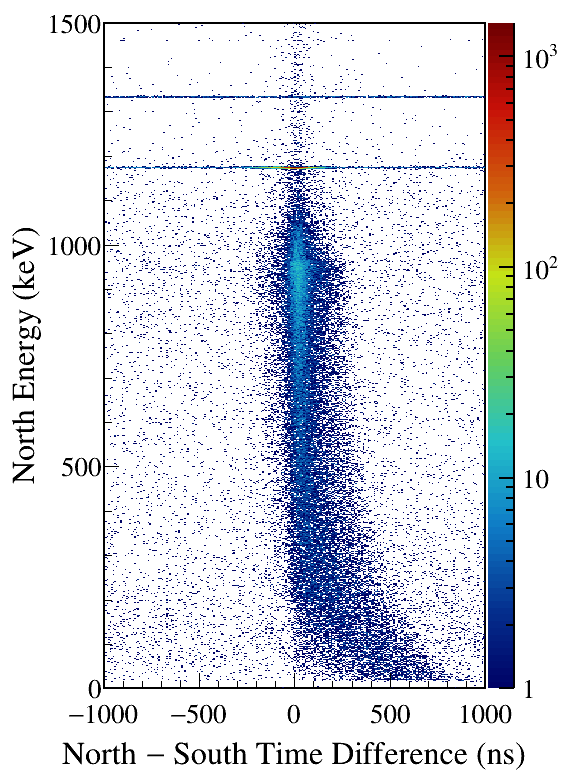 [Speaker Notes: TFile *_file0 = TFile::Open("F:/e21010/pxct/run0256_LEGe_XtRa_60Co_I7281_MiddleXtRa_window1us_TrigRise0.016us_TrigGap1.000us_ThN550_ThS1500_LED_cal.root");

TCanvas* canvaspeak = new TCanvas("canvaspeak", "canvaspeak", 580, 800);
canvaspeak->cd();
canvaspeak->SetTopMargin(0.03);
canvaspeak->SetRightMargin(0.16);
canvaspeak->SetLeftMargin(0.18);
canvaspeak->SetBottomMargin(0.11);
canvaspeak->SetFrameLineWidth(2);
canvaspeak->SetLogz();

TH2D* het = new TH2D("het", "het", 250,-1000,1000,750,0,1500); //x,y
//tree->Draw("north_e:north_t-south_t>>het","north_e>1&&north_e<1500&&south_e>1170&&south_e<1176","colz"); //y:x
tree->Draw("north_e:north_t-south_t>>het","north_e>1&&north_e<1500&&south_e>1330&&south_e<1336","colz"); //y:x
het->SetStats(0);
het->SetTitle("");
het->GetXaxis()->SetTitle("North #minus South Time Difference (ns)");
het->GetYaxis()->SetTitle("North Energy (keV)");
het->GetXaxis()->CenterTitle();
het->GetYaxis()->CenterTitle();
het->GetXaxis()->SetLabelFont(132);
het->GetYaxis()->SetLabelFont(132);
het->GetXaxis()->SetLabelSize(0.05);
het->GetYaxis()->SetLabelSize(0.05);
het->GetXaxis()->SetTitleFont(132);
het->GetYaxis()->SetTitleFont(132);
het->GetXaxis()->SetTitleOffset(0.9);
het->GetYaxis()->SetTitleOffset(1.4);
het->GetXaxis()->SetTitleSize(0.06);
het->GetYaxis()->SetTitleSize(0.06);
het->GetXaxis()->SetNdivisions(505);
het->GetYaxis()->SetNdivisions(505);
//het->GetXaxis()->SetRangeUser(2001,4500);
//het->GetYaxis()->SetRangeUser(1000,2800);
//het->SetMinimum(2);
//het->SetMaximum(100);
het->SetContour(99);
gStyle->SetPalette(kRainbow);
//gPad->SetLogz();
TPaletteAxis *palette = (TPaletteAxis*)het->GetListOfFunctions()->FindObject("palette");
palette->SetTitleFont(132); 
palette->SetTitleSize(0.05);
palette->SetLabelFont(132);
palette->SetLabelSize(0.05);
palette->SetLineWidth(2);
canvaspeak->SaveAs("F:/e21010/pxct/1.png");
canvaspeak->cd();
tree->Draw("north_e:north_t-south_t>>het","north_e>1&&north_e<1500&&south_e>1170&&south_e<1176","colz"); //y:x
het->SetContour(99);
canvaspeak->SaveAs("F:/e21010/pxct/2.png");]
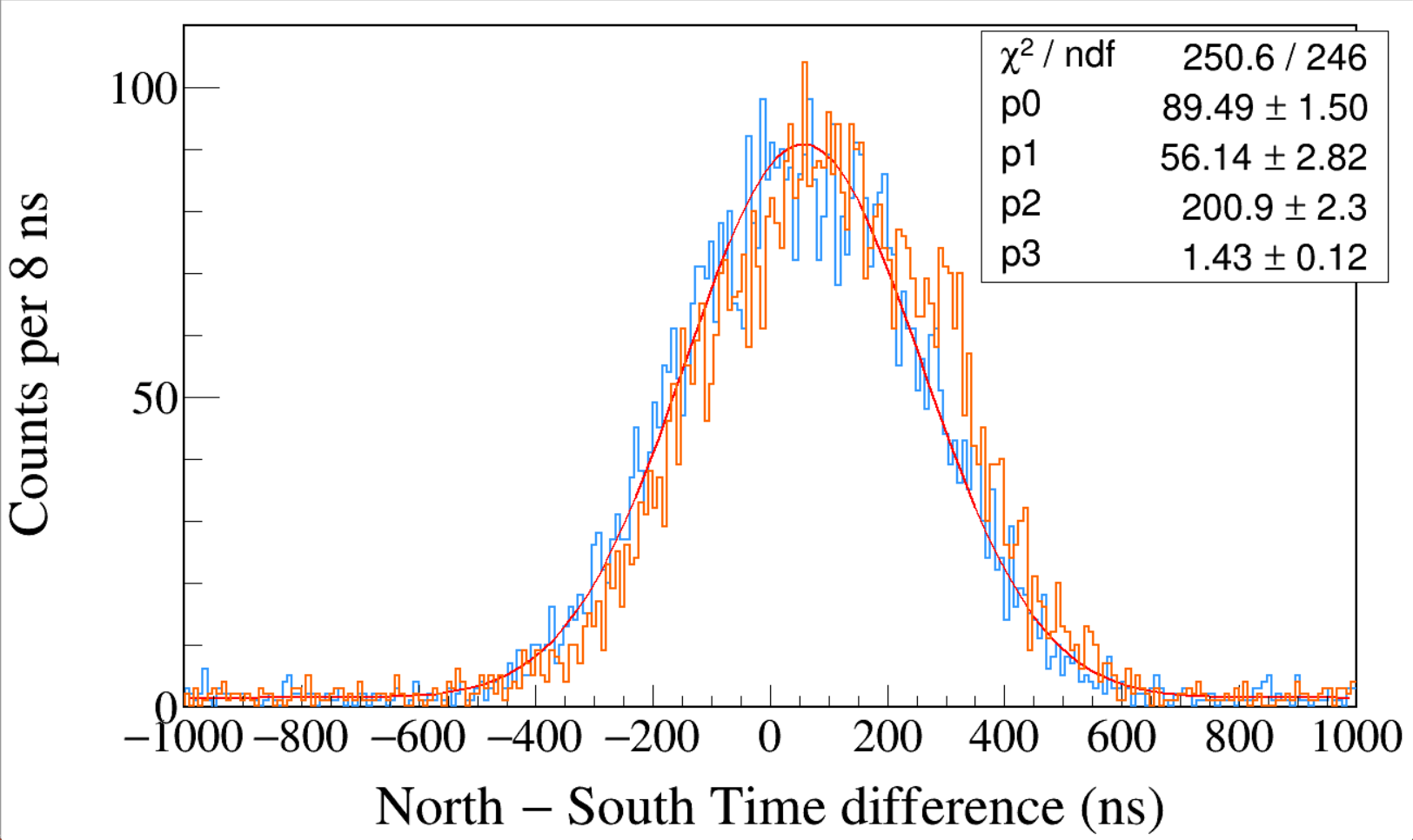 Run0237
60Co
Leading Edge
Trigger Rise 0.016 μs
Trigger Gap 1.000 μs
Trigger Threshold 16384
South 1173 && North 1332
South 1332 && North 1173
High Trigger Threshold is bad. Threshold just above noise is good.
[Speaker Notes: TFile *_file0 = TFile::Open("F:/e21010/pxct/run0237_LEGe_XtRa_60Co_I7281_MiddleXtRa_window1us_TrigRise0.016us_TrigGap1.000us_ThN16384_ThS16384_LED_cal.root");

TCanvas* canvaspeak = new TCanvas("canvaspeak", "canvaspeak", 1300, 800);//
canvaspeak->cd();//
canvaspeak->SetTopMargin(0.03);
canvaspeak->SetRightMargin(0.04);
canvaspeak->SetLeftMargin(0.13);
canvaspeak->SetBottomMargin(0.16);
canvaspeak->SetFrameLineWidth(2);

TH1D* htimestamps = new TH1D("htimestamps", "htimestamps", 250,-1000,1000);
htimestamps->SetLineWidth(2);
htimestamps->Rebin(1);
//htimestamps->SetStats(0);
htimestamps->SetTitle("");
htimestamps->GetXaxis()->SetTitle("North #minus South Time difference (ns)");
htimestamps->GetYaxis()->SetTitle("Counts per 8 ns");
htimestamps->GetXaxis()->CenterTitle();
htimestamps->GetYaxis()->CenterTitle();
htimestamps->GetXaxis()->SetLabelFont(132);
htimestamps->GetYaxis()->SetLabelFont(132);
htimestamps->GetXaxis()->SetLabelSize(0.06);
htimestamps->GetYaxis()->SetLabelSize(0.06);
htimestamps->GetXaxis()->SetTitleFont(132);
htimestamps->GetYaxis()->SetTitleFont(132);
htimestamps->GetXaxis()->SetTitleOffset(1.1);
htimestamps->GetYaxis()->SetTitleOffset(0.95);
htimestamps->GetXaxis()->SetTitleSize(0.07);
htimestamps->GetYaxis()->SetTitleSize(0.07);
htimestamps->GetXaxis()->SetRangeUser(-1000,1000);
//htimestamps->GetYaxis()->SetRangeUser(0,1700);
htimestamps->GetYaxis()->SetNdivisions(505);
htimestamps->SetLineWidth(2);
htimestamps->SetLineColor(kAzure+1);
tree->Draw("north_t-south_t>>htimestamps","south_e>1170&&south_e<1176&&north_e>1330&&north_e<1336");

tree->SetLineColor(kOrange+7);
tree->SetLineWidth(2);
tree->Draw("north_t-south_t","north_e>1170&&north_e<1176&&south_e>1330&&south_e<1336","same");]
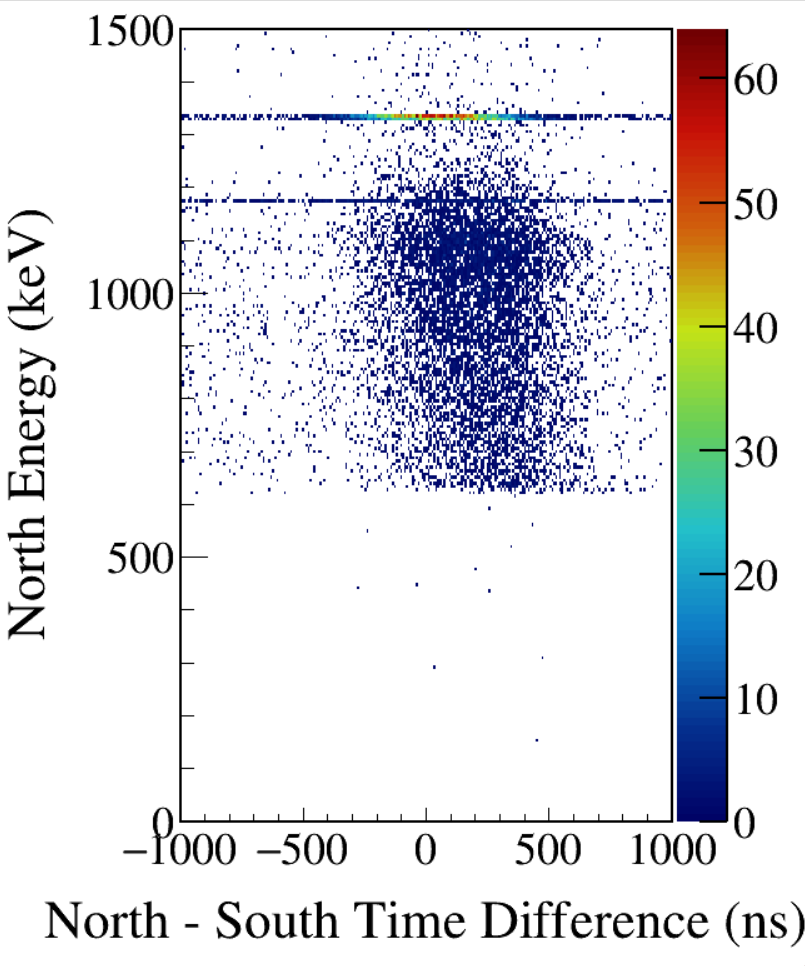 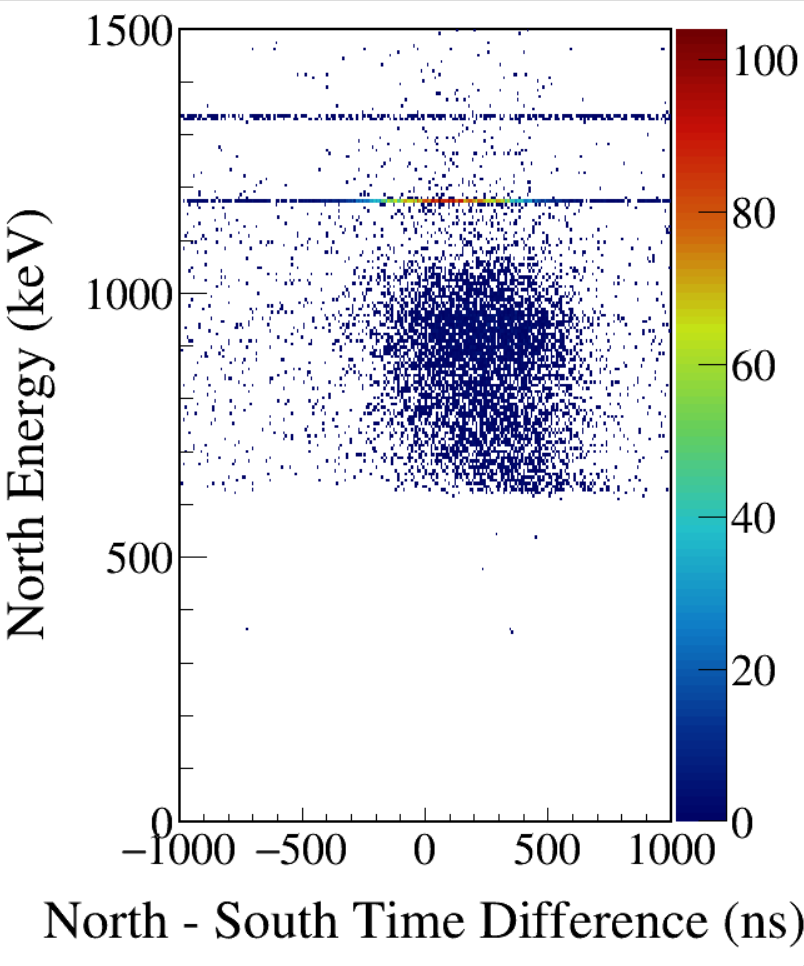 [Speaker Notes: TFile *_file0 = TFile::Open("F:/e21010/pxct/run0237_LEGe_XtRa_60Co_I7281_MiddleXtRa_window1us_TrigRise0.016us_TrigGap1.000us_ThN16384_ThS16384_LED_cal.root");]
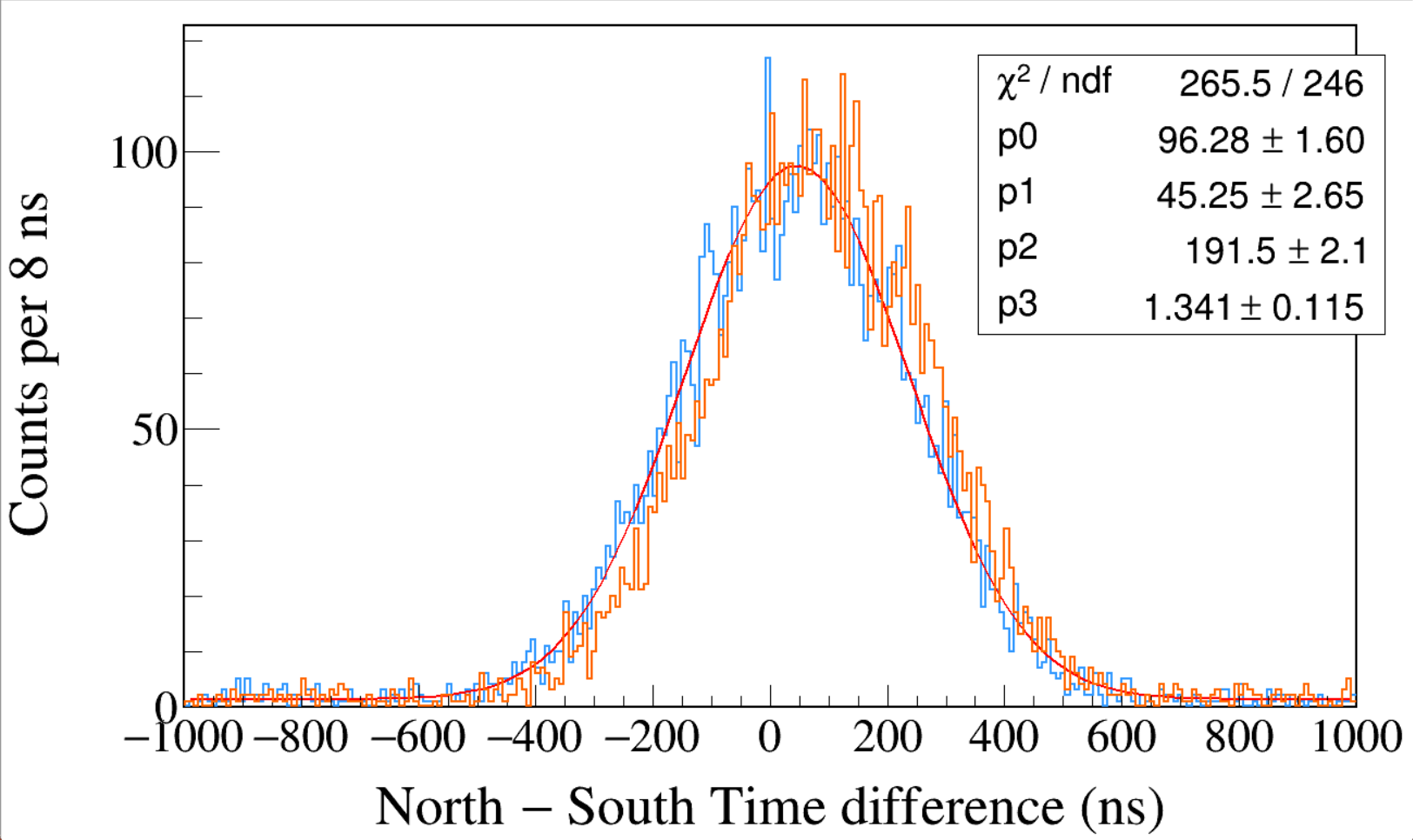 Run0236
60Co
Leading Edge
Trigger Rise 0.016 μs
Trigger Gap 1.000 μs
Trigger Threshold 10000
South 1173 && North 1332
South 1332 && North 1173
High Trigger Threshold is bad. Threshold just above noise is good.
[Speaker Notes: TFile *_file0 = TFile::Open("F:/e21010/pxct/run0236_LEGe_XtRa_60Co_I7281_MiddleXtRa_window1us_TrigRise0.016us_TrigGap1.000us_ThN10000_ThS10000_LED_cal.root");

TCanvas* canvaspeak = new TCanvas("canvaspeak", "canvaspeak", 1300, 800);//
canvaspeak->cd();//
canvaspeak->SetTopMargin(0.03);
canvaspeak->SetRightMargin(0.04);
canvaspeak->SetLeftMargin(0.13);
canvaspeak->SetBottomMargin(0.16);
canvaspeak->SetFrameLineWidth(2);

TH1D* htimestamps = new TH1D("htimestamps", "htimestamps", 250,-1000,1000);
htimestamps->SetLineWidth(2);
htimestamps->Rebin(1);
//htimestamps->SetStats(0);
htimestamps->SetTitle("");
htimestamps->GetXaxis()->SetTitle("North #minus South Time difference (ns)");
htimestamps->GetYaxis()->SetTitle("Counts per 8 ns");
htimestamps->GetXaxis()->CenterTitle();
htimestamps->GetYaxis()->CenterTitle();
htimestamps->GetXaxis()->SetLabelFont(132);
htimestamps->GetYaxis()->SetLabelFont(132);
htimestamps->GetXaxis()->SetLabelSize(0.06);
htimestamps->GetYaxis()->SetLabelSize(0.06);
htimestamps->GetXaxis()->SetTitleFont(132);
htimestamps->GetYaxis()->SetTitleFont(132);
htimestamps->GetXaxis()->SetTitleOffset(1.1);
htimestamps->GetYaxis()->SetTitleOffset(0.95);
htimestamps->GetXaxis()->SetTitleSize(0.07);
htimestamps->GetYaxis()->SetTitleSize(0.07);
htimestamps->GetXaxis()->SetRangeUser(-1000,1000);
//htimestamps->GetYaxis()->SetRangeUser(0,1700);
htimestamps->GetYaxis()->SetNdivisions(505);
htimestamps->SetLineWidth(2);
htimestamps->SetLineColor(kAzure+1);
tree->Draw("north_t-south_t>>htimestamps","south_e>1170&&south_e<1176&&north_e>1330&&north_e<1336");

tree->SetLineColor(kOrange+7);
tree->SetLineWidth(2);
tree->Draw("north_t-south_t","north_e>1170&&north_e<1176&&south_e>1330&&south_e<1336","same");]
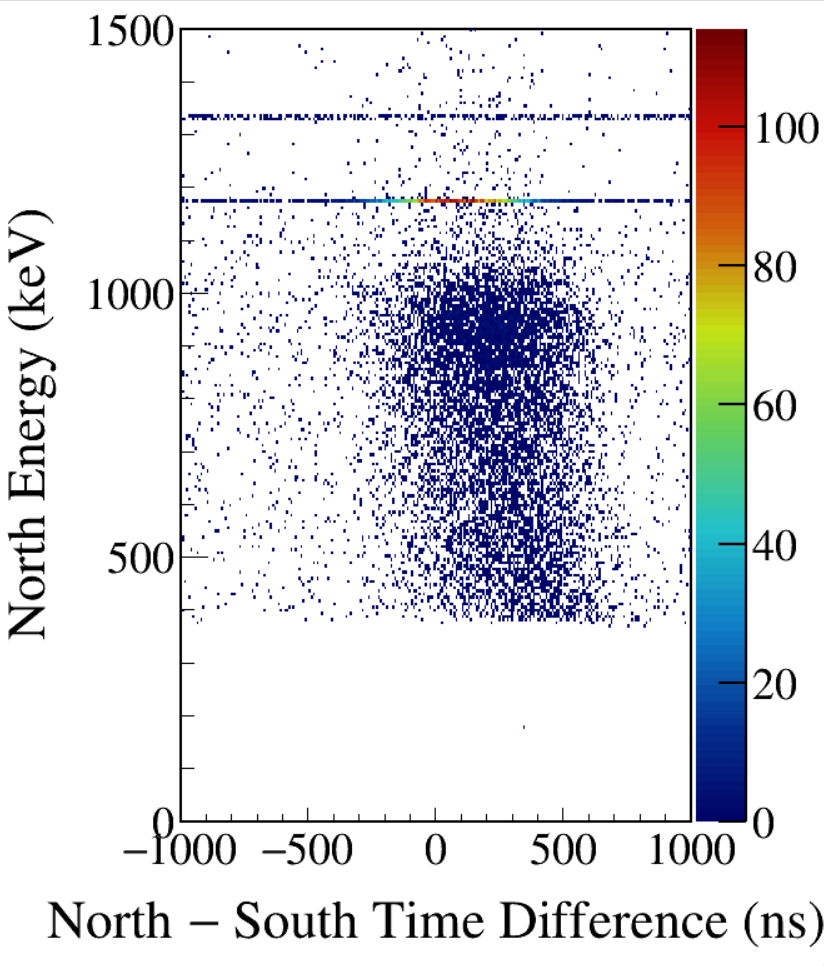 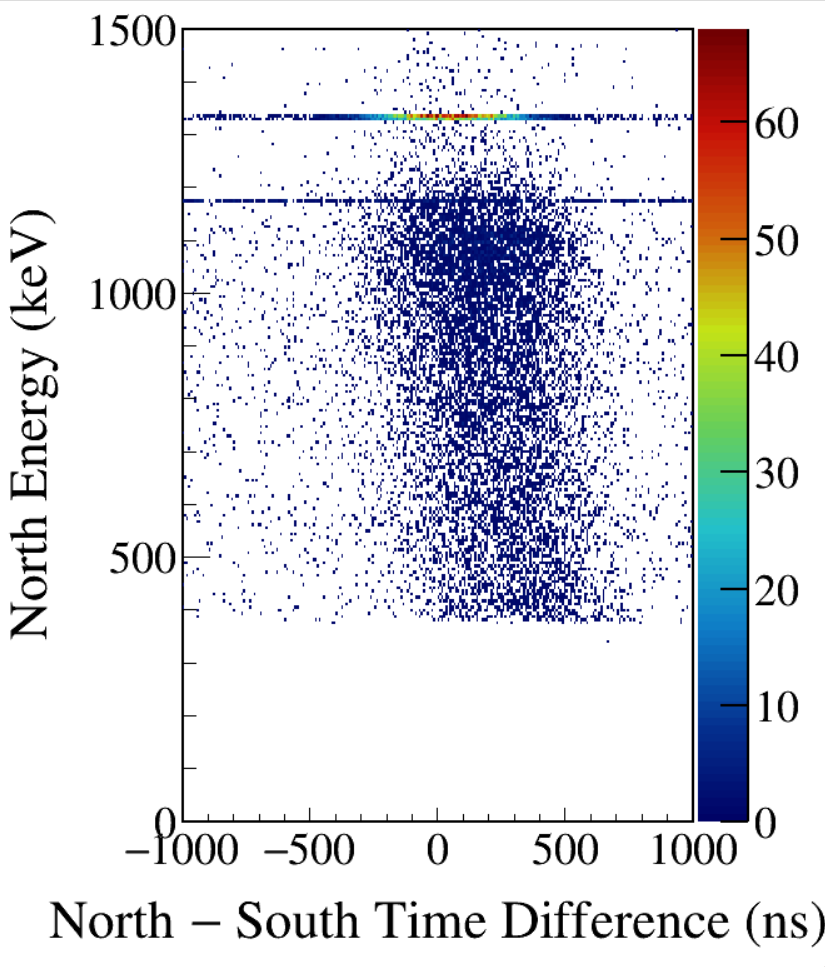 [Speaker Notes: TFile *_file0 = TFile::Open("F:/e21010/pxct/run0236_LEGe_XtRa_60Co_I7281_MiddleXtRa_window1us_TrigRise0.016us_TrigGap1.000us_ThN10000_ThS10000_LED_cal.root");]
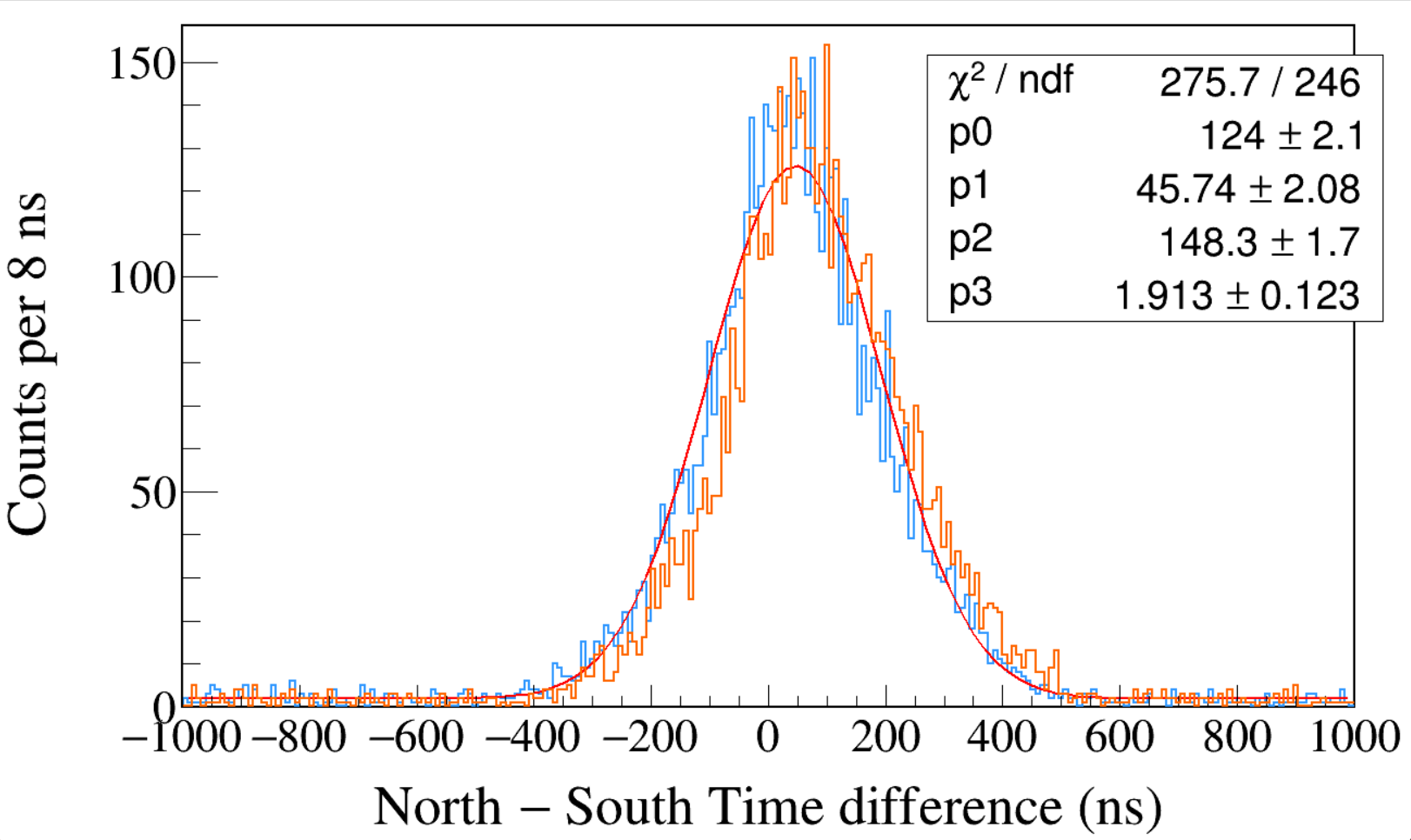 Run0239
60Co
Leading Edge
Trigger Rise 0.016 μs
Trigger Gap 1.000 μs
Trigger Threshold 5000
South 1173 && North 1332
South 1332 && North 1173
High Trigger Threshold is bad. Threshold just above noise is good.
[Speaker Notes: TFile *_file0 = TFile::Open("F:/e21010/pxct/run0239_LEGe_XtRa_60Co_I7281_MiddleXtRa_window1us_TrigRise0.016us_TrigGap1.000us_ThN5000_ThS5000_LED_cal.root");

TCanvas* canvaspeak = new TCanvas("canvaspeak", "canvaspeak", 1300, 800);//
canvaspeak->cd();//
canvaspeak->SetTopMargin(0.03);
canvaspeak->SetRightMargin(0.04);
canvaspeak->SetLeftMargin(0.13);
canvaspeak->SetBottomMargin(0.16);
canvaspeak->SetFrameLineWidth(2);

TH1D* htimestamps = new TH1D("htimestamps", "htimestamps", 250,-1000,1000);
htimestamps->SetLineWidth(2);
htimestamps->Rebin(1);
//htimestamps->SetStats(0);
htimestamps->SetTitle("");
htimestamps->GetXaxis()->SetTitle("North #minus South Time difference (ns)");
htimestamps->GetYaxis()->SetTitle("Counts per 8 ns");
htimestamps->GetXaxis()->CenterTitle();
htimestamps->GetYaxis()->CenterTitle();
htimestamps->GetXaxis()->SetLabelFont(132);
htimestamps->GetYaxis()->SetLabelFont(132);
htimestamps->GetXaxis()->SetLabelSize(0.06);
htimestamps->GetYaxis()->SetLabelSize(0.06);
htimestamps->GetXaxis()->SetTitleFont(132);
htimestamps->GetYaxis()->SetTitleFont(132);
htimestamps->GetXaxis()->SetTitleOffset(1.1);
htimestamps->GetYaxis()->SetTitleOffset(0.95);
htimestamps->GetXaxis()->SetTitleSize(0.07);
htimestamps->GetYaxis()->SetTitleSize(0.07);
htimestamps->GetXaxis()->SetRangeUser(-1000,1000);
//htimestamps->GetYaxis()->SetRangeUser(0,1700);
htimestamps->GetYaxis()->SetNdivisions(505);
htimestamps->SetLineWidth(2);
htimestamps->SetLineColor(kAzure+1);
tree->Draw("north_t-south_t>>htimestamps","south_e>1170&&south_e<1176&&north_e>1330&&north_e<1336");

tree->SetLineColor(kOrange+7);
tree->SetLineWidth(2);
tree->Draw("north_t-south_t","north_e>1170&&north_e<1176&&south_e>1330&&south_e<1336","same");]
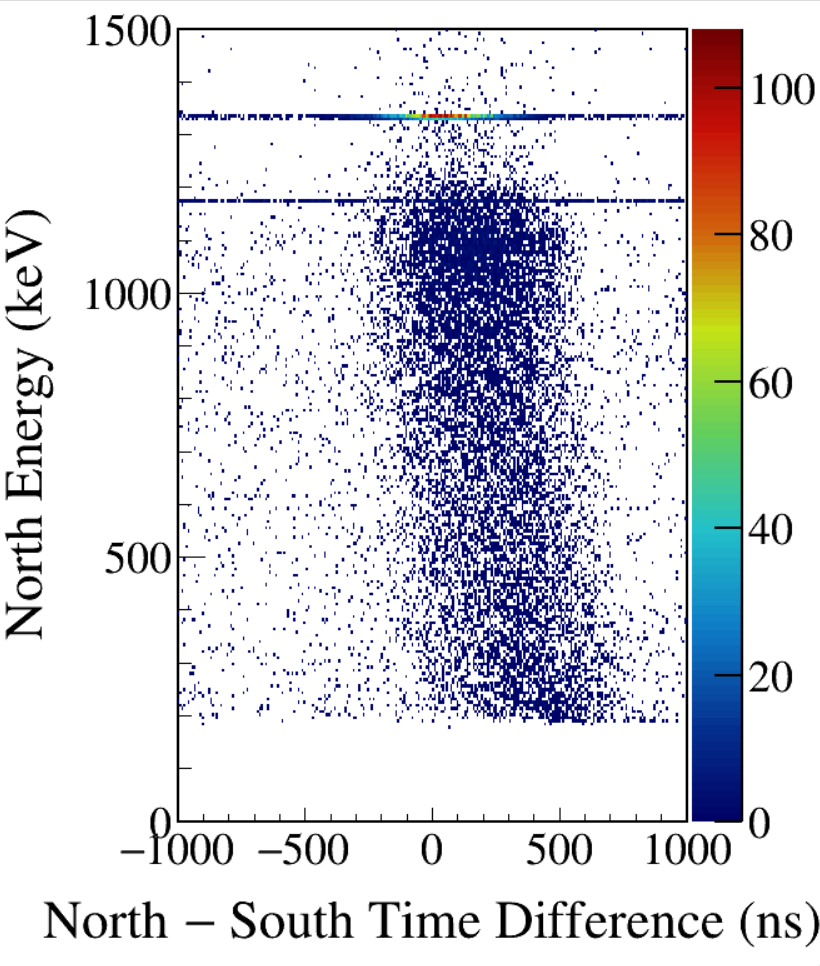 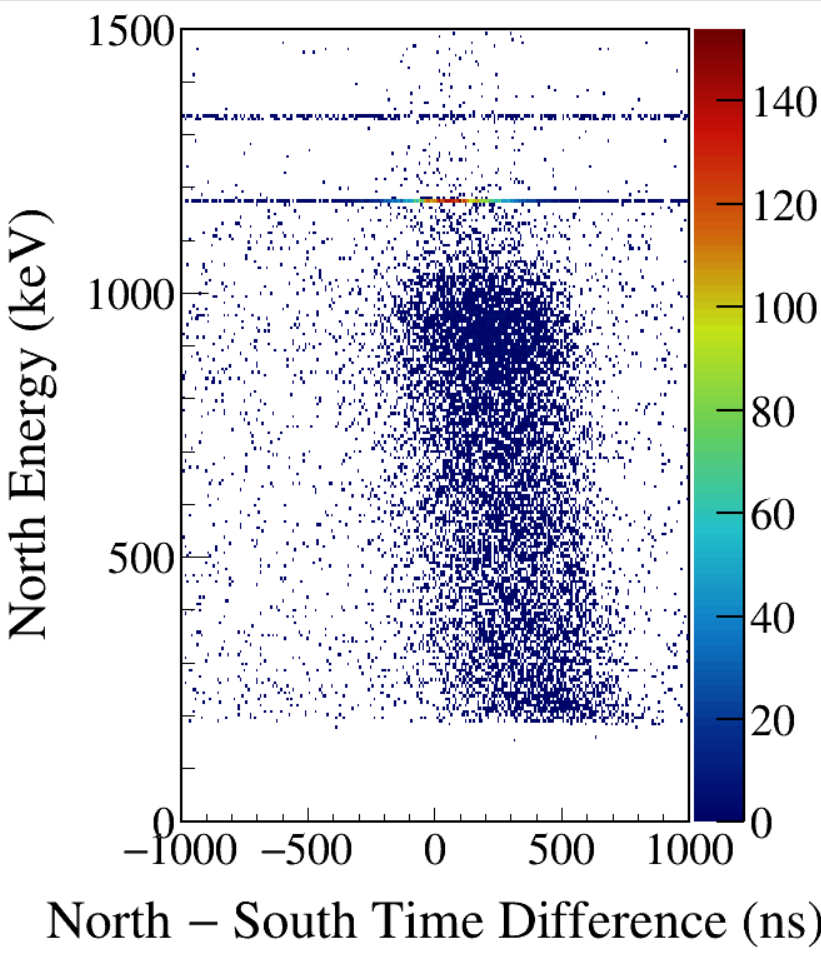 [Speaker Notes: TFile *_file0 = TFile::Open("F:/e21010/pxct/run0239_LEGe_XtRa_60Co_I7281_MiddleXtRa_window1us_TrigRise0.016us_TrigGap1.000us_ThN5000_ThS5000_LED_cal.root");]
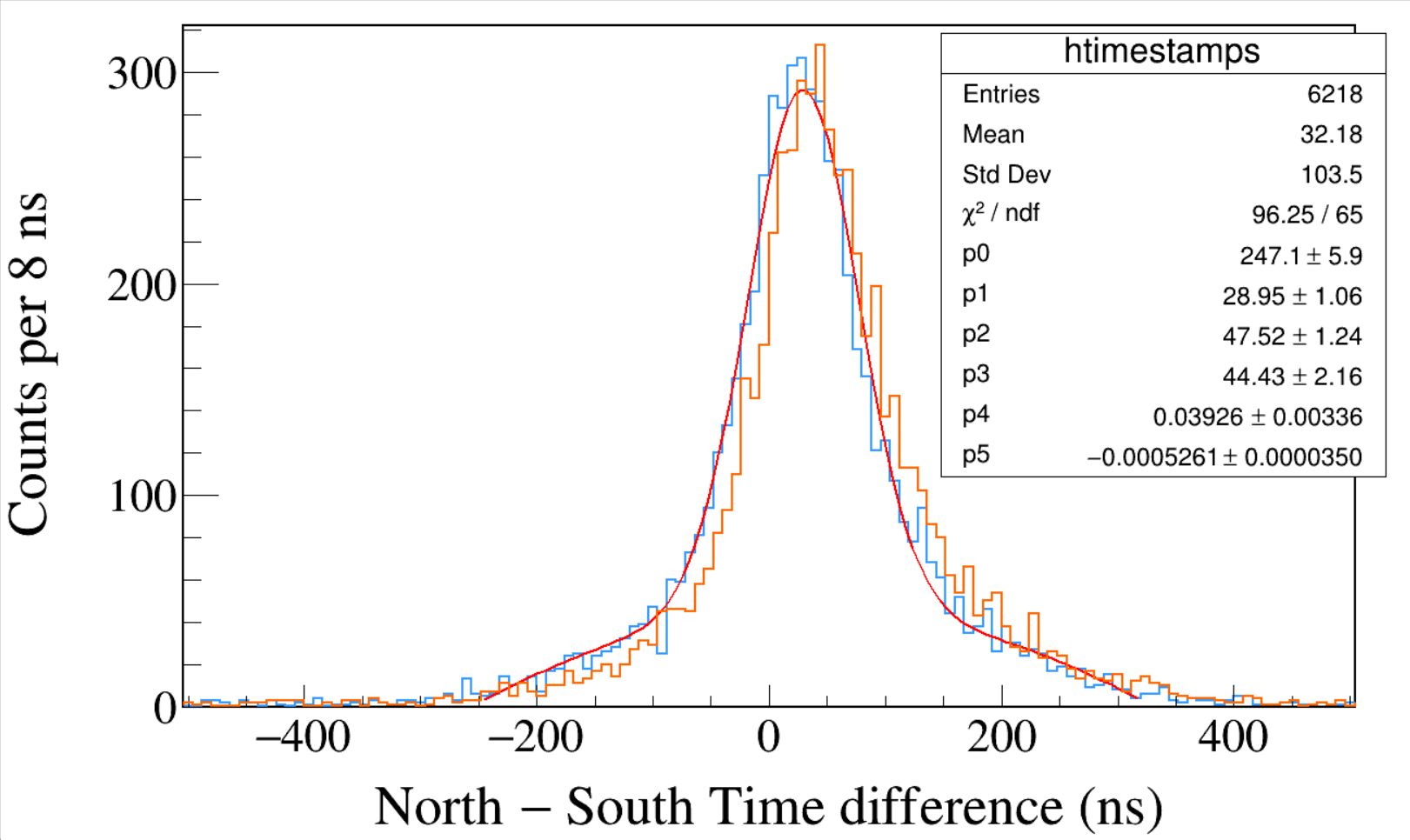 Run0241
60Co
Leading Edge
Trigger Rise 0.016 μs
Trigger Gap 1.000 μs
Trigger Threshold 2000
South 1173 && North 1332
South 1332 && North 1173
High Trigger Threshold is bad. Threshold just above noise is good.
[Speaker Notes: TFile *_file0 = TFile::Open("F:/e21010/pxct/run0241_LEGe_XtRa_60Co_I7281_MiddleXtRa_window1us_TrigRise0.016us_TrigGap1.000us_ThN2000_ThS2000_LED_cal.root");

TCanvas* canvaspeak = new TCanvas("canvaspeak", "canvaspeak", 1300, 800);//
canvaspeak->cd();//
canvaspeak->SetTopMargin(0.03);
canvaspeak->SetRightMargin(0.04);
canvaspeak->SetLeftMargin(0.13);
canvaspeak->SetBottomMargin(0.16);
canvaspeak->SetFrameLineWidth(2);

TH1D* htimestamps = new TH1D("htimestamps", "htimestamps", 250,-1000,1000);
htimestamps->SetLineWidth(2);
htimestamps->Rebin(1);
//htimestamps->SetStats(0);
htimestamps->SetTitle("");
htimestamps->GetXaxis()->SetTitle("North #minus South Time difference (ns)");
htimestamps->GetYaxis()->SetTitle("Counts per 8 ns");
htimestamps->GetXaxis()->CenterTitle();
htimestamps->GetYaxis()->CenterTitle();
htimestamps->GetXaxis()->SetLabelFont(132);
htimestamps->GetYaxis()->SetLabelFont(132);
htimestamps->GetXaxis()->SetLabelSize(0.06);
htimestamps->GetYaxis()->SetLabelSize(0.06);
htimestamps->GetXaxis()->SetTitleFont(132);
htimestamps->GetYaxis()->SetTitleFont(132);
htimestamps->GetXaxis()->SetTitleOffset(1.1);
htimestamps->GetYaxis()->SetTitleOffset(0.95);
htimestamps->GetXaxis()->SetTitleSize(0.07);
htimestamps->GetYaxis()->SetTitleSize(0.07);
htimestamps->GetXaxis()->SetRangeUser(-1000,1000);
//htimestamps->GetYaxis()->SetRangeUser(0,1700);
htimestamps->GetYaxis()->SetNdivisions(505);
htimestamps->SetLineWidth(2);
htimestamps->SetLineColor(kAzure+1);
tree->Draw("north_t-south_t>>htimestamps","south_e>1170&&south_e<1176&&north_e>1330&&north_e<1336");

tree->SetLineColor(kOrange+7);
tree->SetLineWidth(2);
tree->Draw("north_t-south_t","north_e>1170&&north_e<1176&&south_e>1330&&south_e<1336","same");]
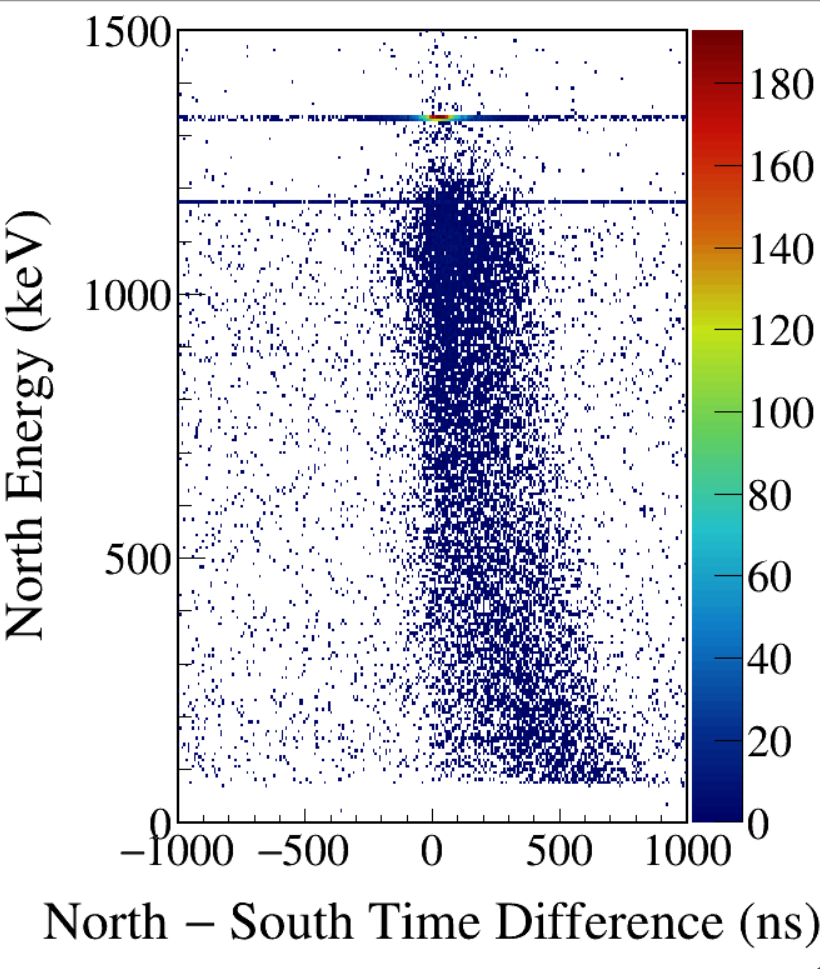 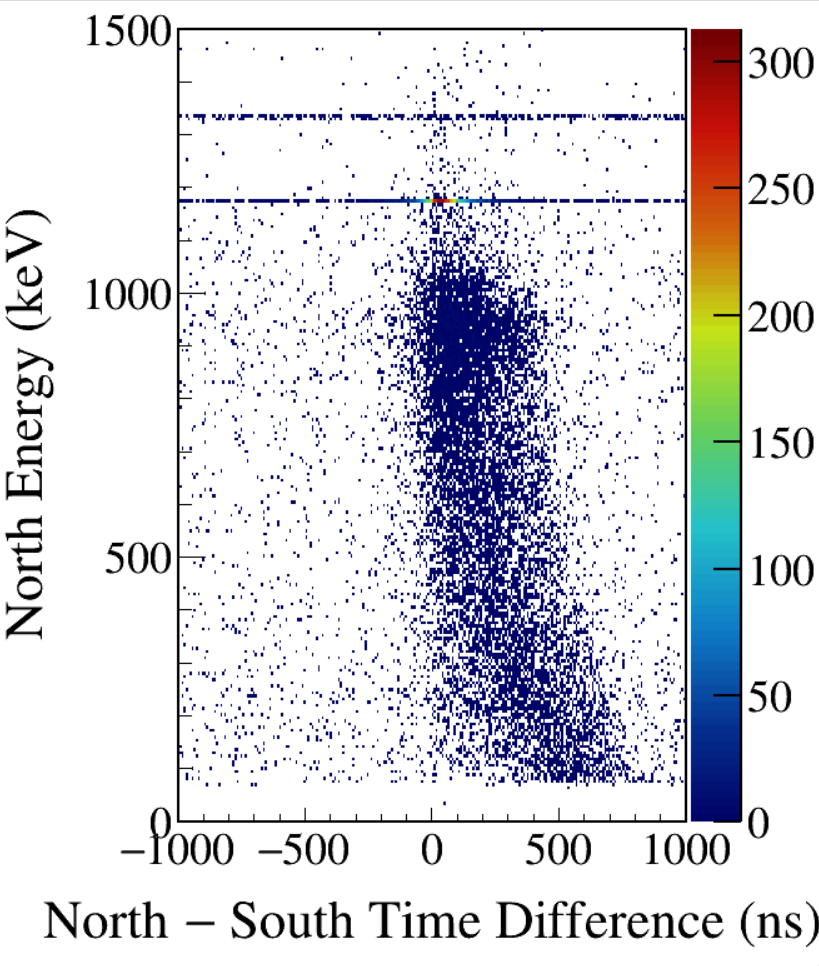 [Speaker Notes: TFile *_file0 = TFile::Open("F:/e21010/pxct/run0241_LEGe_XtRa_60Co_I7281_MiddleXtRa_window1us_TrigRise0.016us_TrigGap1.000us_ThN2000_ThS2000_LED_cal.root");]
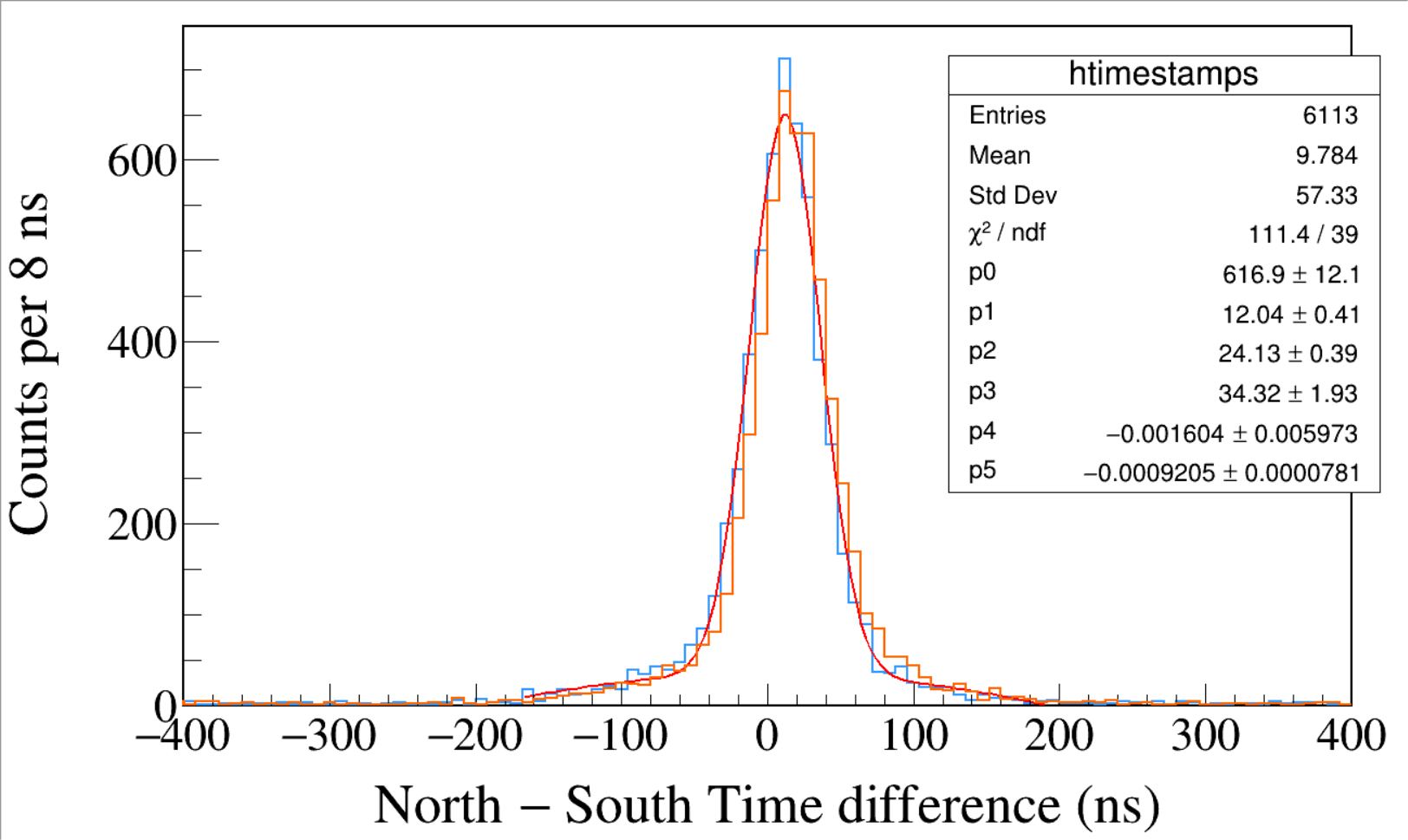 Run0240
60Co
Leading Edge
Trigger Rise 0.016 μs
Trigger Gap 1.000 μs
Trigger Threshold 500, 950
South 1173 && North 1332
South 1332 && North 1173
High Trigger Threshold is bad. Threshold just above noise is good.
[Speaker Notes: TFile *_file0 = TFile::Open("F:/e21010/pxct/run0240_LEGe_XtRa_60Co_I7281_MiddleXtRa_window1us_TrigRise0.016us_TrigGap1.000us_ThN500_ThS950_LED_cal.root");

TCanvas* canvaspeak = new TCanvas("canvaspeak", "canvaspeak", 1300, 800);//
canvaspeak->cd();//
canvaspeak->SetTopMargin(0.03);
canvaspeak->SetRightMargin(0.04);
canvaspeak->SetLeftMargin(0.13);
canvaspeak->SetBottomMargin(0.16);
canvaspeak->SetFrameLineWidth(2);

TH1D* htimestamps = new TH1D("htimestamps", "htimestamps", 250,-1000,1000);
htimestamps->SetLineWidth(2);
htimestamps->Rebin(1);
//htimestamps->SetStats(0);
htimestamps->SetTitle("");
htimestamps->GetXaxis()->SetTitle("North #minus South Time difference (ns)");
htimestamps->GetYaxis()->SetTitle("Counts per 8 ns");
htimestamps->GetXaxis()->CenterTitle();
htimestamps->GetYaxis()->CenterTitle();
htimestamps->GetXaxis()->SetLabelFont(132);
htimestamps->GetYaxis()->SetLabelFont(132);
htimestamps->GetXaxis()->SetLabelSize(0.06);
htimestamps->GetYaxis()->SetLabelSize(0.06);
htimestamps->GetXaxis()->SetTitleFont(132);
htimestamps->GetYaxis()->SetTitleFont(132);
htimestamps->GetXaxis()->SetTitleOffset(1.1);
htimestamps->GetYaxis()->SetTitleOffset(0.95);
htimestamps->GetXaxis()->SetTitleSize(0.07);
htimestamps->GetYaxis()->SetTitleSize(0.07);
htimestamps->GetXaxis()->SetRangeUser(-1000,1000);
//htimestamps->GetYaxis()->SetRangeUser(0,1700);
htimestamps->GetYaxis()->SetNdivisions(505);
htimestamps->SetLineWidth(2);
htimestamps->SetLineColor(kAzure+1);
tree->Draw("north_t-south_t>>htimestamps","south_e>1170&&south_e<1176&&north_e>1330&&north_e<1336");

tree->SetLineColor(kOrange+7);
tree->SetLineWidth(2);
tree->Draw("north_t-south_t","north_e>1170&&north_e<1176&&south_e>1330&&south_e<1336","same");]
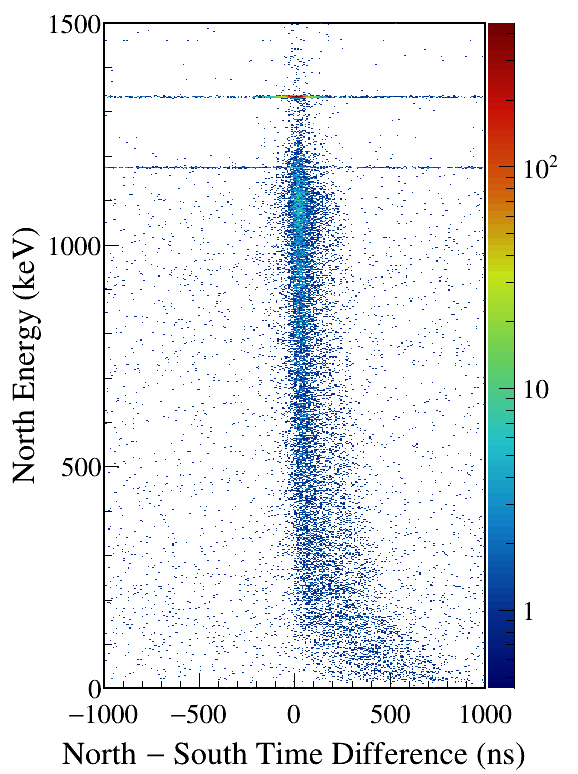 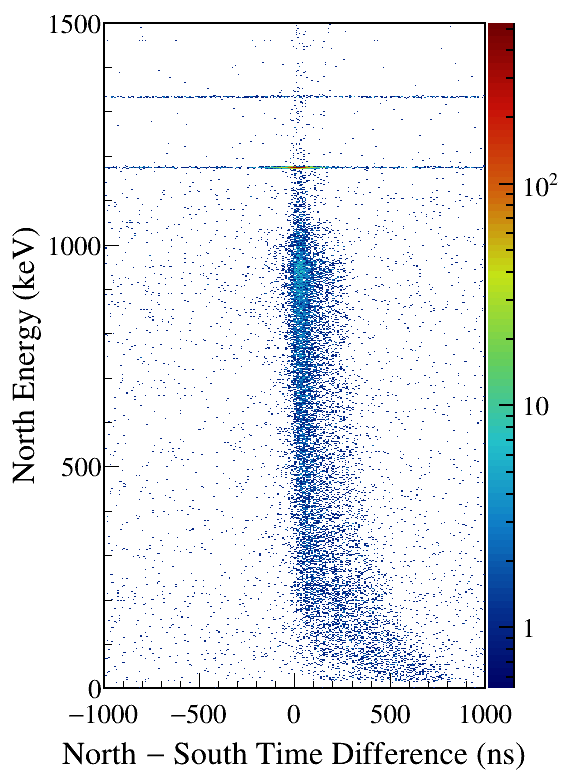 [Speaker Notes: TFile *_file0 = TFile::Open("F:/e21010/pxct/run0240_LEGe_XtRa_60Co_I7281_MiddleXtRa_window1us_TrigRise0.016us_TrigGap1.000us_ThN500_ThS950_LED_cal.root");

TCanvas* canvaspeak = new TCanvas("canvaspeak", "canvaspeak", 580, 800);
canvaspeak->cd();
canvaspeak->SetTopMargin(0.03);
canvaspeak->SetRightMargin(0.16);
canvaspeak->SetLeftMargin(0.18);
canvaspeak->SetBottomMargin(0.11);
canvaspeak->SetFrameLineWidth(2);
canvaspeak->SetLogz();

TH2D* het = new TH2D("het", "het", 250,-1000,1000,750,0,1500); //x,y
//tree->Draw("north_e:north_t-south_t>>het","north_e>1&&north_e<1500&&south_e>1170&&south_e<1176","colz"); //y:x
tree->Draw("north_e:north_t-south_t>>het","north_e>1&&north_e<1500&&south_e>1330&&south_e<1336","colz"); //y:x
het->SetStats(0);
het->SetTitle("");
het->GetXaxis()->SetTitle("North #minus South Time Difference (ns)");
het->GetYaxis()->SetTitle("North Energy (keV)");
het->GetXaxis()->CenterTitle();
het->GetYaxis()->CenterTitle();
het->GetXaxis()->SetLabelFont(132);
het->GetYaxis()->SetLabelFont(132);
het->GetXaxis()->SetLabelSize(0.05);
het->GetYaxis()->SetLabelSize(0.05);
het->GetXaxis()->SetTitleFont(132);
het->GetYaxis()->SetTitleFont(132);
het->GetXaxis()->SetTitleOffset(0.9);
het->GetYaxis()->SetTitleOffset(1.4);
het->GetXaxis()->SetTitleSize(0.06);
het->GetYaxis()->SetTitleSize(0.06);
het->GetXaxis()->SetNdivisions(505);
het->GetYaxis()->SetNdivisions(505);
//het->GetXaxis()->SetRangeUser(2001,4500);
//het->GetYaxis()->SetRangeUser(1000,2800);
//het->SetMinimum(2);
//het->SetMaximum(100);
het->SetContour(99);
gStyle->SetPalette(kRainbow);
//gPad->SetLogz();
TPaletteAxis *palette = (TPaletteAxis*)het->GetListOfFunctions()->FindObject("palette");
palette->SetTitleFont(132); 
palette->SetTitleSize(0.05);
palette->SetLabelFont(132);
palette->SetLabelSize(0.05);
palette->SetLineWidth(2);
canvaspeak->SaveAs("F:/e21010/pxct/1.png");
canvaspeak->cd();
tree->Draw("north_e:north_t-south_t>>het","north_e>1&&north_e<1500&&south_e>1170&&south_e<1176","colz"); //y:x
het->SetContour(99);
canvaspeak->SaveAs("F:/e21010/pxct/2.png");]
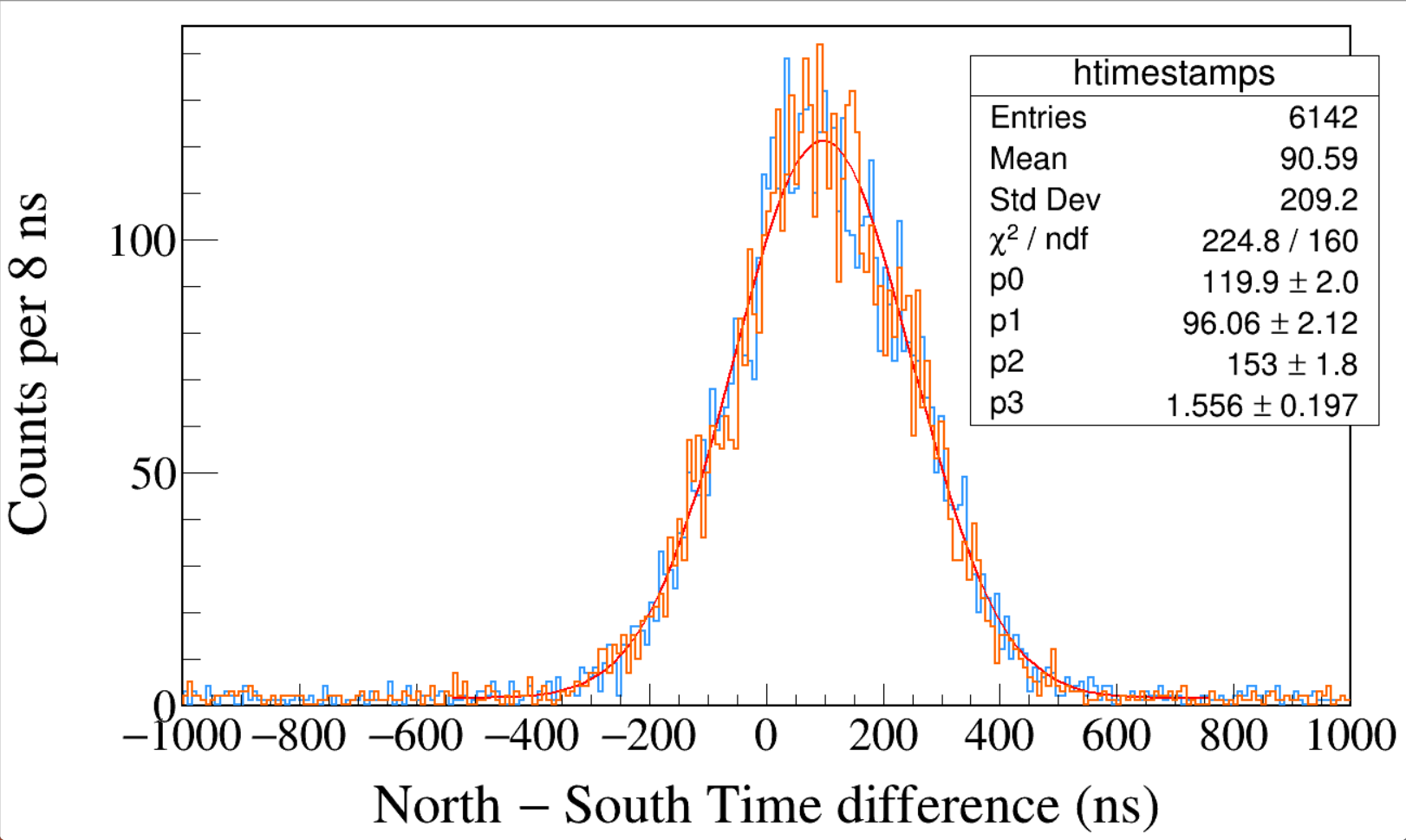 Run0242
60Co
CFD Delay 0.504 μs
CFD Scale 0
Trigger Rise 0.016 μs
Trigger Gap 1.000 μs
Trigger Threshold 530, 1050
South 1173 && North 1332
South 1332 && North 1173
CFD in DDAS has 2 parameters: CFD Delay 0.008-0.504 μs; Scale Factor 0-7.
Under good LED, CFD is bad with large Delay and small Scale.
[Speaker Notes: TFile *_file0 = TFile::Open("F:/e21010/pxct/run0242_LEGe_XtRa_60Co_I7281_MiddleXtRa_window1us_TrigRise0.016us_TrigGap1.000us_ThN530_ThS1050_CFDDelay0.504us_cal.root");

TCanvas* canvaspeak = new TCanvas("canvaspeak", "canvaspeak", 1300, 800);//
canvaspeak->cd();//
canvaspeak->SetTopMargin(0.03);
canvaspeak->SetRightMargin(0.04);
canvaspeak->SetLeftMargin(0.13);
canvaspeak->SetBottomMargin(0.16);
canvaspeak->SetFrameLineWidth(2);

TH1D* htimestamps = new TH1D("htimestamps", "htimestamps", 250,-1000,1000);
htimestamps->SetLineWidth(2);
htimestamps->Rebin(1);
//htimestamps->SetStats(0);
htimestamps->SetTitle("");
htimestamps->GetXaxis()->SetTitle("North #minus South Time difference (ns)");
htimestamps->GetYaxis()->SetTitle("Counts per 8 ns");
htimestamps->GetXaxis()->CenterTitle();
htimestamps->GetYaxis()->CenterTitle();
htimestamps->GetXaxis()->SetLabelFont(132);
htimestamps->GetYaxis()->SetLabelFont(132);
htimestamps->GetXaxis()->SetLabelSize(0.06);
htimestamps->GetYaxis()->SetLabelSize(0.06);
htimestamps->GetXaxis()->SetTitleFont(132);
htimestamps->GetYaxis()->SetTitleFont(132);
htimestamps->GetXaxis()->SetTitleOffset(1.1);
htimestamps->GetYaxis()->SetTitleOffset(0.95);
htimestamps->GetXaxis()->SetTitleSize(0.07);
htimestamps->GetYaxis()->SetTitleSize(0.07);
htimestamps->GetXaxis()->SetRangeUser(-1000,1000);
//htimestamps->GetYaxis()->SetRangeUser(0,1700);
htimestamps->GetYaxis()->SetNdivisions(505);
htimestamps->SetLineWidth(2);
htimestamps->SetLineColor(kAzure+1);
tree->Draw("north_t-south_t>>htimestamps","south_e>1170&&south_e<1176&&north_e>1330&&north_e<1336");

tree->SetLineColor(kOrange+7);
tree->SetLineWidth(2);
tree->Draw("north_t-south_t","north_e>1170&&north_e<1176&&south_e>1330&&south_e<1336","same");]
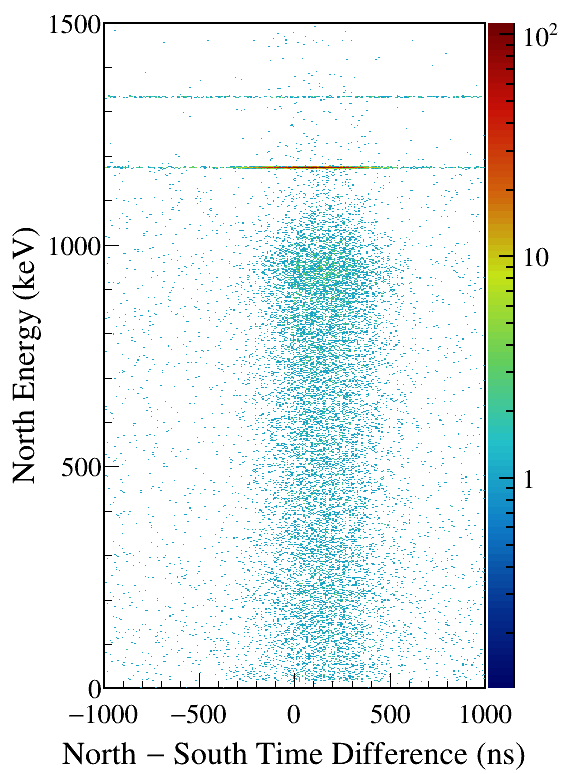 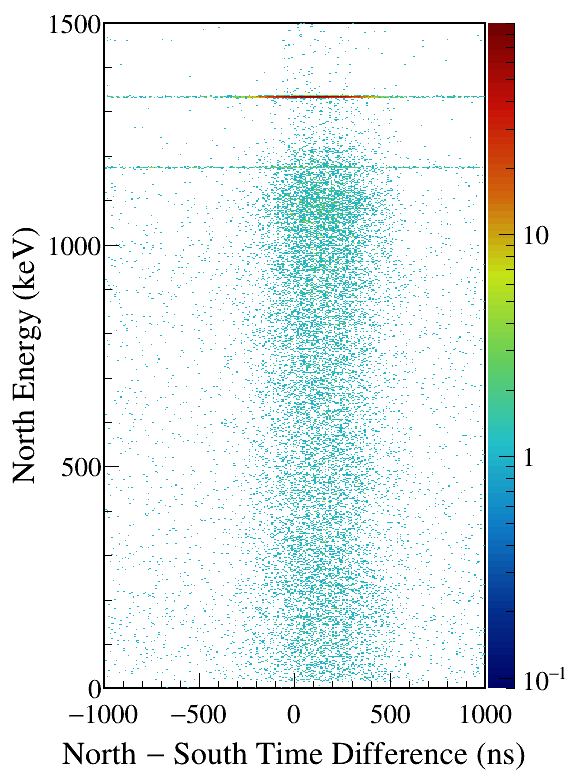 [Speaker Notes: TFile *_file0 = TFile::Open("F:/e21010/pxct/run0242_LEGe_XtRa_60Co_I7281_MiddleXtRa_window1us_TrigRise0.016us_TrigGap1.000us_ThN530_ThS1050_CFDDelay0.504us_cal.root");

TCanvas* canvaspeak = new TCanvas("canvaspeak", "canvaspeak", 580, 800);
canvaspeak->cd();
canvaspeak->SetTopMargin(0.03);
canvaspeak->SetRightMargin(0.16);
canvaspeak->SetLeftMargin(0.18);
canvaspeak->SetBottomMargin(0.11);
canvaspeak->SetFrameLineWidth(2);
canvaspeak->SetLogz();

TH2D* het = new TH2D("het", "het", 250,-1000,1000,750,0,1500); //x,y
//tree->Draw("north_e:north_t-south_t>>het","north_e>1&&north_e<1500&&south_e>1170&&south_e<1176","colz"); //y:x
tree->Draw("north_e:north_t-south_t>>het","north_e>1&&north_e<1500&&south_e>1330&&south_e<1336","colz"); //y:x
het->SetStats(0);
het->SetTitle("");
het->GetXaxis()->SetTitle("North #minus South Time Difference (ns)");
het->GetYaxis()->SetTitle("North Energy (keV)");
het->GetXaxis()->CenterTitle();
het->GetYaxis()->CenterTitle();
het->GetXaxis()->SetLabelFont(132);
het->GetYaxis()->SetLabelFont(132);
het->GetXaxis()->SetLabelSize(0.05);
het->GetYaxis()->SetLabelSize(0.05);
het->GetXaxis()->SetTitleFont(132);
het->GetYaxis()->SetTitleFont(132);
het->GetXaxis()->SetTitleOffset(0.9);
het->GetYaxis()->SetTitleOffset(1.4);
het->GetXaxis()->SetTitleSize(0.06);
het->GetYaxis()->SetTitleSize(0.06);
het->GetXaxis()->SetNdivisions(505);
het->GetYaxis()->SetNdivisions(505);
//het->GetXaxis()->SetRangeUser(2001,4500);
//het->GetYaxis()->SetRangeUser(1000,2800);
//het->SetMinimum(2);
//het->SetMaximum(100);
het->SetContour(99);
gStyle->SetPalette(kRainbow);
//gPad->SetLogz();
TPaletteAxis *palette = (TPaletteAxis*)het->GetListOfFunctions()->FindObject("palette");
palette->SetTitleFont(132); 
palette->SetTitleSize(0.05);
palette->SetLabelFont(132);
palette->SetLabelSize(0.05);
palette->SetLineWidth(2);
canvaspeak->SaveAs("F:/e21010/pxct/1.png");
canvaspeak->cd();
tree->Draw("north_e:north_t-south_t>>het","north_e>1&&north_e<1500&&south_e>1170&&south_e<1176","colz"); //y:x
het->SetContour(99);
canvaspeak->SaveAs("F:/e21010/pxct/2.png");]
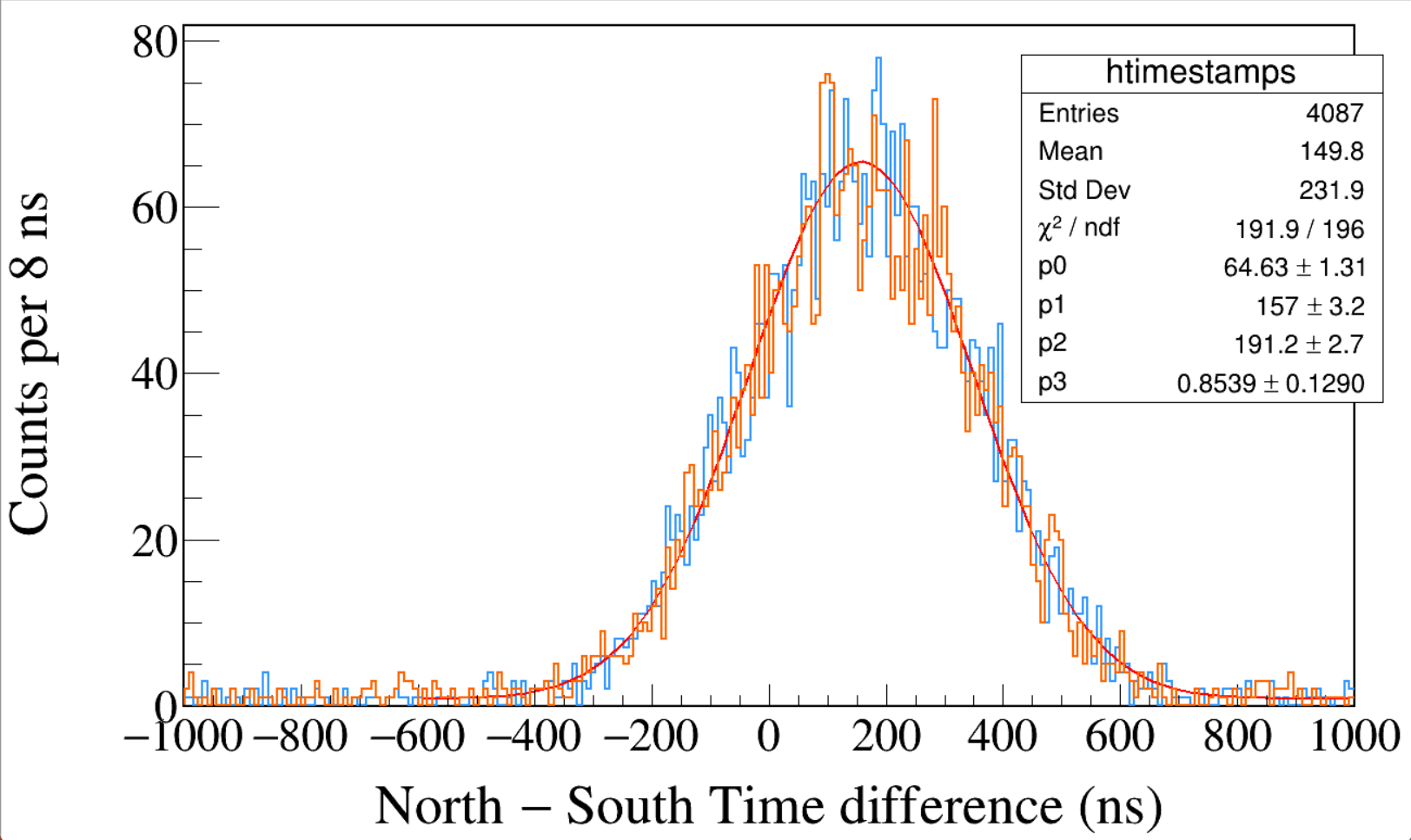 Run0243
60Co
CFD Delay 0.104 μs
CFD Scale 0
Trigger Rise 0.016 μs
Trigger Gap 1.000 μs
Trigger Threshold 530, 1050
South 1173 && North 1332
South 1332 && North 1173
CFD in DDAS has 2 parameters: CFD Delay 0.008-0.504 μs; Scale Factor 0-7.
Under good LED, CFD is bad with small Delay and small Scale.
[Speaker Notes: TFile *_file0 = TFile::Open("F:/e21010/pxct/run0243_LEGe_XtRa_60Co_I7281_MiddleXtRa_window1us_TrigRise0.016us_TrigGap1.000us_ThN530_ThS1050_CFDDelay0.104us_cal.root");

TCanvas* canvaspeak = new TCanvas("canvaspeak", "canvaspeak", 1300, 800);//
canvaspeak->cd();//
canvaspeak->SetTopMargin(0.03);
canvaspeak->SetRightMargin(0.04);
canvaspeak->SetLeftMargin(0.13);
canvaspeak->SetBottomMargin(0.16);
canvaspeak->SetFrameLineWidth(2);

TH1D* htimestamps = new TH1D("htimestamps", "htimestamps", 250,-1000,1000);
htimestamps->SetLineWidth(2);
htimestamps->Rebin(1);
//htimestamps->SetStats(0);
htimestamps->SetTitle("");
htimestamps->GetXaxis()->SetTitle("North #minus South Time difference (ns)");
htimestamps->GetYaxis()->SetTitle("Counts per 8 ns");
htimestamps->GetXaxis()->CenterTitle();
htimestamps->GetYaxis()->CenterTitle();
htimestamps->GetXaxis()->SetLabelFont(132);
htimestamps->GetYaxis()->SetLabelFont(132);
htimestamps->GetXaxis()->SetLabelSize(0.06);
htimestamps->GetYaxis()->SetLabelSize(0.06);
htimestamps->GetXaxis()->SetTitleFont(132);
htimestamps->GetYaxis()->SetTitleFont(132);
htimestamps->GetXaxis()->SetTitleOffset(1.1);
htimestamps->GetYaxis()->SetTitleOffset(0.95);
htimestamps->GetXaxis()->SetTitleSize(0.07);
htimestamps->GetYaxis()->SetTitleSize(0.07);
htimestamps->GetXaxis()->SetRangeUser(-1000,1000);
//htimestamps->GetYaxis()->SetRangeUser(0,1700);
htimestamps->GetYaxis()->SetNdivisions(505);
htimestamps->SetLineWidth(2);
htimestamps->SetLineColor(kAzure+1);
tree->Draw("north_t-south_t>>htimestamps","south_e>1170&&south_e<1176&&north_e>1330&&north_e<1336");

tree->SetLineColor(kOrange+7);
tree->SetLineWidth(2);
tree->Draw("north_t-south_t","north_e>1170&&north_e<1176&&south_e>1330&&south_e<1336","same");]
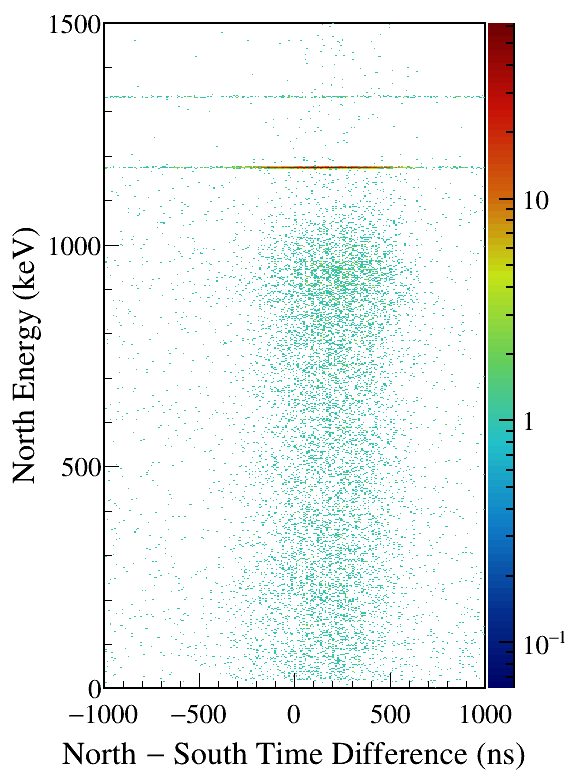 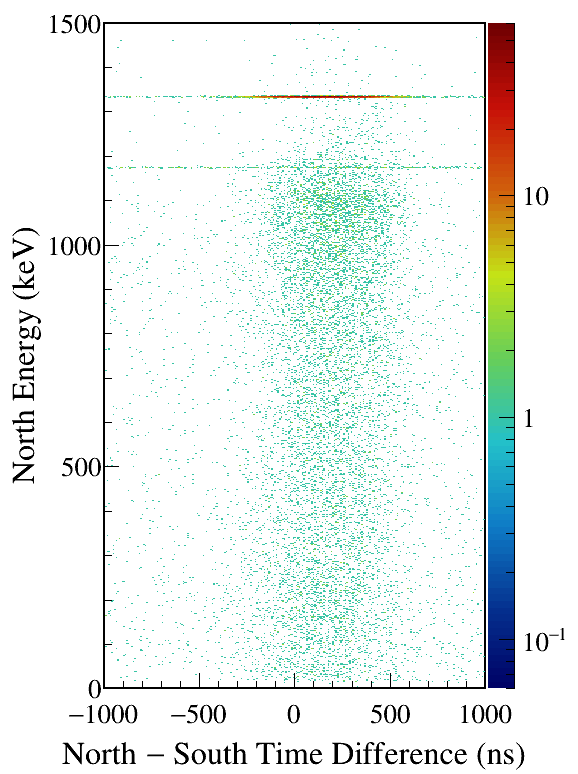 [Speaker Notes: TFile *_file0 = TFile::Open("F:/e21010/pxct/run0243_LEGe_XtRa_60Co_I7281_MiddleXtRa_window1us_TrigRise0.016us_TrigGap1.000us_ThN530_ThS1050_CFDDelay0.104us_cal.root");

TCanvas* canvaspeak = new TCanvas("canvaspeak", "canvaspeak", 580, 800);
canvaspeak->cd();
canvaspeak->SetTopMargin(0.03);
canvaspeak->SetRightMargin(0.16);
canvaspeak->SetLeftMargin(0.18);
canvaspeak->SetBottomMargin(0.11);
canvaspeak->SetFrameLineWidth(2);
canvaspeak->SetLogz();

TH2D* het = new TH2D("het", "het", 250,-1000,1000,750,0,1500); //x,y
//tree->Draw("north_e:north_t-south_t>>het","north_e>1&&north_e<1500&&south_e>1170&&south_e<1176","colz"); //y:x
tree->Draw("north_e:north_t-south_t>>het","north_e>1&&north_e<1500&&south_e>1330&&south_e<1336","colz"); //y:x
het->SetStats(0);
het->SetTitle("");
het->GetXaxis()->SetTitle("North #minus South Time Difference (ns)");
het->GetYaxis()->SetTitle("North Energy (keV)");
het->GetXaxis()->CenterTitle();
het->GetYaxis()->CenterTitle();
het->GetXaxis()->SetLabelFont(132);
het->GetYaxis()->SetLabelFont(132);
het->GetXaxis()->SetLabelSize(0.05);
het->GetYaxis()->SetLabelSize(0.05);
het->GetXaxis()->SetTitleFont(132);
het->GetYaxis()->SetTitleFont(132);
het->GetXaxis()->SetTitleOffset(0.9);
het->GetYaxis()->SetTitleOffset(1.4);
het->GetXaxis()->SetTitleSize(0.06);
het->GetYaxis()->SetTitleSize(0.06);
het->GetXaxis()->SetNdivisions(505);
het->GetYaxis()->SetNdivisions(505);
//het->GetXaxis()->SetRangeUser(2001,4500);
//het->GetYaxis()->SetRangeUser(1000,2800);
//het->SetMinimum(2);
//het->SetMaximum(100);
het->SetContour(99);
gStyle->SetPalette(kRainbow);
//gPad->SetLogz();
TPaletteAxis *palette = (TPaletteAxis*)het->GetListOfFunctions()->FindObject("palette");
palette->SetTitleFont(132); 
palette->SetTitleSize(0.05);
palette->SetLabelFont(132);
palette->SetLabelSize(0.05);
palette->SetLineWidth(2);
canvaspeak->SaveAs("F:/e21010/pxct/1.png");
canvaspeak->cd();
tree->Draw("north_e:north_t-south_t>>het","north_e>1&&north_e<1500&&south_e>1170&&south_e<1176","colz"); //y:x
het->SetContour(99);
canvaspeak->SaveAs("F:/e21010/pxct/2.png");]
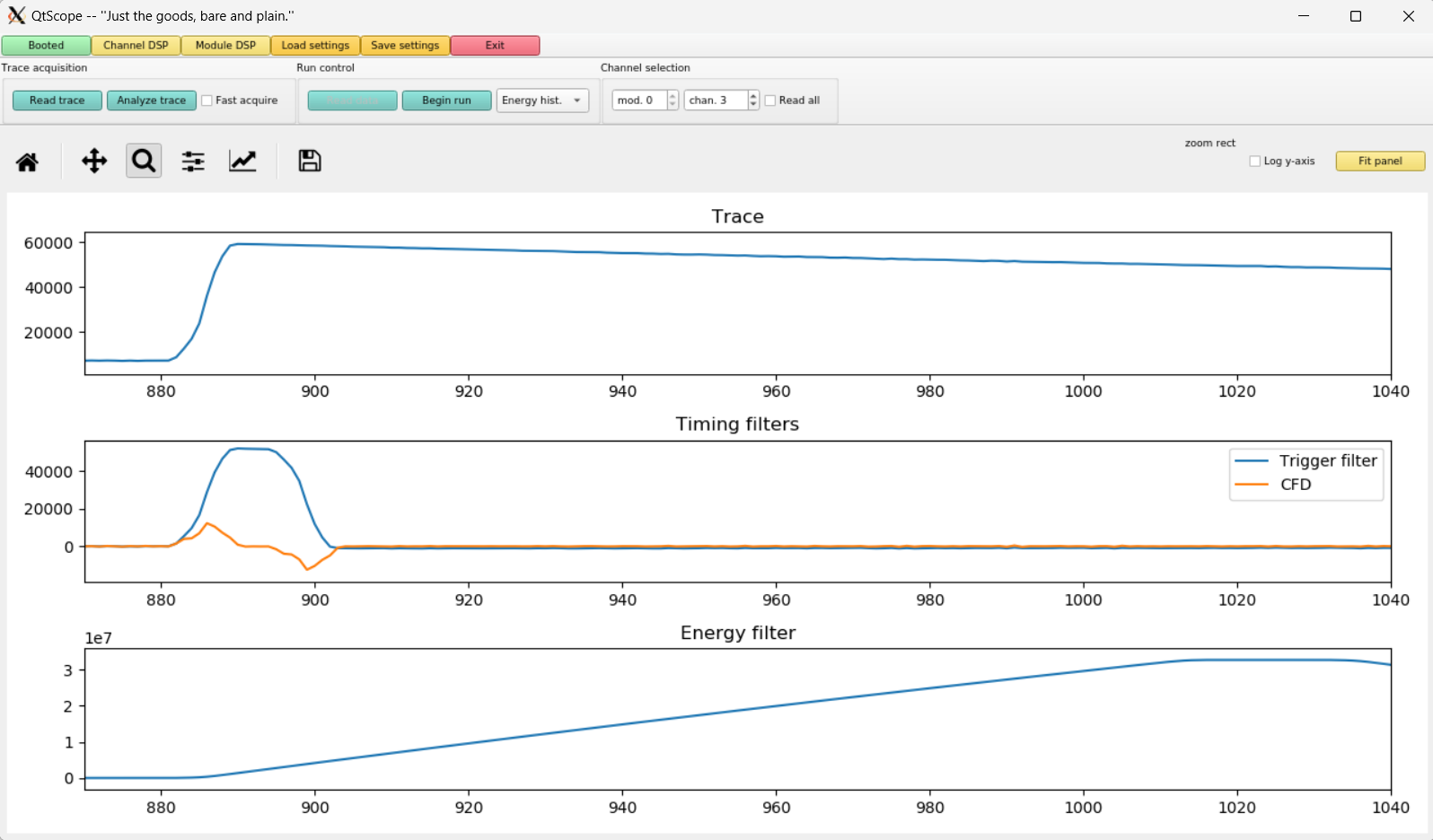 Run0243
60Co
CFD Delay 0.104 μs, CFD Scale 0
Trigger Rise 0.016 μs
Trigger Gap 1.000 μs
Trigger Threshold 530, 1050
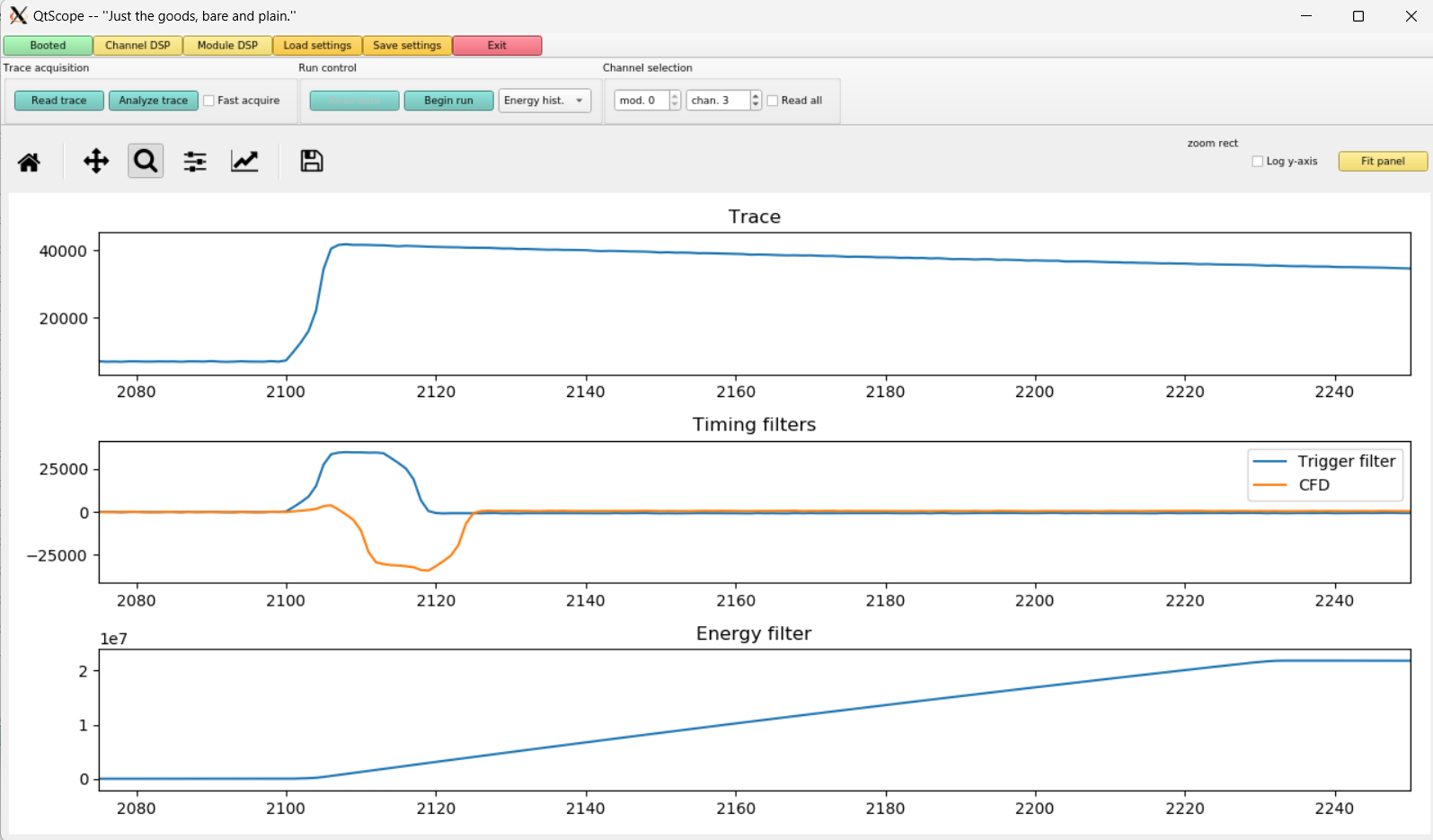 60Co
CFD Delay 0.504 μs, CFD Scale 7
Trigger Rise 0.016 μs
Trigger Gap 1.000 μs
Trigger Threshold 530, 1050
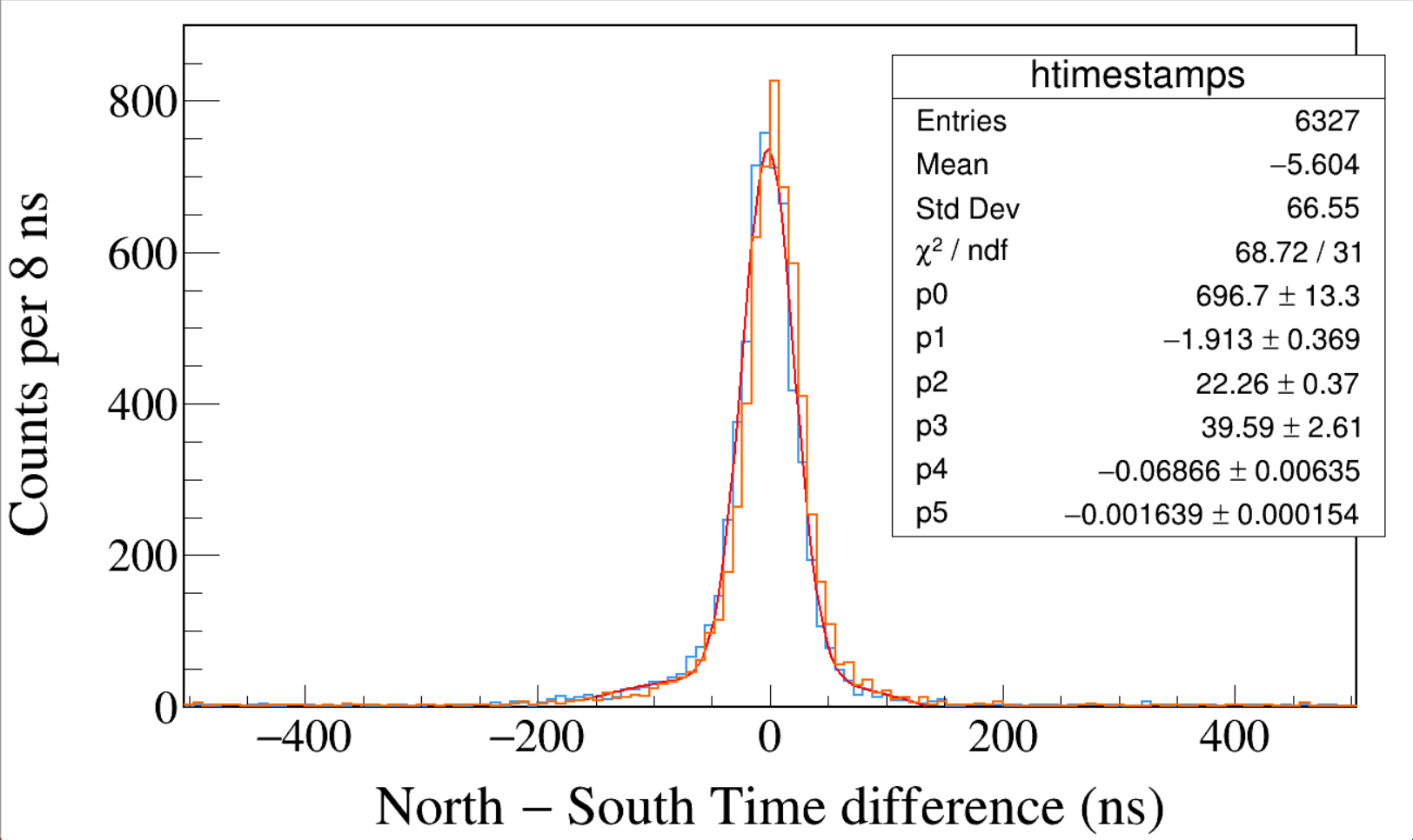 Run0254
60Co
Leading Edge
Trigger Rise 0.032 μs
Trigger Gap 0.984 μs
Trigger Threshold 330, 860
South 1173 && North 1332
South 1332 && North 1173
With a slightly larger Trigger Rise and a slightly smaller Trigger Gap, the LED is equally good.
[Speaker Notes: TFile *_file0 = TFile::Open("F:/e21010/pxct/run0254_LEGe_XtRa_60Co_I7281_MiddleXtRa_window1us_TrigRise0.032us_TrigGap0.984us_ThN330_ThS860_LED_cal.root");

TCanvas* canvaspeak = new TCanvas("canvaspeak", "canvaspeak", 1300, 800);//
canvaspeak->cd();//
canvaspeak->SetTopMargin(0.03);
canvaspeak->SetRightMargin(0.04);
canvaspeak->SetLeftMargin(0.13);
canvaspeak->SetBottomMargin(0.16);
canvaspeak->SetFrameLineWidth(2);

TH1D* htimestamps = new TH1D("htimestamps", "htimestamps", 250,-1000,1000);
htimestamps->SetLineWidth(2);
htimestamps->Rebin(1);
//htimestamps->SetStats(0);
htimestamps->SetTitle("");
htimestamps->GetXaxis()->SetTitle("North #minus South Time difference (ns)");
htimestamps->GetYaxis()->SetTitle("Counts per 8 ns");
htimestamps->GetXaxis()->CenterTitle();
htimestamps->GetYaxis()->CenterTitle();
htimestamps->GetXaxis()->SetLabelFont(132);
htimestamps->GetYaxis()->SetLabelFont(132);
htimestamps->GetXaxis()->SetLabelSize(0.06);
htimestamps->GetYaxis()->SetLabelSize(0.06);
htimestamps->GetXaxis()->SetTitleFont(132);
htimestamps->GetYaxis()->SetTitleFont(132);
htimestamps->GetXaxis()->SetTitleOffset(1.1);
htimestamps->GetYaxis()->SetTitleOffset(0.95);
htimestamps->GetXaxis()->SetTitleSize(0.07);
htimestamps->GetYaxis()->SetTitleSize(0.07);
htimestamps->GetXaxis()->SetRangeUser(-500,500);
//htimestamps->GetYaxis()->SetRangeUser(0,1700);
htimestamps->GetYaxis()->SetNdivisions(505);
htimestamps->SetLineWidth(2);
htimestamps->SetLineColor(kAzure+1);
tree->Draw("north_t-south_t>>htimestamps","south_e>1170&&south_e<1176&&north_e>1330&&north_e<1336");

tree->SetLineColor(kOrange+7);
tree->SetLineWidth(2);
tree->Draw("north_t-south_t","north_e>1170&&north_e<1176&&south_e>1330&&south_e<1336","same");]
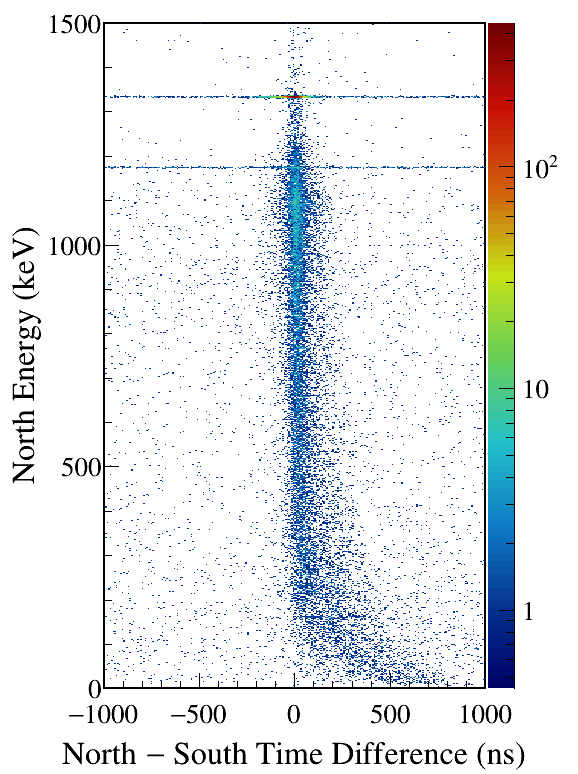 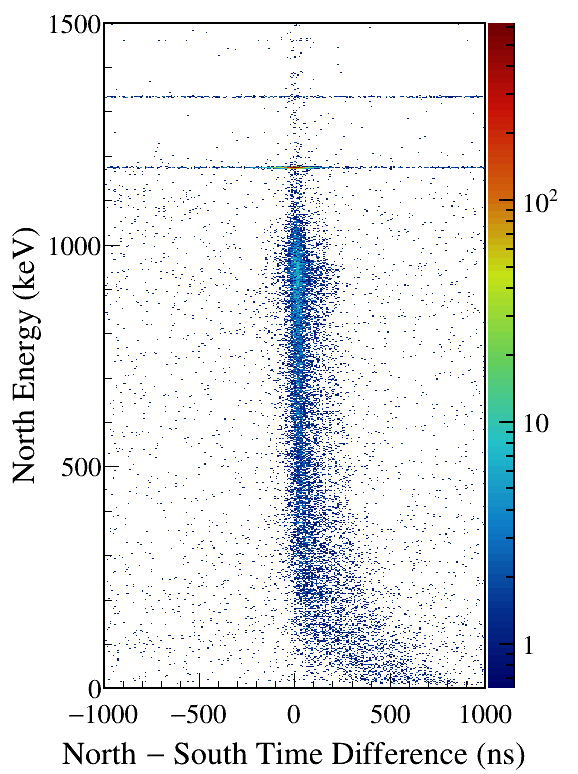 [Speaker Notes: TFile *_file0 = TFile::Open("F:/e21010/pxct/run0254_LEGe_XtRa_60Co_I7281_MiddleXtRa_window1us_TrigRise0.032us_TrigGap0.984us_ThN330_ThS860_LED_cal.root");

TCanvas* canvaspeak = new TCanvas("canvaspeak", "canvaspeak", 580, 800);
canvaspeak->cd();
canvaspeak->SetTopMargin(0.03);
canvaspeak->SetRightMargin(0.16);
canvaspeak->SetLeftMargin(0.18);
canvaspeak->SetBottomMargin(0.11);
canvaspeak->SetFrameLineWidth(2);
canvaspeak->SetLogz();

TH2D* het = new TH2D("het", "het", 250,-1000,1000,750,0,1500); //x,y
//tree->Draw("north_e:north_t-south_t>>het","north_e>1&&north_e<1500&&south_e>1170&&south_e<1176","colz"); //y:x
tree->Draw("north_e:north_t-south_t>>het","north_e>1&&north_e<1500&&south_e>1330&&south_e<1336","colz"); //y:x
het->SetStats(0);
het->SetTitle("");
het->GetXaxis()->SetTitle("North #minus South Time Difference (ns)");
het->GetYaxis()->SetTitle("North Energy (keV)");
het->GetXaxis()->CenterTitle();
het->GetYaxis()->CenterTitle();
het->GetXaxis()->SetLabelFont(132);
het->GetYaxis()->SetLabelFont(132);
het->GetXaxis()->SetLabelSize(0.05);
het->GetYaxis()->SetLabelSize(0.05);
het->GetXaxis()->SetTitleFont(132);
het->GetYaxis()->SetTitleFont(132);
het->GetXaxis()->SetTitleOffset(0.9);
het->GetYaxis()->SetTitleOffset(1.4);
het->GetXaxis()->SetTitleSize(0.06);
het->GetYaxis()->SetTitleSize(0.06);
het->GetXaxis()->SetNdivisions(505);
het->GetYaxis()->SetNdivisions(505);
//het->GetXaxis()->SetRangeUser(2001,4500);
//het->GetYaxis()->SetRangeUser(1000,2800);
//het->SetMinimum(2);
//het->SetMaximum(100);
het->SetContour(99);
gStyle->SetPalette(kRainbow);
//gPad->SetLogz();
TPaletteAxis *palette = (TPaletteAxis*)het->GetListOfFunctions()->FindObject("palette");
palette->SetTitleFont(132); 
palette->SetTitleSize(0.05);
palette->SetLabelFont(132);
palette->SetLabelSize(0.05);
palette->SetLineWidth(2);
canvaspeak->SaveAs("F:/e21010/pxct/1.png");
canvaspeak->cd();
tree->Draw("north_e:north_t-south_t>>het","north_e>1&&north_e<1500&&south_e>1170&&south_e<1176","colz"); //y:x
het->SetContour(99);
canvaspeak->SaveAs("F:/e21010/pxct/2.png");]
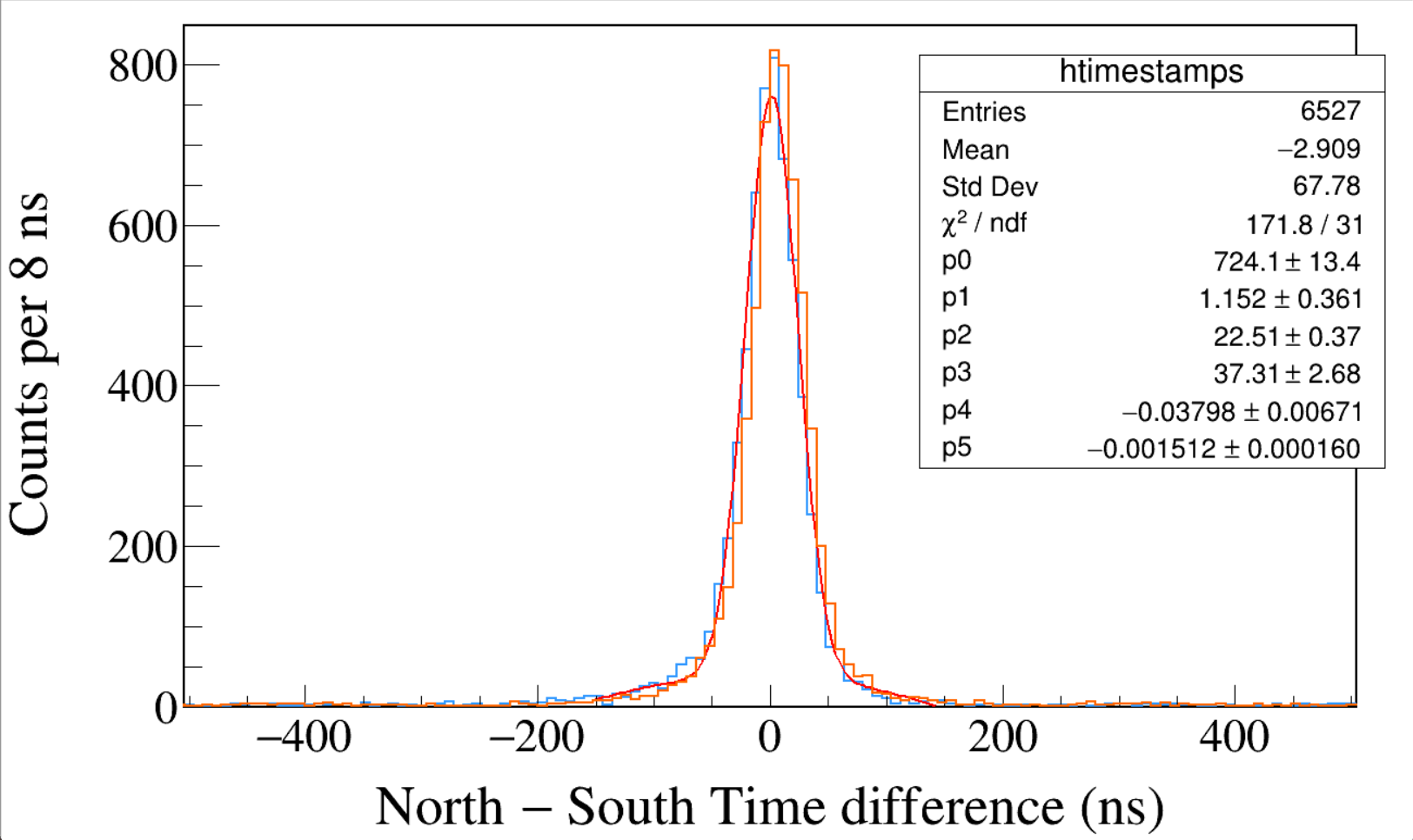 Run0253
60Co
Leading Edge
Trigger Rise 0.048 μs
Trigger Gap 0.968 μs
Trigger Threshold 270, 720
South 1173 && North 1332
South 1332 && North 1173
With a slightly larger Trigger Rise and a slightly smaller Trigger Gap, the LED is equally good.
[Speaker Notes: TFile *_file0 = TFile::Open("F:/e21010/pxct/run0253_LEGe_XtRa_60Co_I7281_MiddleXtRa_window1us_TrigRise0.048us_TrigGap0.968us_ThN270_ThS720_LED_cal.root");

TCanvas* canvaspeak = new TCanvas("canvaspeak", "canvaspeak", 1300, 800);//
canvaspeak->cd();//
canvaspeak->SetTopMargin(0.03);
canvaspeak->SetRightMargin(0.04);
canvaspeak->SetLeftMargin(0.13);
canvaspeak->SetBottomMargin(0.16);
canvaspeak->SetFrameLineWidth(2);

TH1D* htimestamps = new TH1D("htimestamps", "htimestamps", 250,-1000,1000);
htimestamps->SetLineWidth(2);
htimestamps->Rebin(1);
//htimestamps->SetStats(0);
htimestamps->SetTitle("");
htimestamps->GetXaxis()->SetTitle("North #minus South Time difference (ns)");
htimestamps->GetYaxis()->SetTitle("Counts per 8 ns");
htimestamps->GetXaxis()->CenterTitle();
htimestamps->GetYaxis()->CenterTitle();
htimestamps->GetXaxis()->SetLabelFont(132);
htimestamps->GetYaxis()->SetLabelFont(132);
htimestamps->GetXaxis()->SetLabelSize(0.06);
htimestamps->GetYaxis()->SetLabelSize(0.06);
htimestamps->GetXaxis()->SetTitleFont(132);
htimestamps->GetYaxis()->SetTitleFont(132);
htimestamps->GetXaxis()->SetTitleOffset(1.1);
htimestamps->GetYaxis()->SetTitleOffset(0.95);
htimestamps->GetXaxis()->SetTitleSize(0.07);
htimestamps->GetYaxis()->SetTitleSize(0.07);
htimestamps->GetXaxis()->SetRangeUser(-500,500);
//htimestamps->GetYaxis()->SetRangeUser(0,1700);
htimestamps->GetYaxis()->SetNdivisions(505);
htimestamps->SetLineWidth(2);
htimestamps->SetLineColor(kAzure+1);
tree->Draw("north_t-south_t>>htimestamps","south_e>1170&&south_e<1176&&north_e>1330&&north_e<1336");

tree->SetLineColor(kOrange+7);
tree->SetLineWidth(2);
tree->Draw("north_t-south_t","north_e>1170&&north_e<1176&&south_e>1330&&south_e<1336","same");]
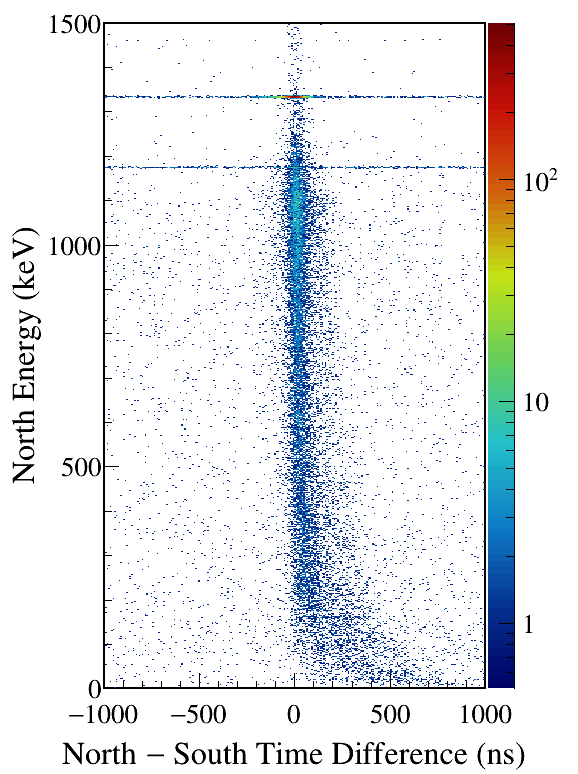 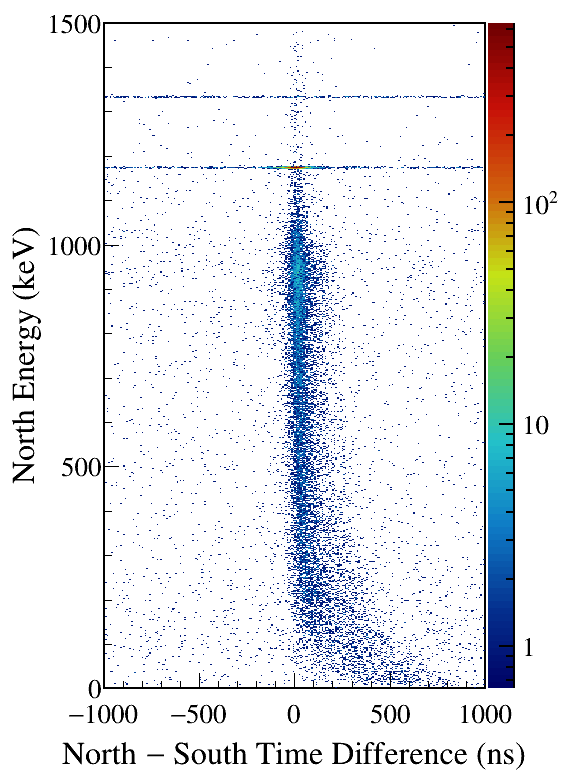 [Speaker Notes: TFile *_file0 = TFile::Open("F:/e21010/pxct/run0253_LEGe_XtRa_60Co_I7281_MiddleXtRa_window1us_TrigRise0.048us_TrigGap0.968us_ThN270_ThS720_LED_cal.root");

TCanvas* canvaspeak = new TCanvas("canvaspeak", "canvaspeak", 580, 800);
canvaspeak->cd();
canvaspeak->SetTopMargin(0.03);
canvaspeak->SetRightMargin(0.16);
canvaspeak->SetLeftMargin(0.18);
canvaspeak->SetBottomMargin(0.11);
canvaspeak->SetFrameLineWidth(2);
canvaspeak->SetLogz();

TH2D* het = new TH2D("het", "het", 250,-1000,1000,750,0,1500); //x,y
//tree->Draw("north_e:north_t-south_t>>het","north_e>1&&north_e<1500&&south_e>1170&&south_e<1176","colz"); //y:x
tree->Draw("north_e:north_t-south_t>>het","north_e>1&&north_e<1500&&south_e>1330&&south_e<1336","colz"); //y:x
het->SetStats(0);
het->SetTitle("");
het->GetXaxis()->SetTitle("North #minus South Time Difference (ns)");
het->GetYaxis()->SetTitle("North Energy (keV)");
het->GetXaxis()->CenterTitle();
het->GetYaxis()->CenterTitle();
het->GetXaxis()->SetLabelFont(132);
het->GetYaxis()->SetLabelFont(132);
het->GetXaxis()->SetLabelSize(0.05);
het->GetYaxis()->SetLabelSize(0.05);
het->GetXaxis()->SetTitleFont(132);
het->GetYaxis()->SetTitleFont(132);
het->GetXaxis()->SetTitleOffset(0.9);
het->GetYaxis()->SetTitleOffset(1.4);
het->GetXaxis()->SetTitleSize(0.06);
het->GetYaxis()->SetTitleSize(0.06);
het->GetXaxis()->SetNdivisions(505);
het->GetYaxis()->SetNdivisions(505);
//het->GetXaxis()->SetRangeUser(2001,4500);
//het->GetYaxis()->SetRangeUser(1000,2800);
//het->SetMinimum(2);
//het->SetMaximum(100);
het->SetContour(99);
gStyle->SetPalette(kRainbow);
//gPad->SetLogz();
TPaletteAxis *palette = (TPaletteAxis*)het->GetListOfFunctions()->FindObject("palette");
palette->SetTitleFont(132); 
palette->SetTitleSize(0.05);
palette->SetLabelFont(132);
palette->SetLabelSize(0.05);
palette->SetLineWidth(2);
canvaspeak->SaveAs("F:/e21010/pxct/1.png");
canvaspeak->cd();
tree->Draw("north_e:north_t-south_t>>het","north_e>1&&north_e<1500&&south_e>1170&&south_e<1176","colz"); //y:x
het->SetContour(99);
canvaspeak->SaveAs("F:/e21010/pxct/2.png");]
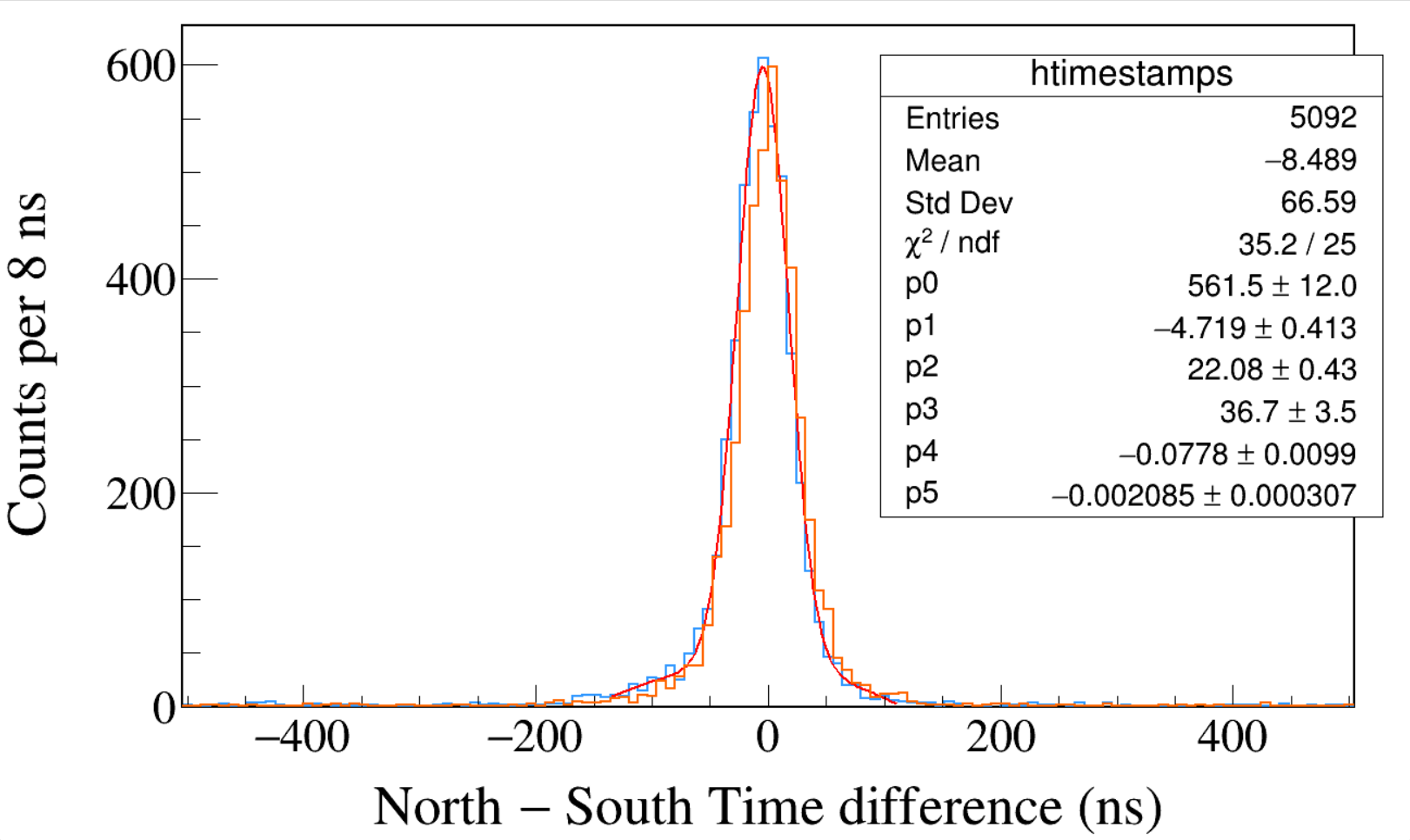 Run0244
60Co
Leading Edge
Trigger Rise 0.064 μs
Trigger Gap 0.952 μs
Trigger Threshold 260, 610
South 1173 && North 1332
South 1332 && North 1173
With a slightly larger Trigger Rise and a slightly smaller Trigger Gap, the LED is equally good, and we are able to set a lower threshold.
[Speaker Notes: TFile *_file0 = TFile::Open("F:/e21010/pxct/run0244_LEGe_XtRa_60Co_I7281_MiddleXtRa_window1us_TrigRise0.064us_TrigGap0.952us_ThN260_ThS610_LED_cal.root");

TCanvas* canvaspeak = new TCanvas("canvaspeak", "canvaspeak", 1300, 800);//
canvaspeak->cd();//
canvaspeak->SetTopMargin(0.03);
canvaspeak->SetRightMargin(0.04);
canvaspeak->SetLeftMargin(0.13);
canvaspeak->SetBottomMargin(0.16);
canvaspeak->SetFrameLineWidth(2);

TH1D* htimestamps = new TH1D("htimestamps", "htimestamps", 250,-1000,1000);
htimestamps->SetLineWidth(2);
htimestamps->Rebin(1);
//htimestamps->SetStats(0);
htimestamps->SetTitle("");
htimestamps->GetXaxis()->SetTitle("North #minus South Time difference (ns)");
htimestamps->GetYaxis()->SetTitle("Counts per 8 ns");
htimestamps->GetXaxis()->CenterTitle();
htimestamps->GetYaxis()->CenterTitle();
htimestamps->GetXaxis()->SetLabelFont(132);
htimestamps->GetYaxis()->SetLabelFont(132);
htimestamps->GetXaxis()->SetLabelSize(0.06);
htimestamps->GetYaxis()->SetLabelSize(0.06);
htimestamps->GetXaxis()->SetTitleFont(132);
htimestamps->GetYaxis()->SetTitleFont(132);
htimestamps->GetXaxis()->SetTitleOffset(1.1);
htimestamps->GetYaxis()->SetTitleOffset(0.95);
htimestamps->GetXaxis()->SetTitleSize(0.07);
htimestamps->GetYaxis()->SetTitleSize(0.07);
htimestamps->GetXaxis()->SetRangeUser(-1000,1000);
//htimestamps->GetYaxis()->SetRangeUser(0,1700);
htimestamps->GetYaxis()->SetNdivisions(505);
htimestamps->SetLineWidth(2);
htimestamps->SetLineColor(kAzure+1);
tree->Draw("north_t-south_t>>htimestamps","south_e>1170&&south_e<1176&&north_e>1330&&north_e<1336");

tree->SetLineColor(kOrange+7);
tree->SetLineWidth(2);
tree->Draw("north_t-south_t","north_e>1170&&north_e<1176&&south_e>1330&&south_e<1336","same");]
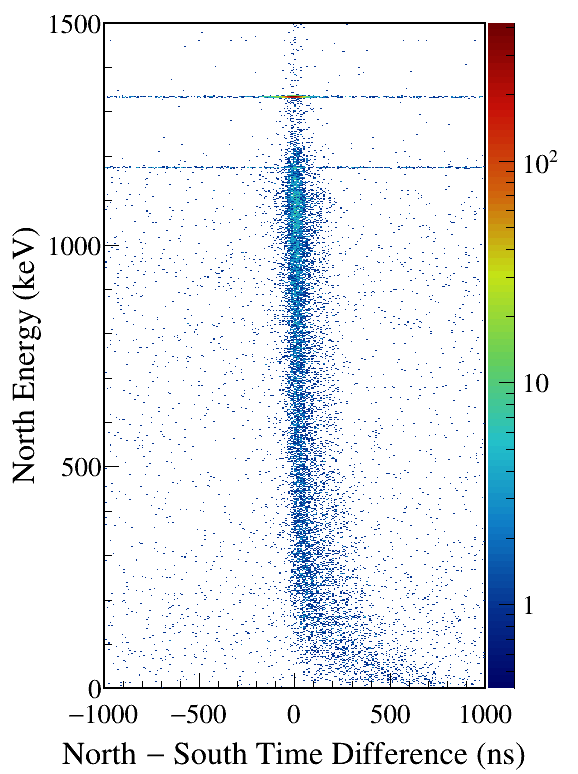 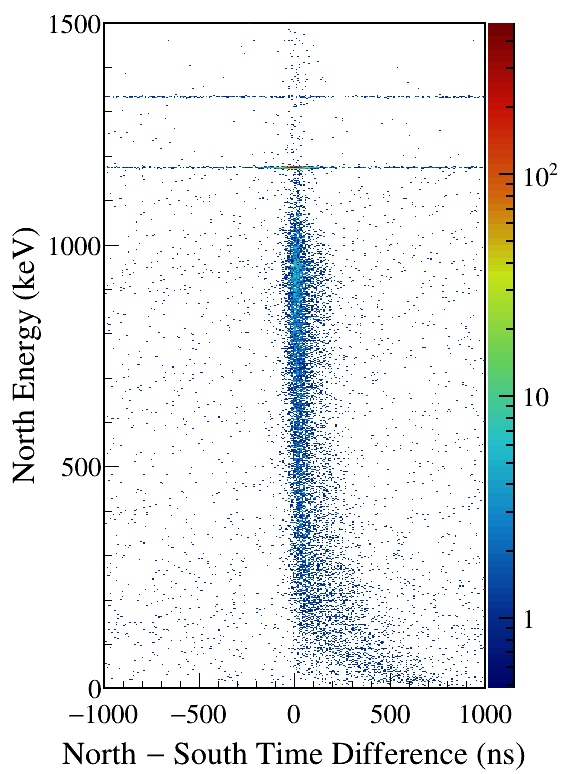 [Speaker Notes: TFile *_file0 = TFile::Open("F:/e21010/pxct/run0244_LEGe_XtRa_60Co_I7281_MiddleXtRa_window1us_TrigRise0.064us_TrigGap0.952us_ThN260_ThS610_LED_cal.root");

TCanvas* canvaspeak = new TCanvas("canvaspeak", "canvaspeak", 580, 800);
canvaspeak->cd();
canvaspeak->SetTopMargin(0.03);
canvaspeak->SetRightMargin(0.16);
canvaspeak->SetLeftMargin(0.18);
canvaspeak->SetBottomMargin(0.11);
canvaspeak->SetFrameLineWidth(2);
canvaspeak->SetLogz();

TH2D* het = new TH2D("het", "het", 250,-1000,1000,750,0,1500); //x,y
//tree->Draw("north_e:north_t-south_t>>het","north_e>1&&north_e<1500&&south_e>1170&&south_e<1176","colz"); //y:x
tree->Draw("north_e:north_t-south_t>>het","north_e>1&&north_e<1500&&south_e>1330&&south_e<1336","colz"); //y:x
het->SetStats(0);
het->SetTitle("");
het->GetXaxis()->SetTitle("North #minus South Time Difference (ns)");
het->GetYaxis()->SetTitle("North Energy (keV)");
het->GetXaxis()->CenterTitle();
het->GetYaxis()->CenterTitle();
het->GetXaxis()->SetLabelFont(132);
het->GetYaxis()->SetLabelFont(132);
het->GetXaxis()->SetLabelSize(0.05);
het->GetYaxis()->SetLabelSize(0.05);
het->GetXaxis()->SetTitleFont(132);
het->GetYaxis()->SetTitleFont(132);
het->GetXaxis()->SetTitleOffset(0.9);
het->GetYaxis()->SetTitleOffset(1.4);
het->GetXaxis()->SetTitleSize(0.06);
het->GetYaxis()->SetTitleSize(0.06);
het->GetXaxis()->SetNdivisions(505);
het->GetYaxis()->SetNdivisions(505);
//het->GetXaxis()->SetRangeUser(2001,4500);
//het->GetYaxis()->SetRangeUser(1000,2800);
//het->SetMinimum(2);
//het->SetMaximum(100);
het->SetContour(99);
gStyle->SetPalette(kRainbow);
//gPad->SetLogz();
TPaletteAxis *palette = (TPaletteAxis*)het->GetListOfFunctions()->FindObject("palette");
palette->SetTitleFont(132); 
palette->SetTitleSize(0.05);
palette->SetLabelFont(132);
palette->SetLabelSize(0.05);
palette->SetLineWidth(2);
canvaspeak->SaveAs("F:/e21010/pxct/1.png");
canvaspeak->cd();
tree->Draw("north_e:north_t-south_t>>het","north_e>1&&north_e<1500&&south_e>1170&&south_e<1176","colz"); //y:x
het->SetContour(99);
canvaspeak->SaveAs("F:/e21010/pxct/2.png");]
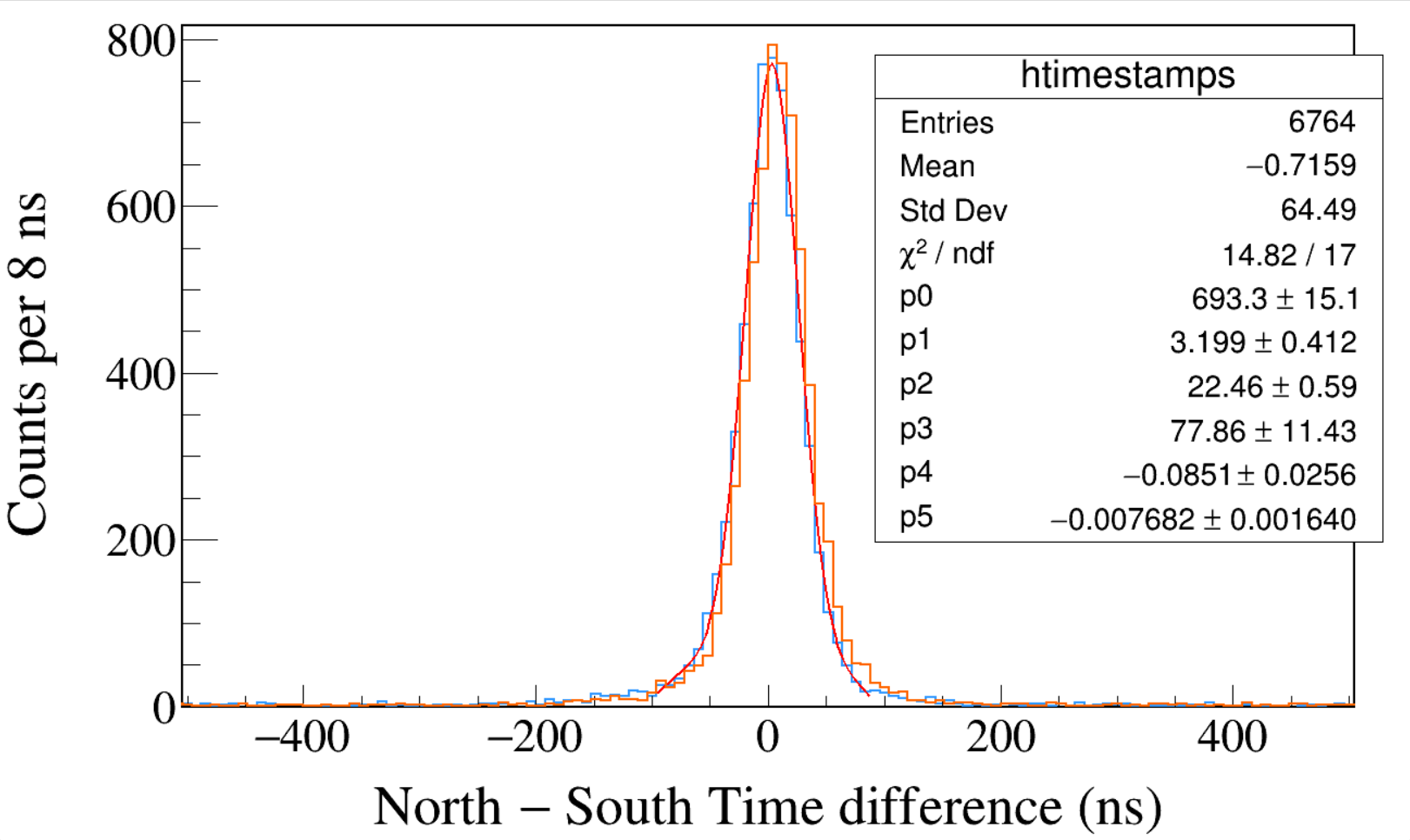 Run0261
60Co
Leading Edge
Trigger Rise 0.064 μs
Trigger Gap 0.952 μs
Trigger Threshold 300, 700
South 1173 && North 1332
South 1332 && North 1173
Leading Edge Timing optimized. FWHM = 53 ns. Single Ge FWHM = 37 ns.
[Speaker Notes: TFile *_file0 = TFile::Open("F:/e21010/pxct/run0261_LEGe_XtRa_60Co_I7281_MiddleXtRa_window1us_TrigRise0.064us_TrigGap0.952us_ThN300_ThS700_LED_cal.root");

TCanvas* canvaspeak = new TCanvas("canvaspeak", "canvaspeak", 1300, 800);//
canvaspeak->cd();//
canvaspeak->SetTopMargin(0.03);
canvaspeak->SetRightMargin(0.04);
canvaspeak->SetLeftMargin(0.13);
canvaspeak->SetBottomMargin(0.16);
canvaspeak->SetFrameLineWidth(2);

TH1D* htimestamps = new TH1D("htimestamps", "htimestamps", 250,-1000,1000);
htimestamps->SetLineWidth(2);
htimestamps->Rebin(1);
//htimestamps->SetStats(0);
htimestamps->SetTitle("");
htimestamps->GetXaxis()->SetTitle("North #minus South Time difference (ns)");
htimestamps->GetYaxis()->SetTitle("Counts per 8 ns");
htimestamps->GetXaxis()->CenterTitle();
htimestamps->GetYaxis()->CenterTitle();
htimestamps->GetXaxis()->SetLabelFont(132);
htimestamps->GetYaxis()->SetLabelFont(132);
htimestamps->GetXaxis()->SetLabelSize(0.06);
htimestamps->GetYaxis()->SetLabelSize(0.06);
htimestamps->GetXaxis()->SetTitleFont(132);
htimestamps->GetYaxis()->SetTitleFont(132);
htimestamps->GetXaxis()->SetTitleOffset(1.1);
htimestamps->GetYaxis()->SetTitleOffset(0.95);
htimestamps->GetXaxis()->SetTitleSize(0.07);
htimestamps->GetYaxis()->SetTitleSize(0.07);
htimestamps->GetXaxis()->SetRangeUser(-500,500);
//htimestamps->GetYaxis()->SetRangeUser(0,1700);
htimestamps->GetYaxis()->SetNdivisions(505);
htimestamps->SetLineWidth(2);
htimestamps->SetLineColor(kAzure+1);
tree->Draw("north_t-south_t>>htimestamps","south_e>1170&&south_e<1176&&north_e>1330&&north_e<1336");

tree->SetLineColor(kOrange+7);
tree->SetLineWidth(2);
tree->Draw("north_t-south_t","north_e>1170&&north_e<1176&&south_e>1330&&south_e<1336","same");]
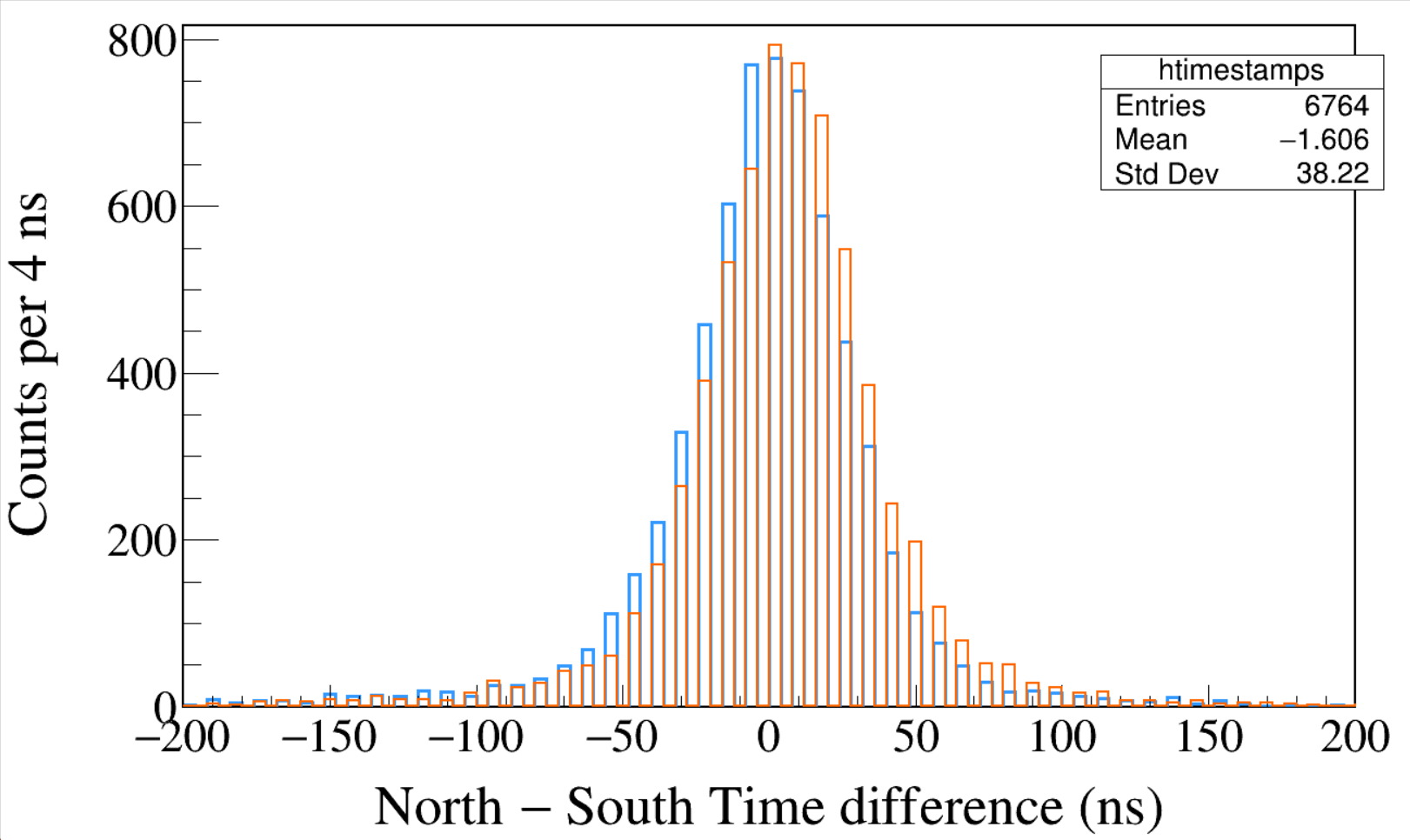 Run0261
60Co
Leading Edge
Trigger Rise 0.064 μs
Trigger Gap 0.952 μs
Trigger Threshold 300, 700
South 1173 && North 1332
South 1332 && North 1173
[Speaker Notes: TFile *_file0 = TFile::Open("F:/e21010/pxct/run0261_LEGe_XtRa_60Co_I7281_MiddleXtRa_window1us_TrigRise0.064us_TrigGap0.952us_ThN300_ThS700_LED_cal.root");

TCanvas* canvaspeak = new TCanvas("canvaspeak", "canvaspeak", 1300, 800);//
canvaspeak->cd();//
canvaspeak->SetTopMargin(0.03);
canvaspeak->SetRightMargin(0.04);
canvaspeak->SetLeftMargin(0.13);
canvaspeak->SetBottomMargin(0.16);
canvaspeak->SetFrameLineWidth(2);

TH1D* htimestamps = new TH1D("htimestamps", "htimestamps", 500,-1000,1000);
htimestamps->SetLineWidth(2);
htimestamps->Rebin(1);
//htimestamps->SetStats(0);
htimestamps->SetTitle("");
htimestamps->GetXaxis()->SetTitle("North #minus South Time difference (ns)");
htimestamps->GetYaxis()->SetTitle("Counts per 4 ns");
htimestamps->GetXaxis()->CenterTitle();
htimestamps->GetYaxis()->CenterTitle();
htimestamps->GetXaxis()->SetLabelFont(132);
htimestamps->GetYaxis()->SetLabelFont(132);
htimestamps->GetXaxis()->SetLabelSize(0.06);
htimestamps->GetYaxis()->SetLabelSize(0.06);
htimestamps->GetXaxis()->SetTitleFont(132);
htimestamps->GetYaxis()->SetTitleFont(132);
htimestamps->GetXaxis()->SetTitleOffset(1.1);
htimestamps->GetYaxis()->SetTitleOffset(0.95);
htimestamps->GetXaxis()->SetTitleSize(0.07);
htimestamps->GetYaxis()->SetTitleSize(0.07);
htimestamps->GetXaxis()->SetRangeUser(-500,500);
//htimestamps->GetYaxis()->SetRangeUser(0,1700);
htimestamps->GetYaxis()->SetNdivisions(505);
htimestamps->SetLineWidth(2);
htimestamps->SetLineColor(kAzure+1);
tree->Draw("north_t-south_t>>htimestamps","south_e>1170&&south_e<1176&&north_e>1330&&north_e<1336");

tree->SetLineColor(kOrange+7);
tree->SetLineWidth(2);
tree->Draw("north_t-south_t","north_e>1170&&north_e<1176&&south_e>1330&&south_e<1336","same");]
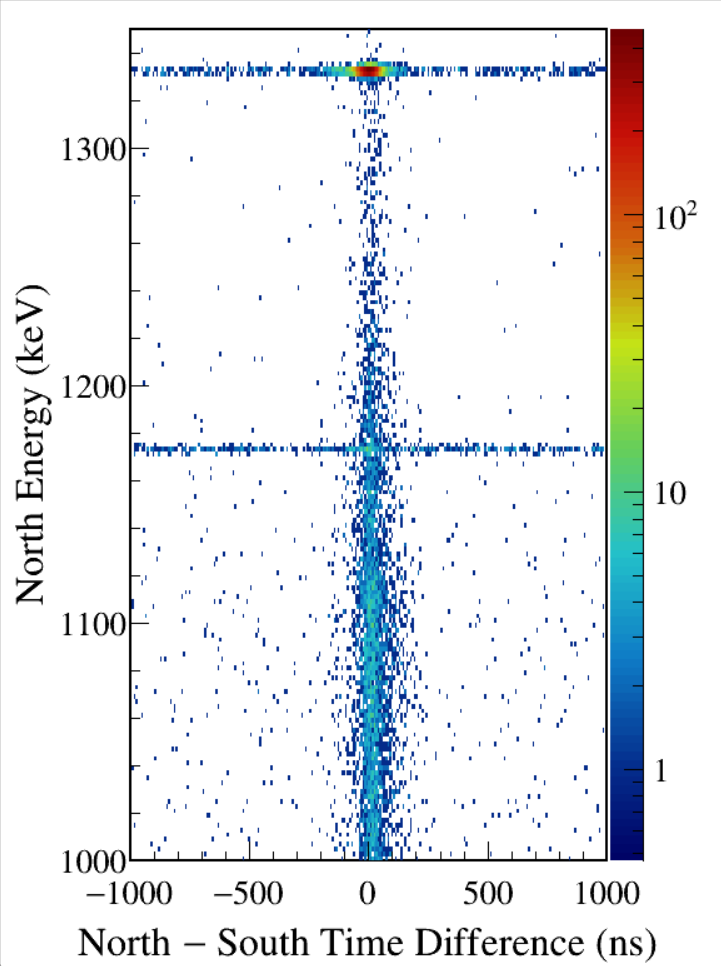 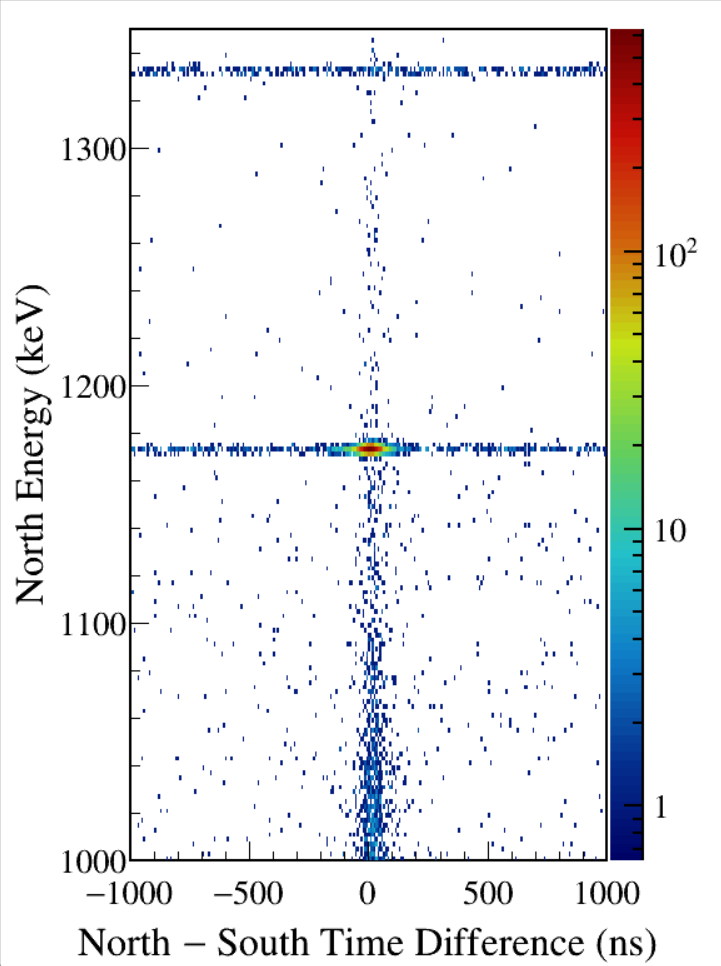 [Speaker Notes: TFile *_file0 = TFile::Open("F:/e21010/pxct/run0261_LEGe_XtRa_60Co_I7281_MiddleXtRa_window1us_TrigRise0.064us_TrigGap0.952us_ThN300_ThS700_LED_cal.root");

TCanvas* canvaspeak = new TCanvas("canvaspeak", "canvaspeak", 580, 800);
canvaspeak->cd();
canvaspeak->SetTopMargin(0.03);
canvaspeak->SetRightMargin(0.16);
canvaspeak->SetLeftMargin(0.18);
canvaspeak->SetBottomMargin(0.11);
canvaspeak->SetFrameLineWidth(2);
canvaspeak->SetLogz();

TH2D* het = new TH2D("het", "het", 250,-1000,1000,750,0,1500); //x,y
//tree->Draw("north_e:north_t-south_t>>het","north_e>1&&north_e<1500&&south_e>1170&&south_e<1176","colz"); //y:x
tree->Draw("north_e:north_t-south_t>>het","north_e>1&&north_e<1500&&south_e>1330&&south_e<1336","colz"); //y:x
het->SetStats(0);
het->SetTitle("");
het->GetXaxis()->SetTitle("North #minus South Time Difference (ns)");
het->GetYaxis()->SetTitle("North Energy (keV)");
het->GetXaxis()->CenterTitle();
het->GetYaxis()->CenterTitle();
het->GetXaxis()->SetLabelFont(132);
het->GetYaxis()->SetLabelFont(132);
het->GetXaxis()->SetLabelSize(0.05);
het->GetYaxis()->SetLabelSize(0.05);
het->GetXaxis()->SetTitleFont(132);
het->GetYaxis()->SetTitleFont(132);
het->GetXaxis()->SetTitleOffset(0.9);
het->GetYaxis()->SetTitleOffset(1.4);
het->GetXaxis()->SetTitleSize(0.06);
het->GetYaxis()->SetTitleSize(0.06);
het->GetXaxis()->SetNdivisions(505);
het->GetYaxis()->SetNdivisions(505);
//het->GetXaxis()->SetRangeUser(2001,4500);
//het->GetYaxis()->SetRangeUser(1000,2800);
//het->SetMinimum(2);
//het->SetMaximum(100);
het->SetContour(99);
gStyle->SetPalette(kRainbow);
//gPad->SetLogz();
TPaletteAxis *palette = (TPaletteAxis*)het->GetListOfFunctions()->FindObject("palette");
palette->SetTitleFont(132); 
palette->SetTitleSize(0.05);
palette->SetLabelFont(132);
palette->SetLabelSize(0.05);
palette->SetLineWidth(2);
canvaspeak->SaveAs("F:/e21010/pxct/1.png");
canvaspeak->cd();
tree->Draw("north_e:north_t-south_t>>het","north_e>1&&north_e<1500&&south_e>1170&&south_e<1176","colz"); //y:x
het->SetContour(99);
canvaspeak->SaveAs("F:/e21010/pxct/2.png");]
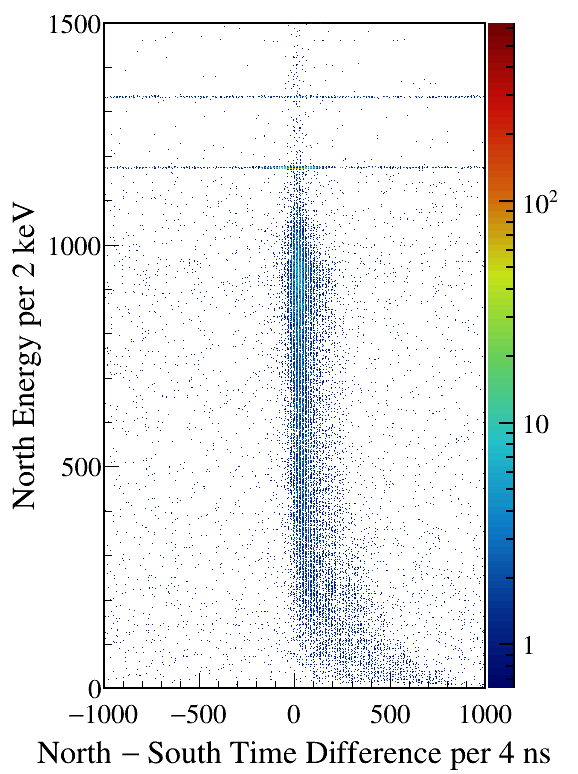 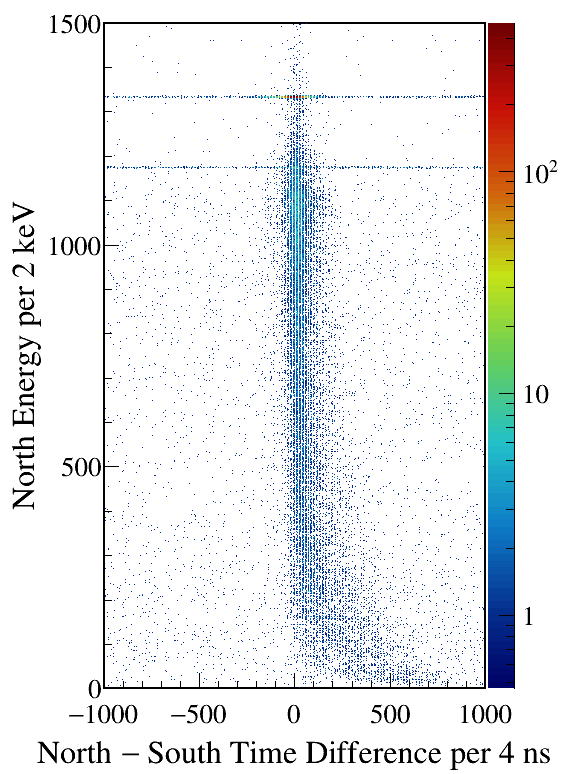 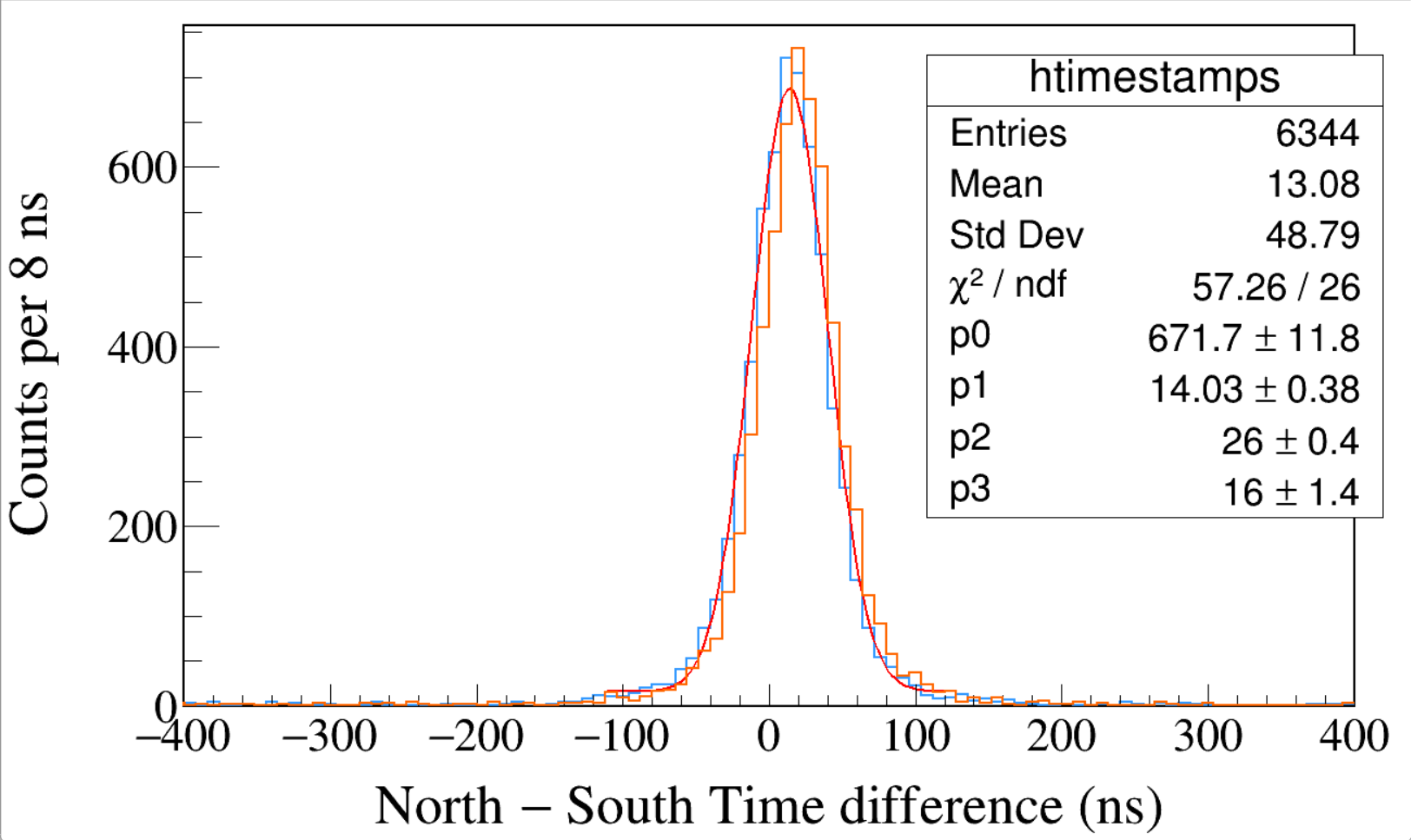 Run0245
60Co
Leading Edge
Trigger Rise 0.104 μs
Trigger Gap 0.912 μs
Trigger Threshold 210, 340
South 1173 && North 1332
South 1332 && North 1173
With Trigger Rise > 0.1 μs and Trigger Gap <0.9 μs, the LED is less optimal.
[Speaker Notes: TFile *_file0 = TFile::Open("F:/e21010/pxct/run0245_LEGe_XtRa_60Co_I7281_MiddleXtRa_window1us_TrigRise0.104us_TrigGap0.912us_ThN210_ThS340_LED_cal.root");

TCanvas* canvaspeak = new TCanvas("canvaspeak", "canvaspeak", 1300, 800);//
canvaspeak->cd();//
canvaspeak->SetTopMargin(0.03);
canvaspeak->SetRightMargin(0.04);
canvaspeak->SetLeftMargin(0.13);
canvaspeak->SetBottomMargin(0.16);
canvaspeak->SetFrameLineWidth(2);

TH1D* htimestamps = new TH1D("htimestamps", "htimestamps", 250,-1000,1000);
htimestamps->SetLineWidth(2);
htimestamps->Rebin(1);
//htimestamps->SetStats(0);
htimestamps->SetTitle("");
htimestamps->GetXaxis()->SetTitle("North #minus South Time difference (ns)");
htimestamps->GetYaxis()->SetTitle("Counts per 8 ns");
htimestamps->GetXaxis()->CenterTitle();
htimestamps->GetYaxis()->CenterTitle();
htimestamps->GetXaxis()->SetLabelFont(132);
htimestamps->GetYaxis()->SetLabelFont(132);
htimestamps->GetXaxis()->SetLabelSize(0.06);
htimestamps->GetYaxis()->SetLabelSize(0.06);
htimestamps->GetXaxis()->SetTitleFont(132);
htimestamps->GetYaxis()->SetTitleFont(132);
htimestamps->GetXaxis()->SetTitleOffset(1.1);
htimestamps->GetYaxis()->SetTitleOffset(0.95);
htimestamps->GetXaxis()->SetTitleSize(0.07);
htimestamps->GetYaxis()->SetTitleSize(0.07);
htimestamps->GetXaxis()->SetRangeUser(-1000,1000);
//htimestamps->GetYaxis()->SetRangeUser(0,1700);
htimestamps->GetYaxis()->SetNdivisions(505);
htimestamps->SetLineWidth(2);
htimestamps->SetLineColor(kAzure+1);
tree->Draw("north_t-south_t>>htimestamps","south_e>1170&&south_e<1176&&north_e>1330&&north_e<1336");

tree->SetLineColor(kOrange+7);
tree->SetLineWidth(2);
tree->Draw("north_t-south_t","north_e>1170&&north_e<1176&&south_e>1330&&south_e<1336","same");]
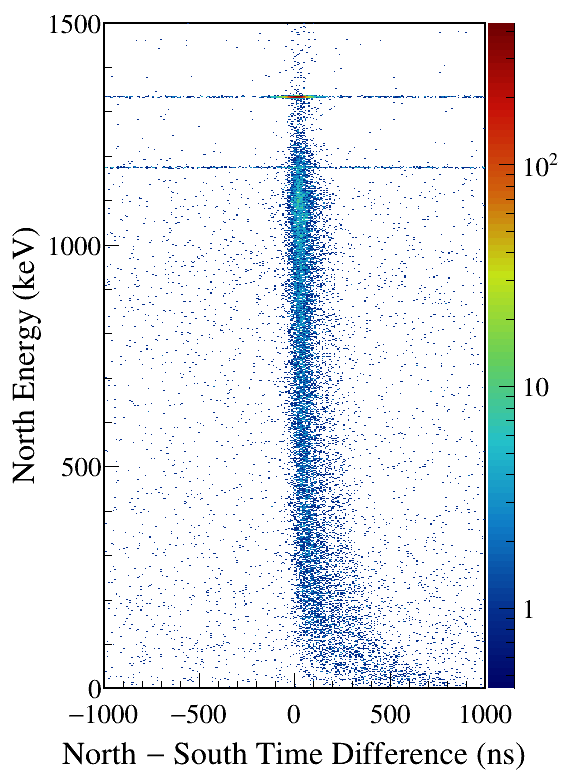 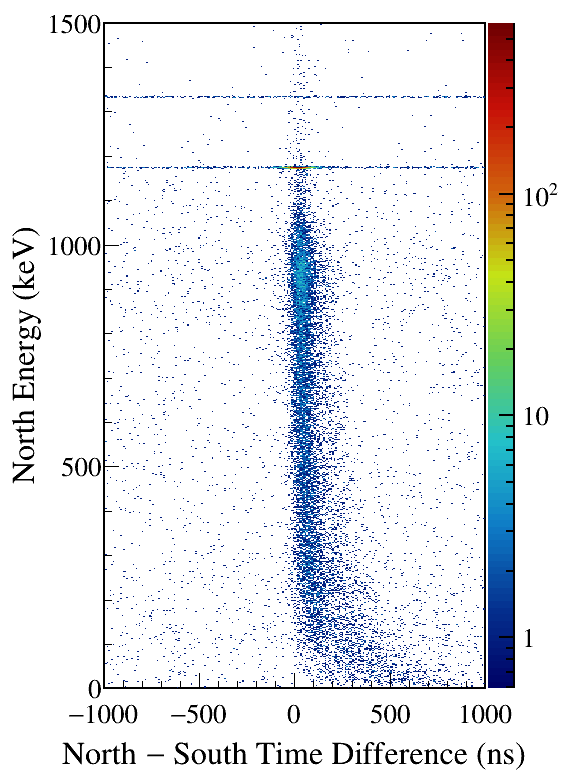 [Speaker Notes: TFile *_file0 = TFile::Open("F:/e21010/pxct/run0245_LEGe_XtRa_60Co_I7281_MiddleXtRa_window1us_TrigRise0.104us_TrigGap0.912us_ThN210_ThS340_LED_cal.root");

TCanvas* canvaspeak = new TCanvas("canvaspeak", "canvaspeak", 580, 800);
canvaspeak->cd();
canvaspeak->SetTopMargin(0.03);
canvaspeak->SetRightMargin(0.16);
canvaspeak->SetLeftMargin(0.18);
canvaspeak->SetBottomMargin(0.11);
canvaspeak->SetFrameLineWidth(2);
canvaspeak->SetLogz();

TH2D* het = new TH2D("het", "het", 250,-1000,1000,750,0,1500); //x,y
//tree->Draw("north_e:north_t-south_t>>het","north_e>1&&north_e<1500&&south_e>1170&&south_e<1176","colz"); //y:x
tree->Draw("north_e:north_t-south_t>>het","north_e>1&&north_e<1500&&south_e>1330&&south_e<1336","colz"); //y:x
het->SetStats(0);
het->SetTitle("");
het->GetXaxis()->SetTitle("North #minus South Time Difference (ns)");
het->GetYaxis()->SetTitle("North Energy (keV)");
het->GetXaxis()->CenterTitle();
het->GetYaxis()->CenterTitle();
het->GetXaxis()->SetLabelFont(132);
het->GetYaxis()->SetLabelFont(132);
het->GetXaxis()->SetLabelSize(0.05);
het->GetYaxis()->SetLabelSize(0.05);
het->GetXaxis()->SetTitleFont(132);
het->GetYaxis()->SetTitleFont(132);
het->GetXaxis()->SetTitleOffset(0.9);
het->GetYaxis()->SetTitleOffset(1.4);
het->GetXaxis()->SetTitleSize(0.06);
het->GetYaxis()->SetTitleSize(0.06);
het->GetXaxis()->SetNdivisions(505);
het->GetYaxis()->SetNdivisions(505);
//het->GetXaxis()->SetRangeUser(2001,4500);
//het->GetYaxis()->SetRangeUser(1000,2800);
//het->SetMinimum(2);
//het->SetMaximum(100);
het->SetContour(99);
gStyle->SetPalette(kRainbow);
//gPad->SetLogz();
TPaletteAxis *palette = (TPaletteAxis*)het->GetListOfFunctions()->FindObject("palette");
palette->SetTitleFont(132); 
palette->SetTitleSize(0.05);
palette->SetLabelFont(132);
palette->SetLabelSize(0.05);
palette->SetLineWidth(2);
canvaspeak->SaveAs("F:/e21010/pxct/1.png");
canvaspeak->cd();
tree->Draw("north_e:north_t-south_t>>het","north_e>1&&north_e<1500&&south_e>1170&&south_e<1176","colz"); //y:x
het->SetContour(99);
canvaspeak->SaveAs("F:/e21010/pxct/2.png");]
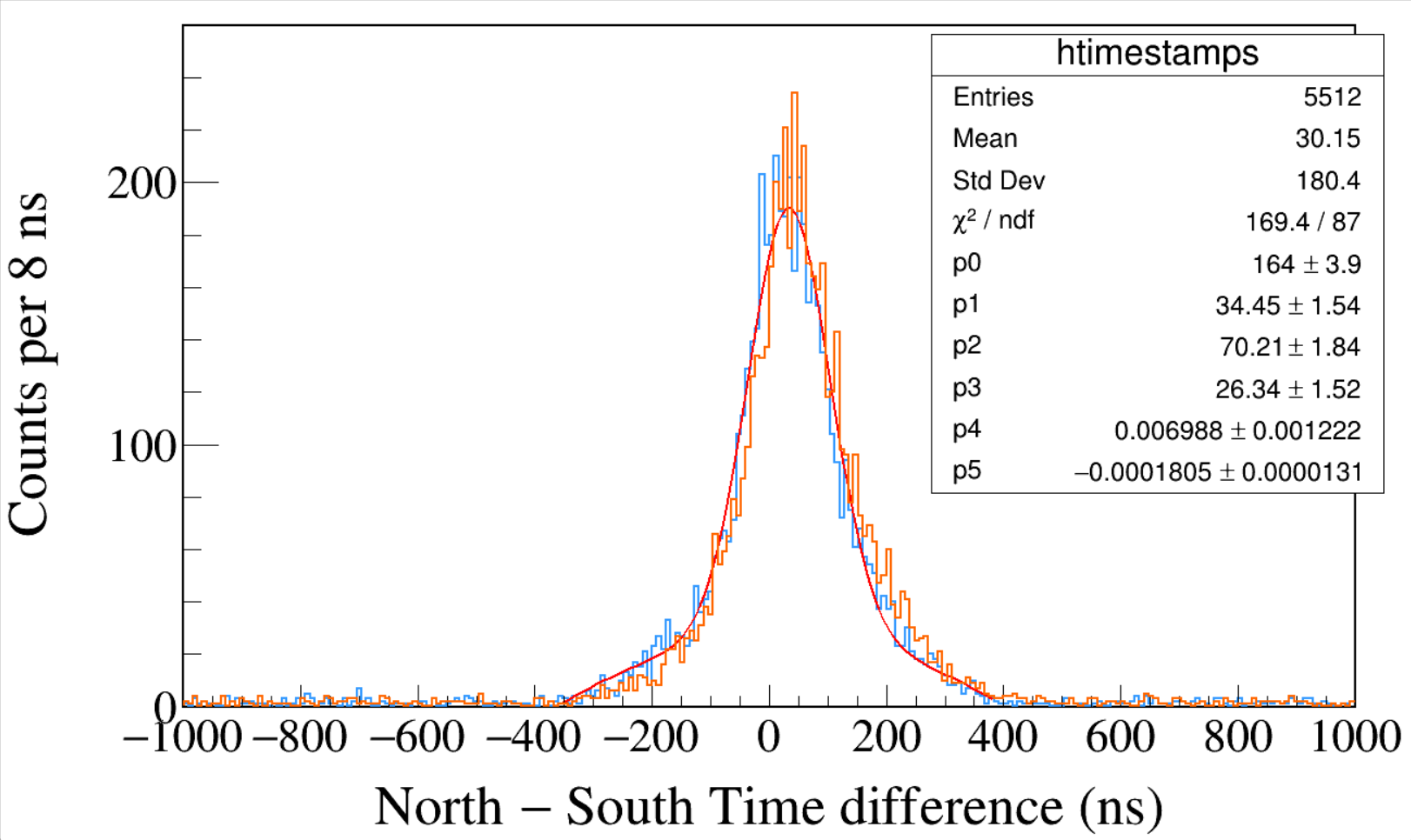 Run0247
60Co
Leading Edge
Trigger Rise 0.104 μs
Trigger Gap 0.912 μs
Trigger Threshold 2520
South 1173 && North 1332
South 1332 && North 1173
With Trigger Rise > 0.1 μs and Trigger Gap <0.9 μs, the LED is less optimal.
Higher Threshold is always bad.
[Speaker Notes: TFile *_file0 = TFile::Open("F:/e21010/pxct/run0247_LEGe_XtRa_60Co_I7281_MiddleXtRa_window1us_TrigRise0.104us_TrigGap0.912us_ThN2520_ThS2520_LED_cal.root");

TCanvas* canvaspeak = new TCanvas("canvaspeak", "canvaspeak", 1300, 800);//
canvaspeak->cd();//
canvaspeak->SetTopMargin(0.03);
canvaspeak->SetRightMargin(0.04);
canvaspeak->SetLeftMargin(0.13);
canvaspeak->SetBottomMargin(0.16);
canvaspeak->SetFrameLineWidth(2);

TH1D* htimestamps = new TH1D("htimestamps", "htimestamps", 250,-1000,1000);
htimestamps->SetLineWidth(2);
htimestamps->Rebin(1);
//htimestamps->SetStats(0);
htimestamps->SetTitle("");
htimestamps->GetXaxis()->SetTitle("North #minus South Time difference (ns)");
htimestamps->GetYaxis()->SetTitle("Counts per 8 ns");
htimestamps->GetXaxis()->CenterTitle();
htimestamps->GetYaxis()->CenterTitle();
htimestamps->GetXaxis()->SetLabelFont(132);
htimestamps->GetYaxis()->SetLabelFont(132);
htimestamps->GetXaxis()->SetLabelSize(0.06);
htimestamps->GetYaxis()->SetLabelSize(0.06);
htimestamps->GetXaxis()->SetTitleFont(132);
htimestamps->GetYaxis()->SetTitleFont(132);
htimestamps->GetXaxis()->SetTitleOffset(1.1);
htimestamps->GetYaxis()->SetTitleOffset(0.95);
htimestamps->GetXaxis()->SetTitleSize(0.07);
htimestamps->GetYaxis()->SetTitleSize(0.07);
htimestamps->GetXaxis()->SetRangeUser(-1000,1000);
//htimestamps->GetYaxis()->SetRangeUser(0,1700);
htimestamps->GetYaxis()->SetNdivisions(505);
htimestamps->SetLineWidth(2);
htimestamps->SetLineColor(kAzure+1);
tree->Draw("north_t-south_t>>htimestamps","south_e>1170&&south_e<1176&&north_e>1330&&north_e<1336");

tree->SetLineColor(kOrange+7);
tree->SetLineWidth(2);
tree->Draw("north_t-south_t","north_e>1170&&north_e<1176&&south_e>1330&&south_e<1336","same");]
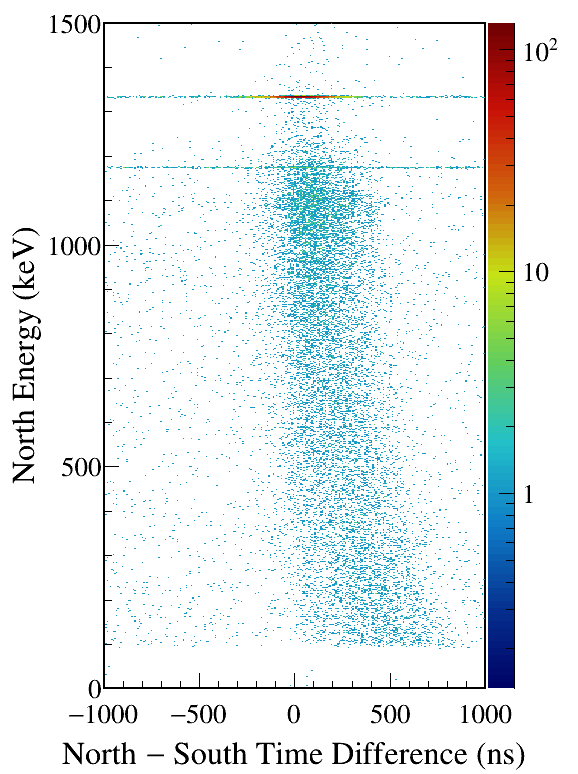 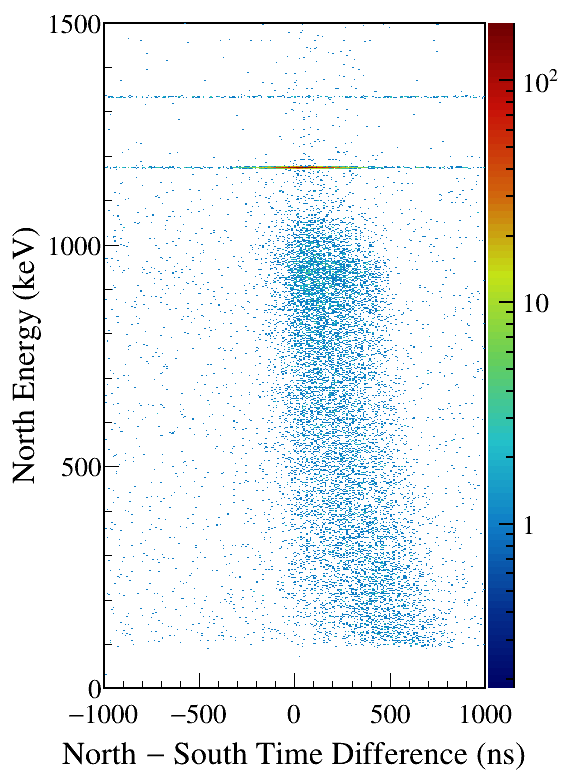 [Speaker Notes: TFile *_file0 = TFile::Open("F:/e21010/pxct/run0247_LEGe_XtRa_60Co_I7281_MiddleXtRa_window1us_TrigRise0.104us_TrigGap0.912us_ThN2520_ThS2520_LED_cal.root");

TCanvas* canvaspeak = new TCanvas("canvaspeak", "canvaspeak", 580, 800);
canvaspeak->cd();
canvaspeak->SetTopMargin(0.03);
canvaspeak->SetRightMargin(0.16);
canvaspeak->SetLeftMargin(0.18);
canvaspeak->SetBottomMargin(0.11);
canvaspeak->SetFrameLineWidth(2);
canvaspeak->SetLogz();

TH2D* het = new TH2D("het", "het", 250,-1000,1000,750,0,1500); //x,y
//tree->Draw("north_e:north_t-south_t>>het","north_e>1&&north_e<1500&&south_e>1170&&south_e<1176","colz"); //y:x
tree->Draw("north_e:north_t-south_t>>het","north_e>1&&north_e<1500&&south_e>1330&&south_e<1336","colz"); //y:x
het->SetStats(0);
het->SetTitle("");
het->GetXaxis()->SetTitle("North #minus South Time Difference (ns)");
het->GetYaxis()->SetTitle("North Energy (keV)");
het->GetXaxis()->CenterTitle();
het->GetYaxis()->CenterTitle();
het->GetXaxis()->SetLabelFont(132);
het->GetYaxis()->SetLabelFont(132);
het->GetXaxis()->SetLabelSize(0.05);
het->GetYaxis()->SetLabelSize(0.05);
het->GetXaxis()->SetTitleFont(132);
het->GetYaxis()->SetTitleFont(132);
het->GetXaxis()->SetTitleOffset(0.9);
het->GetYaxis()->SetTitleOffset(1.4);
het->GetXaxis()->SetTitleSize(0.06);
het->GetYaxis()->SetTitleSize(0.06);
het->GetXaxis()->SetNdivisions(505);
het->GetYaxis()->SetNdivisions(505);
//het->GetXaxis()->SetRangeUser(2001,4500);
//het->GetYaxis()->SetRangeUser(1000,2800);
//het->SetMinimum(2);
//het->SetMaximum(100);
het->SetContour(99);
gStyle->SetPalette(kRainbow);
//gPad->SetLogz();
TPaletteAxis *palette = (TPaletteAxis*)het->GetListOfFunctions()->FindObject("palette");
palette->SetTitleFont(132); 
palette->SetTitleSize(0.05);
palette->SetLabelFont(132);
palette->SetLabelSize(0.05);
palette->SetLineWidth(2);
canvaspeak->SaveAs("F:/e21010/pxct/1.png");
canvaspeak->cd();
tree->Draw("north_e:north_t-south_t>>het","north_e>1&&north_e<1500&&south_e>1170&&south_e<1176","colz"); //y:x
het->SetContour(99);
canvaspeak->SaveAs("F:/e21010/pxct/2.png");]
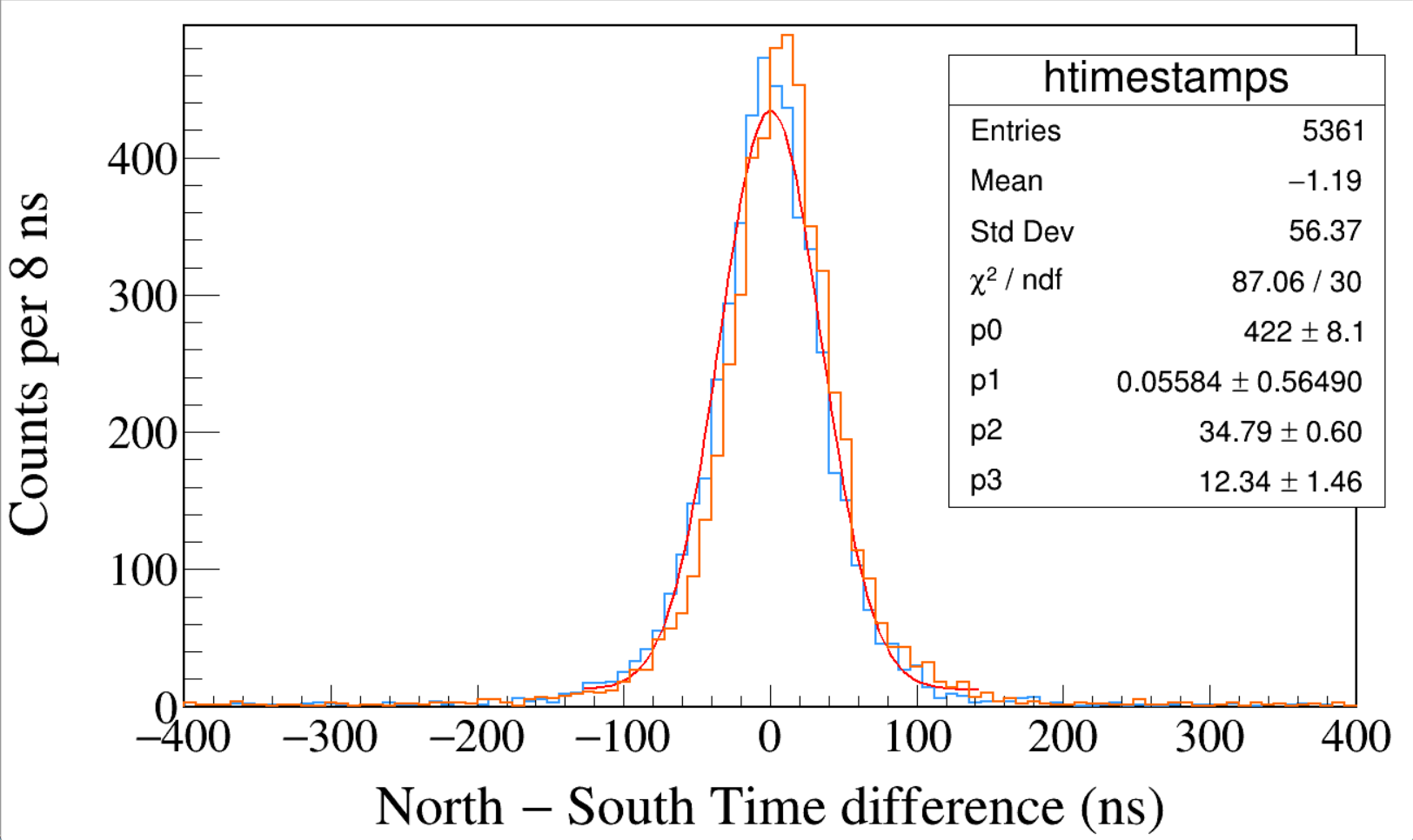 Run0246
60Co
Leading Edge
Trigger Rise 0.200 μs
Trigger Gap 0.816 μs
Trigger Threshold 190, 330
South 1173 && North 1332
South 1332 && North 1173
With Trigger Rise > 0.1 μs and Trigger Gap <0.9 μs, the LED is less optimal.
[Speaker Notes: TFile *_file0 = TFile::Open("F:/e21010/pxct/run0246_LEGe_XtRa_60Co_I7281_MiddleXtRa_window1us_TrigRise0.200us_TrigGap0.816us_ThN190_ThS330_LED_cal.root");

TCanvas* canvaspeak = new TCanvas("canvaspeak", "canvaspeak", 1300, 800);//
canvaspeak->cd();//
canvaspeak->SetTopMargin(0.03);
canvaspeak->SetRightMargin(0.04);
canvaspeak->SetLeftMargin(0.13);
canvaspeak->SetBottomMargin(0.16);
canvaspeak->SetFrameLineWidth(2);

TH1D* htimestamps = new TH1D("htimestamps", "htimestamps", 250,-1000,1000);
htimestamps->SetLineWidth(2);
htimestamps->Rebin(1);
//htimestamps->SetStats(0);
htimestamps->SetTitle("");
htimestamps->GetXaxis()->SetTitle("North #minus South Time difference (ns)");
htimestamps->GetYaxis()->SetTitle("Counts per 8 ns");
htimestamps->GetXaxis()->CenterTitle();
htimestamps->GetYaxis()->CenterTitle();
htimestamps->GetXaxis()->SetLabelFont(132);
htimestamps->GetYaxis()->SetLabelFont(132);
htimestamps->GetXaxis()->SetLabelSize(0.06);
htimestamps->GetYaxis()->SetLabelSize(0.06);
htimestamps->GetXaxis()->SetTitleFont(132);
htimestamps->GetYaxis()->SetTitleFont(132);
htimestamps->GetXaxis()->SetTitleOffset(1.1);
htimestamps->GetYaxis()->SetTitleOffset(0.95);
htimestamps->GetXaxis()->SetTitleSize(0.07);
htimestamps->GetYaxis()->SetTitleSize(0.07);
htimestamps->GetXaxis()->SetRangeUser(-1000,1000);
//htimestamps->GetYaxis()->SetRangeUser(0,1700);
htimestamps->GetYaxis()->SetNdivisions(505);
htimestamps->SetLineWidth(2);
htimestamps->SetLineColor(kAzure+1);
tree->Draw("north_t-south_t>>htimestamps","south_e>1170&&south_e<1176&&north_e>1330&&north_e<1336");

tree->SetLineColor(kOrange+7);
tree->SetLineWidth(2);
tree->Draw("north_t-south_t","north_e>1170&&north_e<1176&&south_e>1330&&south_e<1336","same");]
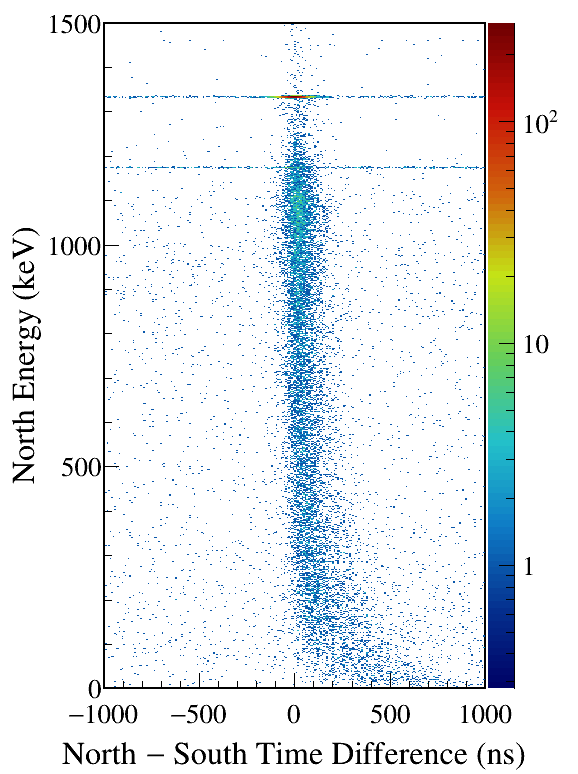 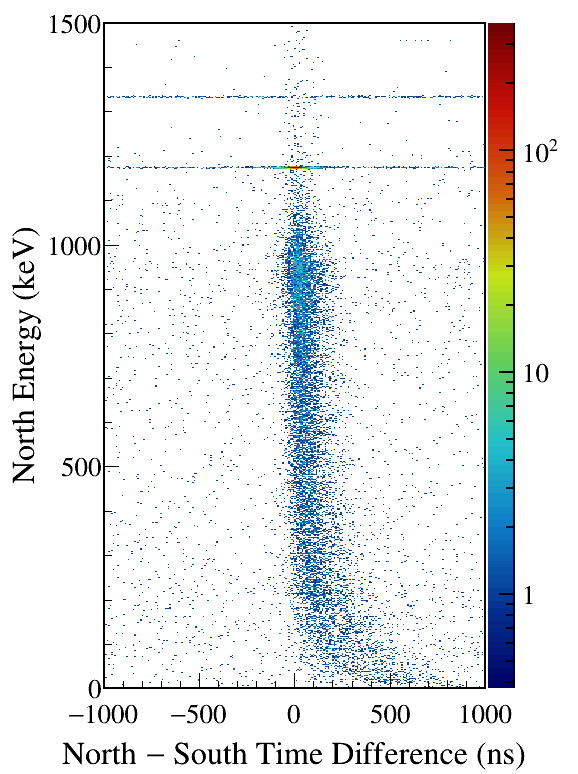 [Speaker Notes: TFile *_file0 = TFile::Open("F:/e21010/pxct/run0246_LEGe_XtRa_60Co_I7281_MiddleXtRa_window1us_TrigRise0.200us_TrigGap0.816us_ThN190_ThS330_LED_cal.root");

TCanvas* canvaspeak = new TCanvas("canvaspeak", "canvaspeak", 580, 800);
canvaspeak->cd();
canvaspeak->SetTopMargin(0.03);
canvaspeak->SetRightMargin(0.16);
canvaspeak->SetLeftMargin(0.18);
canvaspeak->SetBottomMargin(0.11);
canvaspeak->SetFrameLineWidth(2);
canvaspeak->SetLogz();

TH2D* het = new TH2D("het", "het", 250,-1000,1000,750,0,1500); //x,y
//tree->Draw("north_e:north_t-south_t>>het","north_e>1&&north_e<1500&&south_e>1170&&south_e<1176","colz"); //y:x
tree->Draw("north_e:north_t-south_t>>het","north_e>1&&north_e<1500&&south_e>1330&&south_e<1336","colz"); //y:x
het->SetStats(0);
het->SetTitle("");
het->GetXaxis()->SetTitle("North #minus South Time Difference (ns)");
het->GetYaxis()->SetTitle("North Energy (keV)");
het->GetXaxis()->CenterTitle();
het->GetYaxis()->CenterTitle();
het->GetXaxis()->SetLabelFont(132);
het->GetYaxis()->SetLabelFont(132);
het->GetXaxis()->SetLabelSize(0.05);
het->GetYaxis()->SetLabelSize(0.05);
het->GetXaxis()->SetTitleFont(132);
het->GetYaxis()->SetTitleFont(132);
het->GetXaxis()->SetTitleOffset(0.9);
het->GetYaxis()->SetTitleOffset(1.4);
het->GetXaxis()->SetTitleSize(0.06);
het->GetYaxis()->SetTitleSize(0.06);
het->GetXaxis()->SetNdivisions(505);
het->GetYaxis()->SetNdivisions(505);
//het->GetXaxis()->SetRangeUser(2001,4500);
//het->GetYaxis()->SetRangeUser(1000,2800);
//het->SetMinimum(2);
//het->SetMaximum(100);
het->SetContour(99);
gStyle->SetPalette(kRainbow);
//gPad->SetLogz();
TPaletteAxis *palette = (TPaletteAxis*)het->GetListOfFunctions()->FindObject("palette");
palette->SetTitleFont(132); 
palette->SetTitleSize(0.05);
palette->SetLabelFont(132);
palette->SetLabelSize(0.05);
palette->SetLineWidth(2);
canvaspeak->SaveAs("F:/e21010/pxct/1.png");
canvaspeak->cd();
tree->Draw("north_e:north_t-south_t>>het","north_e>1&&north_e<1500&&south_e>1170&&south_e<1176","colz"); //y:x
het->SetContour(99);
canvaspeak->SaveAs("F:/e21010/pxct/2.png");]
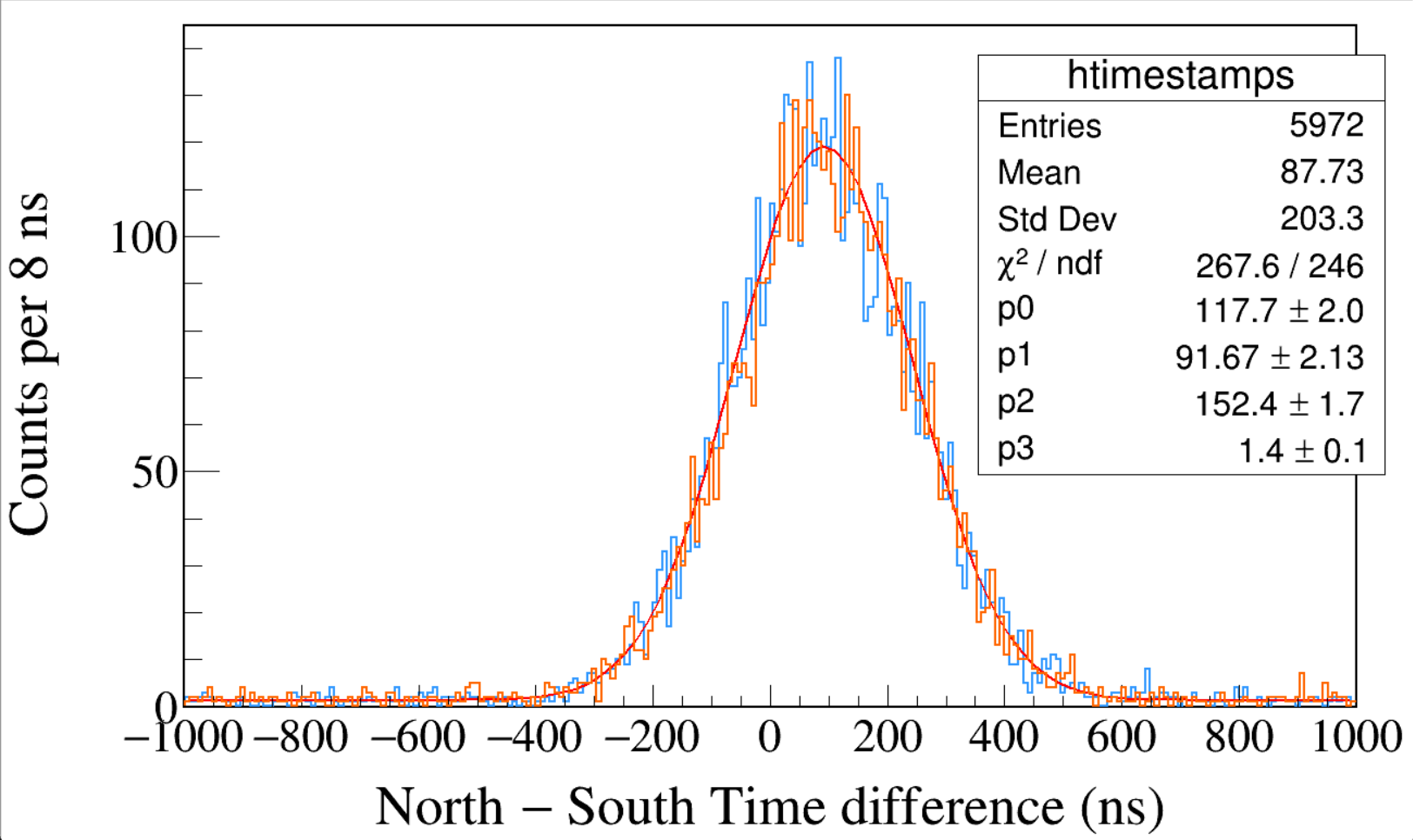 Run0249
60Co
CFD Delay 0.504 μs
CFD Scale 0
Trigger Rise 0.064 μs
Trigger Gap 0.952 μs
Trigger Threshold 260, 610
South 1173 && North 1332
South 1332 && North 1173
CFD in DDAS has 2 parameters: CFD Delay 0.008-0.504 μs; Scale Factor 0-7.
Under good LED, CFD is bad with large Delay and small Scale. Same as Run242.
[Speaker Notes: TFile *_file0 = TFile::Open("F:/e21010/pxct/run0249_LEGe_XtRa_60Co_I7281_MiddleXtRa_window1us_TrigRise0.064us_TrigGap0.952us_ThN260_ThS610_CFDDelay0.504us_cal.root");

TCanvas* canvaspeak = new TCanvas("canvaspeak", "canvaspeak", 1300, 800);//
canvaspeak->cd();//
canvaspeak->SetTopMargin(0.03);
canvaspeak->SetRightMargin(0.04);
canvaspeak->SetLeftMargin(0.13);
canvaspeak->SetBottomMargin(0.16);
canvaspeak->SetFrameLineWidth(2);

TH1D* htimestamps = new TH1D("htimestamps", "htimestamps", 250,-1000,1000);
htimestamps->SetLineWidth(2);
htimestamps->Rebin(1);
//htimestamps->SetStats(0);
htimestamps->SetTitle("");
htimestamps->GetXaxis()->SetTitle("North #minus South Time difference (ns)");
htimestamps->GetYaxis()->SetTitle("Counts per 8 ns");
htimestamps->GetXaxis()->CenterTitle();
htimestamps->GetYaxis()->CenterTitle();
htimestamps->GetXaxis()->SetLabelFont(132);
htimestamps->GetYaxis()->SetLabelFont(132);
htimestamps->GetXaxis()->SetLabelSize(0.06);
htimestamps->GetYaxis()->SetLabelSize(0.06);
htimestamps->GetXaxis()->SetTitleFont(132);
htimestamps->GetYaxis()->SetTitleFont(132);
htimestamps->GetXaxis()->SetTitleOffset(1.1);
htimestamps->GetYaxis()->SetTitleOffset(0.95);
htimestamps->GetXaxis()->SetTitleSize(0.07);
htimestamps->GetYaxis()->SetTitleSize(0.07);
htimestamps->GetXaxis()->SetRangeUser(-1000,1000);
//htimestamps->GetYaxis()->SetRangeUser(0,1700);
htimestamps->GetYaxis()->SetNdivisions(505);
htimestamps->SetLineWidth(2);
htimestamps->SetLineColor(kAzure+1);
tree->Draw("north_t-south_t>>htimestamps","south_e>1170&&south_e<1176&&north_e>1330&&north_e<1336");

tree->SetLineColor(kOrange+7);
tree->SetLineWidth(2);
tree->Draw("north_t-south_t","north_e>1170&&north_e<1176&&south_e>1330&&south_e<1336","same");]
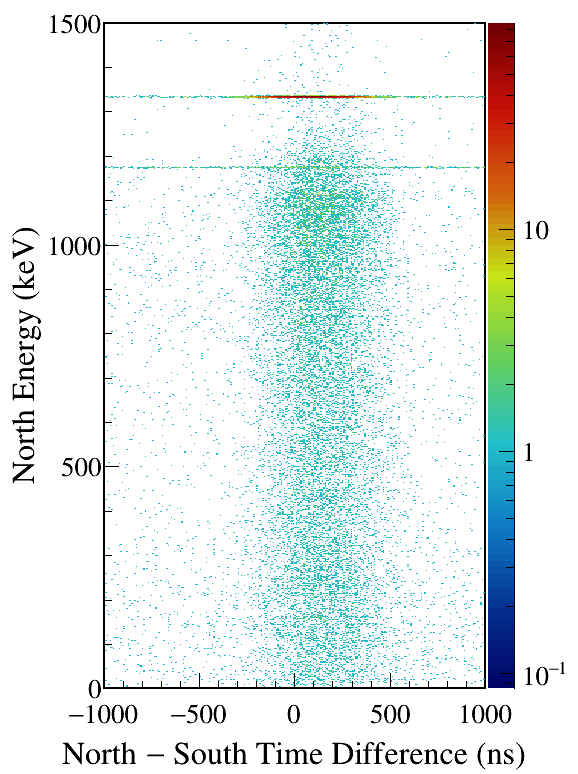 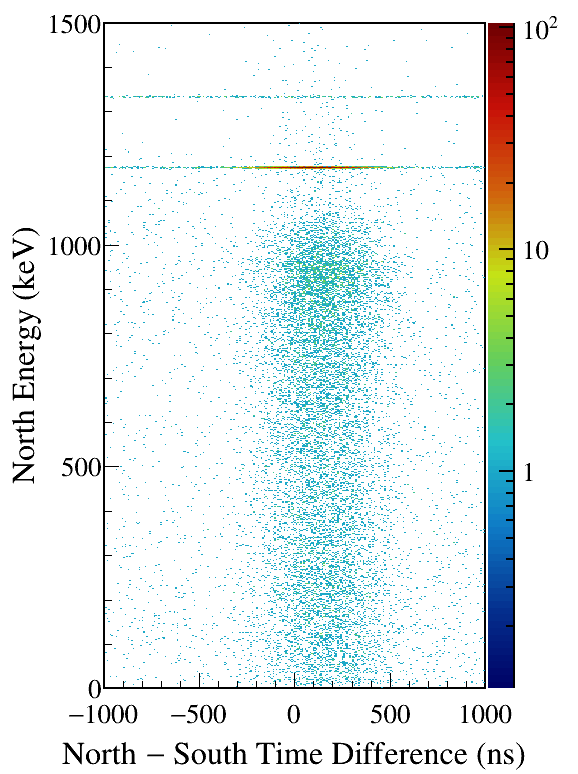 [Speaker Notes: TFile *_file0 = TFile::Open("F:/e21010/pxct/run0249_LEGe_XtRa_60Co_I7281_MiddleXtRa_window1us_TrigRise0.064us_TrigGap0.952us_ThN260_ThS610_CFDDelay0.504us_cal.root");

TCanvas* canvaspeak = new TCanvas("canvaspeak", "canvaspeak", 580, 800);
canvaspeak->cd();
canvaspeak->SetTopMargin(0.03);
canvaspeak->SetRightMargin(0.16);
canvaspeak->SetLeftMargin(0.18);
canvaspeak->SetBottomMargin(0.11);
canvaspeak->SetFrameLineWidth(2);
canvaspeak->SetLogz();

TH2D* het = new TH2D("het", "het", 250,-1000,1000,750,0,1500); //x,y
//tree->Draw("north_e:north_t-south_t>>het","north_e>1&&north_e<1500&&south_e>1170&&south_e<1176","colz"); //y:x
tree->Draw("north_e:north_t-south_t>>het","north_e>1&&north_e<1500&&south_e>1330&&south_e<1336","colz"); //y:x
het->SetStats(0);
het->SetTitle("");
het->GetXaxis()->SetTitle("North #minus South Time Difference (ns)");
het->GetYaxis()->SetTitle("North Energy (keV)");
het->GetXaxis()->CenterTitle();
het->GetYaxis()->CenterTitle();
het->GetXaxis()->SetLabelFont(132);
het->GetYaxis()->SetLabelFont(132);
het->GetXaxis()->SetLabelSize(0.05);
het->GetYaxis()->SetLabelSize(0.05);
het->GetXaxis()->SetTitleFont(132);
het->GetYaxis()->SetTitleFont(132);
het->GetXaxis()->SetTitleOffset(0.9);
het->GetYaxis()->SetTitleOffset(1.4);
het->GetXaxis()->SetTitleSize(0.06);
het->GetYaxis()->SetTitleSize(0.06);
het->GetXaxis()->SetNdivisions(505);
het->GetYaxis()->SetNdivisions(505);
//het->GetXaxis()->SetRangeUser(2001,4500);
//het->GetYaxis()->SetRangeUser(1000,2800);
//het->SetMinimum(2);
//het->SetMaximum(100);
het->SetContour(99);
gStyle->SetPalette(kRainbow);
//gPad->SetLogz();
TPaletteAxis *palette = (TPaletteAxis*)het->GetListOfFunctions()->FindObject("palette");
palette->SetTitleFont(132); 
palette->SetTitleSize(0.05);
palette->SetLabelFont(132);
palette->SetLabelSize(0.05);
palette->SetLineWidth(2);
canvaspeak->SaveAs("F:/e21010/pxct/1.png");
canvaspeak->cd();
tree->Draw("north_e:north_t-south_t>>het","north_e>1&&north_e<1500&&south_e>1170&&south_e<1176","colz"); //y:x
het->SetContour(99);
canvaspeak->SaveAs("F:/e21010/pxct/2.png");]
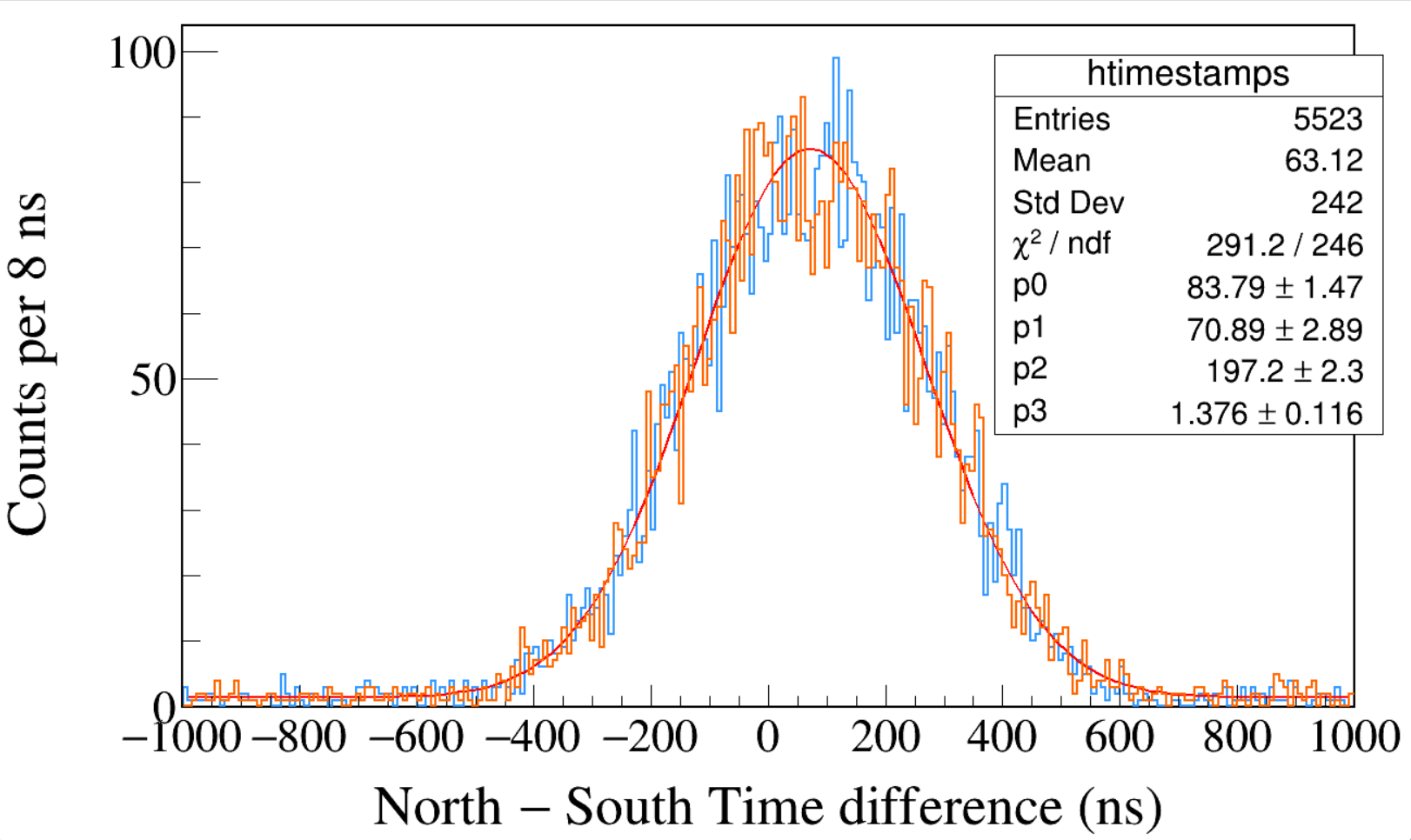 Run0248
60Co
CFD Delay 0.504 μs
CFD Scale 0
Trigger Rise 0.064 μs
Trigger Gap 0.504 μs
Trigger Threshold 260, 610
South 1173 && North 1332
South 1332 && North 1173
Reducing Trigger Gap to 0.504 μs to accommodate CFDmax = 0.504 μs makes it even worse.
[Speaker Notes: TFile *_file0 = TFile::Open("F:/e21010/pxct/run0248_LEGe_XtRa_60Co_I7281_MiddleXtRa_window1us_TrigRise0.064us_TrigGap0.504us_ThN260_ThS610_CFDDelay0.504us_cal.root");

TCanvas* canvaspeak = new TCanvas("canvaspeak", "canvaspeak", 1300, 800);//
canvaspeak->cd();//
canvaspeak->SetTopMargin(0.03);
canvaspeak->SetRightMargin(0.04);
canvaspeak->SetLeftMargin(0.13);
canvaspeak->SetBottomMargin(0.16);
canvaspeak->SetFrameLineWidth(2);

TH1D* htimestamps = new TH1D("htimestamps", "htimestamps", 250,-1000,1000);
htimestamps->SetLineWidth(2);
htimestamps->Rebin(1);
//htimestamps->SetStats(0);
htimestamps->SetTitle("");
htimestamps->GetXaxis()->SetTitle("North #minus South Time difference (ns)");
htimestamps->GetYaxis()->SetTitle("Counts per 8 ns");
htimestamps->GetXaxis()->CenterTitle();
htimestamps->GetYaxis()->CenterTitle();
htimestamps->GetXaxis()->SetLabelFont(132);
htimestamps->GetYaxis()->SetLabelFont(132);
htimestamps->GetXaxis()->SetLabelSize(0.06);
htimestamps->GetYaxis()->SetLabelSize(0.06);
htimestamps->GetXaxis()->SetTitleFont(132);
htimestamps->GetYaxis()->SetTitleFont(132);
htimestamps->GetXaxis()->SetTitleOffset(1.1);
htimestamps->GetYaxis()->SetTitleOffset(0.95);
htimestamps->GetXaxis()->SetTitleSize(0.07);
htimestamps->GetYaxis()->SetTitleSize(0.07);
htimestamps->GetXaxis()->SetRangeUser(-1000,1000);
//htimestamps->GetYaxis()->SetRangeUser(0,1700);
htimestamps->GetYaxis()->SetNdivisions(505);
htimestamps->SetLineWidth(2);
htimestamps->SetLineColor(kAzure+1);
tree->Draw("north_t-south_t>>htimestamps","south_e>1170&&south_e<1176&&north_e>1330&&north_e<1336");

tree->SetLineColor(kOrange+7);
tree->SetLineWidth(2);
tree->Draw("north_t-south_t","north_e>1170&&north_e<1176&&south_e>1330&&south_e<1336","same");]
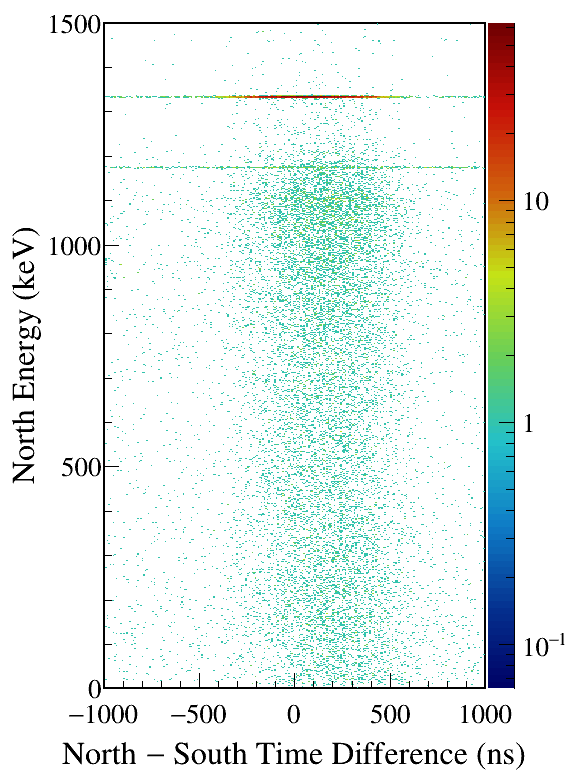 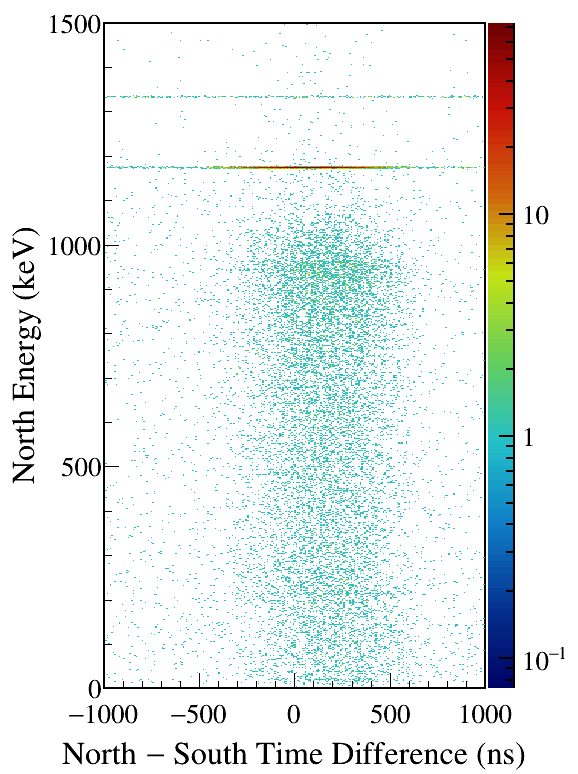 [Speaker Notes: TFile *_file0 = TFile::Open("F:/e21010/pxct/run0248_LEGe_XtRa_60Co_I7281_MiddleXtRa_window1us_TrigRise0.064us_TrigGap0.504us_ThN260_ThS610_CFDDelay0.504us_cal.root");

TCanvas* canvaspeak = new TCanvas("canvaspeak", "canvaspeak", 580, 800);
canvaspeak->cd();
canvaspeak->SetTopMargin(0.03);
canvaspeak->SetRightMargin(0.16);
canvaspeak->SetLeftMargin(0.18);
canvaspeak->SetBottomMargin(0.11);
canvaspeak->SetFrameLineWidth(2);
canvaspeak->SetLogz();

TH2D* het = new TH2D("het", "het", 250,-1000,1000,750,0,1500); //x,y
//tree->Draw("north_e:north_t-south_t>>het","north_e>1&&north_e<1500&&south_e>1170&&south_e<1176","colz"); //y:x
tree->Draw("north_e:north_t-south_t>>het","north_e>1&&north_e<1500&&south_e>1330&&south_e<1336","colz"); //y:x
het->SetStats(0);
het->SetTitle("");
het->GetXaxis()->SetTitle("North #minus South Time Difference (ns)");
het->GetYaxis()->SetTitle("North Energy (keV)");
het->GetXaxis()->CenterTitle();
het->GetYaxis()->CenterTitle();
het->GetXaxis()->SetLabelFont(132);
het->GetYaxis()->SetLabelFont(132);
het->GetXaxis()->SetLabelSize(0.05);
het->GetYaxis()->SetLabelSize(0.05);
het->GetXaxis()->SetTitleFont(132);
het->GetYaxis()->SetTitleFont(132);
het->GetXaxis()->SetTitleOffset(0.9);
het->GetYaxis()->SetTitleOffset(1.4);
het->GetXaxis()->SetTitleSize(0.06);
het->GetYaxis()->SetTitleSize(0.06);
het->GetXaxis()->SetNdivisions(505);
het->GetYaxis()->SetNdivisions(505);
//het->GetXaxis()->SetRangeUser(2001,4500);
//het->GetYaxis()->SetRangeUser(1000,2800);
//het->SetMinimum(2);
//het->SetMaximum(100);
het->SetContour(99);
gStyle->SetPalette(kRainbow);
//gPad->SetLogz();
TPaletteAxis *palette = (TPaletteAxis*)het->GetListOfFunctions()->FindObject("palette");
palette->SetTitleFont(132); 
palette->SetTitleSize(0.05);
palette->SetLabelFont(132);
palette->SetLabelSize(0.05);
palette->SetLineWidth(2);
canvaspeak->SaveAs("F:/e21010/pxct/1.png");
canvaspeak->cd();
tree->Draw("north_e:north_t-south_t>>het","north_e>1&&north_e<1500&&south_e>1170&&south_e<1176","colz"); //y:x
het->SetContour(99);
canvaspeak->SaveAs("F:/e21010/pxct/2.png");]
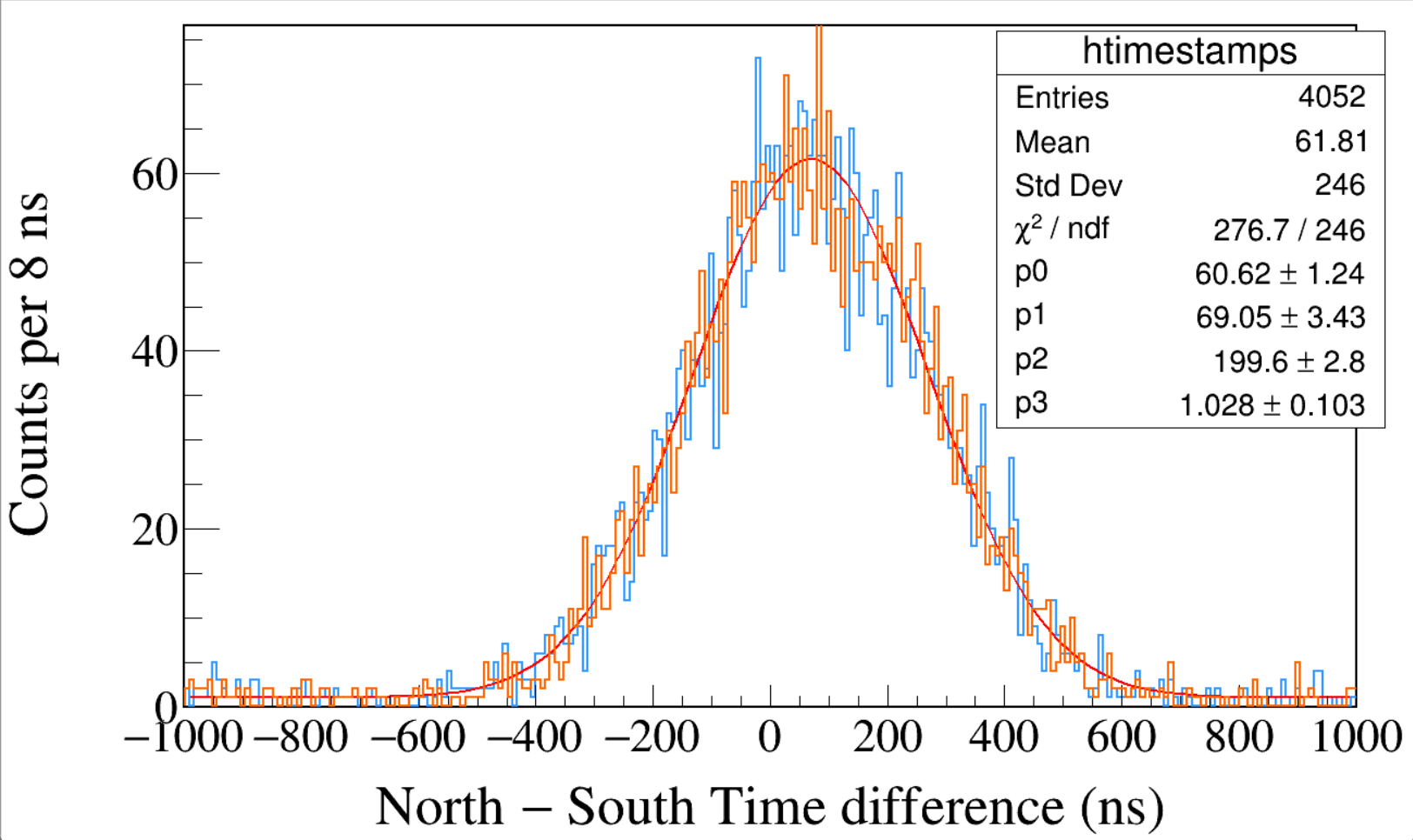 Run0250
60Co
CFD Delay 0.504 μs
CFD Scale 4
Trigger Rise 0.064 μs
Trigger Gap 0.952 μs
Trigger Threshold 260, 610
South 1173 && North 1332
South 1332 && North 1173
CFD in DDAS has 2 parameters: CFD Delay 0.008-0.504 μs; Scale Factor 0-7.
Under good LED, CFD is bad with large Delay and medium Scale.
[Speaker Notes: TFile *_file0 = TFile::Open("F:/e21010/pxct/run0250_LEGe_XtRa_60Co_I7281_MiddleXtRa_window1us_TrigRise0.064us_TrigGap0.952us_ThN260_ThS610_CFDDelay0.504us_Scale4_cal.root");

TCanvas* canvaspeak = new TCanvas("canvaspeak", "canvaspeak", 1300, 800);//
canvaspeak->cd();//
canvaspeak->SetTopMargin(0.03);
canvaspeak->SetRightMargin(0.04);
canvaspeak->SetLeftMargin(0.13);
canvaspeak->SetBottomMargin(0.16);
canvaspeak->SetFrameLineWidth(2);

TH1D* htimestamps = new TH1D("htimestamps", "htimestamps", 250,-1000,1000);
htimestamps->SetLineWidth(2);
htimestamps->Rebin(1);
//htimestamps->SetStats(0);
htimestamps->SetTitle("");
htimestamps->GetXaxis()->SetTitle("North #minus South Time difference (ns)");
htimestamps->GetYaxis()->SetTitle("Counts per 8 ns");
htimestamps->GetXaxis()->CenterTitle();
htimestamps->GetYaxis()->CenterTitle();
htimestamps->GetXaxis()->SetLabelFont(132);
htimestamps->GetYaxis()->SetLabelFont(132);
htimestamps->GetXaxis()->SetLabelSize(0.06);
htimestamps->GetYaxis()->SetLabelSize(0.06);
htimestamps->GetXaxis()->SetTitleFont(132);
htimestamps->GetYaxis()->SetTitleFont(132);
htimestamps->GetXaxis()->SetTitleOffset(1.1);
htimestamps->GetYaxis()->SetTitleOffset(0.95);
htimestamps->GetXaxis()->SetTitleSize(0.07);
htimestamps->GetYaxis()->SetTitleSize(0.07);
htimestamps->GetXaxis()->SetRangeUser(-500,500);
//htimestamps->GetYaxis()->SetRangeUser(0,1700);
htimestamps->GetYaxis()->SetNdivisions(505);
htimestamps->SetLineWidth(2);
htimestamps->SetLineColor(kAzure+1);
tree->Draw("north_t-south_t>>htimestamps","south_e>1170&&south_e<1176&&north_e>1330&&north_e<1336");

tree->SetLineColor(kOrange+7);
tree->SetLineWidth(2);
tree->Draw("north_t-south_t","north_e>1170&&north_e<1176&&south_e>1330&&south_e<1336","same");]
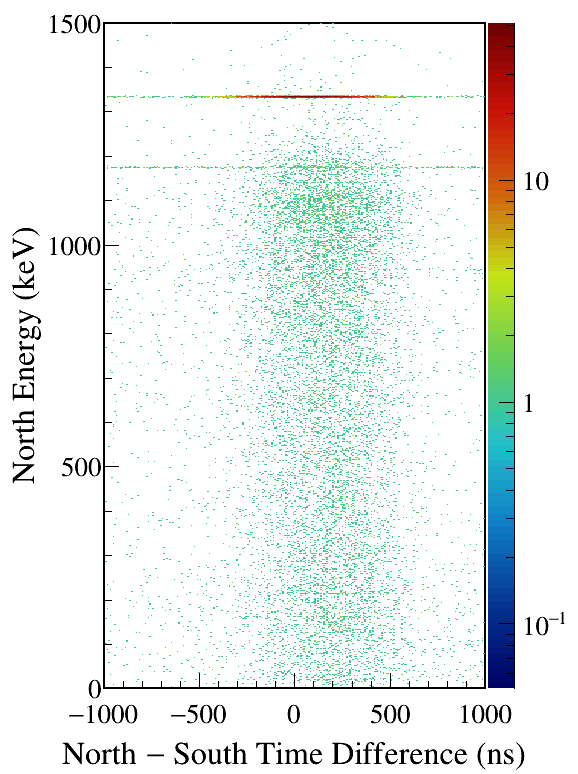 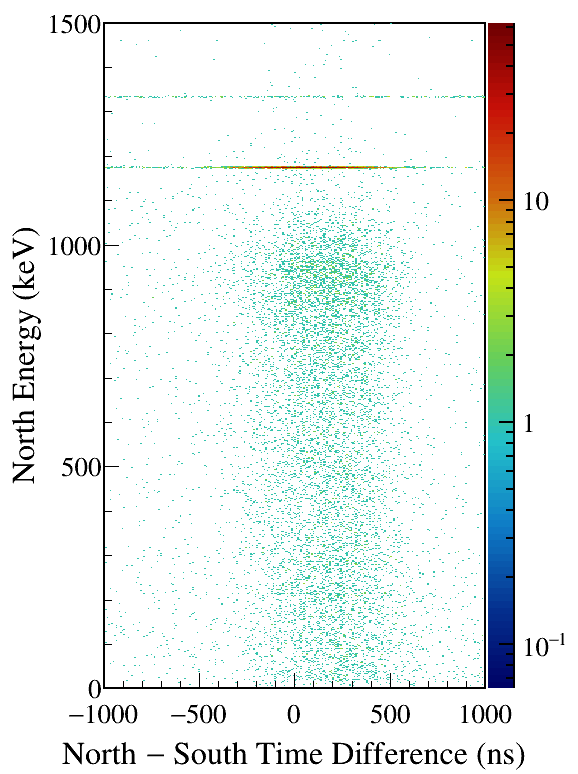 [Speaker Notes: TFile *_file0 = TFile::Open("F:/e21010/pxct/run0250_LEGe_XtRa_60Co_I7281_MiddleXtRa_window1us_TrigRise0.064us_TrigGap0.952us_ThN260_ThS610_CFDDelay0.504us_Scale4_cal.root");

TCanvas* canvaspeak = new TCanvas("canvaspeak", "canvaspeak", 580, 800);
canvaspeak->cd();
canvaspeak->SetTopMargin(0.03);
canvaspeak->SetRightMargin(0.16);
canvaspeak->SetLeftMargin(0.18);
canvaspeak->SetBottomMargin(0.11);
canvaspeak->SetFrameLineWidth(2);
canvaspeak->SetLogz();

TH2D* het = new TH2D("het", "het", 250,-1000,1000,750,0,1500); //x,y
//tree->Draw("north_e:north_t-south_t>>het","north_e>1&&north_e<1500&&south_e>1170&&south_e<1176","colz"); //y:x
tree->Draw("north_e:north_t-south_t>>het","north_e>1&&north_e<1500&&south_e>1330&&south_e<1336","colz"); //y:x
het->SetStats(0);
het->SetTitle("");
het->GetXaxis()->SetTitle("North #minus South Time Difference (ns)");
het->GetYaxis()->SetTitle("North Energy (keV)");
het->GetXaxis()->CenterTitle();
het->GetYaxis()->CenterTitle();
het->GetXaxis()->SetLabelFont(132);
het->GetYaxis()->SetLabelFont(132);
het->GetXaxis()->SetLabelSize(0.05);
het->GetYaxis()->SetLabelSize(0.05);
het->GetXaxis()->SetTitleFont(132);
het->GetYaxis()->SetTitleFont(132);
het->GetXaxis()->SetTitleOffset(0.9);
het->GetYaxis()->SetTitleOffset(1.4);
het->GetXaxis()->SetTitleSize(0.06);
het->GetYaxis()->SetTitleSize(0.06);
het->GetXaxis()->SetNdivisions(505);
het->GetYaxis()->SetNdivisions(505);
//het->GetXaxis()->SetRangeUser(2001,4500);
//het->GetYaxis()->SetRangeUser(1000,2800);
//het->SetMinimum(2);
//het->SetMaximum(100);
het->SetContour(99);
gStyle->SetPalette(kRainbow);
//gPad->SetLogz();
TPaletteAxis *palette = (TPaletteAxis*)het->GetListOfFunctions()->FindObject("palette");
palette->SetTitleFont(132); 
palette->SetTitleSize(0.05);
palette->SetLabelFont(132);
palette->SetLabelSize(0.05);
palette->SetLineWidth(2);
canvaspeak->SaveAs("F:/e21010/pxct/1.png");
canvaspeak->cd();
tree->Draw("north_e:north_t-south_t>>het","north_e>1&&north_e<1500&&south_e>1170&&south_e<1176","colz"); //y:x
het->SetContour(99);
canvaspeak->SaveAs("F:/e21010/pxct/2.png");]
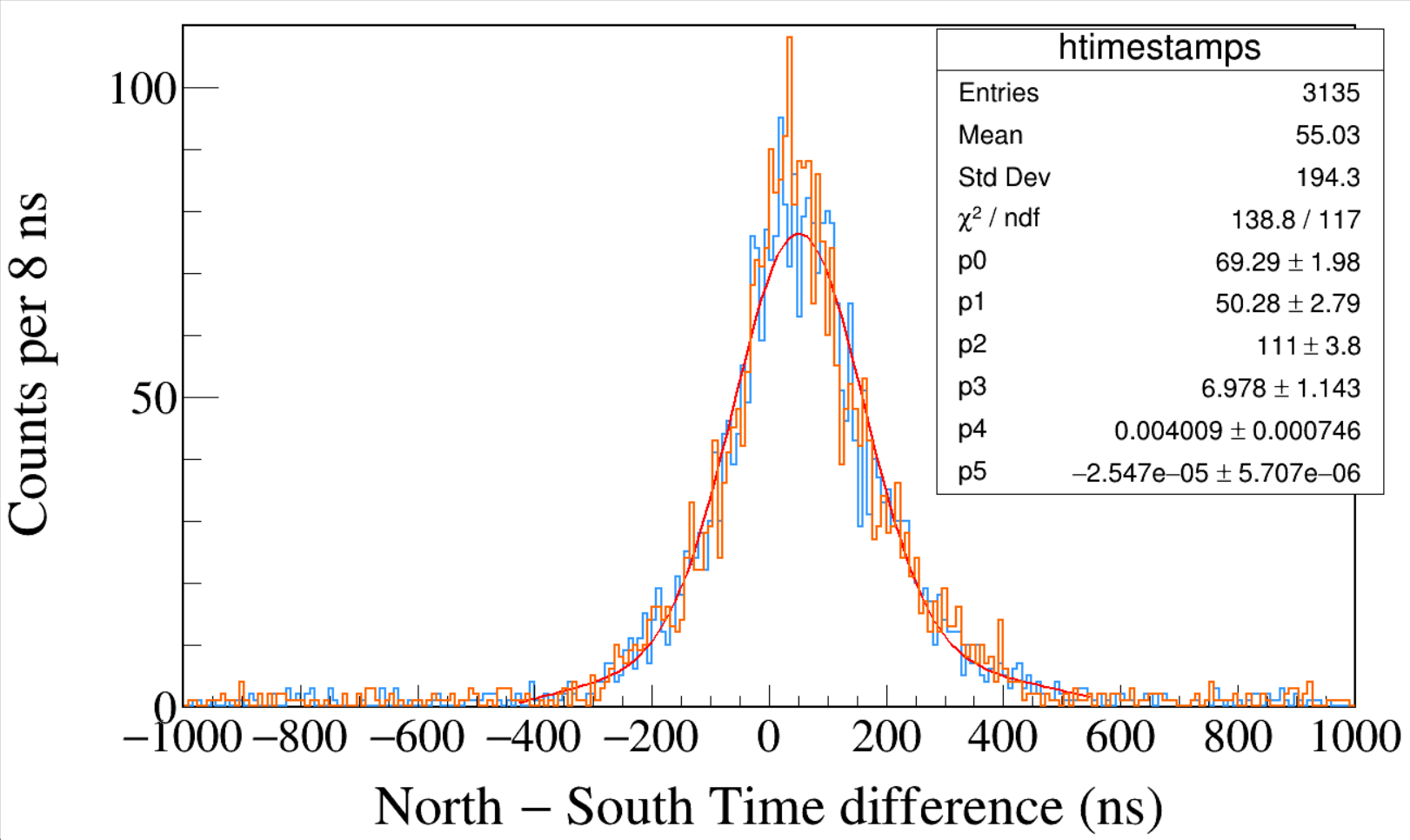 Run0251
60Co
CFD Delay 0.504 μs
CFD Scale 7
Trigger Rise 0.064 μs
Trigger Gap 0.952 μs
Trigger Threshold 260, 610
South 1173 && North 1332
South 1332 && North 1173
CFD in DDAS has 2 parameters: CFD Delay 0.008-0.504 μs; Scale Factor 0-7.
Under good LED, CFD is better with larger Scale.
[Speaker Notes: TFile *_file0 = TFile::Open("F:/e21010/pxct/run0251_LEGe_XtRa_60Co_I7281_MiddleXtRa_window1us_TrigRise0.064us_TrigGap0.952us_ThN260_ThS610_CFDDelay0.504us_Scale7_cal.root");

TCanvas* canvaspeak = new TCanvas("canvaspeak", "canvaspeak", 1300, 800);//
canvaspeak->cd();//
canvaspeak->SetTopMargin(0.03);
canvaspeak->SetRightMargin(0.04);
canvaspeak->SetLeftMargin(0.13);
canvaspeak->SetBottomMargin(0.16);
canvaspeak->SetFrameLineWidth(2);

TH1D* htimestamps = new TH1D("htimestamps", "htimestamps", 250,-1000,1000);
htimestamps->SetLineWidth(2);
htimestamps->Rebin(1);
//htimestamps->SetStats(0);
htimestamps->SetTitle("");
htimestamps->GetXaxis()->SetTitle("North #minus South Time difference (ns)");
htimestamps->GetYaxis()->SetTitle("Counts per 8 ns");
htimestamps->GetXaxis()->CenterTitle();
htimestamps->GetYaxis()->CenterTitle();
htimestamps->GetXaxis()->SetLabelFont(132);
htimestamps->GetYaxis()->SetLabelFont(132);
htimestamps->GetXaxis()->SetLabelSize(0.06);
htimestamps->GetYaxis()->SetLabelSize(0.06);
htimestamps->GetXaxis()->SetTitleFont(132);
htimestamps->GetYaxis()->SetTitleFont(132);
htimestamps->GetXaxis()->SetTitleOffset(1.1);
htimestamps->GetYaxis()->SetTitleOffset(0.95);
htimestamps->GetXaxis()->SetTitleSize(0.07);
htimestamps->GetYaxis()->SetTitleSize(0.07);
htimestamps->GetXaxis()->SetRangeUser(-1000,1000);
//htimestamps->GetYaxis()->SetRangeUser(0,1700);
htimestamps->GetYaxis()->SetNdivisions(505);
htimestamps->SetLineWidth(2);
htimestamps->SetLineColor(kAzure+1);
tree->Draw("north_t-south_t>>htimestamps","south_e>1170&&south_e<1176&&north_e>1330&&north_e<1336");

tree->SetLineColor(kOrange+7);
tree->SetLineWidth(2);
tree->Draw("north_t-south_t","north_e>1170&&north_e<1176&&south_e>1330&&south_e<1336","same");]
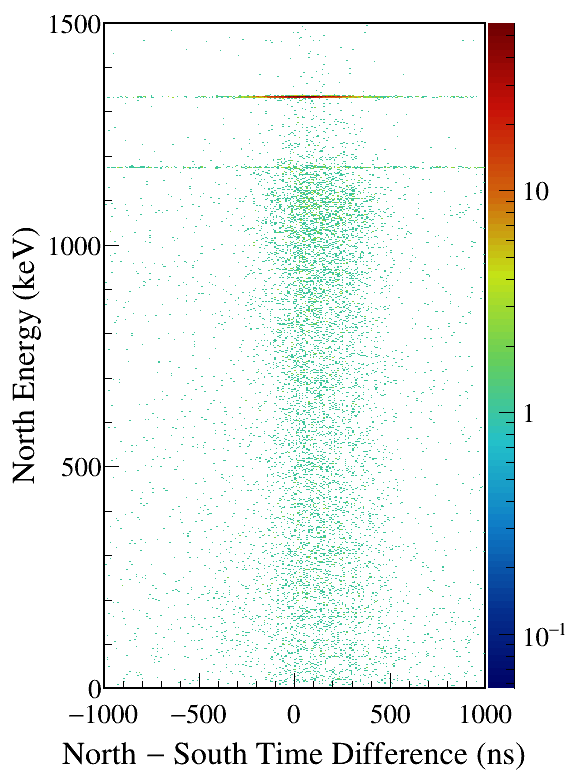 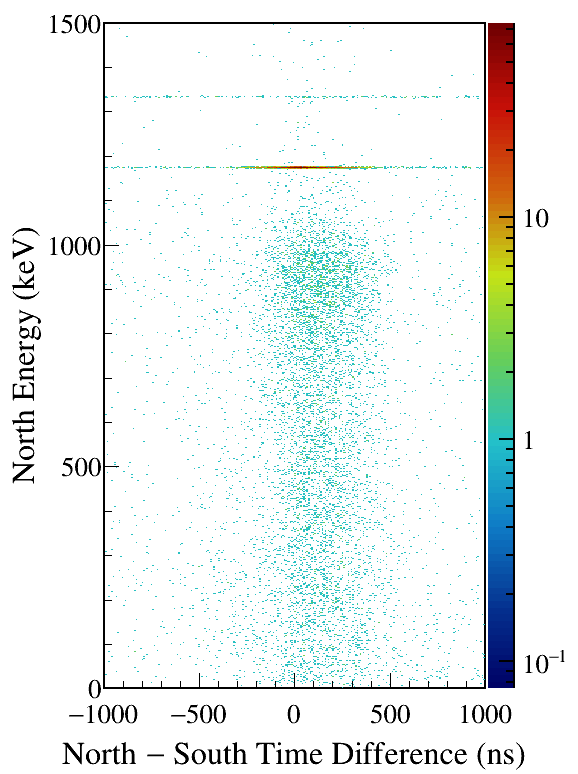 [Speaker Notes: TFile *_file0 = TFile::Open("F:/e21010/pxct/run0251_LEGe_XtRa_60Co_I7281_MiddleXtRa_window1us_TrigRise0.064us_TrigGap0.952us_ThN260_ThS610_CFDDelay0.504us_Scale7_cal.root");

TCanvas* canvaspeak = new TCanvas("canvaspeak", "canvaspeak", 580, 800);
canvaspeak->cd();
canvaspeak->SetTopMargin(0.03);
canvaspeak->SetRightMargin(0.16);
canvaspeak->SetLeftMargin(0.18);
canvaspeak->SetBottomMargin(0.11);
canvaspeak->SetFrameLineWidth(2);
canvaspeak->SetLogz();

TH2D* het = new TH2D("het", "het", 250,-1000,1000,750,0,1500); //x,y
//tree->Draw("north_e:north_t-south_t>>het","north_e>1&&north_e<1500&&south_e>1170&&south_e<1176","colz"); //y:x
tree->Draw("north_e:north_t-south_t>>het","north_e>1&&north_e<1500&&south_e>1330&&south_e<1336","colz"); //y:x
het->SetStats(0);
het->SetTitle("");
het->GetXaxis()->SetTitle("North #minus South Time Difference (ns)");
het->GetYaxis()->SetTitle("North Energy (keV)");
het->GetXaxis()->CenterTitle();
het->GetYaxis()->CenterTitle();
het->GetXaxis()->SetLabelFont(132);
het->GetYaxis()->SetLabelFont(132);
het->GetXaxis()->SetLabelSize(0.05);
het->GetYaxis()->SetLabelSize(0.05);
het->GetXaxis()->SetTitleFont(132);
het->GetYaxis()->SetTitleFont(132);
het->GetXaxis()->SetTitleOffset(0.9);
het->GetYaxis()->SetTitleOffset(1.4);
het->GetXaxis()->SetTitleSize(0.06);
het->GetYaxis()->SetTitleSize(0.06);
het->GetXaxis()->SetNdivisions(505);
het->GetYaxis()->SetNdivisions(505);
//het->GetXaxis()->SetRangeUser(2001,4500);
//het->GetYaxis()->SetRangeUser(1000,2800);
//het->SetMinimum(2);
//het->SetMaximum(100);
het->SetContour(99);
gStyle->SetPalette(kRainbow);
//gPad->SetLogz();
TPaletteAxis *palette = (TPaletteAxis*)het->GetListOfFunctions()->FindObject("palette");
palette->SetTitleFont(132); 
palette->SetTitleSize(0.05);
palette->SetLabelFont(132);
palette->SetLabelSize(0.05);
palette->SetLineWidth(2);
canvaspeak->SaveAs("F:/e21010/pxct/1.png");
canvaspeak->cd();
tree->Draw("north_e:north_t-south_t>>het","north_e>1&&north_e<1500&&south_e>1170&&south_e<1176","colz"); //y:x
het->SetContour(99);
canvaspeak->SaveAs("F:/e21010/pxct/2.png");]
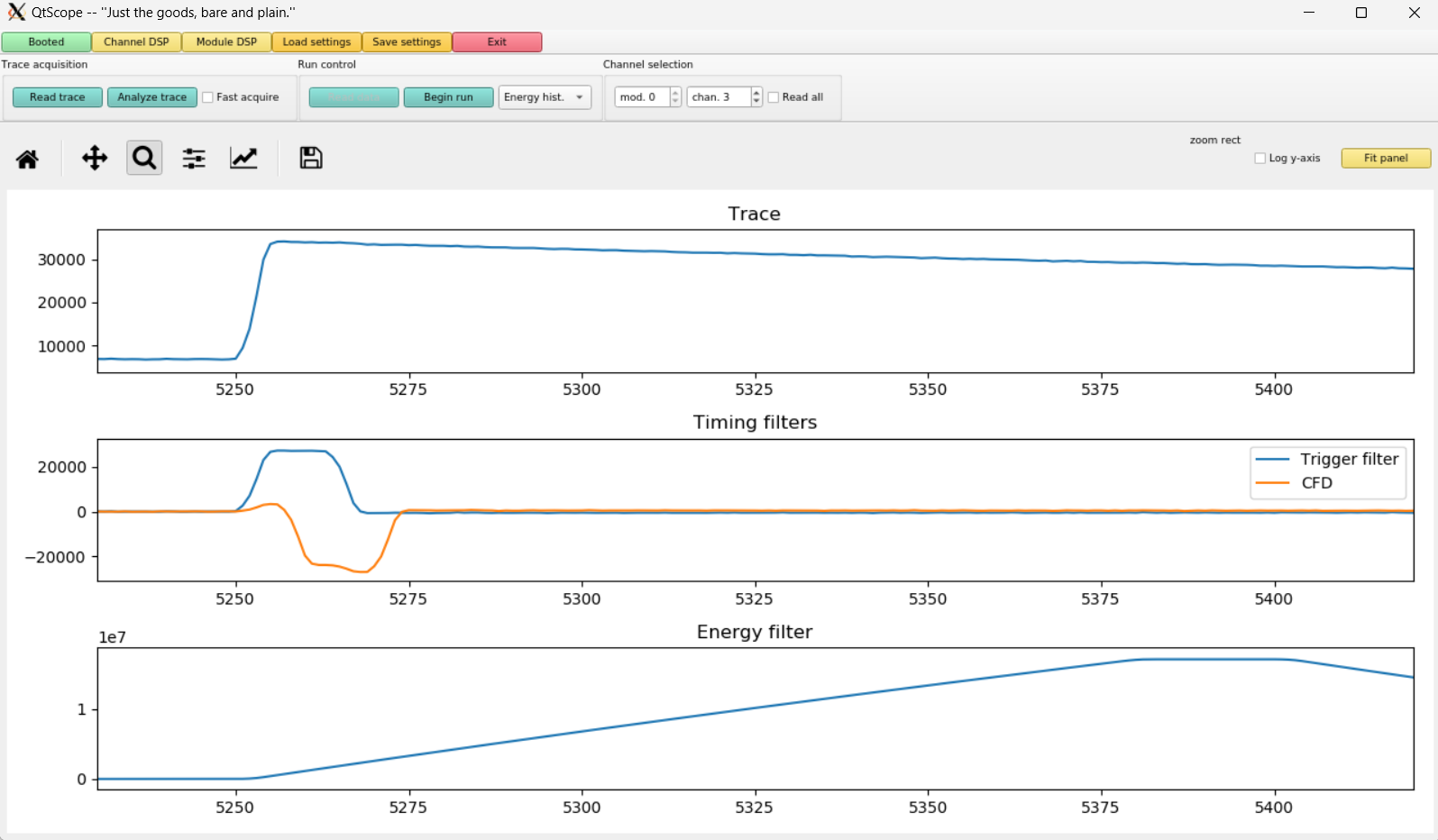 σT = 111 ns
Run0251  60Co
CFD Delay 0.504 μs
CFD Scale 7
Trigger Rise 0.064 μs
Trigger Gap 0.952 μs
Trigger Threshold 260, 610
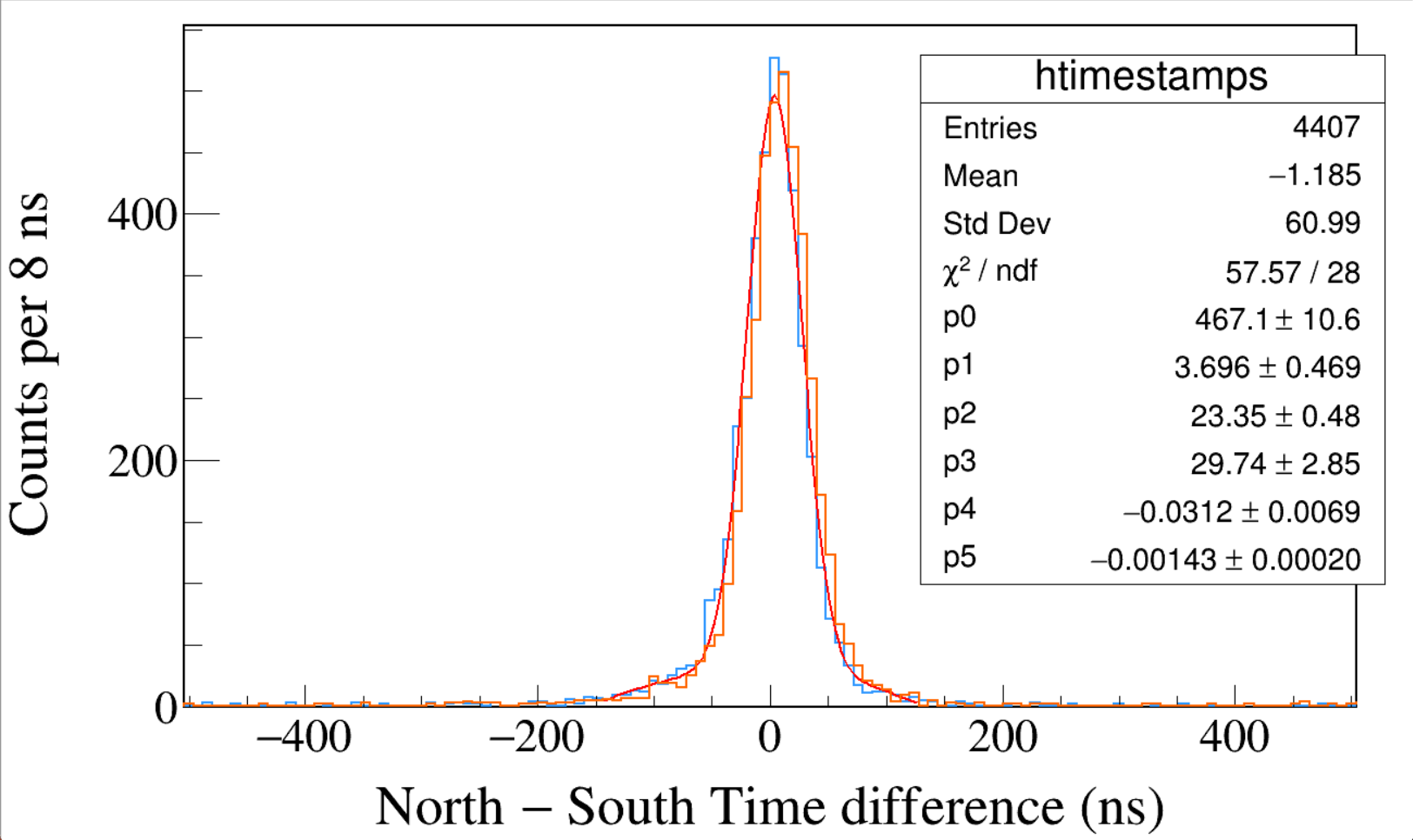 Run0255
60Co
CFD Delay 0.008 μs
CFD Scale 7
Trigger Rise 0.064 μs
Trigger Gap 0.952 μs
Trigger Threshold 300, 700
South 1173 && North 1332
South 1332 && North 1173
CFD in DDAS has 2 parameters: CFD Delay 0.008-0.504 μs; Scale Factor 0-7.
CFD doesn't seem to do anything (equivalent to LED) if using Delaymin = 0.008 μs.
[Speaker Notes: TFile *_file0 = TFile::Open("F:/e21010/pxct/run0255_LEGe_XtRa_60Co_I7281_MiddleXtRa_window1us_TrigRise0.064us_TrigGap0.952us_ThN300_ThS700_CFDDelay0.008us_Scale7_cal.root");

TCanvas* canvaspeak = new TCanvas("canvaspeak", "canvaspeak", 1300, 800);//
canvaspeak->cd();//
canvaspeak->SetTopMargin(0.03);
canvaspeak->SetRightMargin(0.04);
canvaspeak->SetLeftMargin(0.13);
canvaspeak->SetBottomMargin(0.16);
canvaspeak->SetFrameLineWidth(2);

TH1D* htimestamps = new TH1D("htimestamps", "htimestamps", 250,-1000,1000);
htimestamps->SetLineWidth(2);
htimestamps->Rebin(1);
//htimestamps->SetStats(0);
htimestamps->SetTitle("");
htimestamps->GetXaxis()->SetTitle("North #minus South Time difference (ns)");
htimestamps->GetYaxis()->SetTitle("Counts per 8 ns");
htimestamps->GetXaxis()->CenterTitle();
htimestamps->GetYaxis()->CenterTitle();
htimestamps->GetXaxis()->SetLabelFont(132);
htimestamps->GetYaxis()->SetLabelFont(132);
htimestamps->GetXaxis()->SetLabelSize(0.06);
htimestamps->GetYaxis()->SetLabelSize(0.06);
htimestamps->GetXaxis()->SetTitleFont(132);
htimestamps->GetYaxis()->SetTitleFont(132);
htimestamps->GetXaxis()->SetTitleOffset(1.1);
htimestamps->GetYaxis()->SetTitleOffset(0.95);
htimestamps->GetXaxis()->SetTitleSize(0.07);
htimestamps->GetYaxis()->SetTitleSize(0.07);
htimestamps->GetXaxis()->SetRangeUser(-500,500);
//htimestamps->GetYaxis()->SetRangeUser(0,1700);
htimestamps->GetYaxis()->SetNdivisions(505);
htimestamps->SetLineWidth(2);
htimestamps->SetLineColor(kAzure+1);
tree->Draw("north_t-south_t>>htimestamps","south_e>1170&&south_e<1176&&north_e>1330&&north_e<1336");

tree->SetLineColor(kOrange+7);
tree->SetLineWidth(2);
tree->Draw("north_t-south_t","north_e>1170&&north_e<1176&&south_e>1330&&south_e<1336","same");]
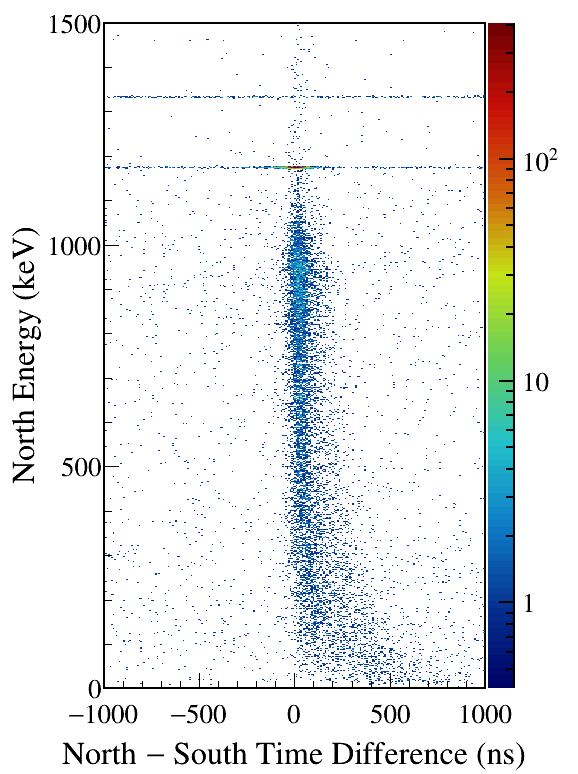 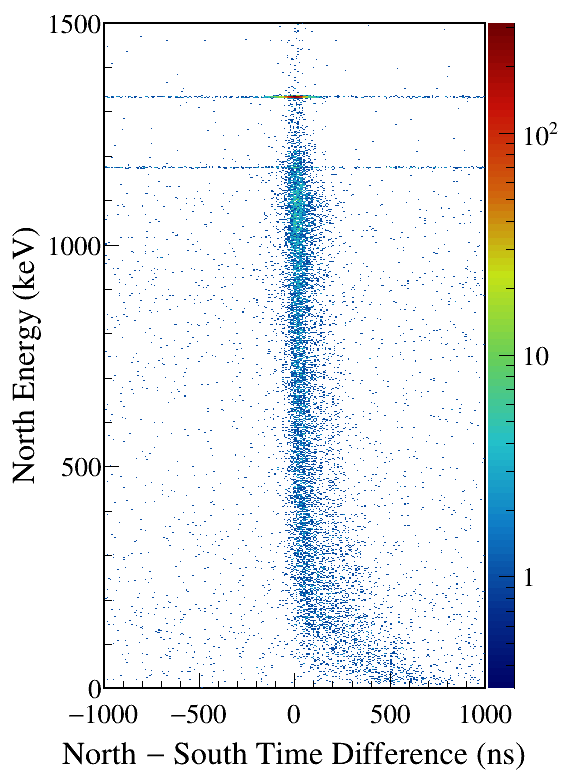 [Speaker Notes: TFile *_file0 = TFile::Open("F:/e21010/pxct/run0255_LEGe_XtRa_60Co_I7281_MiddleXtRa_window1us_TrigRise0.064us_TrigGap0.952us_ThN300_ThS700_CFDDelay0.008us_Scale7_cal.root");

TCanvas* canvaspeak = new TCanvas("canvaspeak", "canvaspeak", 580, 800);
canvaspeak->cd();
canvaspeak->SetTopMargin(0.03);
canvaspeak->SetRightMargin(0.16);
canvaspeak->SetLeftMargin(0.18);
canvaspeak->SetBottomMargin(0.11);
canvaspeak->SetFrameLineWidth(2);
canvaspeak->SetLogz();

TH2D* het = new TH2D("het", "het", 250,-1000,1000,750,0,1500); //x,y
//tree->Draw("north_e:north_t-south_t>>het","north_e>1&&north_e<1500&&south_e>1170&&south_e<1176","colz"); //y:x
tree->Draw("north_e:north_t-south_t>>het","north_e>1&&north_e<1500&&south_e>1330&&south_e<1336","colz"); //y:x
het->SetStats(0);
het->SetTitle("");
het->GetXaxis()->SetTitle("North #minus South Time Difference (ns)");
het->GetYaxis()->SetTitle("North Energy (keV)");
het->GetXaxis()->CenterTitle();
het->GetYaxis()->CenterTitle();
het->GetXaxis()->SetLabelFont(132);
het->GetYaxis()->SetLabelFont(132);
het->GetXaxis()->SetLabelSize(0.05);
het->GetYaxis()->SetLabelSize(0.05);
het->GetXaxis()->SetTitleFont(132);
het->GetYaxis()->SetTitleFont(132);
het->GetXaxis()->SetTitleOffset(0.9);
het->GetYaxis()->SetTitleOffset(1.4);
het->GetXaxis()->SetTitleSize(0.06);
het->GetYaxis()->SetTitleSize(0.06);
het->GetXaxis()->SetNdivisions(505);
het->GetYaxis()->SetNdivisions(505);
//het->GetXaxis()->SetRangeUser(2001,4500);
//het->GetYaxis()->SetRangeUser(1000,2800);
//het->SetMinimum(2);
//het->SetMaximum(100);
het->SetContour(99);
gStyle->SetPalette(kRainbow);
//gPad->SetLogz();
TPaletteAxis *palette = (TPaletteAxis*)het->GetListOfFunctions()->FindObject("palette");
palette->SetTitleFont(132); 
palette->SetTitleSize(0.05);
palette->SetLabelFont(132);
palette->SetLabelSize(0.05);
palette->SetLineWidth(2);
canvaspeak->SaveAs("F:/e21010/pxct/1.png");
canvaspeak->cd();
tree->Draw("north_e:north_t-south_t>>het","north_e>1&&north_e<1500&&south_e>1170&&south_e<1176","colz"); //y:x
het->SetContour(99);
canvaspeak->SaveAs("F:/e21010/pxct/2.png");]
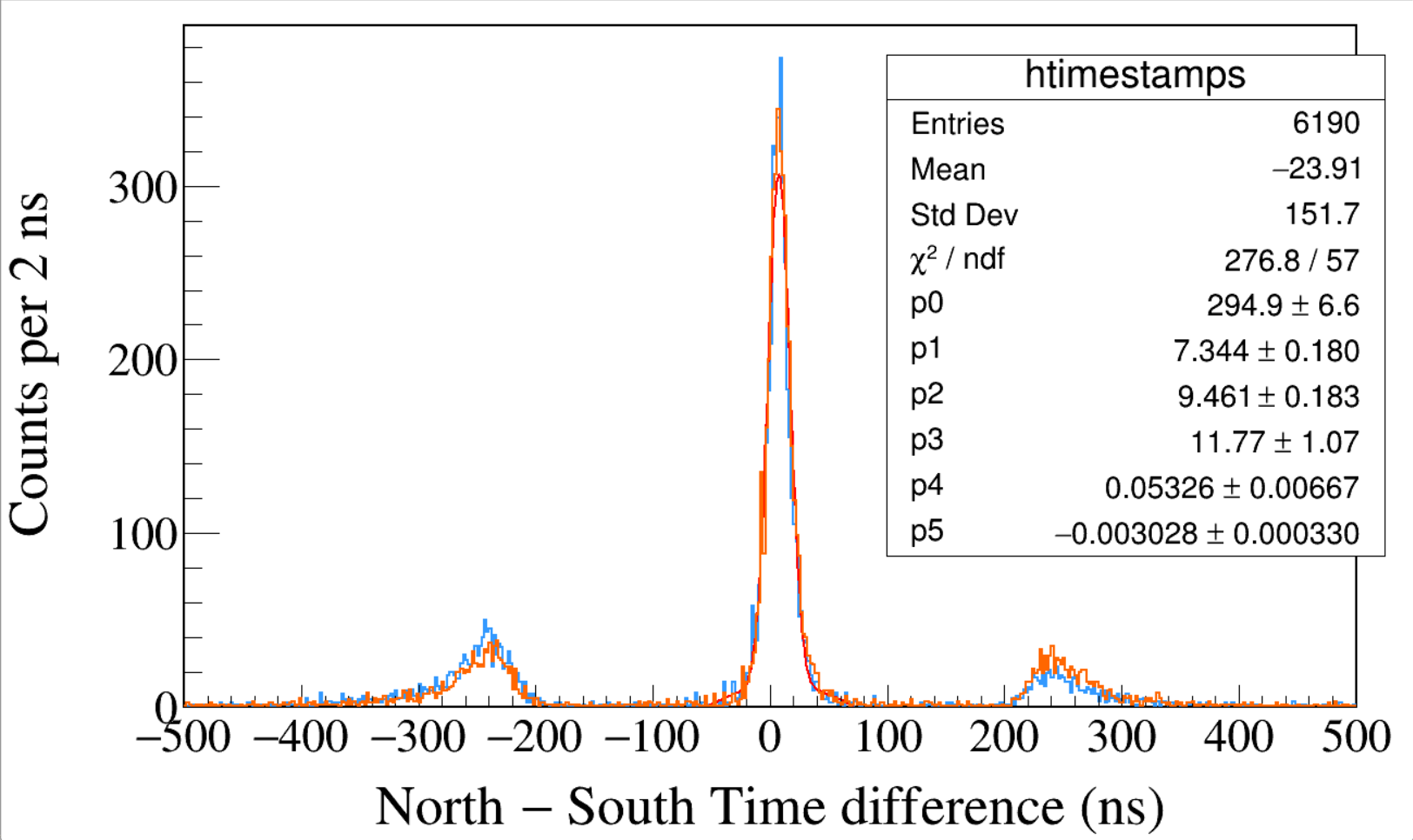 Run0258
60Co
CFD Delay 0.064 μs
CFD Scale 7
Trigger Rise 0.064 μs
Trigger Gap 0.952 μs
Trigger Threshold 300, 700
South 1173 && North 1332
South 1332 && North 1173
CFD in DDAS has 2 parameters: CFD Delay 0.008-0.504 μs; Scale Factor 0-7.
Under good LED, CFD is surprisingly good with small Delay and large Scale, but it fails to correctly discriminate signals with large time differences.
[Speaker Notes: TFile *_file0 = TFile::Open("F:/e21010/pxct/run0258_LEGe_XtRa_60Co_I7281_MiddleXtRa_window1us_TrigRise0.064us_TrigGap0.952us_ThN300_ThS700_CFDDelay0.064us_Scale7_cal.root");

TCanvas* canvaspeak = new TCanvas("canvaspeak", "canvaspeak", 1300, 800);//
canvaspeak->cd();//
canvaspeak->SetTopMargin(0.03);
canvaspeak->SetRightMargin(0.04);
canvaspeak->SetLeftMargin(0.13);
canvaspeak->SetBottomMargin(0.16);
canvaspeak->SetFrameLineWidth(2);

TH1D* htimestamps = new TH1D("htimestamps", "htimestamps", 1000,-1000,1000);
htimestamps->SetLineWidth(2);
htimestamps->Rebin(1);
//htimestamps->SetStats(0);
htimestamps->SetTitle("");
htimestamps->GetXaxis()->SetTitle("North #minus South Time difference (ns)");
htimestamps->GetYaxis()->SetTitle("Counts per 2 ns");
htimestamps->GetXaxis()->CenterTitle();
htimestamps->GetYaxis()->CenterTitle();
htimestamps->GetXaxis()->SetLabelFont(132);
htimestamps->GetYaxis()->SetLabelFont(132);
htimestamps->GetXaxis()->SetLabelSize(0.06);
htimestamps->GetYaxis()->SetLabelSize(0.06);
htimestamps->GetXaxis()->SetTitleFont(132);
htimestamps->GetYaxis()->SetTitleFont(132);
htimestamps->GetXaxis()->SetTitleOffset(1.1);
htimestamps->GetYaxis()->SetTitleOffset(0.95);
htimestamps->GetXaxis()->SetTitleSize(0.07);
htimestamps->GetYaxis()->SetTitleSize(0.07);
htimestamps->GetXaxis()->SetRangeUser(-500,500);
//htimestamps->GetYaxis()->SetRangeUser(0,1700);
htimestamps->GetYaxis()->SetNdivisions(505);
htimestamps->SetLineWidth(2);
htimestamps->SetLineColor(kAzure+1);
tree->Draw("north_t-south_t>>htimestamps","south_e>1170&&south_e<1176&&north_e>1330&&north_e<1336");

tree->SetLineColor(kOrange+7);
tree->SetLineWidth(2);
tree->Draw("north_t-south_t","north_e>1170&&north_e<1176&&south_e>1330&&south_e<1336","same");]
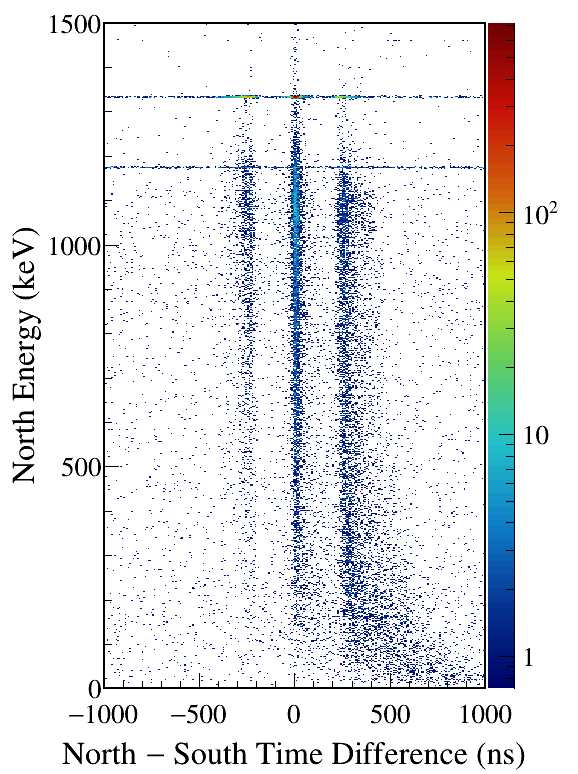 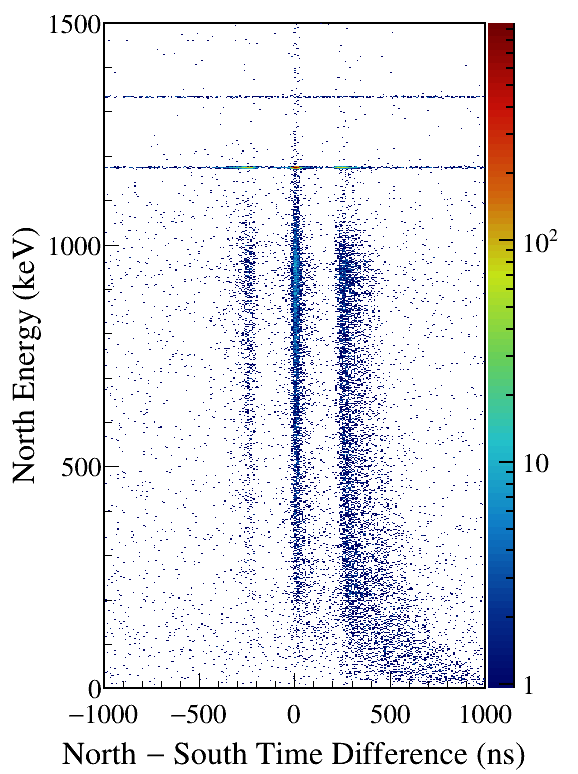 [Speaker Notes: TFile *_file0 = TFile::Open("F:/e21010/pxct/run0258_LEGe_XtRa_60Co_I7281_MiddleXtRa_window1us_TrigRise0.064us_TrigGap0.952us_ThN300_ThS700_CFDDelay0.064us_Scale7_cal.root");

TCanvas* canvaspeak = new TCanvas("canvaspeak", "canvaspeak", 580, 800);
canvaspeak->cd();
canvaspeak->SetTopMargin(0.03);
canvaspeak->SetRightMargin(0.16);
canvaspeak->SetLeftMargin(0.18);
canvaspeak->SetBottomMargin(0.11);
canvaspeak->SetFrameLineWidth(2);
canvaspeak->SetLogz();

TH2D* het = new TH2D("het", "het", 250,-1000,1000,750,0,1500); //x,y
//tree->Draw("north_e:north_t-south_t>>het","north_e>1&&north_e<1500&&south_e>1170&&south_e<1176","colz"); //y:x
tree->Draw("north_e:north_t-south_t>>het","north_e>1&&north_e<1500&&south_e>1330&&south_e<1336","colz"); //y:x
het->SetStats(0);
het->SetTitle("");
het->GetXaxis()->SetTitle("North #minus South Time Difference (ns)");
het->GetYaxis()->SetTitle("North Energy (keV)");
het->GetXaxis()->CenterTitle();
het->GetYaxis()->CenterTitle();
het->GetXaxis()->SetLabelFont(132);
het->GetYaxis()->SetLabelFont(132);
het->GetXaxis()->SetLabelSize(0.05);
het->GetYaxis()->SetLabelSize(0.05);
het->GetXaxis()->SetTitleFont(132);
het->GetYaxis()->SetTitleFont(132);
het->GetXaxis()->SetTitleOffset(0.9);
het->GetYaxis()->SetTitleOffset(1.4);
het->GetXaxis()->SetTitleSize(0.06);
het->GetYaxis()->SetTitleSize(0.06);
het->GetXaxis()->SetNdivisions(505);
het->GetYaxis()->SetNdivisions(505);
//het->GetXaxis()->SetRangeUser(2001,4500);
//het->GetYaxis()->SetRangeUser(1000,2800);
//het->SetMinimum(2);
//het->SetMaximum(100);
het->SetContour(99);
gStyle->SetPalette(kRainbow);
//gPad->SetLogz();
TPaletteAxis *palette = (TPaletteAxis*)het->GetListOfFunctions()->FindObject("palette");
palette->SetTitleFont(132); 
palette->SetTitleSize(0.05);
palette->SetLabelFont(132);
palette->SetLabelSize(0.05);
palette->SetLineWidth(2);
canvaspeak->SaveAs("F:/e21010/pxct/1.png");
canvaspeak->cd();
tree->Draw("north_e:north_t-south_t>>het","north_e>1&&north_e<1500&&south_e>1170&&south_e<1176","colz"); //y:x
het->SetContour(99);
canvaspeak->SaveAs("F:/e21010/pxct/2.png");]
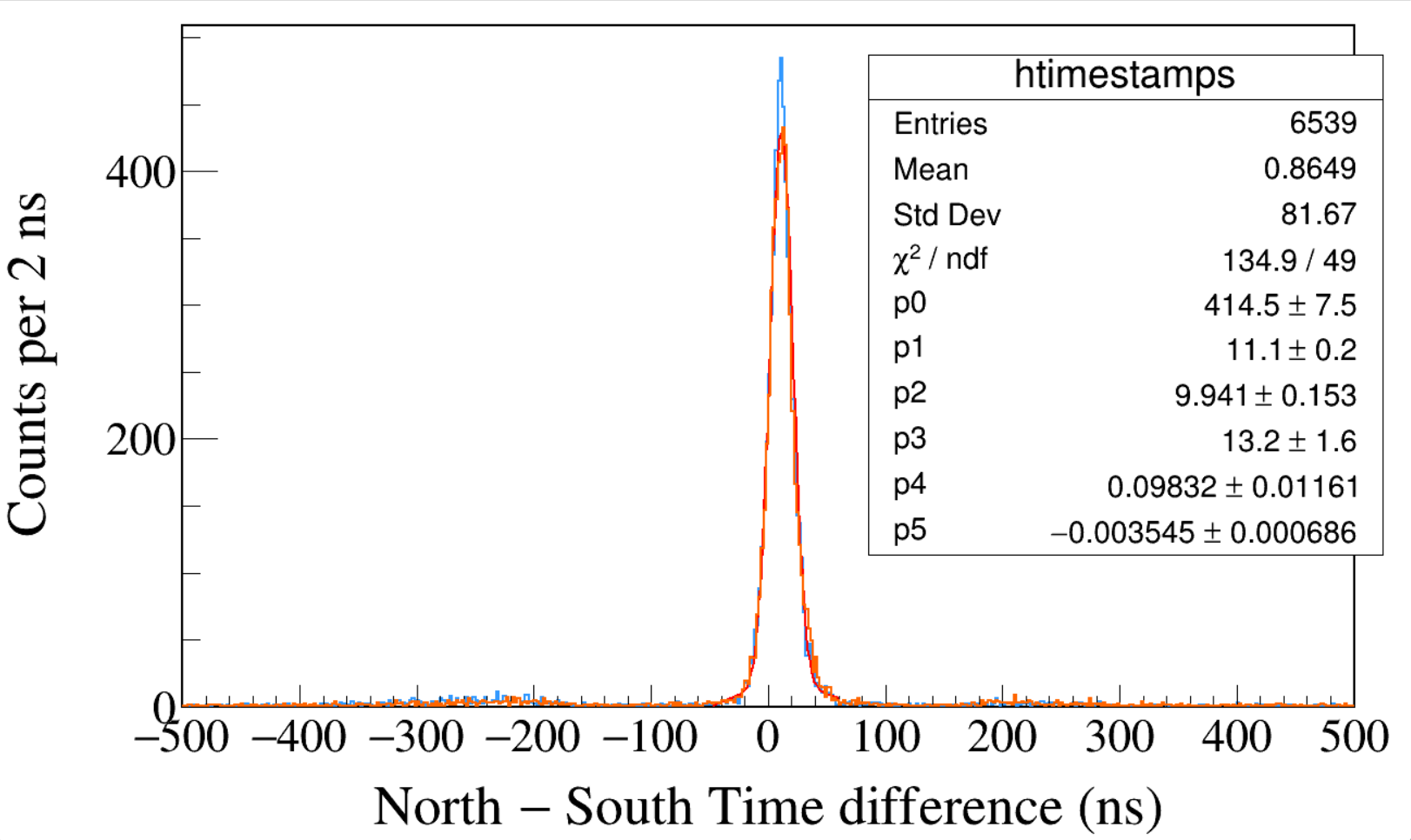 Run0252
60Co
CFD Delay 0.104 μs
CFD Scale 7
Trigger Rise 0.064 μs
Trigger Gap 0.952 μs
Trigger Threshold 260, 610
South 1173 && North 1332
South 1332 && North 1173
CFD in DDAS has 2 parameters: CFD Delay 0.008-0.504 μs; Scale Factor 0-7.
A slightly larger CFD Delay = 0.104 μs would help.
[Speaker Notes: TFile *_file0 = TFile::Open("F:/e21010/pxct/run0252_LEGe_XtRa_60Co_I7281_MiddleXtRa_window1us_TrigRise0.064us_TrigGap0.952us_ThN260_ThS610_CFDDelay0.104us_Scale7_cal.root");

TCanvas* canvaspeak = new TCanvas("canvaspeak", "canvaspeak", 1300, 800);//
canvaspeak->cd();//
canvaspeak->SetTopMargin(0.03);
canvaspeak->SetRightMargin(0.04);
canvaspeak->SetLeftMargin(0.13);
canvaspeak->SetBottomMargin(0.16);
canvaspeak->SetFrameLineWidth(2);

TH1D* htimestamps = new TH1D("htimestamps", "htimestamps", 500,-1000,1000);
htimestamps->SetLineWidth(2);
htimestamps->Rebin(1);
//htimestamps->SetStats(0);
htimestamps->SetTitle("");
htimestamps->GetXaxis()->SetTitle("North #minus South Time difference (ns)");
htimestamps->GetYaxis()->SetTitle("Counts per 4 ns");
htimestamps->GetXaxis()->CenterTitle();
htimestamps->GetYaxis()->CenterTitle();
htimestamps->GetXaxis()->SetLabelFont(132);
htimestamps->GetYaxis()->SetLabelFont(132);
htimestamps->GetXaxis()->SetLabelSize(0.06);
htimestamps->GetYaxis()->SetLabelSize(0.06);
htimestamps->GetXaxis()->SetTitleFont(132);
htimestamps->GetYaxis()->SetTitleFont(132);
htimestamps->GetXaxis()->SetTitleOffset(1.1);
htimestamps->GetYaxis()->SetTitleOffset(0.95);
htimestamps->GetXaxis()->SetTitleSize(0.07);
htimestamps->GetYaxis()->SetTitleSize(0.07);
htimestamps->GetXaxis()->SetRangeUser(-1000,1000);
//htimestamps->GetYaxis()->SetRangeUser(0,1700);
htimestamps->GetYaxis()->SetNdivisions(505);
htimestamps->SetLineWidth(2);
htimestamps->SetLineColor(kAzure+1);
tree->Draw("north_t-south_t>>htimestamps","south_e>1170&&south_e<1176&&north_e>1330&&north_e<1336");

tree->SetLineColor(kOrange+7);
tree->SetLineWidth(2);
tree->Draw("north_t-south_t","north_e>1170&&north_e<1176&&south_e>1330&&south_e<1336","same");]
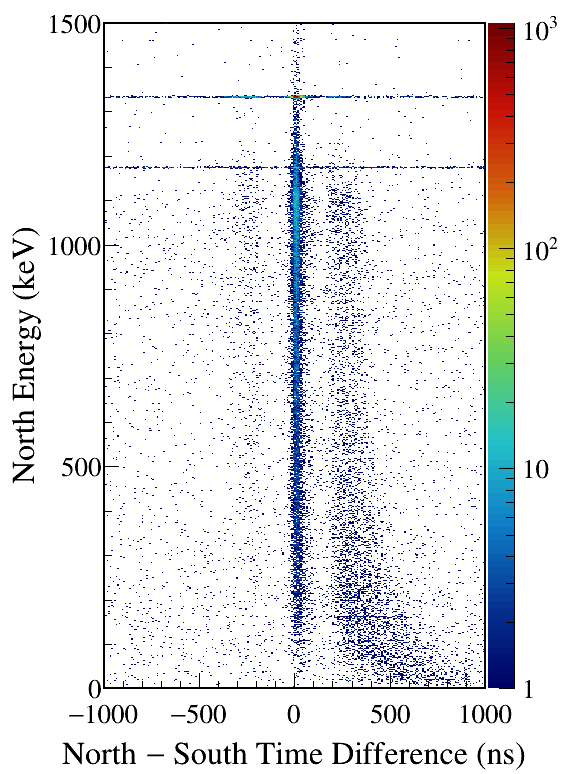 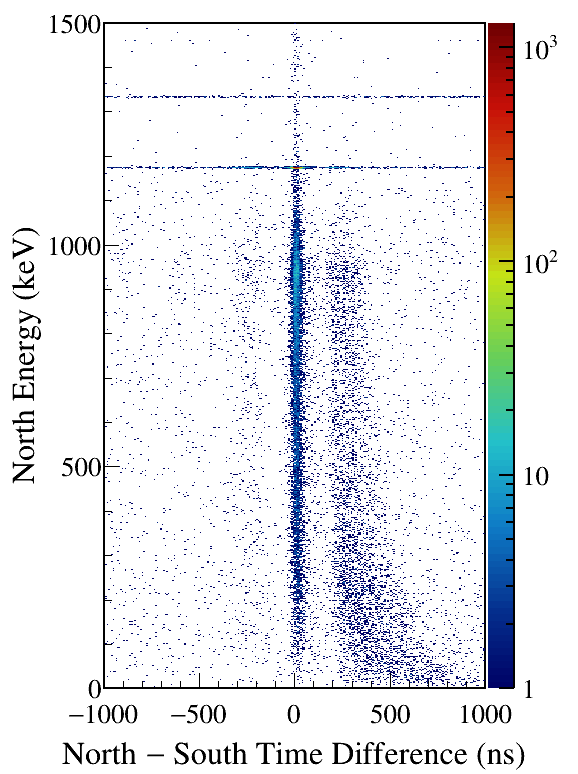 [Speaker Notes: TFile *_file0 = TFile::Open("F:/e21010/pxct/run0252_LEGe_XtRa_60Co_I7281_MiddleXtRa_window1us_TrigRise0.064us_TrigGap0.952us_ThN260_ThS610_CFDDelay0.104us_Scale7_cal.root");

TCanvas* canvaspeak = new TCanvas("canvaspeak", "canvaspeak", 580, 800);
canvaspeak->cd();
canvaspeak->SetTopMargin(0.03);
canvaspeak->SetRightMargin(0.16);
canvaspeak->SetLeftMargin(0.18);
canvaspeak->SetBottomMargin(0.11);
canvaspeak->SetFrameLineWidth(2);
canvaspeak->SetLogz();

TH2D* het = new TH2D("het", "het", 250,-1000,1000,750,0,1500); //x,y
//tree->Draw("north_e:north_t-south_t>>het","north_e>1&&north_e<1500&&south_e>1170&&south_e<1176","colz"); //y:x
tree->Draw("north_e:north_t-south_t>>het","north_e>1&&north_e<1500&&south_e>1330&&south_e<1336","colz"); //y:x
het->SetStats(0);
het->SetTitle("");
het->GetXaxis()->SetTitle("North #minus South Time Difference (ns)");
het->GetYaxis()->SetTitle("North Energy (keV)");
het->GetXaxis()->CenterTitle();
het->GetYaxis()->CenterTitle();
het->GetXaxis()->SetLabelFont(132);
het->GetYaxis()->SetLabelFont(132);
het->GetXaxis()->SetLabelSize(0.05);
het->GetYaxis()->SetLabelSize(0.05);
het->GetXaxis()->SetTitleFont(132);
het->GetYaxis()->SetTitleFont(132);
het->GetXaxis()->SetTitleOffset(0.9);
het->GetYaxis()->SetTitleOffset(1.4);
het->GetXaxis()->SetTitleSize(0.06);
het->GetYaxis()->SetTitleSize(0.06);
het->GetXaxis()->SetNdivisions(505);
het->GetYaxis()->SetNdivisions(505);
//het->GetXaxis()->SetRangeUser(2001,4500);
//het->GetYaxis()->SetRangeUser(1000,2800);
//het->SetMinimum(2);
//het->SetMaximum(100);
het->SetContour(99);
gStyle->SetPalette(kRainbow);
//gPad->SetLogz();
TPaletteAxis *palette = (TPaletteAxis*)het->GetListOfFunctions()->FindObject("palette");
palette->SetTitleFont(132); 
palette->SetTitleSize(0.05);
palette->SetLabelFont(132);
palette->SetLabelSize(0.05);
palette->SetLineWidth(2);
canvaspeak->SaveAs("F:/e21010/pxct/1.png");
canvaspeak->cd();
tree->Draw("north_e:north_t-south_t>>het","north_e>1&&north_e<1500&&south_e>1170&&south_e<1176","colz"); //y:x
het->SetContour(99);
canvaspeak->SaveAs("F:/e21010/pxct/2.png");]
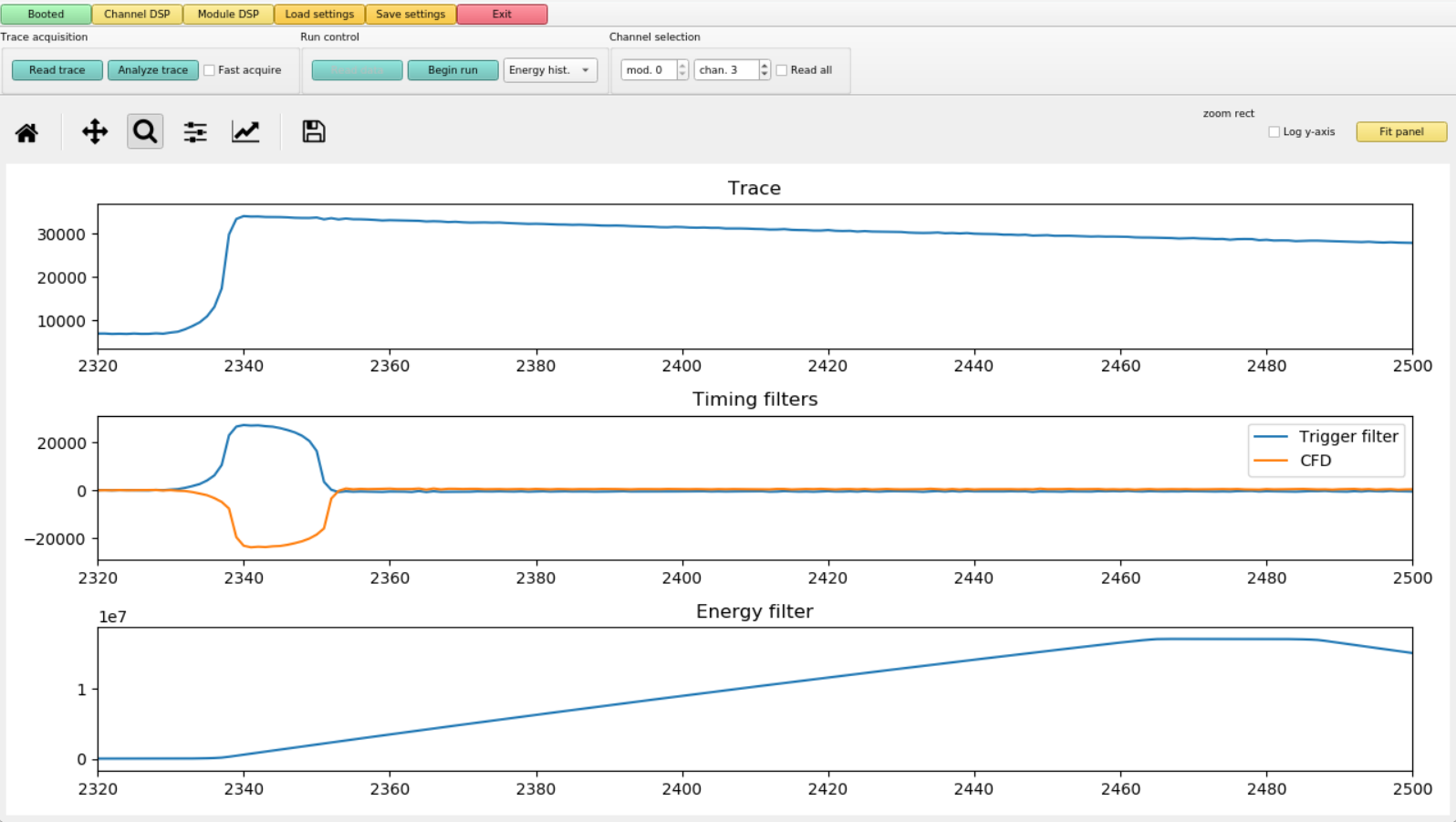 σT = 10 ns
Run0252  60Co
CFD Delay 0.104 μs
CFD Scale 7
Trigger Rise 0.064 μs
Trigger Gap 0.952 μs
Trigger Threshold 300, 700
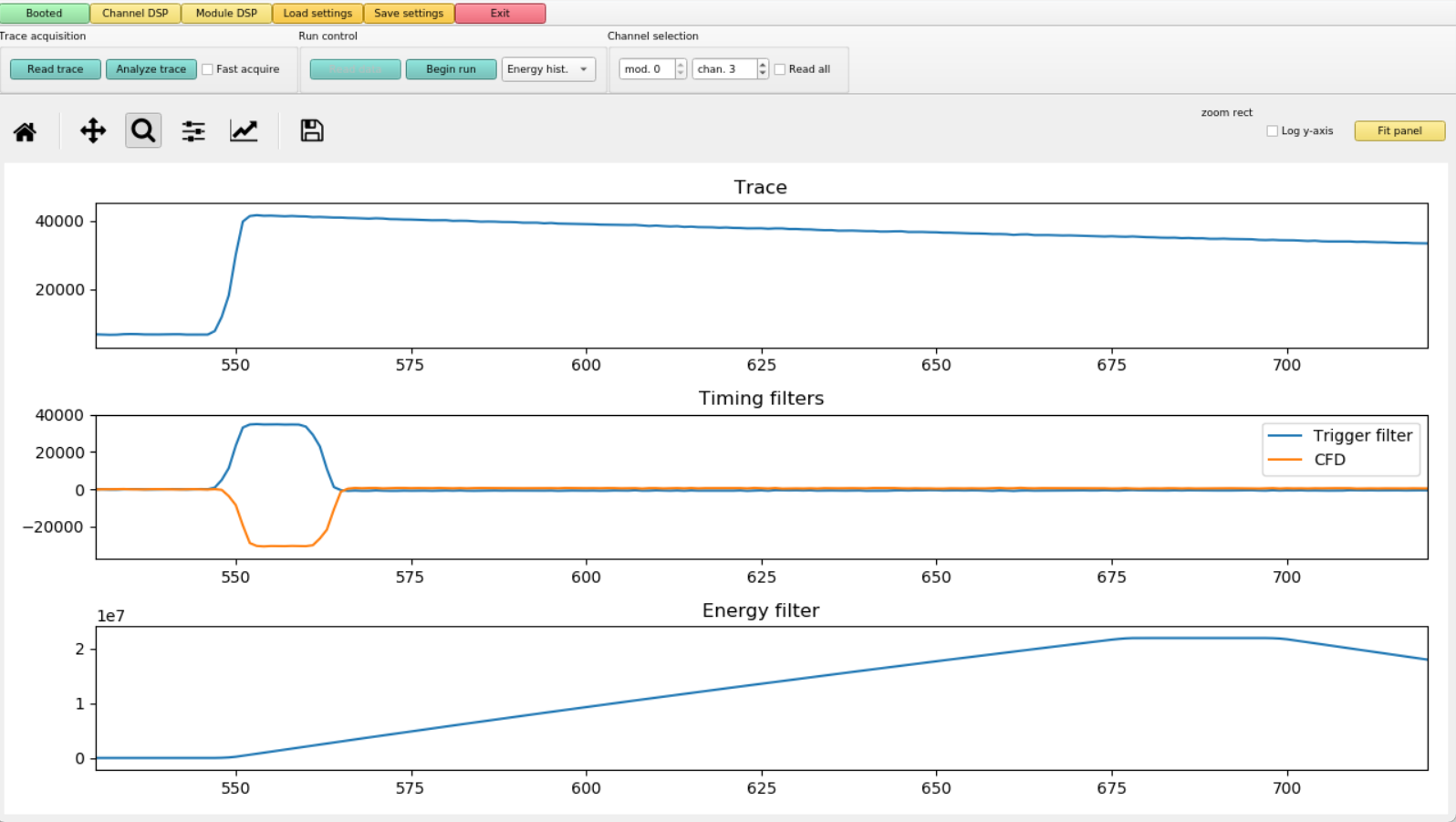 σT = 10 ns
Run0252  60Co
CFD Delay 0.104 μs
CFD Scale 7
Trigger Rise 0.064 μs
Trigger Gap 0.952 μs
Trigger Threshold 300, 700
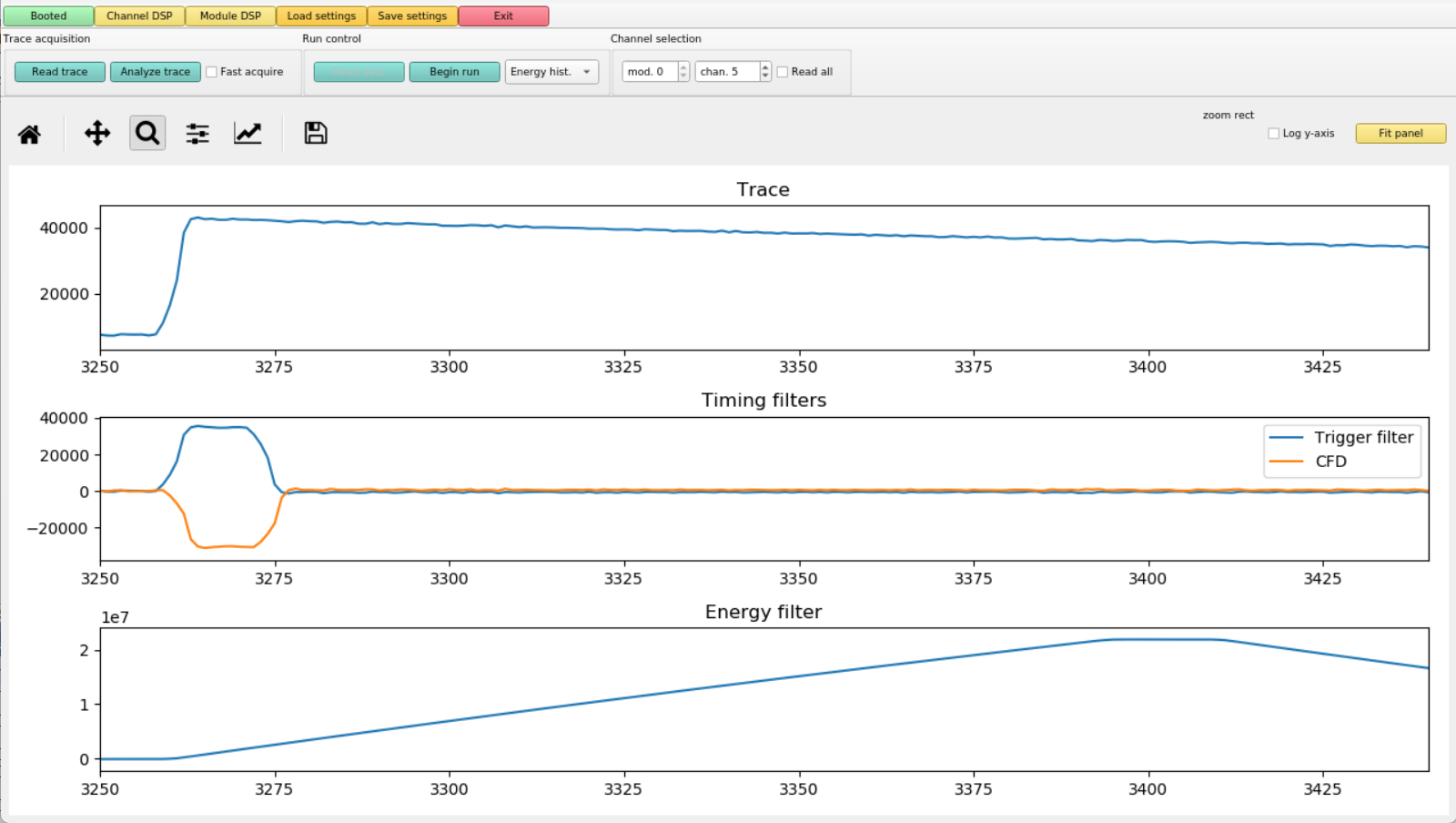 σT = 10 ns
Run0252  60Co
CFD Delay 0.104 μs
CFD Scale 7
Trigger Rise 0.064 μs
Trigger Gap 0.952 μs
Trigger Threshold 300, 700
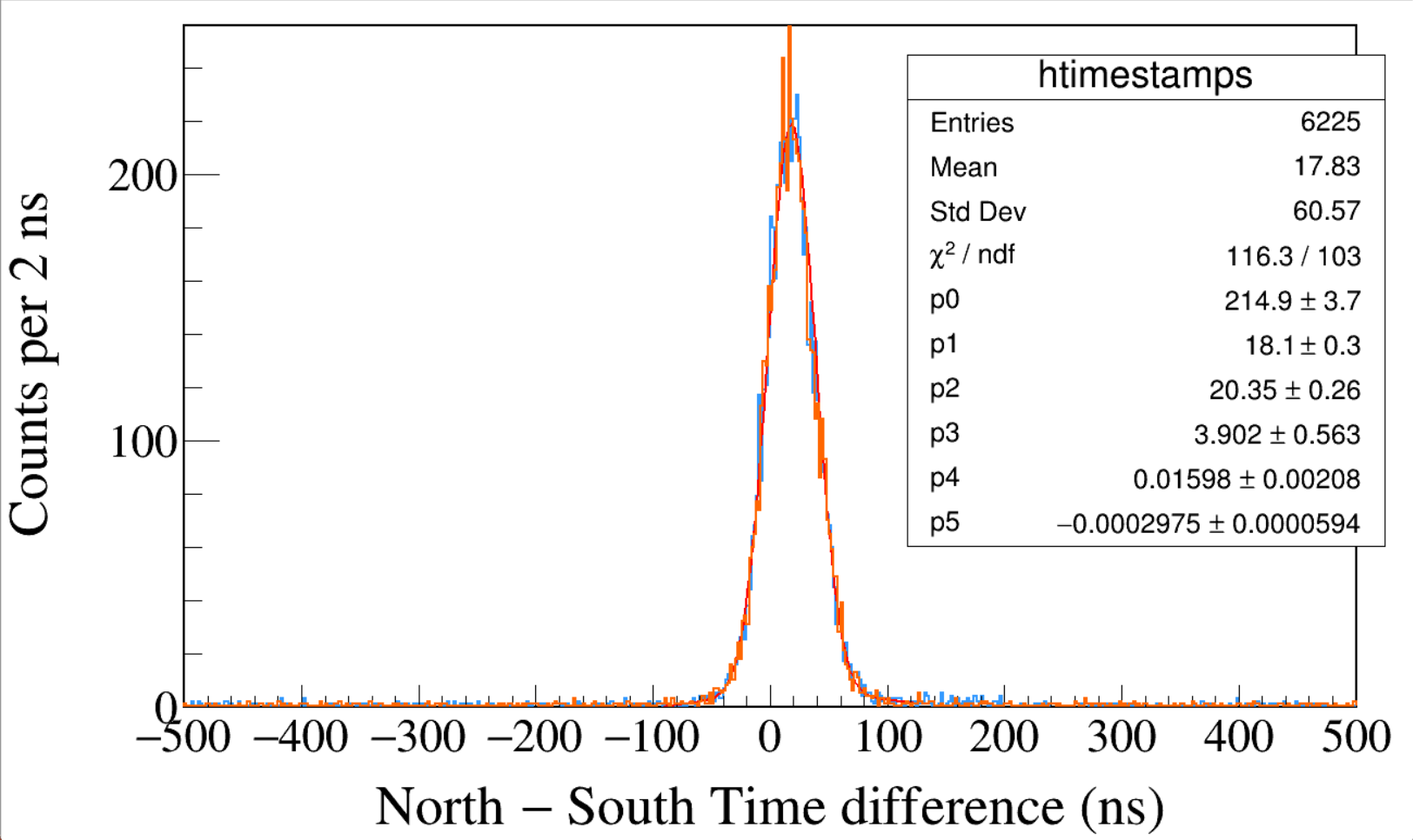 Run0257
60Co
CFD Delay 0.200 μs
CFD Scale 7
Trigger Rise 0.064 μs
Trigger Gap 0.952 μs
Trigger Threshold 300, 700
South 1173 && North 1332
South 1332 && North 1173
Further increasing CFD Delay to 0.200 μs makes the resolution a bit worse.
[Speaker Notes: TFile *_file0 = TFile::Open("F:/e21010/pxct/run0257_LEGe_XtRa_60Co_I7281_MiddleXtRa_window1us_TrigRise0.064us_TrigGap0.952us_ThN300_ThS700_CFDDelay0.200us_Scale7_cal.root");

TCanvas* canvaspeak = new TCanvas("canvaspeak", "canvaspeak", 1300, 800);//
canvaspeak->cd();//
canvaspeak->SetTopMargin(0.03);
canvaspeak->SetRightMargin(0.04);
canvaspeak->SetLeftMargin(0.13);
canvaspeak->SetBottomMargin(0.16);
canvaspeak->SetFrameLineWidth(2);

TH1D* htimestamps = new TH1D("htimestamps", "htimestamps", 1000,-1000,1000);
htimestamps->SetLineWidth(2);
htimestamps->Rebin(1);
//htimestamps->SetStats(0);
htimestamps->SetTitle("");
htimestamps->GetXaxis()->SetTitle("North #minus South Time difference (ns)");
htimestamps->GetYaxis()->SetTitle("Counts per 2 ns");
htimestamps->GetXaxis()->CenterTitle();
htimestamps->GetYaxis()->CenterTitle();
htimestamps->GetXaxis()->SetLabelFont(132);
htimestamps->GetYaxis()->SetLabelFont(132);
htimestamps->GetXaxis()->SetLabelSize(0.06);
htimestamps->GetYaxis()->SetLabelSize(0.06);
htimestamps->GetXaxis()->SetTitleFont(132);
htimestamps->GetYaxis()->SetTitleFont(132);
htimestamps->GetXaxis()->SetTitleOffset(1.1);
htimestamps->GetYaxis()->SetTitleOffset(0.95);
htimestamps->GetXaxis()->SetTitleSize(0.07);
htimestamps->GetYaxis()->SetTitleSize(0.07);
htimestamps->GetXaxis()->SetRangeUser(-500,500);
//htimestamps->GetYaxis()->SetRangeUser(0,1700);
htimestamps->GetYaxis()->SetNdivisions(505);
htimestamps->SetLineWidth(2);
htimestamps->SetLineColor(kAzure+1);
tree->Draw("north_t-south_t>>htimestamps","south_e>1170&&south_e<1176&&north_e>1330&&north_e<1336");

tree->SetLineColor(kOrange+7);
tree->SetLineWidth(2);
tree->Draw("north_t-south_t","north_e>1170&&north_e<1176&&south_e>1330&&south_e<1336","same");]
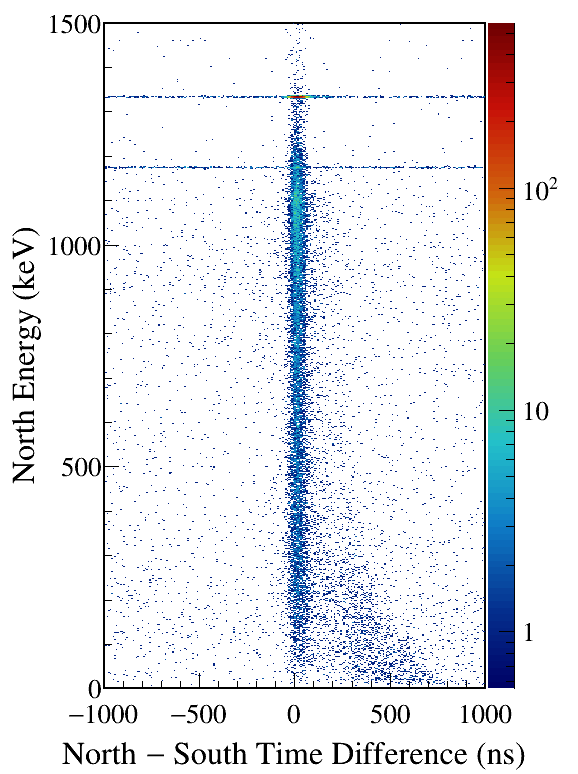 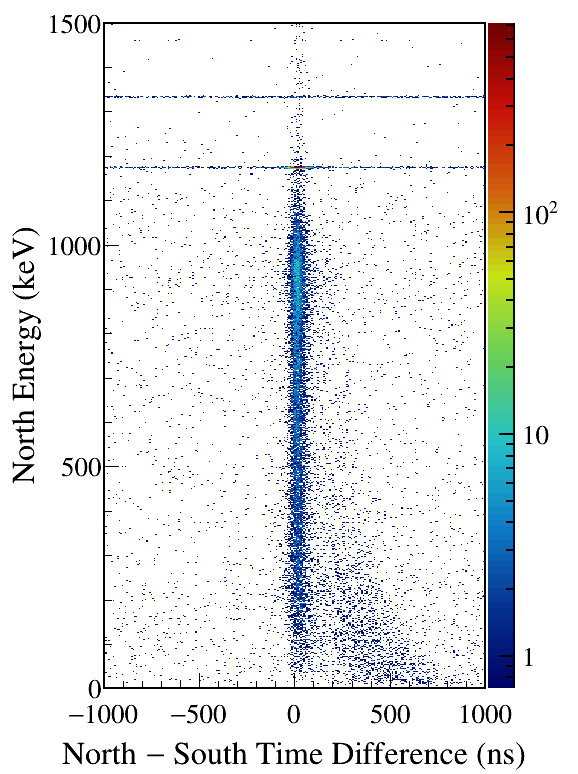 [Speaker Notes: TFile *_file0 = TFile::Open("F:/e21010/pxct/run0257_LEGe_XtRa_60Co_I7281_MiddleXtRa_window1us_TrigRise0.064us_TrigGap0.952us_ThN300_ThS700_CFDDelay0.200us_Scale7_cal.root");

TCanvas* canvaspeak = new TCanvas("canvaspeak", "canvaspeak", 580, 800);
canvaspeak->cd();
canvaspeak->SetTopMargin(0.03);
canvaspeak->SetRightMargin(0.16);
canvaspeak->SetLeftMargin(0.18);
canvaspeak->SetBottomMargin(0.11);
canvaspeak->SetFrameLineWidth(2);
canvaspeak->SetLogz();

TH2D* het = new TH2D("het", "het", 250,-1000,1000,750,0,1500); //x,y
//tree->Draw("north_e:north_t-south_t>>het","north_e>1&&north_e<1500&&south_e>1170&&south_e<1176","colz"); //y:x
tree->Draw("north_e:north_t-south_t>>het","north_e>1&&north_e<1500&&south_e>1330&&south_e<1336","colz"); //y:x
het->SetStats(0);
het->SetTitle("");
het->GetXaxis()->SetTitle("North #minus South Time Difference (ns)");
het->GetYaxis()->SetTitle("North Energy (keV)");
het->GetXaxis()->CenterTitle();
het->GetYaxis()->CenterTitle();
het->GetXaxis()->SetLabelFont(132);
het->GetYaxis()->SetLabelFont(132);
het->GetXaxis()->SetLabelSize(0.05);
het->GetYaxis()->SetLabelSize(0.05);
het->GetXaxis()->SetTitleFont(132);
het->GetYaxis()->SetTitleFont(132);
het->GetXaxis()->SetTitleOffset(0.9);
het->GetYaxis()->SetTitleOffset(1.4);
het->GetXaxis()->SetTitleSize(0.06);
het->GetYaxis()->SetTitleSize(0.06);
het->GetXaxis()->SetNdivisions(505);
het->GetYaxis()->SetNdivisions(505);
//het->GetXaxis()->SetRangeUser(2001,4500);
//het->GetYaxis()->SetRangeUser(1000,2800);
//het->SetMinimum(2);
//het->SetMaximum(100);
het->SetContour(99);
gStyle->SetPalette(kRainbow);
//gPad->SetLogz();
TPaletteAxis *palette = (TPaletteAxis*)het->GetListOfFunctions()->FindObject("palette");
palette->SetTitleFont(132); 
palette->SetTitleSize(0.05);
palette->SetLabelFont(132);
palette->SetLabelSize(0.05);
palette->SetLineWidth(2);
canvaspeak->SaveAs("F:/e21010/pxct/1.png");
canvaspeak->cd();
tree->Draw("north_e:north_t-south_t>>het","north_e>1&&north_e<1500&&south_e>1170&&south_e<1176","colz"); //y:x
het->SetContour(99);
canvaspeak->SaveAs("F:/e21010/pxct/2.png");]
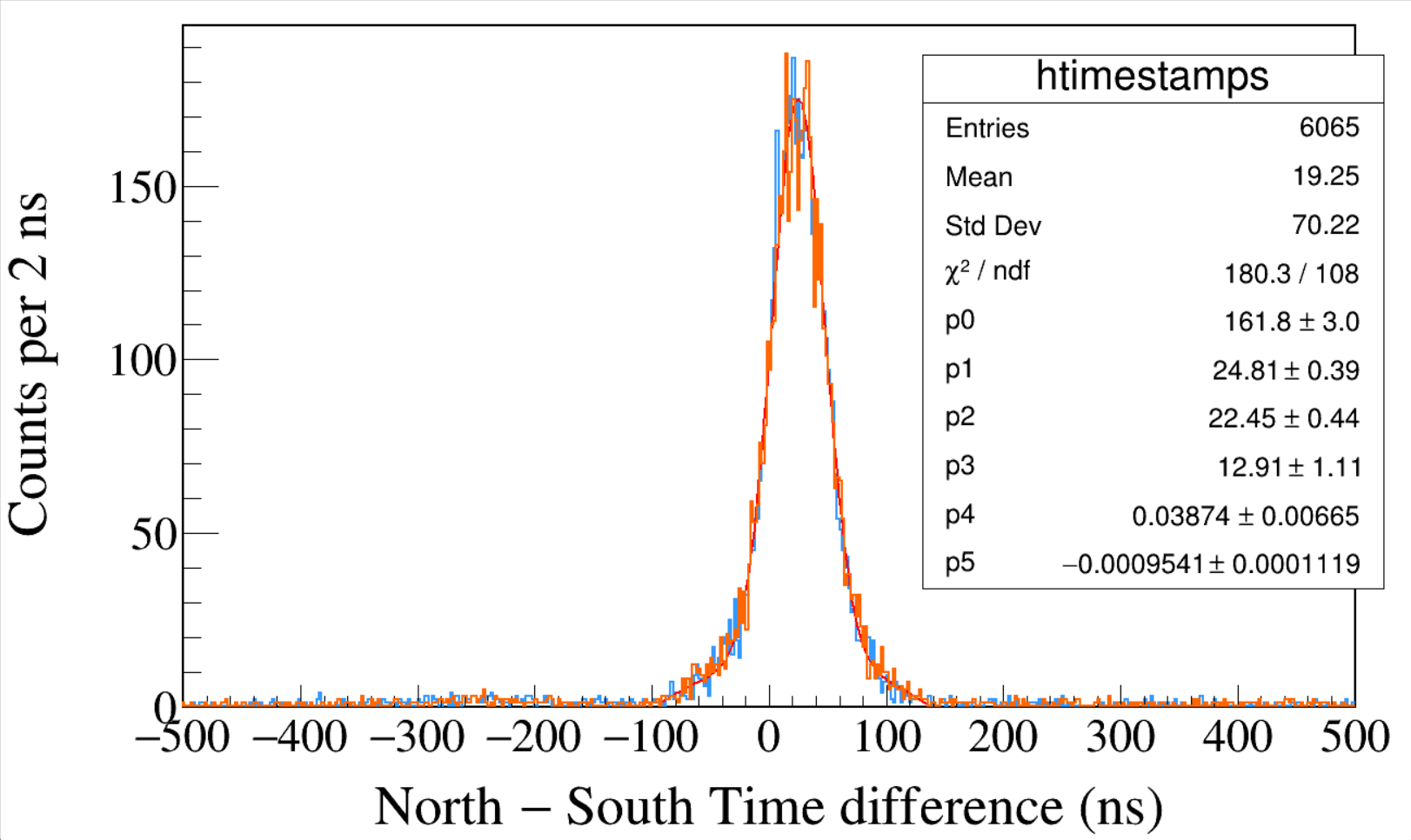 Run0259
60Co
CFD Delay 0.064 μs
CFD Scale 4
Trigger Rise 0.064 μs
Trigger Gap 0.952 μs
Trigger Threshold 300, 700
South 1173 && North 1332
South 1332 && North 1173
Reducing the CFD Scale to 4 makes the resolution a bit worse.
[Speaker Notes: TFile *_file0 = TFile::Open("F:/e21010/pxct/run0259_LEGe_XtRa_60Co_I7281_MiddleXtRa_window1us_TrigRise0.064us_TrigGap0.952us_ThN300_ThS700_CFDDelay0.064us_Scale4_cal.root");

TCanvas* canvaspeak = new TCanvas("canvaspeak", "canvaspeak", 1300, 800);//
canvaspeak->cd();//
canvaspeak->SetTopMargin(0.03);
canvaspeak->SetRightMargin(0.04);
canvaspeak->SetLeftMargin(0.13);
canvaspeak->SetBottomMargin(0.16);
canvaspeak->SetFrameLineWidth(2);

TH1D* htimestamps = new TH1D("htimestamps", "htimestamps", 1000,-1000,1000);
htimestamps->SetLineWidth(2);
htimestamps->Rebin(1);
//htimestamps->SetStats(0);
htimestamps->SetTitle("");
htimestamps->GetXaxis()->SetTitle("North #minus South Time difference (ns)");
htimestamps->GetYaxis()->SetTitle("Counts per 2 ns");
htimestamps->GetXaxis()->CenterTitle();
htimestamps->GetYaxis()->CenterTitle();
htimestamps->GetXaxis()->SetLabelFont(132);
htimestamps->GetYaxis()->SetLabelFont(132);
htimestamps->GetXaxis()->SetLabelSize(0.06);
htimestamps->GetYaxis()->SetLabelSize(0.06);
htimestamps->GetXaxis()->SetTitleFont(132);
htimestamps->GetYaxis()->SetTitleFont(132);
htimestamps->GetXaxis()->SetTitleOffset(1.1);
htimestamps->GetYaxis()->SetTitleOffset(0.95);
htimestamps->GetXaxis()->SetTitleSize(0.07);
htimestamps->GetYaxis()->SetTitleSize(0.07);
htimestamps->GetXaxis()->SetRangeUser(-500,500);
//htimestamps->GetYaxis()->SetRangeUser(0,1700);
htimestamps->GetYaxis()->SetNdivisions(505);
htimestamps->SetLineWidth(2);
htimestamps->SetLineColor(kAzure+1);
tree->Draw("north_t-south_t>>htimestamps","south_e>1170&&south_e<1176&&north_e>1330&&north_e<1336");

tree->SetLineColor(kOrange+7);
tree->SetLineWidth(2);
tree->Draw("north_t-south_t","north_e>1170&&north_e<1176&&south_e>1330&&south_e<1336","same");]
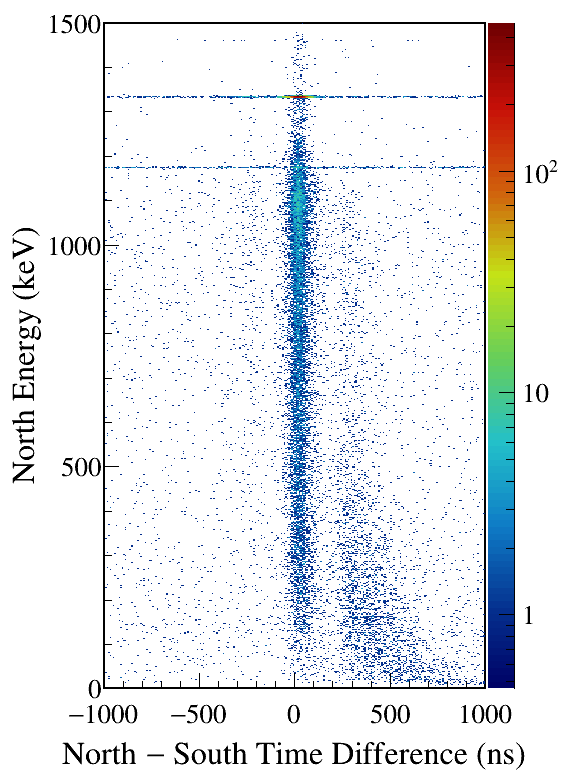 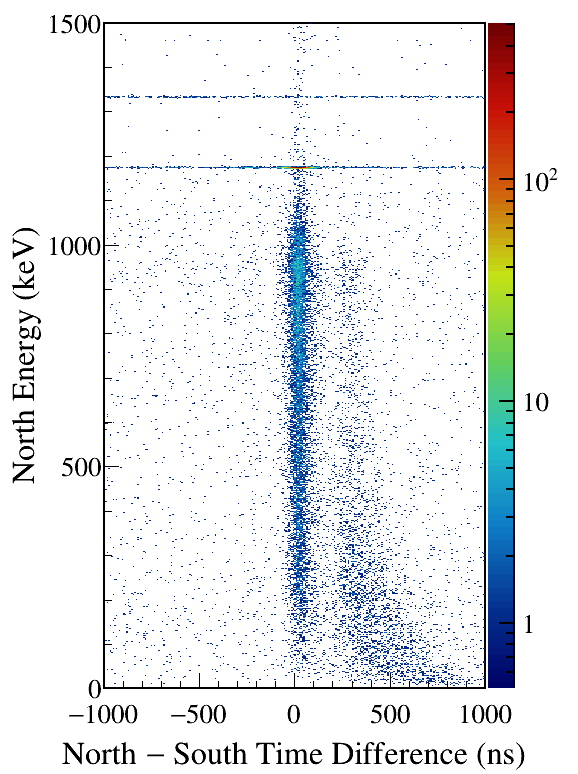 [Speaker Notes: TFile *_file0 = TFile::Open("F:/e21010/pxct/run0259_LEGe_XtRa_60Co_I7281_MiddleXtRa_window1us_TrigRise0.064us_TrigGap0.952us_ThN300_ThS700_CFDDelay0.064us_Scale4_cal.root");

TCanvas* canvaspeak = new TCanvas("canvaspeak", "canvaspeak", 580, 800);
canvaspeak->cd();
canvaspeak->SetTopMargin(0.03);
canvaspeak->SetRightMargin(0.16);
canvaspeak->SetLeftMargin(0.18);
canvaspeak->SetBottomMargin(0.11);
canvaspeak->SetFrameLineWidth(2);
canvaspeak->SetLogz();

TH2D* het = new TH2D("het", "het", 250,-1000,1000,750,0,1500); //x,y
//tree->Draw("north_e:north_t-south_t>>het","north_e>1&&north_e<1500&&south_e>1170&&south_e<1176","colz"); //y:x
tree->Draw("north_e:north_t-south_t>>het","north_e>1&&north_e<1500&&south_e>1330&&south_e<1336","colz"); //y:x
het->SetStats(0);
het->SetTitle("");
het->GetXaxis()->SetTitle("North #minus South Time Difference (ns)");
het->GetYaxis()->SetTitle("North Energy (keV)");
het->GetXaxis()->CenterTitle();
het->GetYaxis()->CenterTitle();
het->GetXaxis()->SetLabelFont(132);
het->GetYaxis()->SetLabelFont(132);
het->GetXaxis()->SetLabelSize(0.05);
het->GetYaxis()->SetLabelSize(0.05);
het->GetXaxis()->SetTitleFont(132);
het->GetYaxis()->SetTitleFont(132);
het->GetXaxis()->SetTitleOffset(0.9);
het->GetYaxis()->SetTitleOffset(1.4);
het->GetXaxis()->SetTitleSize(0.06);
het->GetYaxis()->SetTitleSize(0.06);
het->GetXaxis()->SetNdivisions(505);
het->GetYaxis()->SetNdivisions(505);
//het->GetXaxis()->SetRangeUser(2001,4500);
//het->GetYaxis()->SetRangeUser(1000,2800);
//het->SetMinimum(2);
//het->SetMaximum(100);
het->SetContour(99);
gStyle->SetPalette(kRainbow);
//gPad->SetLogz();
TPaletteAxis *palette = (TPaletteAxis*)het->GetListOfFunctions()->FindObject("palette");
palette->SetTitleFont(132); 
palette->SetTitleSize(0.05);
palette->SetLabelFont(132);
palette->SetLabelSize(0.05);
palette->SetLineWidth(2);
canvaspeak->SaveAs("F:/e21010/pxct/1.png");
canvaspeak->cd();
tree->Draw("north_e:north_t-south_t>>het","north_e>1&&north_e<1500&&south_e>1170&&south_e<1176","colz"); //y:x
het->SetContour(99);
canvaspeak->SaveAs("F:/e21010/pxct/2.png");]
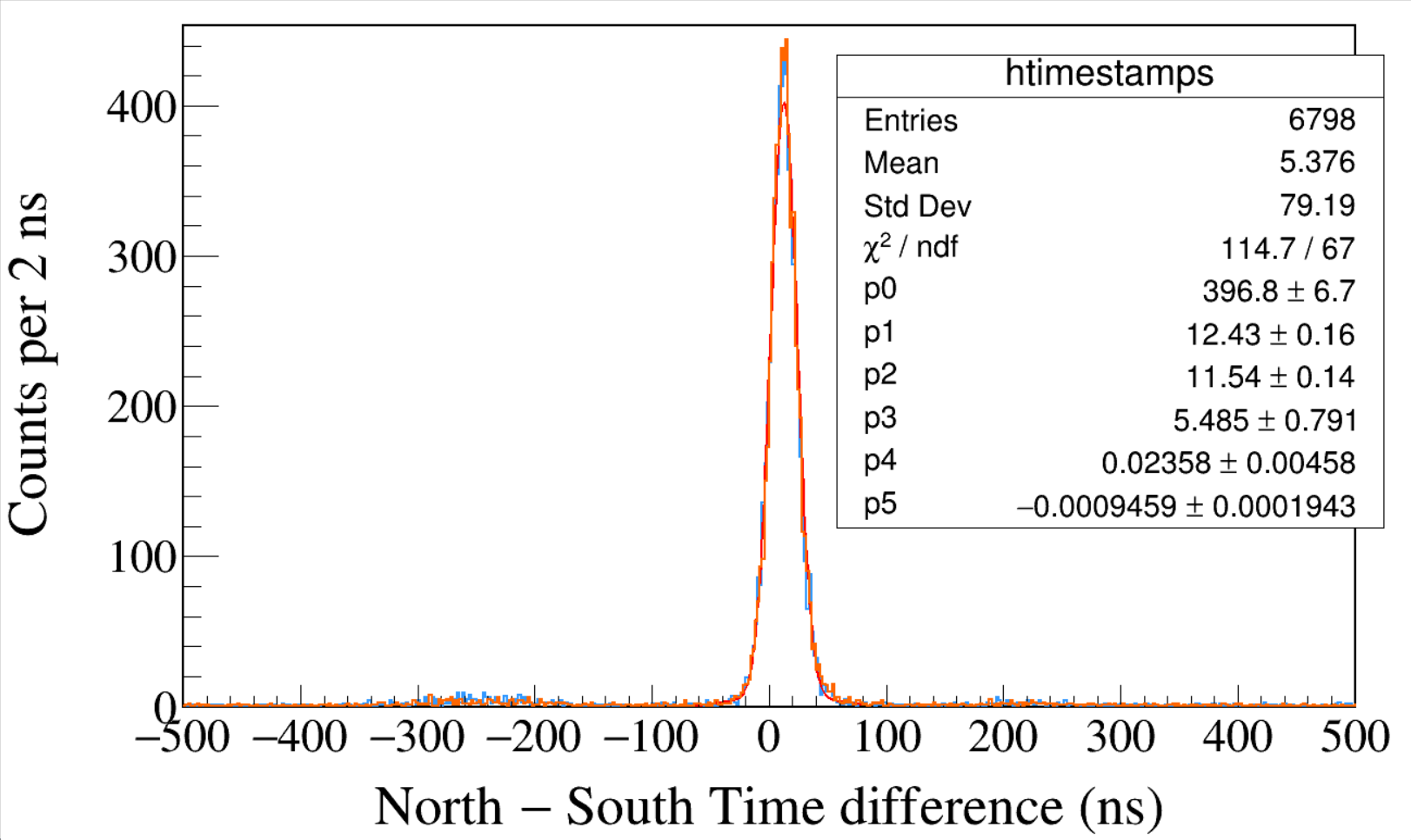 Run0260
60Co
CFD Delay 0.120 μs
CFD Scale 7
Trigger Rise 0.064 μs
Trigger Gap 0.952 μs
Trigger Threshold 300, 700
South 1173 && North 1332
South 1332 && North 1173
FWHM = 27 ns. Single Ge FWHM = 19 ns.
[Speaker Notes: TFile *_file0 = TFile::Open("F:/e21010/pxct/run0260_LEGe_XtRa_60Co_I7281_MiddleXtRa_window1us_TrigRise0.064us_TrigGap0.952us_ThN300_ThS700_CFDDelay0.120us_Scale7_cal.root");

TCanvas* canvaspeak = new TCanvas("canvaspeak", "canvaspeak", 1300, 800);//
canvaspeak->cd();//
canvaspeak->SetTopMargin(0.03);
canvaspeak->SetRightMargin(0.04);
canvaspeak->SetLeftMargin(0.13);
canvaspeak->SetBottomMargin(0.16);
canvaspeak->SetFrameLineWidth(2);

TH1D* htimestamps = new TH1D("htimestamps", "htimestamps", 1000,-1000,1000);
htimestamps->SetLineWidth(2);
htimestamps->Rebin(1);
//htimestamps->SetStats(0);
htimestamps->SetTitle("");
htimestamps->GetXaxis()->SetTitle("North #minus South Time difference (ns)");
htimestamps->GetYaxis()->SetTitle("Counts per 2 ns");
htimestamps->GetXaxis()->CenterTitle();
htimestamps->GetYaxis()->CenterTitle();
htimestamps->GetXaxis()->SetLabelFont(132);
htimestamps->GetYaxis()->SetLabelFont(132);
htimestamps->GetXaxis()->SetLabelSize(0.06);
htimestamps->GetYaxis()->SetLabelSize(0.06);
htimestamps->GetXaxis()->SetTitleFont(132);
htimestamps->GetYaxis()->SetTitleFont(132);
htimestamps->GetXaxis()->SetTitleOffset(1.1);
htimestamps->GetYaxis()->SetTitleOffset(0.95);
htimestamps->GetXaxis()->SetTitleSize(0.07);
htimestamps->GetYaxis()->SetTitleSize(0.07);
htimestamps->GetXaxis()->SetRangeUser(-500,500);
//htimestamps->GetYaxis()->SetRangeUser(0,1700);
htimestamps->GetYaxis()->SetNdivisions(505);
htimestamps->SetLineWidth(2);
htimestamps->SetLineColor(kAzure+1);
tree->Draw("north_t-south_t>>htimestamps","south_e>1170&&south_e<1176&&north_e>1330&&north_e<1336");

tree->SetLineColor(kOrange+7);
tree->SetLineWidth(2);
tree->Draw("north_t-south_t","north_e>1170&&north_e<1176&&south_e>1330&&south_e<1336","same");]
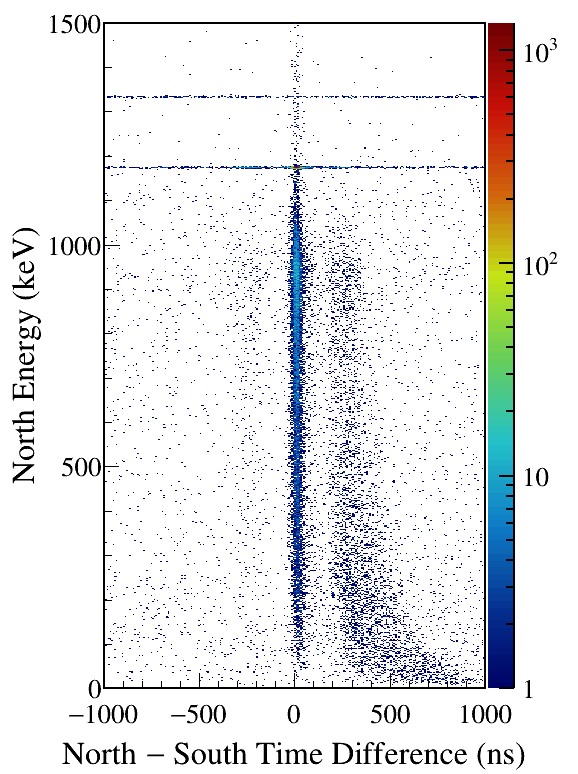 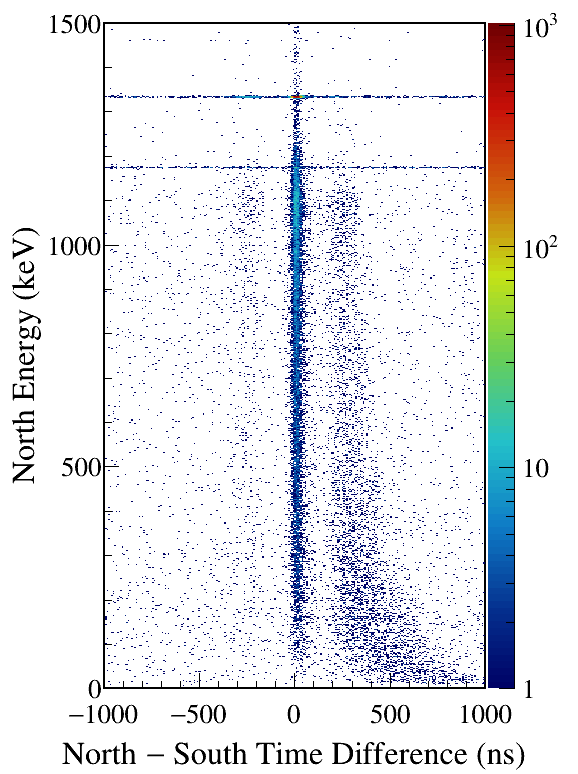 [Speaker Notes: TFile *_file0 = TFile::Open("F:/e21010/pxct/run0260_LEGe_XtRa_60Co_I7281_MiddleXtRa_window1us_TrigRise0.064us_TrigGap0.952us_ThN300_ThS700_CFDDelay0.120us_Scale7_cal.root");

TCanvas* canvaspeak = new TCanvas("canvaspeak", "canvaspeak", 580, 800);
canvaspeak->cd();
canvaspeak->SetTopMargin(0.03);
canvaspeak->SetRightMargin(0.16);
canvaspeak->SetLeftMargin(0.18);
canvaspeak->SetBottomMargin(0.11);
canvaspeak->SetFrameLineWidth(2);
canvaspeak->SetLogz();

TH2D* het = new TH2D("het", "het", 250,-1000,1000,750,0,1500); //x,y
//tree->Draw("north_e:north_t-south_t>>het","north_e>1&&north_e<1500&&south_e>1170&&south_e<1176","colz"); //y:x
tree->Draw("north_e:north_t-south_t>>het","north_e>1&&north_e<1500&&south_e>1330&&south_e<1336","colz"); //y:x
het->SetStats(0);
het->SetTitle("");
het->GetXaxis()->SetTitle("North #minus South Time Difference (ns)");
het->GetYaxis()->SetTitle("North Energy (keV)");
het->GetXaxis()->CenterTitle();
het->GetYaxis()->CenterTitle();
het->GetXaxis()->SetLabelFont(132);
het->GetYaxis()->SetLabelFont(132);
het->GetXaxis()->SetLabelSize(0.05);
het->GetYaxis()->SetLabelSize(0.05);
het->GetXaxis()->SetTitleFont(132);
het->GetYaxis()->SetTitleFont(132);
het->GetXaxis()->SetTitleOffset(0.9);
het->GetYaxis()->SetTitleOffset(1.4);
het->GetXaxis()->SetTitleSize(0.06);
het->GetYaxis()->SetTitleSize(0.06);
het->GetXaxis()->SetNdivisions(505);
het->GetYaxis()->SetNdivisions(505);
//het->GetXaxis()->SetRangeUser(2001,4500);
//het->GetYaxis()->SetRangeUser(1000,2800);
//het->SetMinimum(2);
//het->SetMaximum(100);
het->SetContour(99);
gStyle->SetPalette(kRainbow);
//gPad->SetLogz();
TPaletteAxis *palette = (TPaletteAxis*)het->GetListOfFunctions()->FindObject("palette");
palette->SetTitleFont(132); 
palette->SetTitleSize(0.05);
palette->SetLabelFont(132);
palette->SetLabelSize(0.05);
palette->SetLineWidth(2);
canvaspeak->SaveAs("F:/e21010/pxct/1.png");
canvaspeak->cd();
tree->Draw("north_e:north_t-south_t>>het","north_e>1&&north_e<1500&&south_e>1170&&south_e<1176","colz"); //y:x
het->SetContour(99);
canvaspeak->SaveAs("F:/e21010/pxct/2.png");]
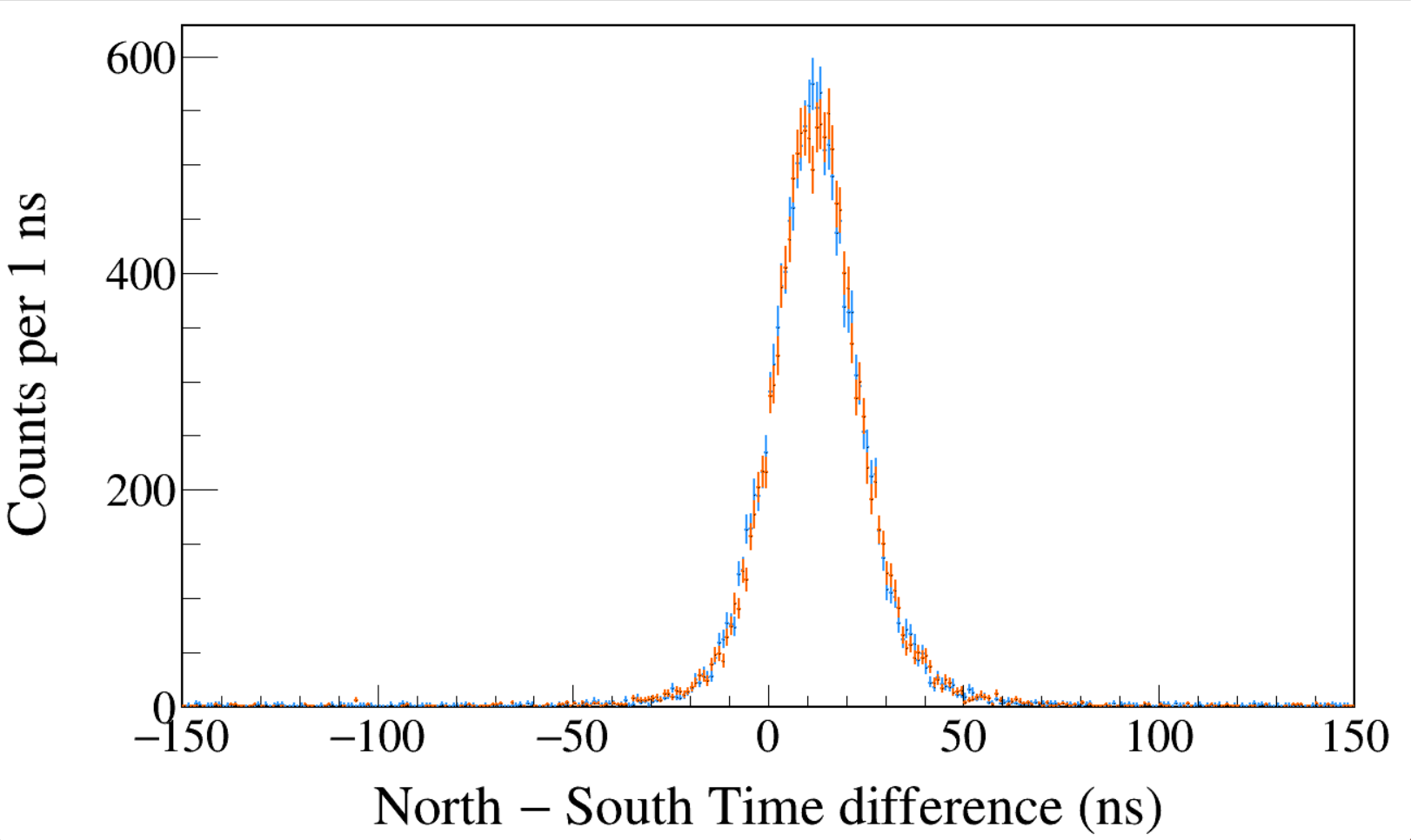 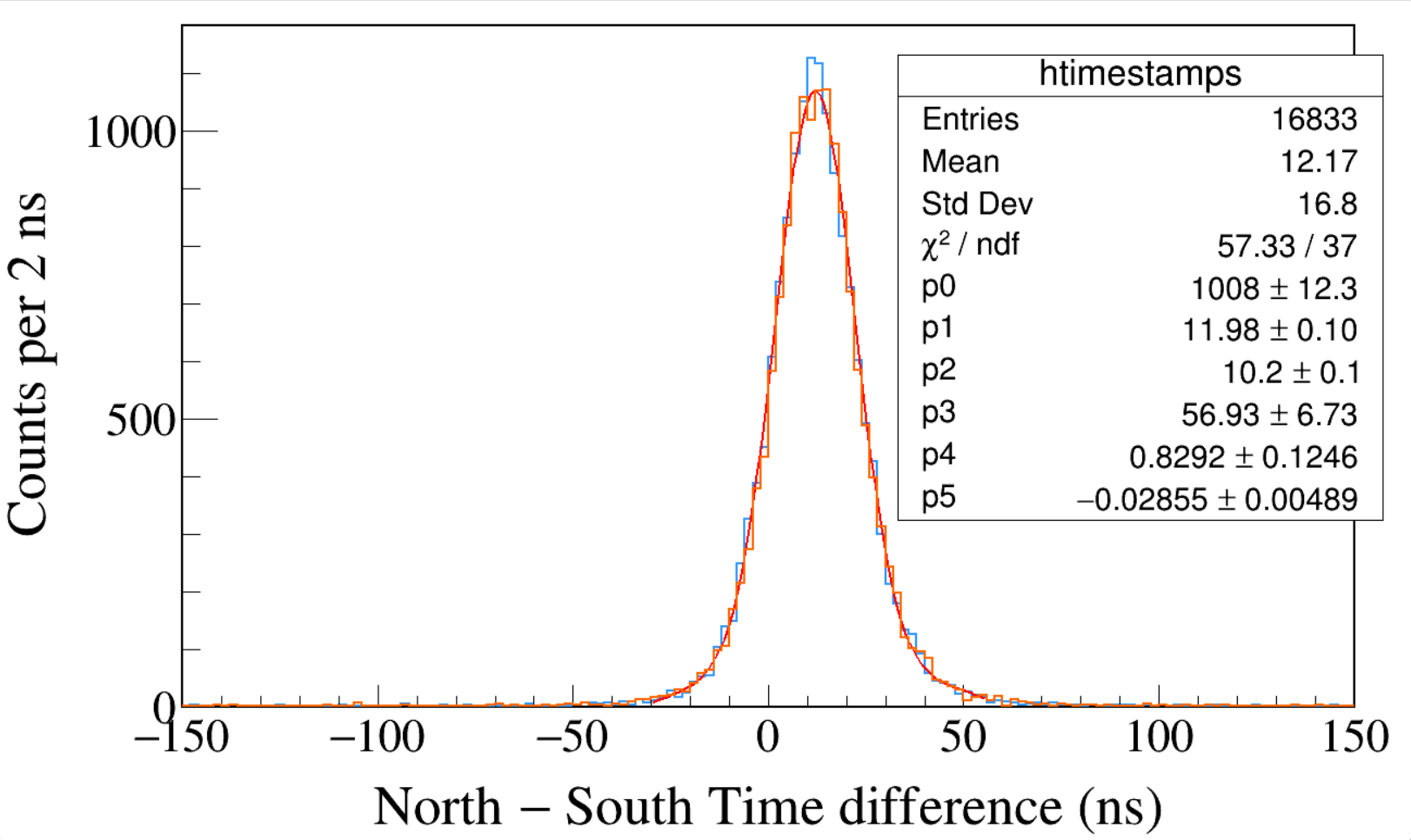 Run0263
60Co 8-hour long run
CFD Delay 0.120 μs
CFD Scale 7
Trigger Rise 0.064 μs
Trigger Gap 0.952 μs
Trigger Threshold 300, 700
South 1173 && North 1332
South 1332 && North 1173
CFD optimized. FWHM = 24 ns. Single Ge FWHM = 17 ns.
[Speaker Notes: TFile *_file0 = TFile::Open("F:/e21010/pxct/run0263_LEGe_XtRa_60Co_I7281_OnLEGeCap_window1us_TrigRise0.064us_TrigGap0.952us_ThL150_N300_S700_CFDDelay0.120us_Scale7_cal.root");

TCanvas* canvaspeak = new TCanvas("canvaspeak", "canvaspeak", 1300, 800);//
canvaspeak->cd();//
canvaspeak->SetTopMargin(0.03);
canvaspeak->SetRightMargin(0.04);
canvaspeak->SetLeftMargin(0.13);
canvaspeak->SetBottomMargin(0.16);
canvaspeak->SetFrameLineWidth(2);

TH1D* htimestamps = new TH1D("htimestamps", "htimestamps", 2000,-1000,1000);
htimestamps->SetLineWidth(2);
htimestamps->Rebin(1);
//htimestamps->SetStats(0);
htimestamps->SetTitle("");
htimestamps->GetXaxis()->SetTitle("North #minus South Time difference (ns)");
htimestamps->GetYaxis()->SetTitle("Counts per 1 ns");
htimestamps->GetXaxis()->CenterTitle();
htimestamps->GetYaxis()->CenterTitle();
htimestamps->GetXaxis()->SetLabelFont(132);
htimestamps->GetYaxis()->SetLabelFont(132);
htimestamps->GetXaxis()->SetLabelSize(0.06);
htimestamps->GetYaxis()->SetLabelSize(0.06);
htimestamps->GetXaxis()->SetTitleFont(132);
htimestamps->GetYaxis()->SetTitleFont(132);
htimestamps->GetXaxis()->SetTitleOffset(1.1);
htimestamps->GetYaxis()->SetTitleOffset(0.95);
htimestamps->GetXaxis()->SetTitleSize(0.07);
htimestamps->GetYaxis()->SetTitleSize(0.07);
htimestamps->GetXaxis()->SetRangeUser(-150,150);
//htimestamps->GetYaxis()->SetRangeUser(0,1700);
htimestamps->GetYaxis()->SetNdivisions(505);
htimestamps->SetLineWidth(2);
htimestamps->SetLineColor(kAzure+1);
tree->Draw("north_t-south_t>>htimestamps","south_e>1170&&south_e<1176&&north_e>1330&&north_e<1336","e");
htimestamps->Sumw2(kFALSE);
htimestamps->SetBinErrorOption(TH1::kPoisson);//TH1::kNormal or TH1::kPoisson

tree->SetLineColor(kOrange+7);
tree->SetLineWidth(2);
tree->Draw("north_t-south_t","north_e>1170&&north_e<1176&&south_e>1330&&south_e<1336","esame");]
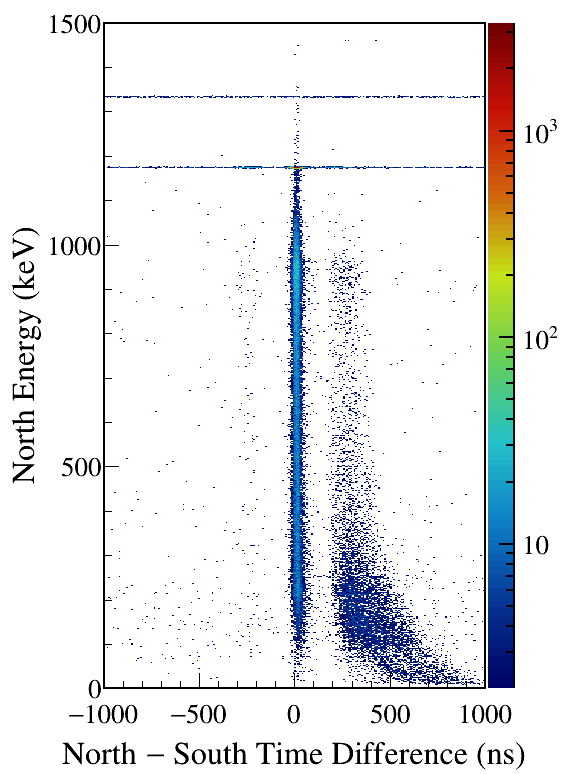 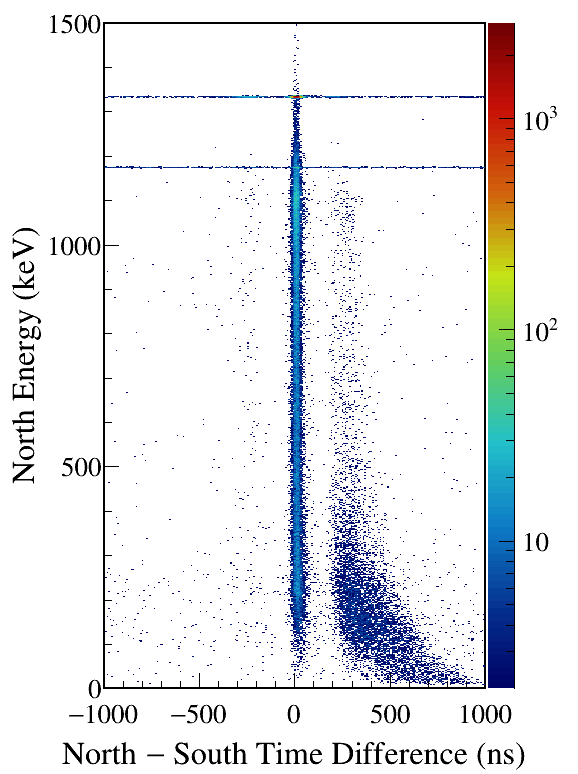 [Speaker Notes: TFile *_file0 = TFile::Open("F:/e21010/pxct/run0263_LEGe_XtRa_60Co_I7281_OnLEGeCap_window1us_TrigRise0.064us_TrigGap0.952us_ThL150_N300_S700_CFDDelay0.120us_Scale7_cal.root");

TCanvas* canvaspeak = new TCanvas("canvaspeak", "canvaspeak", 580, 800);
canvaspeak->cd();
canvaspeak->SetTopMargin(0.03);
canvaspeak->SetRightMargin(0.16);
canvaspeak->SetLeftMargin(0.18);
canvaspeak->SetBottomMargin(0.11);
canvaspeak->SetFrameLineWidth(2);
canvaspeak->SetLogz();

TH2D* het = new TH2D("het", "het", 250,-1000,1000,750,0,1500); //x,y
//tree->Draw("north_e:north_t-south_t>>het","north_e>1&&north_e<1500&&south_e>1170&&south_e<1176","colz"); //y:x
tree->Draw("north_e:north_t-south_t>>het","north_e>1&&north_e<1500&&south_e>1330&&south_e<1336","colz"); //y:x
het->SetStats(0);
het->SetTitle("");
het->GetXaxis()->SetTitle("North #minus South Time Difference (ns)");
het->GetYaxis()->SetTitle("North Energy (keV)");
het->GetXaxis()->CenterTitle();
het->GetYaxis()->CenterTitle();
het->GetXaxis()->SetLabelFont(132);
het->GetYaxis()->SetLabelFont(132);
het->GetXaxis()->SetLabelSize(0.05);
het->GetYaxis()->SetLabelSize(0.05);
het->GetXaxis()->SetTitleFont(132);
het->GetYaxis()->SetTitleFont(132);
het->GetXaxis()->SetTitleOffset(0.9);
het->GetYaxis()->SetTitleOffset(1.4);
het->GetXaxis()->SetTitleSize(0.06);
het->GetYaxis()->SetTitleSize(0.06);
het->GetXaxis()->SetNdivisions(505);
het->GetYaxis()->SetNdivisions(505);
//het->GetXaxis()->SetRangeUser(2001,4500);
//het->GetYaxis()->SetRangeUser(1000,2800);
het->SetMinimum(2);
//het->SetMaximum(100);
het->SetContour(99);
gStyle->SetPalette(kRainbow);
//gPad->SetLogz();
TPaletteAxis *palette = (TPaletteAxis*)het->GetListOfFunctions()->FindObject("palette");
palette->SetTitleFont(132); 
palette->SetTitleSize(0.05);
palette->SetLabelFont(132);
palette->SetLabelSize(0.05);
palette->SetLineWidth(2);
canvaspeak->SaveAs("F:/e21010/pxct/1.png");
canvaspeak->cd();
tree->Draw("north_e:north_t-south_t>>het","north_e>1&&north_e<1500&&south_e>1170&&south_e<1176","colz"); //y:x
het->SetContour(99);
canvaspeak->SaveAs("F:/e21010/pxct/2.png");]
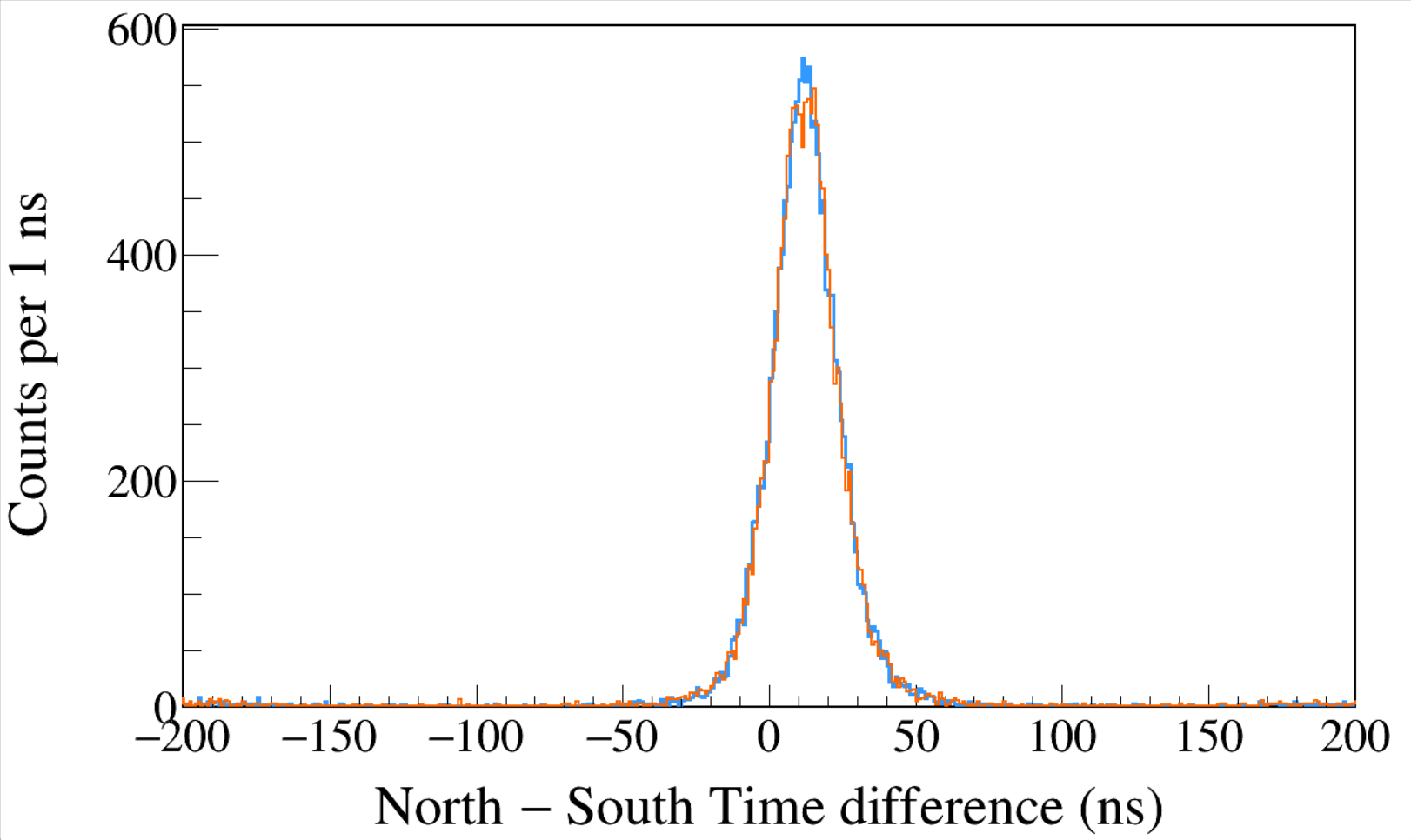 Run0263
60Co 8-hour long run
CFD Delay 0.120 μs
CFD Scale 7
Trigger Rise 0.064 μs
Trigger Gap 0.952 μs
Trigger Threshold 300, 700
South 1173 && North 1332
South 1332 && North 1173
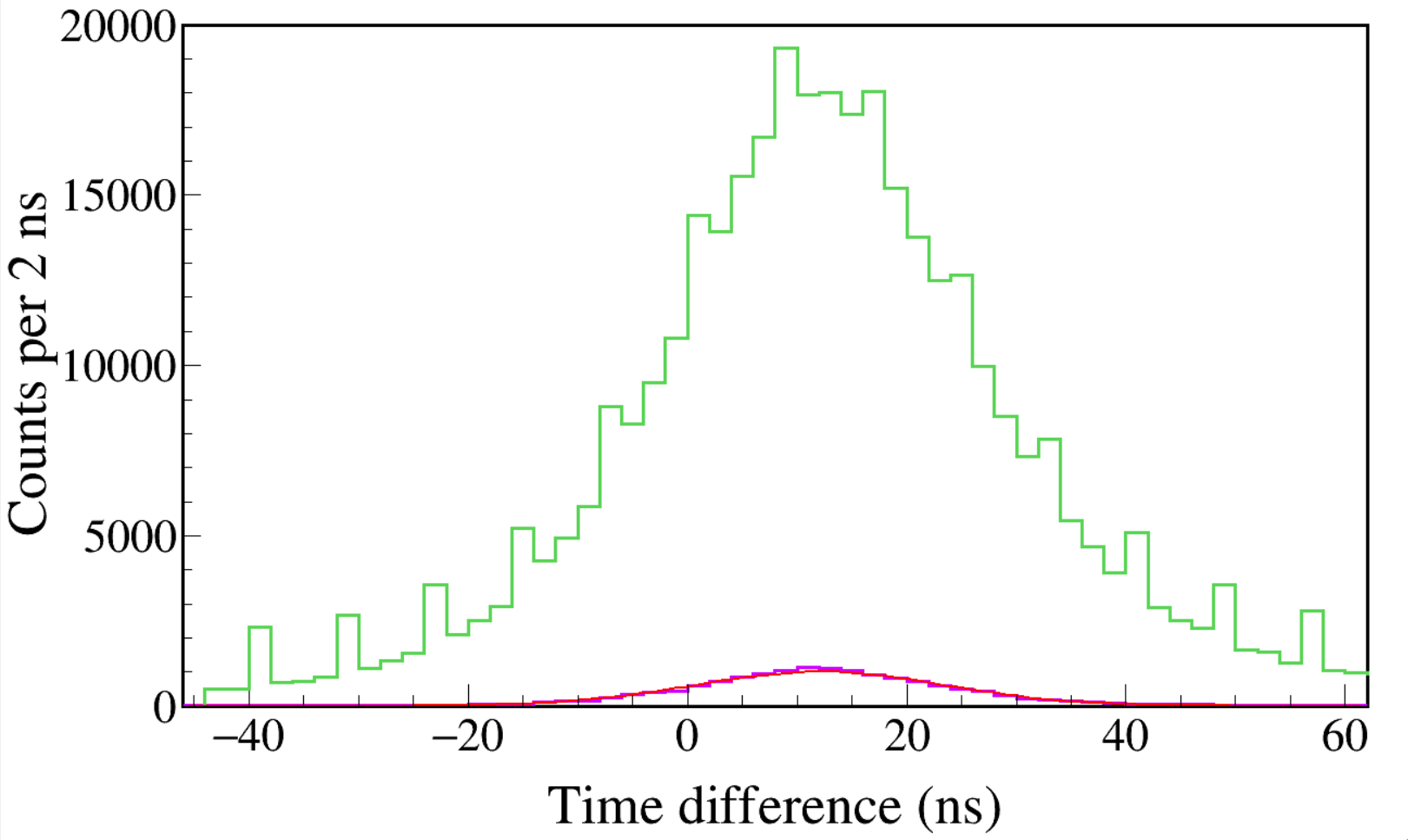 Run0263
60Co 8-hour long run
CFD Delay 0.120 μs
CFD Scale 7
Trigger Rise 0.064 μs
Trigger Gap 0.952 μs
Trigger Threshold 300, 700
South 1173 && North 1332
South All && North All
FWHM = 37 ns
FWHM = 24 ns
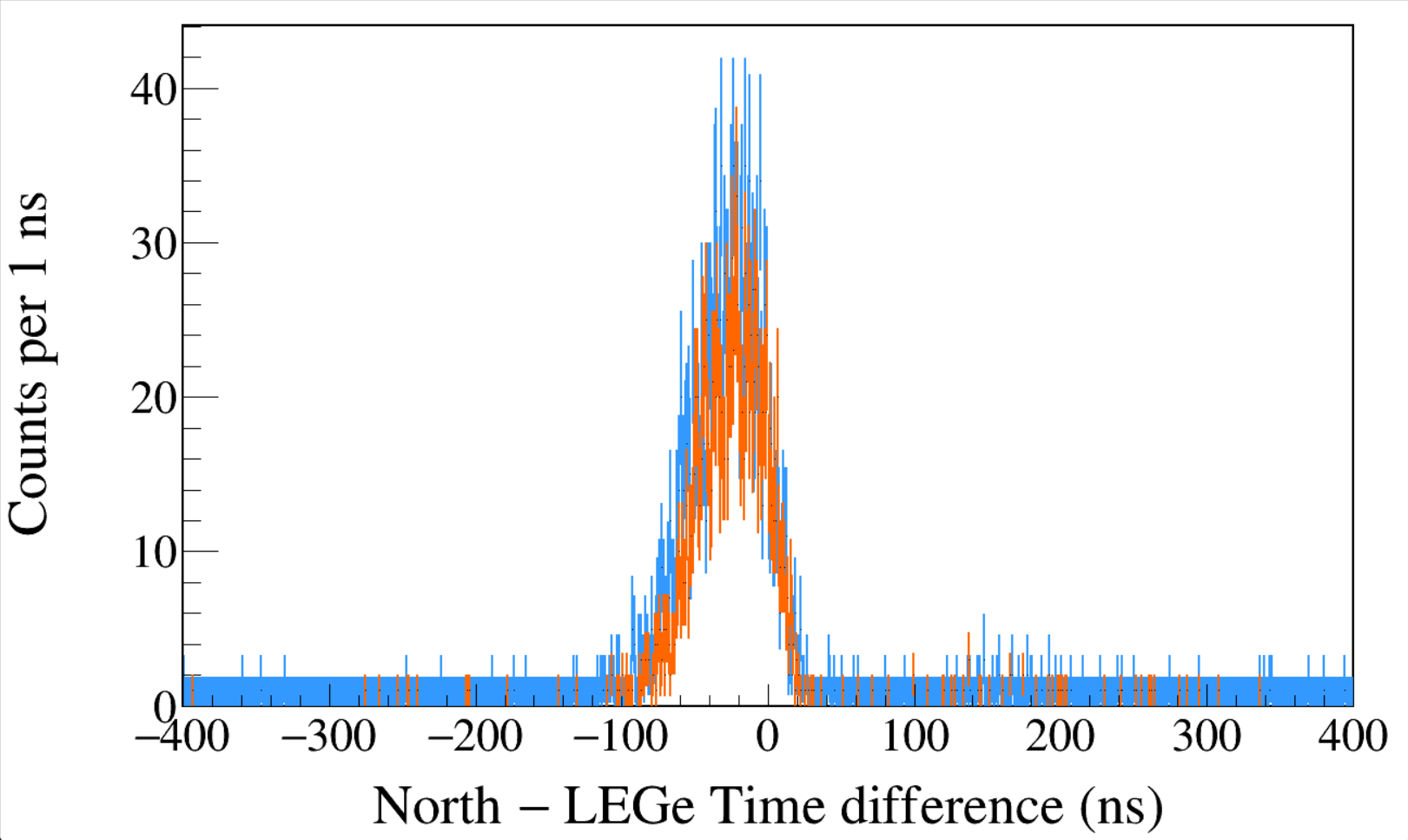 Run0263
60Co 8-hour long run
CFD Delay 0.120 μs
CFD Scale 7
Trigger Rise 0.064 μs
Trigger Gap 0.952 μs
Trigger Threshold 150, 300, 700
LEGe 1173 && South 1332
LEGe 1332 && South 1173
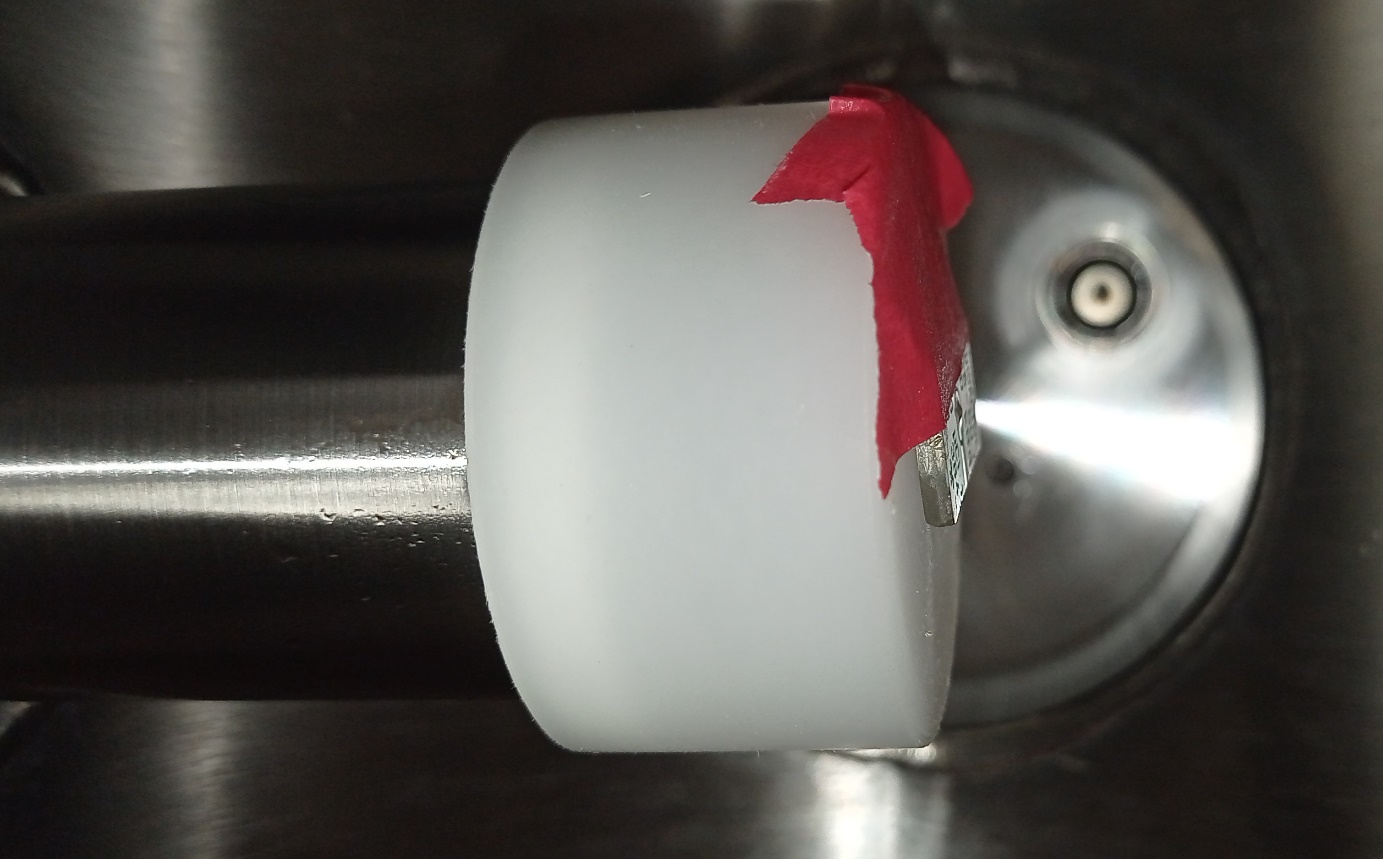 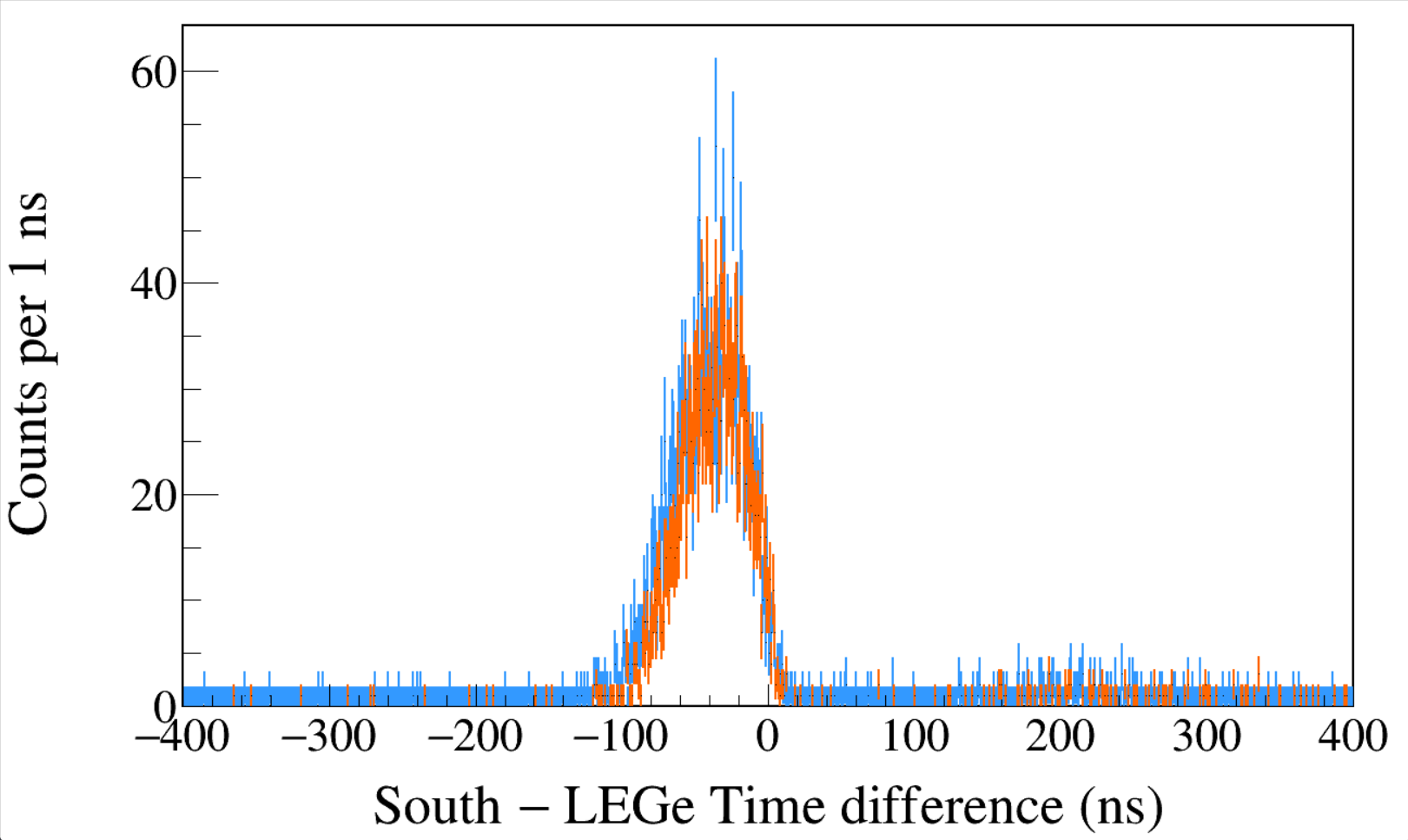 Run0263
60Co 8-hour long run
CFD Delay 0.120 μs
CFD Scale 7
Trigger Rise 0.064 μs
Trigger Gap 0.952 μs
Trigger Threshold 150, 300, 700
LEGe 1173 && North 1332
LEGe 1332 && North 1173
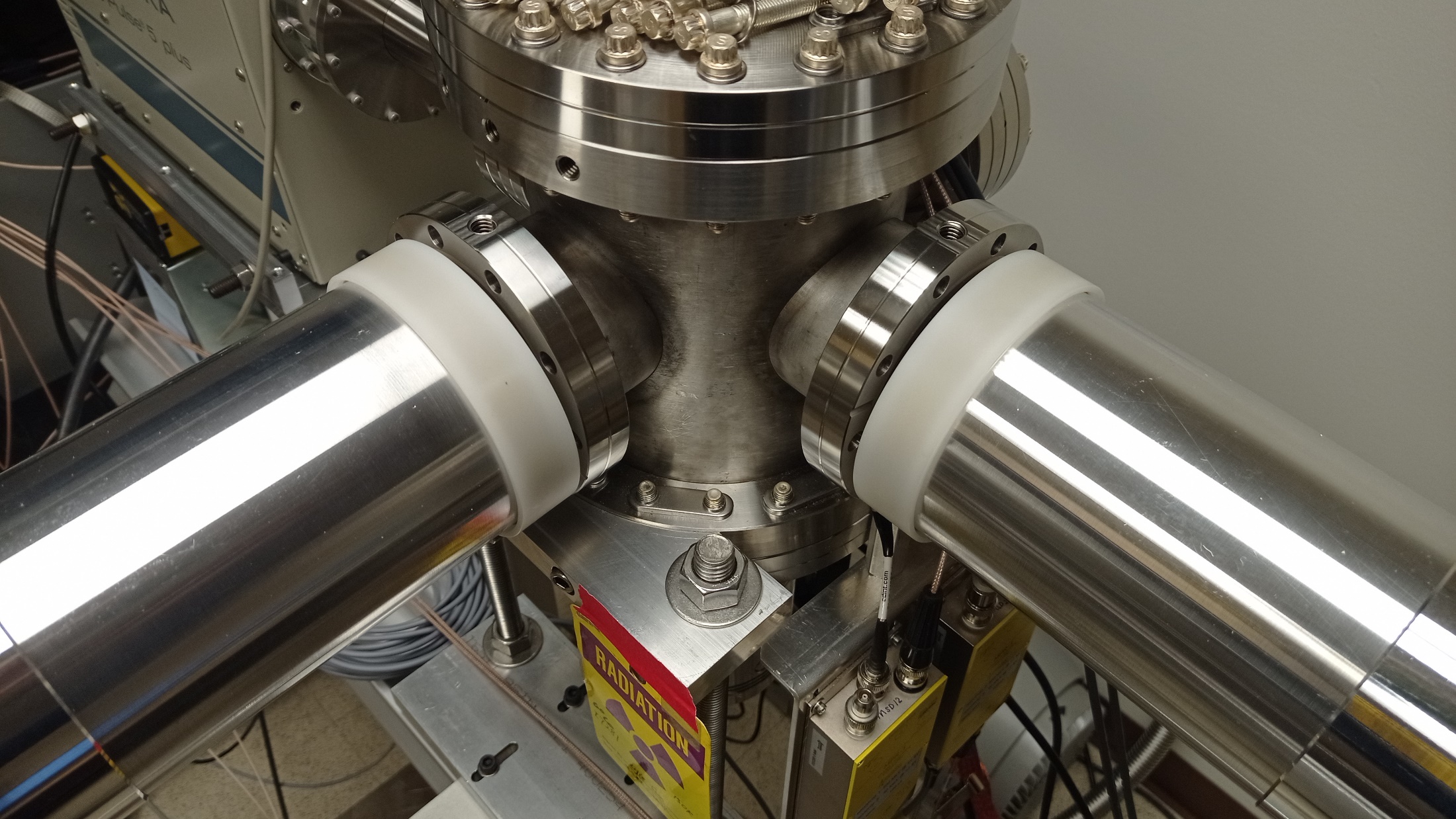 [Speaker Notes: TFile *_file0 = TFile::Open("F:/e21010/pxct/run0263_LEGe_XtRa_60Co_I7281_OnLEGeCap_window1us_TrigRise0.064us_TrigGap0.952us_ThL150_N300_S700_CFDDelay0.120us_Scale7_cal.root");

TCanvas* canvaspeak = new TCanvas("canvaspeak", "canvaspeak", 1300, 800);//
canvaspeak->cd();//
canvaspeak->SetTopMargin(0.03);
canvaspeak->SetRightMargin(0.04);
canvaspeak->SetLeftMargin(0.13);
canvaspeak->SetBottomMargin(0.16);
canvaspeak->SetFrameLineWidth(2);

TH1D* htimestamps = new TH1D("htimestamps", "htimestamps", 2000,-1000,1000);
htimestamps->SetLineWidth(2);
htimestamps->Rebin(1);
//htimestamps->SetStats(0);
htimestamps->SetTitle("");
htimestamps->GetXaxis()->SetTitle("North #minus LEGe Time difference (ns)");
htimestamps->GetYaxis()->SetTitle("Counts per 1 ns");
htimestamps->GetXaxis()->CenterTitle();
htimestamps->GetYaxis()->CenterTitle();
htimestamps->GetXaxis()->SetLabelFont(132);
htimestamps->GetYaxis()->SetLabelFont(132);
htimestamps->GetXaxis()->SetLabelSize(0.06);
htimestamps->GetYaxis()->SetLabelSize(0.06);
htimestamps->GetXaxis()->SetTitleFont(132);
htimestamps->GetYaxis()->SetTitleFont(132);
htimestamps->GetXaxis()->SetTitleOffset(1.1);
htimestamps->GetYaxis()->SetTitleOffset(0.95);
htimestamps->GetXaxis()->SetTitleSize(0.07);
htimestamps->GetYaxis()->SetTitleSize(0.07);
htimestamps->GetXaxis()->SetRangeUser(-150,150);
//htimestamps->GetYaxis()->SetRangeUser(0,1700);
htimestamps->GetYaxis()->SetNdivisions(505);
htimestamps->SetLineWidth(2);
htimestamps->SetLineColor(kAzure+1);
tree->Draw("north_t-lege_t>>htimestamps","lege_e>1170&&lege_e<1176&&north_e>1330&&north_e<1336","e");
htimestamps->Sumw2(kFALSE);
htimestamps->SetBinErrorOption(TH1::kPoisson);//TH1::kNormal or TH1::kPoisson

tree->SetLineColor(kOrange+7);
tree->SetLineWidth(2);
tree->Draw("north_t-lege_t","north_e>1170&&north_e<1176&&lege_e>1330&&lege_e<1336","esame");]
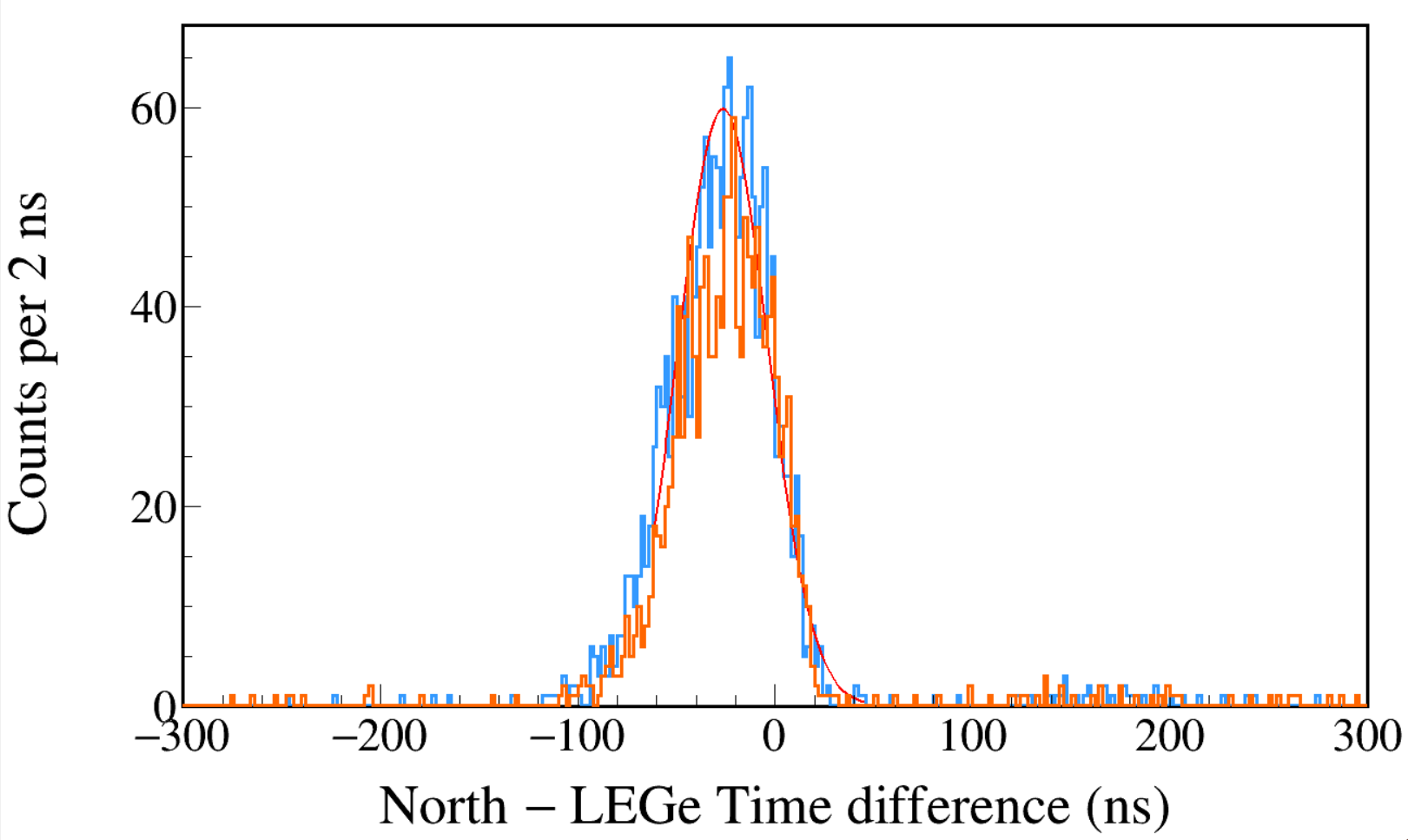 σT = 23 ns
Run0263
60Co 8-hour long run
CFD Delay 0.120 μs
CFD Scale 7
Trigger Rise 0.064 μs
Trigger Gap 0.952 μs
Trigger Threshold 150, 300, 700
LEGe 1173 && South 1332
LEGe 1332 && South 1173
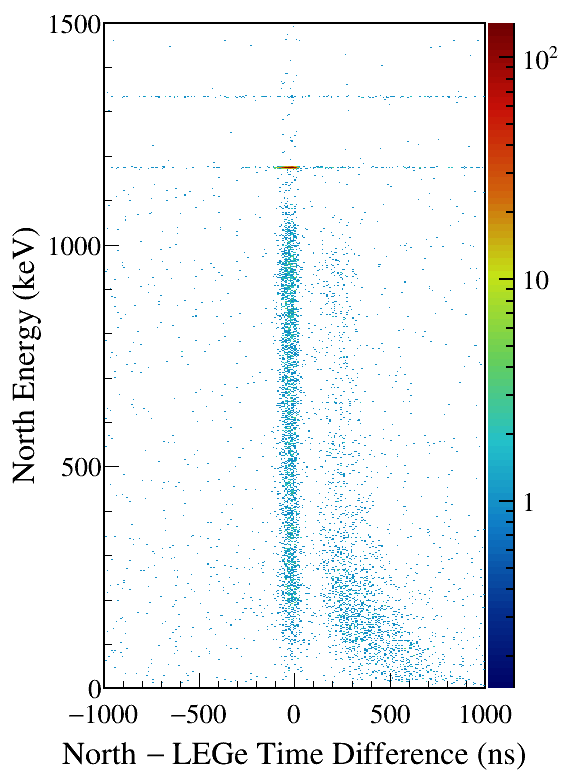 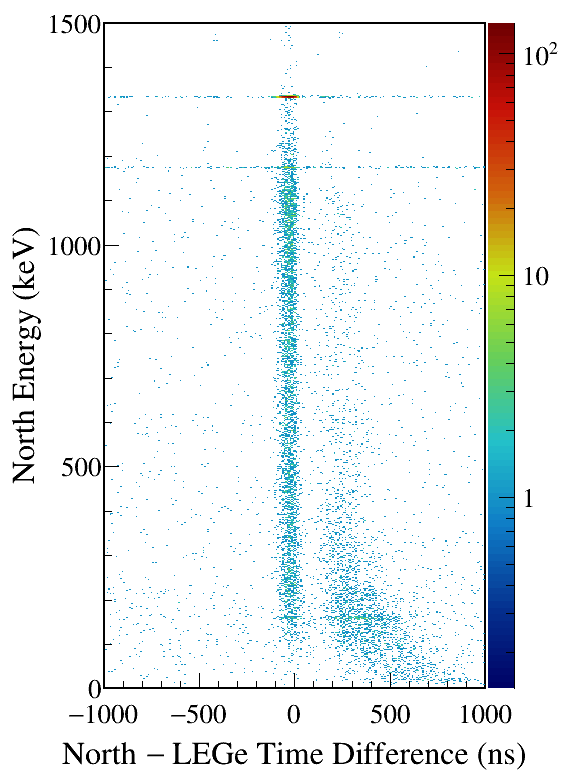 [Speaker Notes: TFile *_file0 = TFile::Open("F:/e21010/pxct/run0263_LEGe_XtRa_60Co_I7281_OnLEGeCap_window1us_TrigRise0.064us_TrigGap0.952us_ThL150_N300_S700_CFDDelay0.120us_Scale7_cal.root");

TCanvas* canvaspeak = new TCanvas("canvaspeak", "canvaspeak", 580, 800);
canvaspeak->cd();
canvaspeak->SetTopMargin(0.03);
canvaspeak->SetRightMargin(0.16);
canvaspeak->SetLeftMargin(0.18);
canvaspeak->SetBottomMargin(0.11);
canvaspeak->SetFrameLineWidth(2);
canvaspeak->SetLogz();

TH2D* het = new TH2D("het", "het", 250,-1000,1000,750,0,1500); //x,y
//tree->Draw("north_e:north_t-lege_t>>het","north_e>1&&north_e<1500&&lege_e>1170&&lege_e<1176","colz"); //y:x
tree->Draw("north_e:north_t-lege_t>>het","north_e>1&&north_e<1500&&lege_e>1330&&lege_e<1336","colz"); //y:x
het->SetStats(0);
het->SetTitle("");
het->GetXaxis()->SetTitle("North #minus LEGe Time Difference (ns)");
het->GetYaxis()->SetTitle("North Energy (keV)");
het->GetXaxis()->CenterTitle();
het->GetYaxis()->CenterTitle();
het->GetXaxis()->SetLabelFont(132);
het->GetYaxis()->SetLabelFont(132);
het->GetXaxis()->SetLabelSize(0.05);
het->GetYaxis()->SetLabelSize(0.05);
het->GetXaxis()->SetTitleFont(132);
het->GetYaxis()->SetTitleFont(132);
het->GetXaxis()->SetTitleOffset(0.9);
het->GetYaxis()->SetTitleOffset(1.4);
het->GetXaxis()->SetTitleSize(0.06);
het->GetYaxis()->SetTitleSize(0.06);
het->GetXaxis()->SetNdivisions(505);
het->GetYaxis()->SetNdivisions(505);
//het->GetXaxis()->SetRangeUser(2001,4500);
//het->GetYaxis()->SetRangeUser(1000,2800);
//het->SetMinimum(2);
//het->SetMaximum(100);
het->SetContour(99);
gStyle->SetPalette(kRainbow);
//gPad->SetLogz();
TPaletteAxis *palette = (TPaletteAxis*)het->GetListOfFunctions()->FindObject("palette");
palette->SetTitleFont(132); 
palette->SetTitleSize(0.05);
palette->SetLabelFont(132);
palette->SetLabelSize(0.05);
palette->SetLineWidth(2);
canvaspeak->SaveAs("F:/e21010/pxct/1.png");
canvaspeak->cd();
tree->Draw("north_e:north_t-lege_t>>het","north_e>1&&north_e<1500&&lege_e>1170&&lege_e<1176","colz"); //y:x
het->SetContour(99);
canvaspeak->SaveAs("F:/e21010/pxct/2.png");]
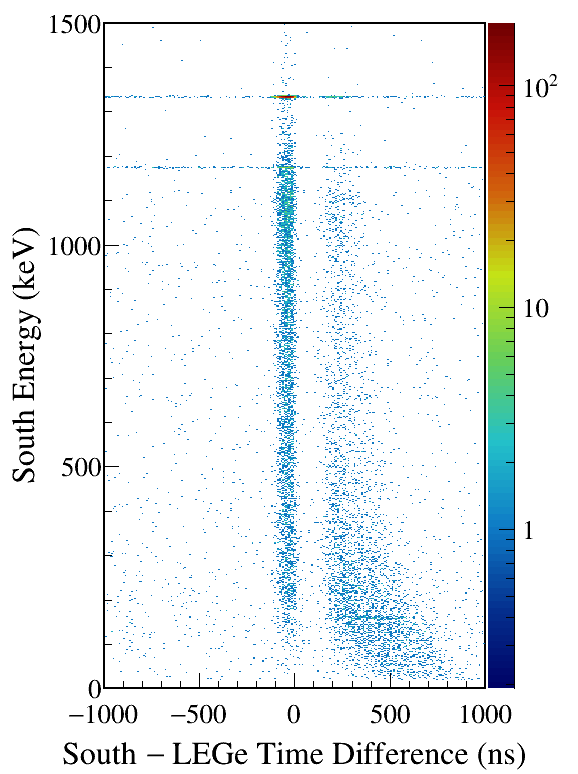 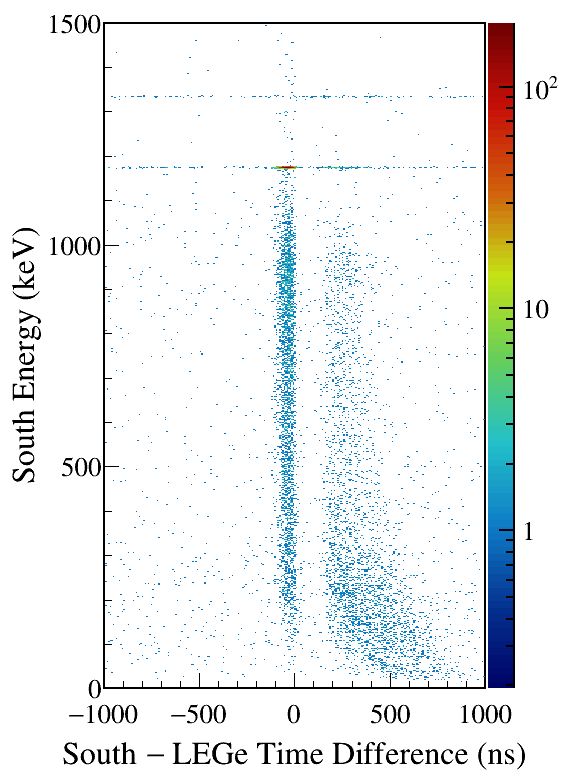 Using a 152Eu source may be more suitable due to the extremely low efficiency of LEGe for 60Co γ rays.
[Speaker Notes: TFile *_file0 = TFile::Open("F:/e21010/pxct/run0263_LEGe_XtRa_60Co_I7281_OnLEGeCap_window1us_TrigRise0.064us_TrigGap0.952us_ThL150_N300_S700_CFDDelay0.120us_Scale7_cal.root");

TCanvas* canvaspeak = new TCanvas("canvaspeak", "canvaspeak", 580, 800);
canvaspeak->cd();
canvaspeak->SetTopMargin(0.03);
canvaspeak->SetRightMargin(0.16);
canvaspeak->SetLeftMargin(0.18);
canvaspeak->SetBottomMargin(0.11);
canvaspeak->SetFrameLineWidth(2);
canvaspeak->SetLogz();

TH2D* het = new TH2D("het", "het", 250,-1000,1000,750,0,1500); //x,y
//tree->Draw("south_e:south_t-lege_t>>het","south_e>1&&south_e<1500&&lege_e>1170&&lege_e<1176","colz"); //y:x
tree->Draw("south_e:south_t-lege_t>>het","south_e>1&&south_e<1500&&lege_e>1330&&lege_e<1336","colz"); //y:x
het->SetStats(0);
het->SetTitle("");
het->GetXaxis()->SetTitle("South #minus LEGe Time Difference (ns)");
het->GetYaxis()->SetTitle("South Energy (keV)");
het->GetXaxis()->CenterTitle();
het->GetYaxis()->CenterTitle();
het->GetXaxis()->SetLabelFont(132);
het->GetYaxis()->SetLabelFont(132);
het->GetXaxis()->SetLabelSize(0.05);
het->GetYaxis()->SetLabelSize(0.05);
het->GetXaxis()->SetTitleFont(132);
het->GetYaxis()->SetTitleFont(132);
het->GetXaxis()->SetTitleOffset(0.9);
het->GetYaxis()->SetTitleOffset(1.4);
het->GetXaxis()->SetTitleSize(0.06);
het->GetYaxis()->SetTitleSize(0.06);
het->GetXaxis()->SetNdivisions(505);
het->GetYaxis()->SetNdivisions(505);
//het->GetXaxis()->SetRangeUser(2001,4500);
//het->GetYaxis()->SetRangeUser(1000,2800);
//het->SetMinimum(2);
//het->SetMaximum(100);
het->SetContour(99);
gStyle->SetPalette(kRainbow);
//gPad->SetLogz();
TPaletteAxis *palette = (TPaletteAxis*)het->GetListOfFunctions()->FindObject("palette");
palette->SetTitleFont(132); 
palette->SetTitleSize(0.05);
palette->SetLabelFont(132);
palette->SetLabelSize(0.05);
palette->SetLineWidth(2);
canvaspeak->SaveAs("F:/e21010/pxct/1.png");
canvaspeak->cd();
tree->Draw("south_e:south_t-lege_t>>het","south_e>1&&south_e<1500&&lege_e>1170&&lege_e<1176","colz"); //y:x
het->SetContour(99);
canvaspeak->SaveAs("F:/e21010/pxct/2.png");]